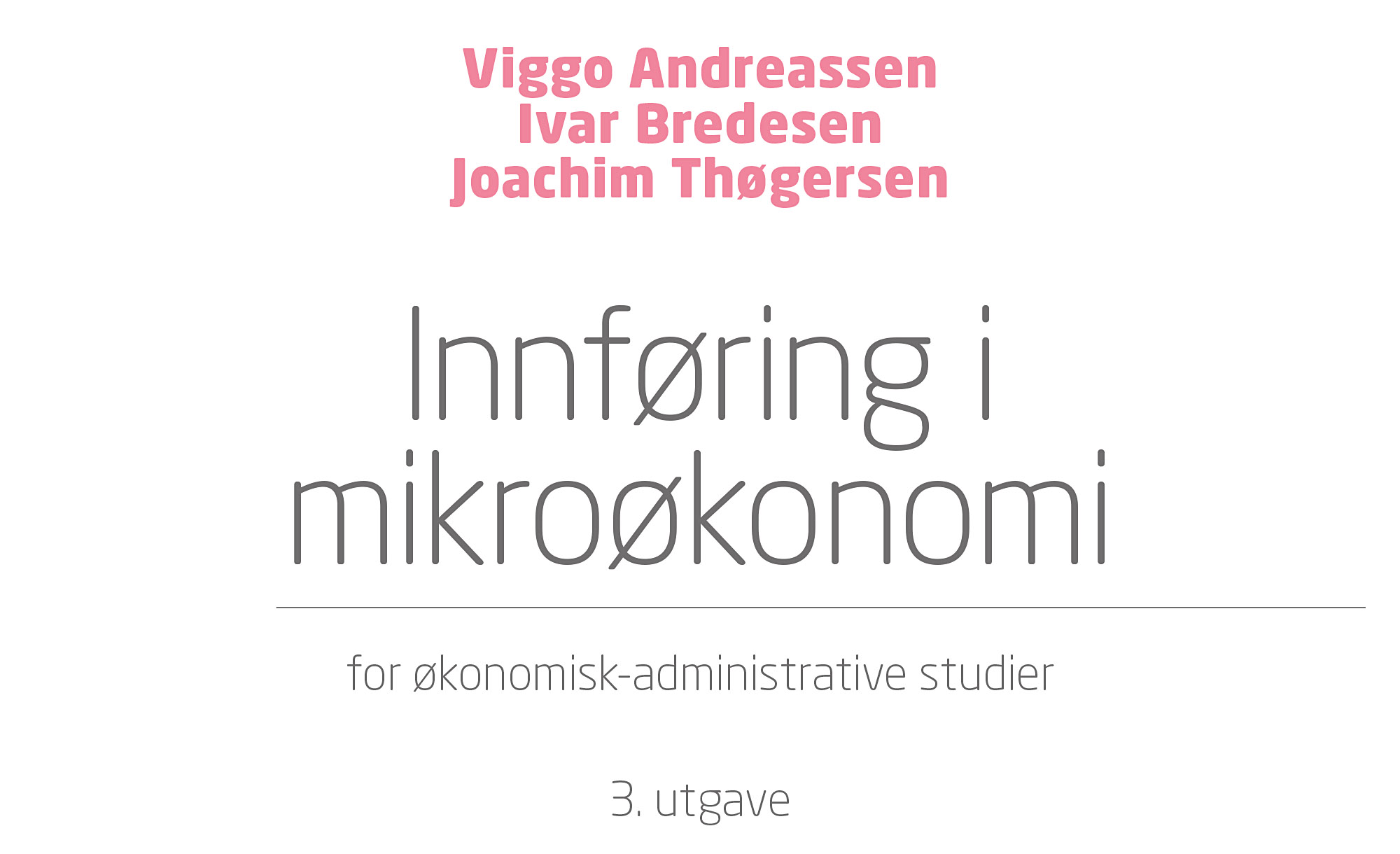 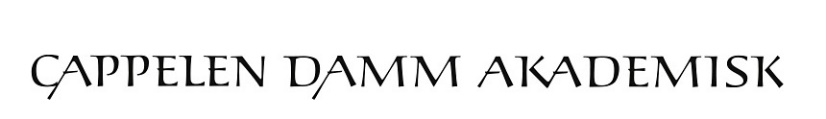 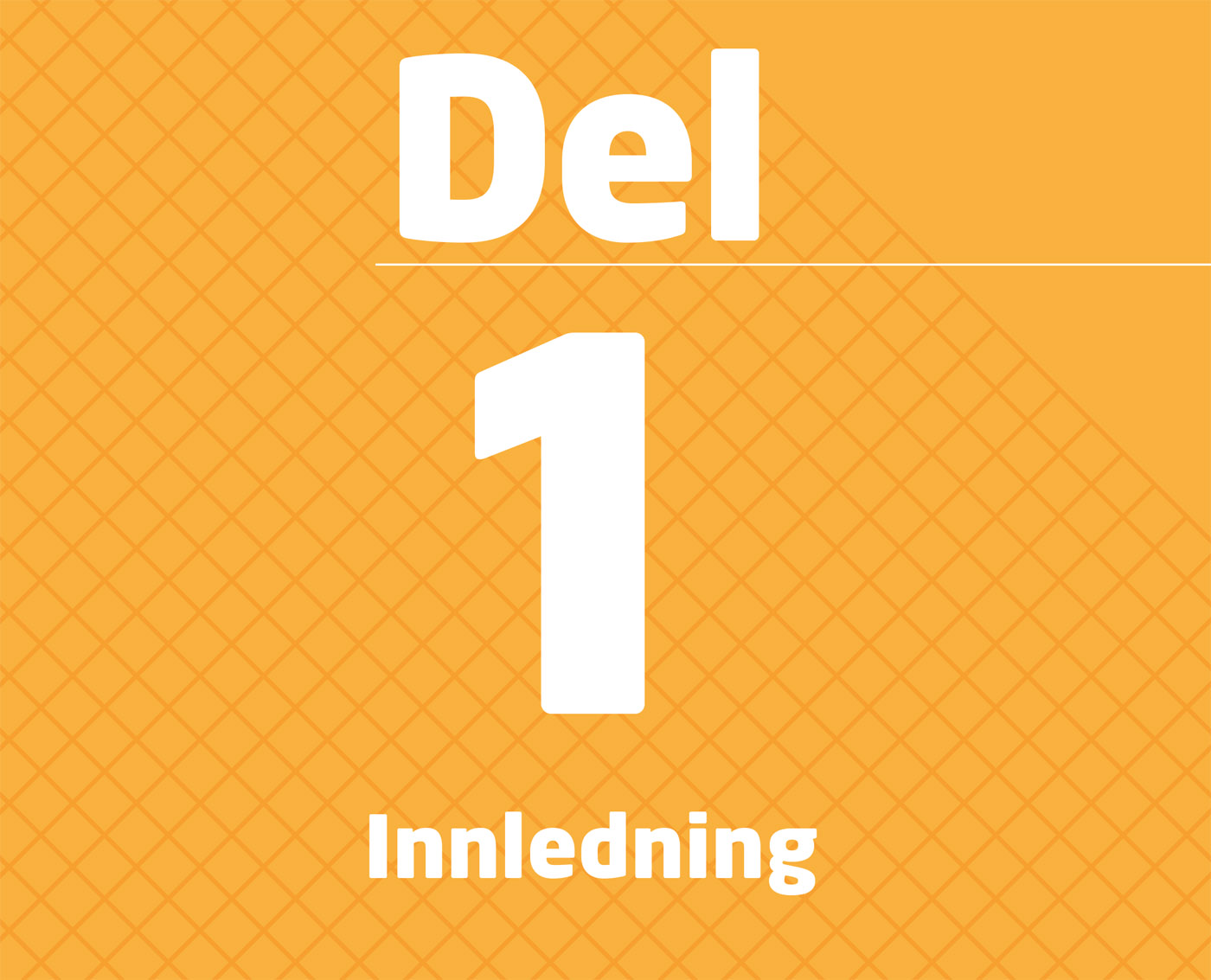 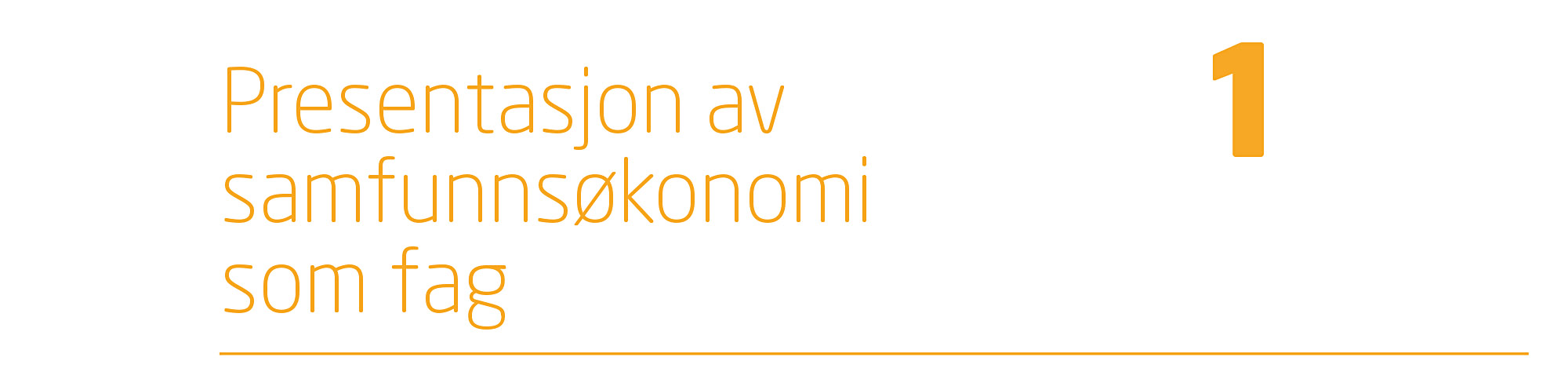 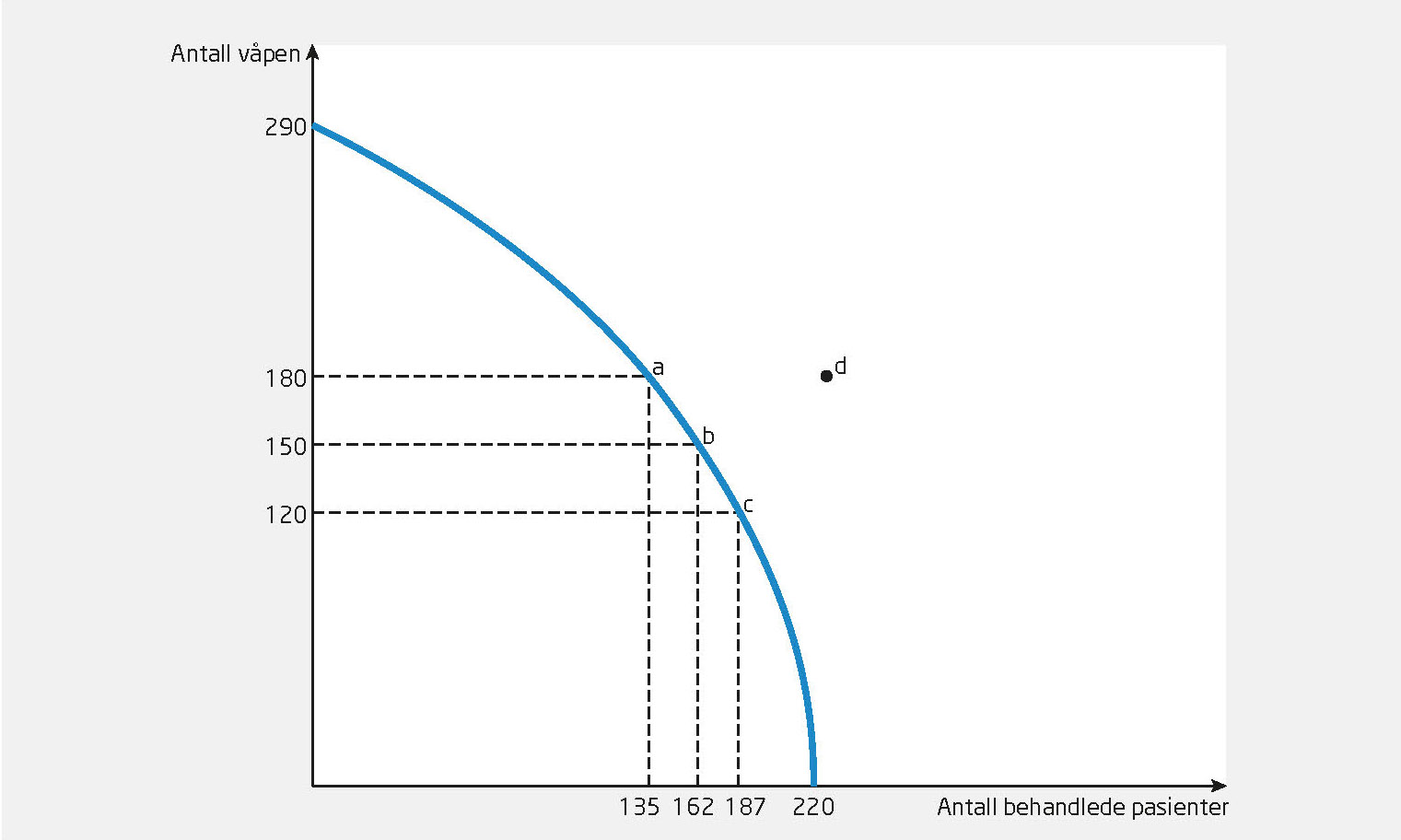 Figur 1.1 Produksjonsmulighetskurven i et samfunn med et gitt ressursgrunnlag og to goder: helse og forsvar
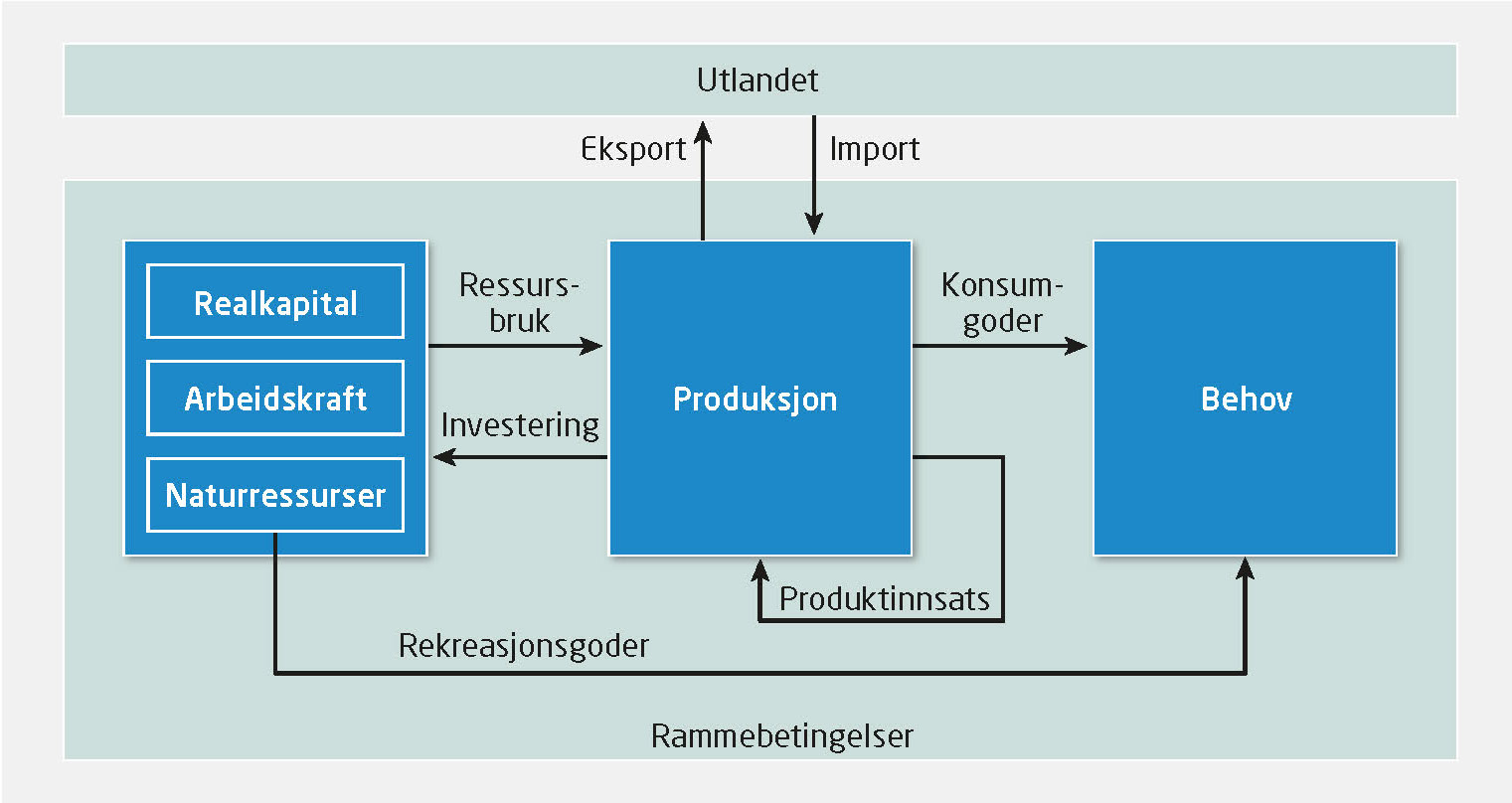 Figur 1.2 Koblingsskjema mellom ressurser, produksjon og behov
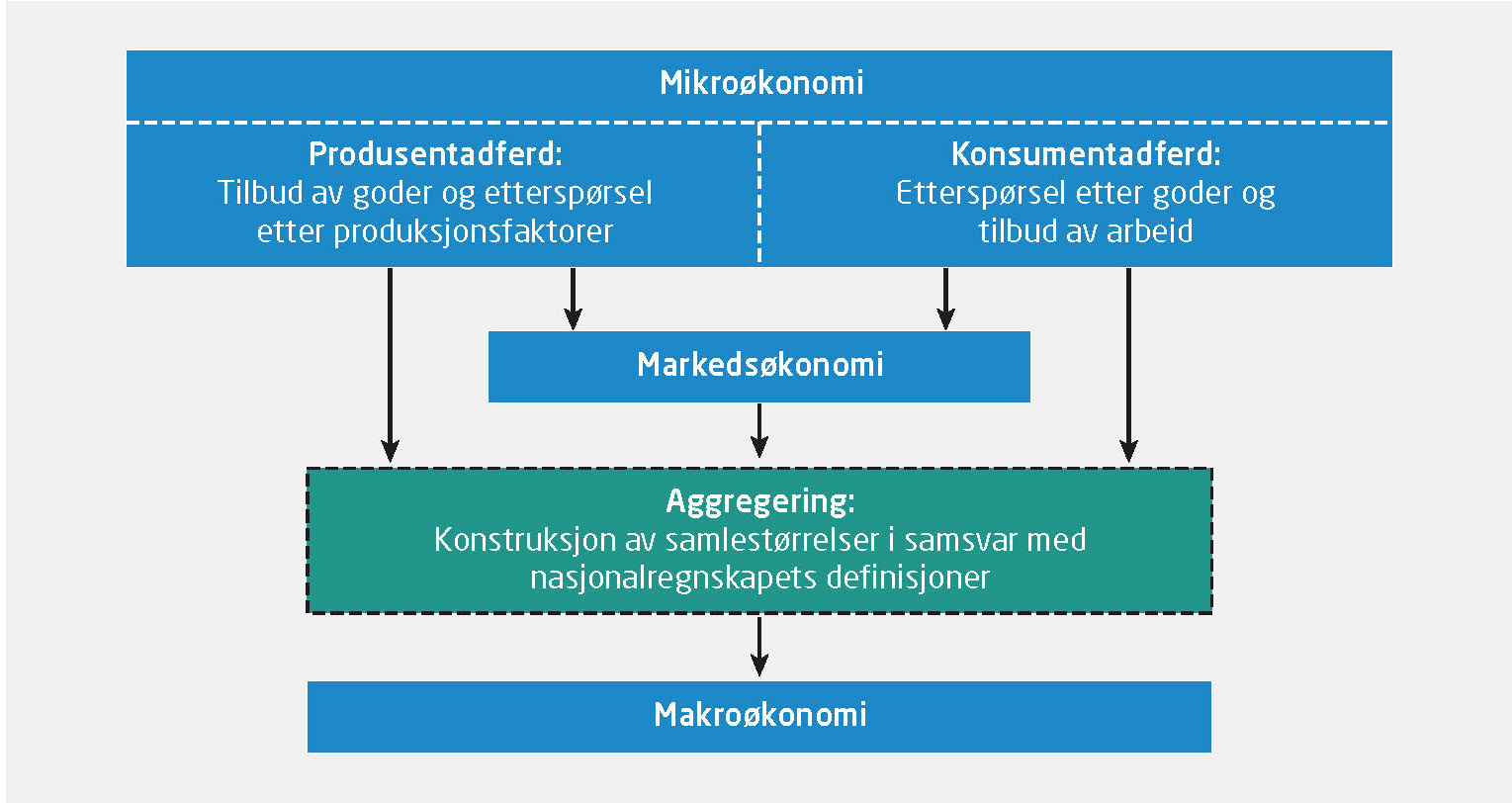 Figur 1.3 Sammenhengen mellom mikro- og makroøkonomi
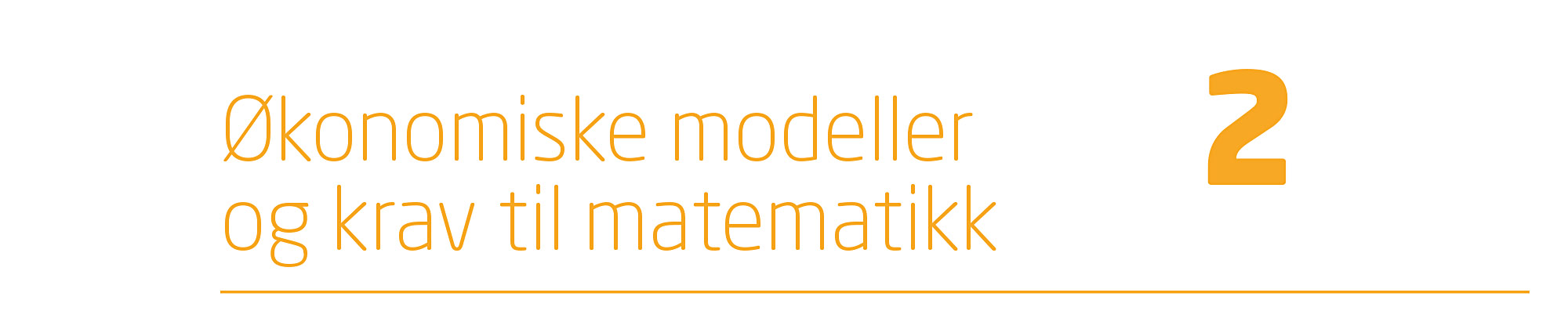 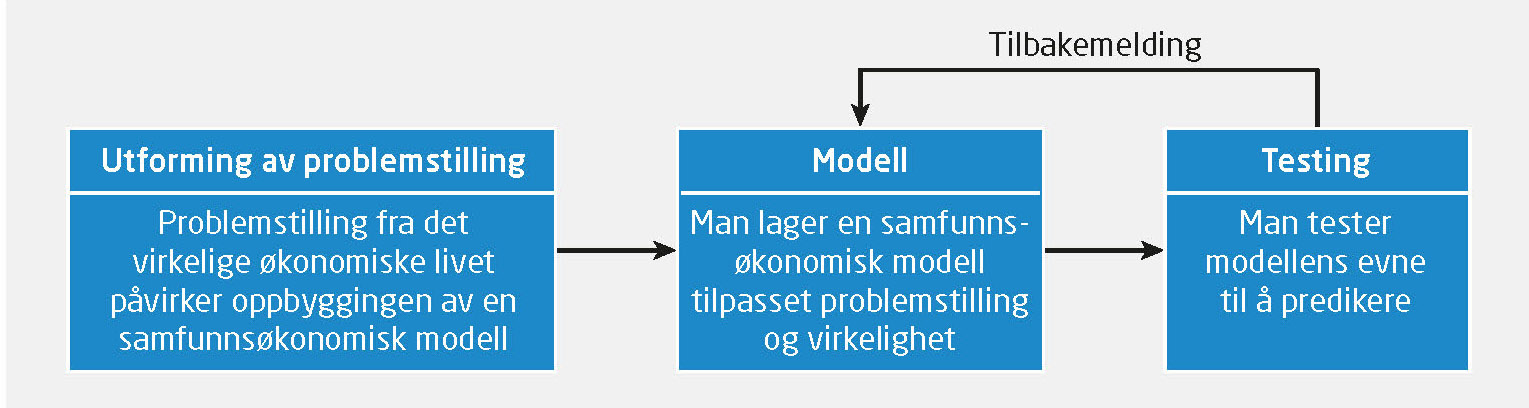 Figur 2.1 Utviklingen av en økonomisk modell
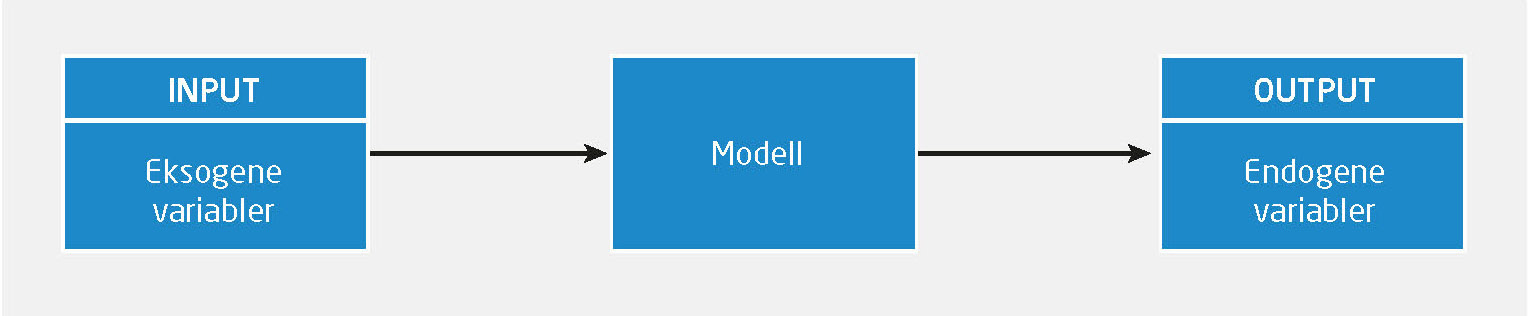 Figur 2.2 Sammenhengen mellom eksogene og endogene variabler i en modell
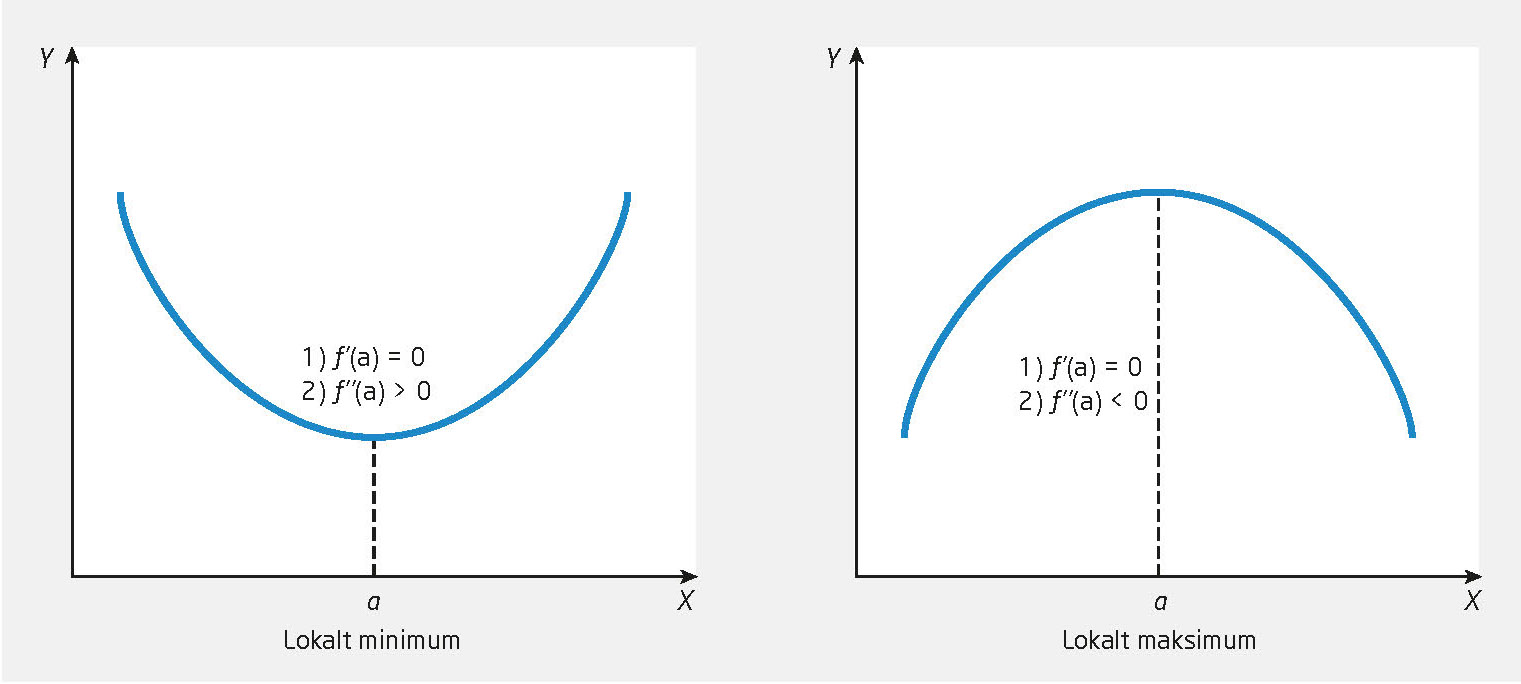 Figur 2.3 Anvendelsen av den deriverte for å finne lokale maksimum og minimum til en funksjon
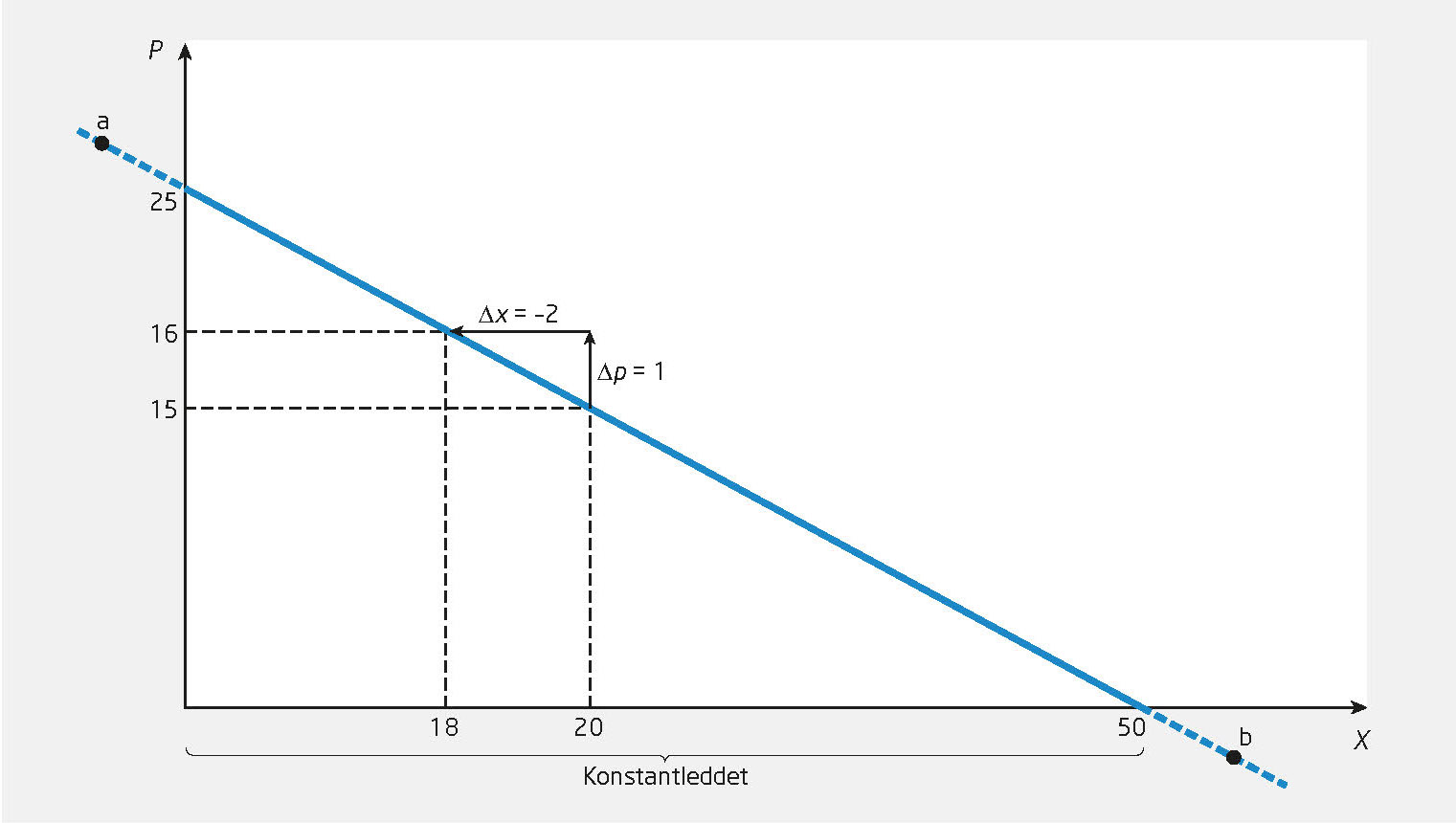 Figur 2.4 Etterspørselen etter et gode
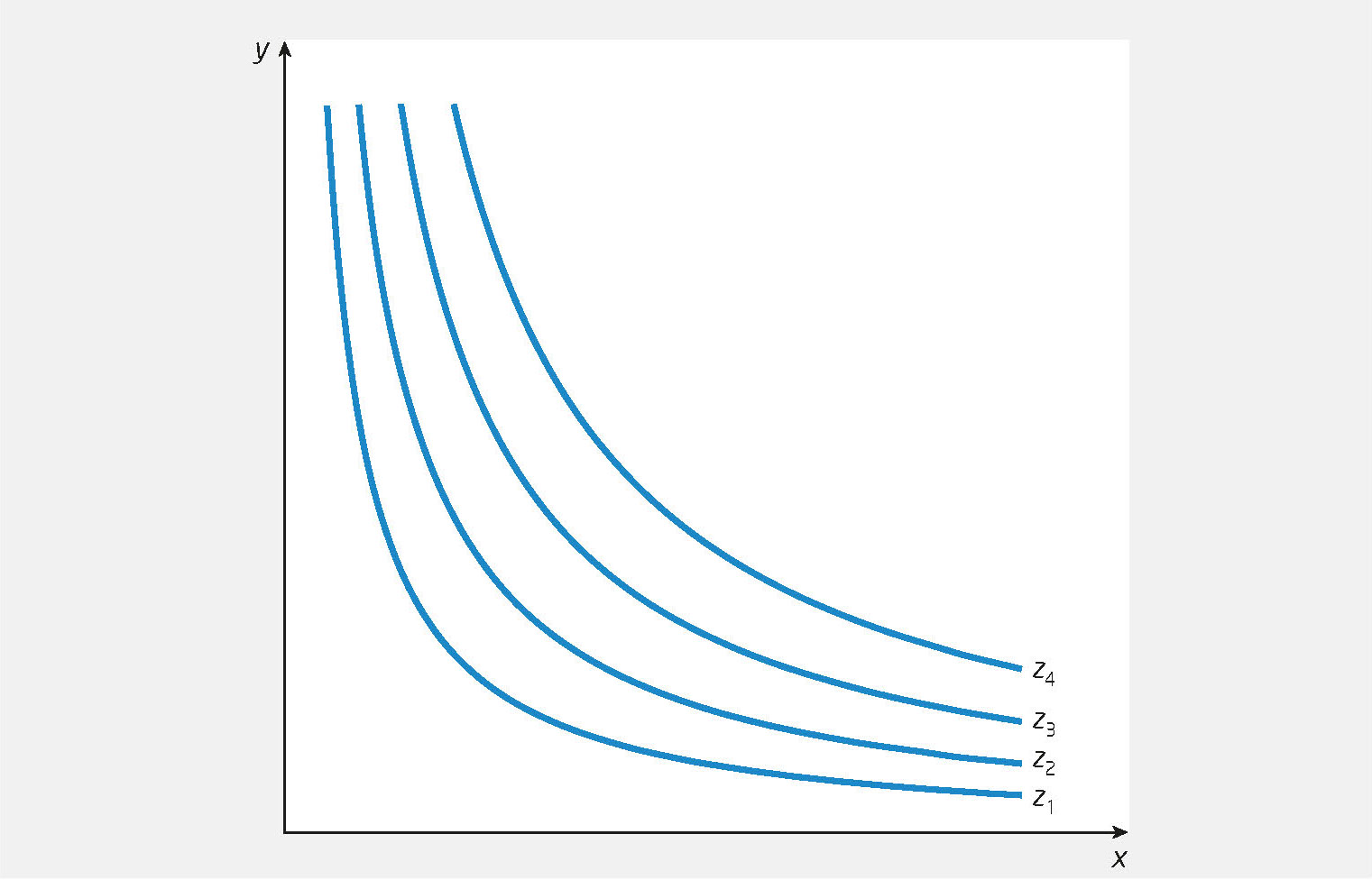 Figur 2.5 Nivålinjer til en funksjon av to variabler
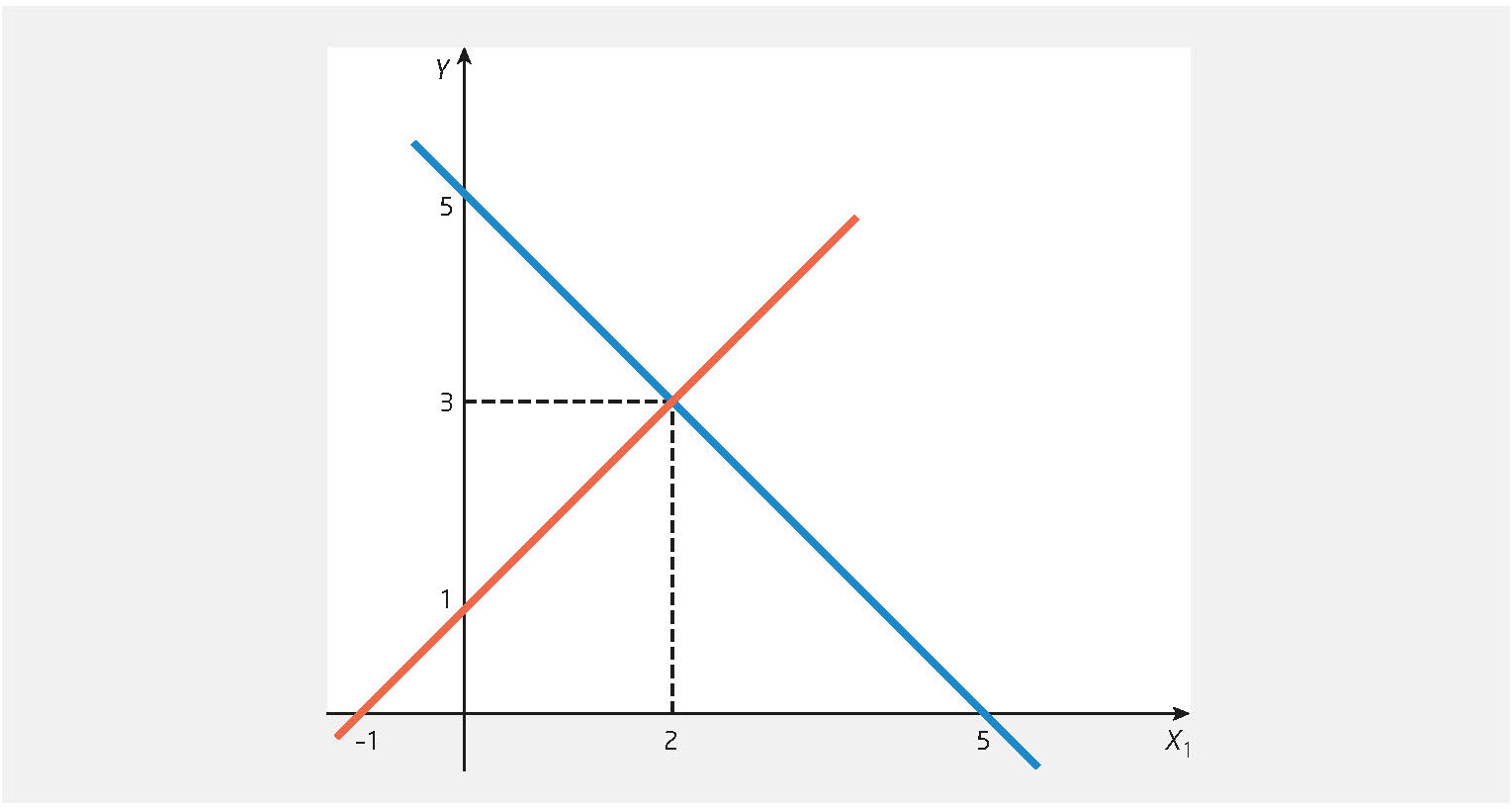 Figur 2.6 Grafisk løsning av et ligningssystem
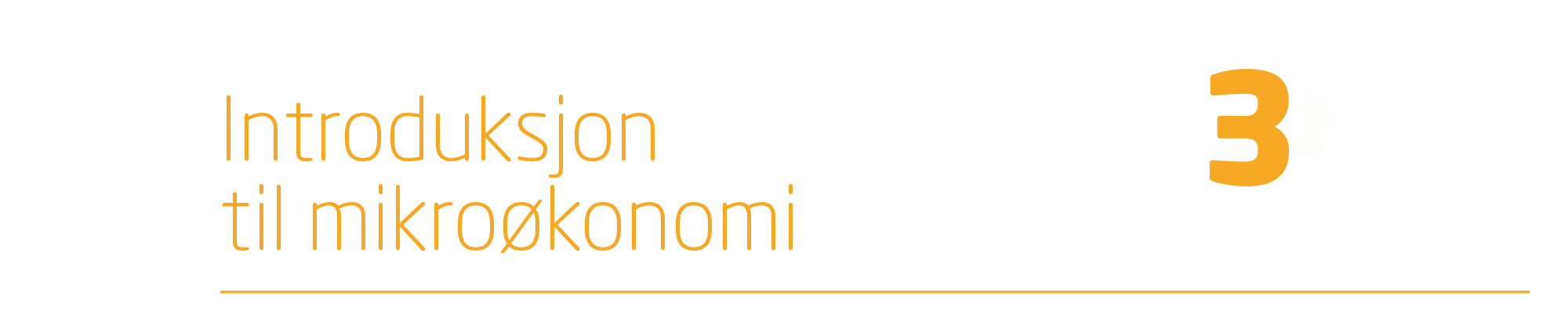 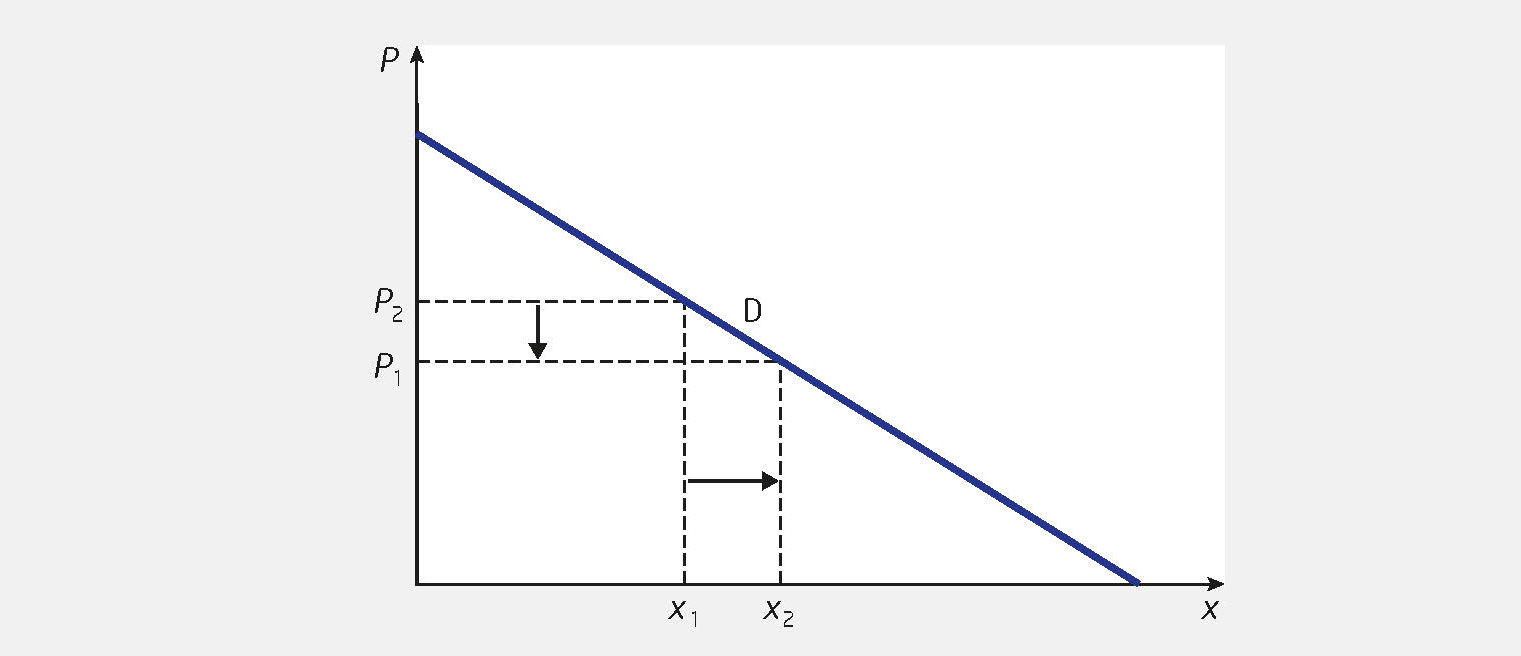 Figur 3.1 Etterspørselskurven til en konsument
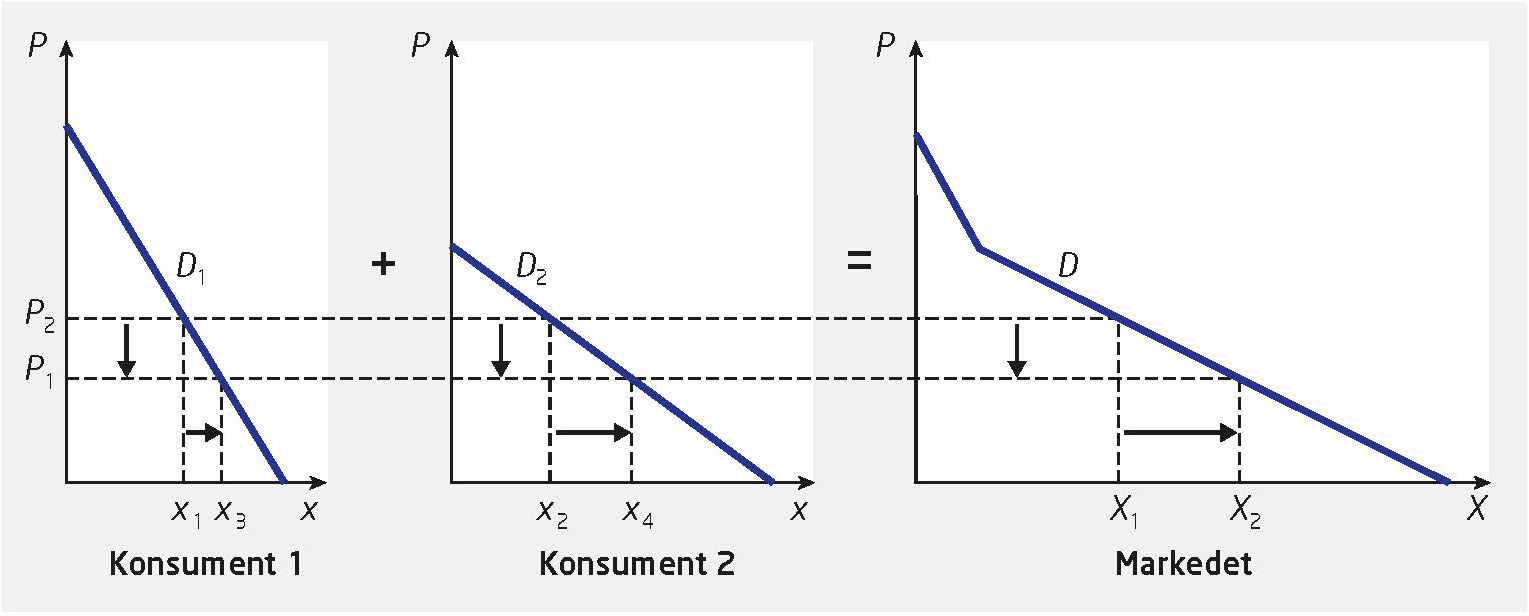 Figur 3.2 Utledning av etterspørselen i markedet
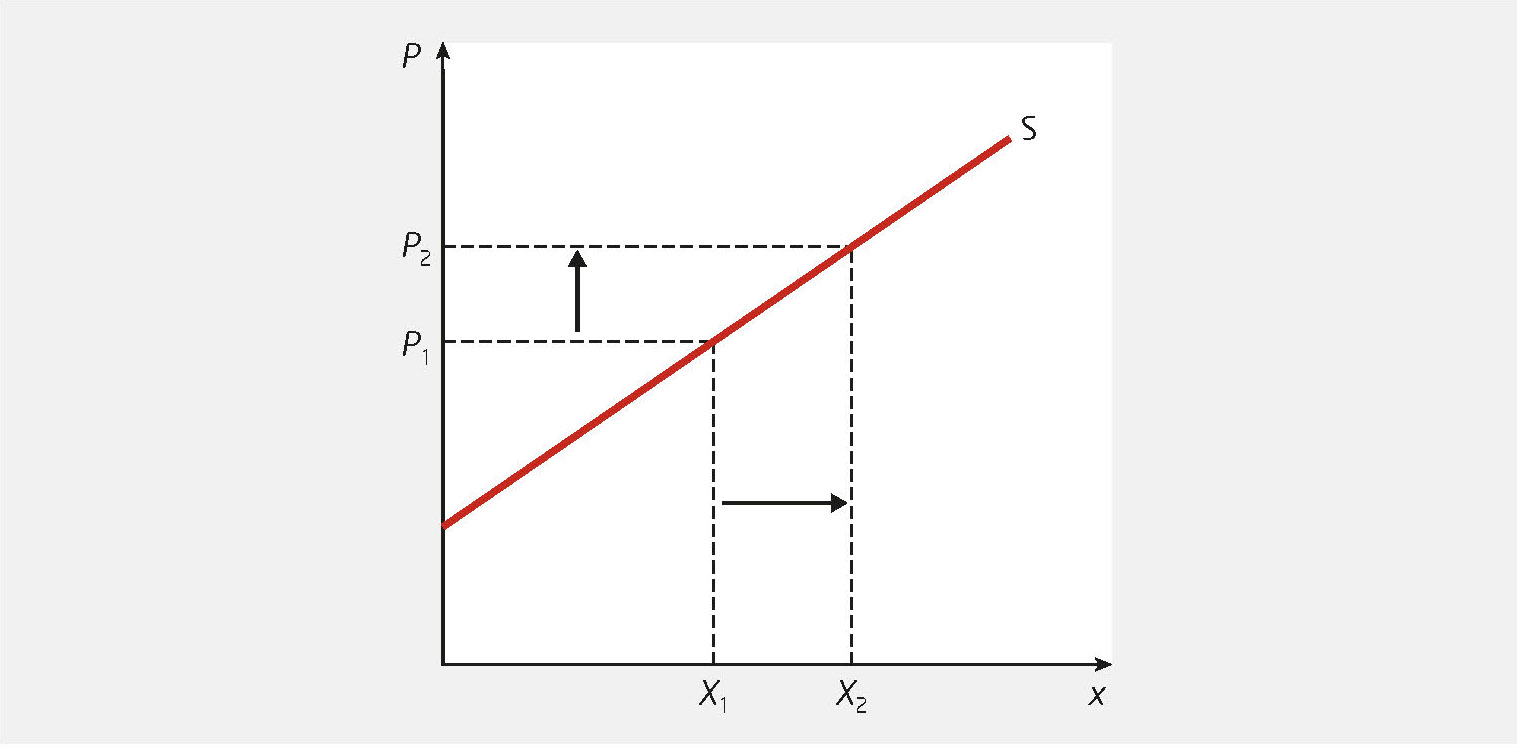 Figur 3.3 En produsents tilbud av godet
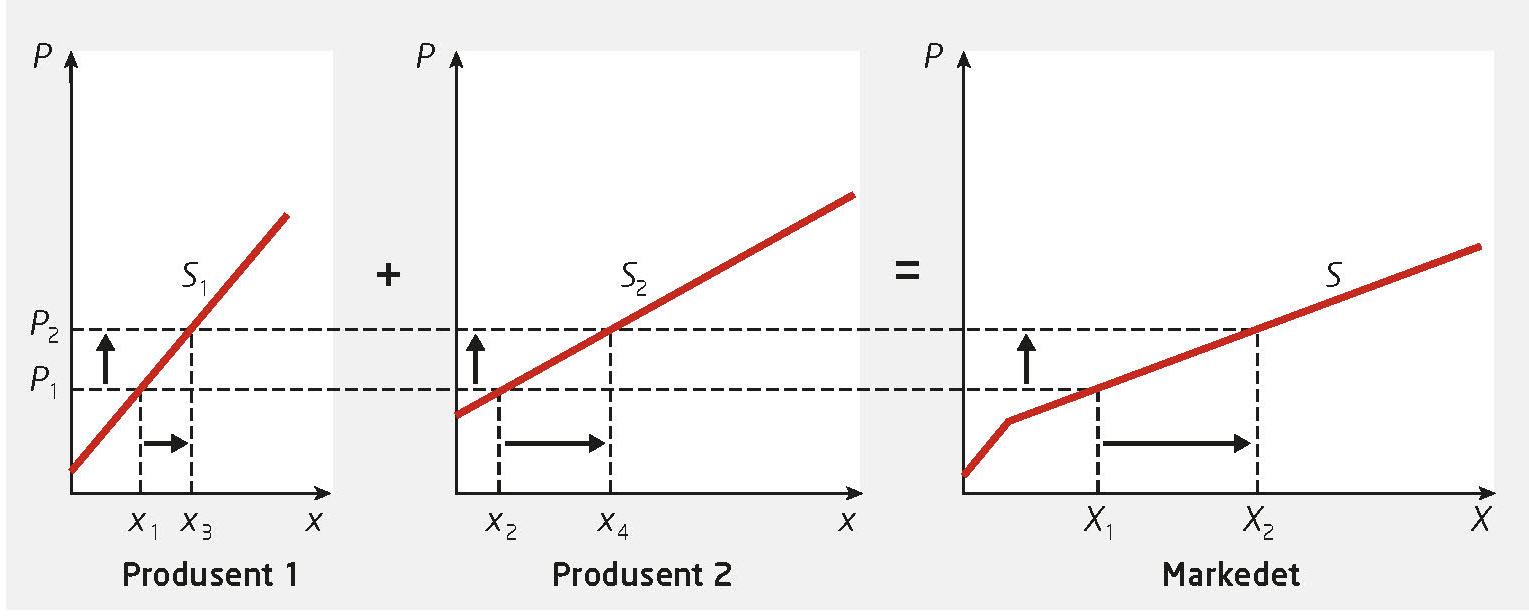 Figur 3.4 Utledning av tilbudet i markedet
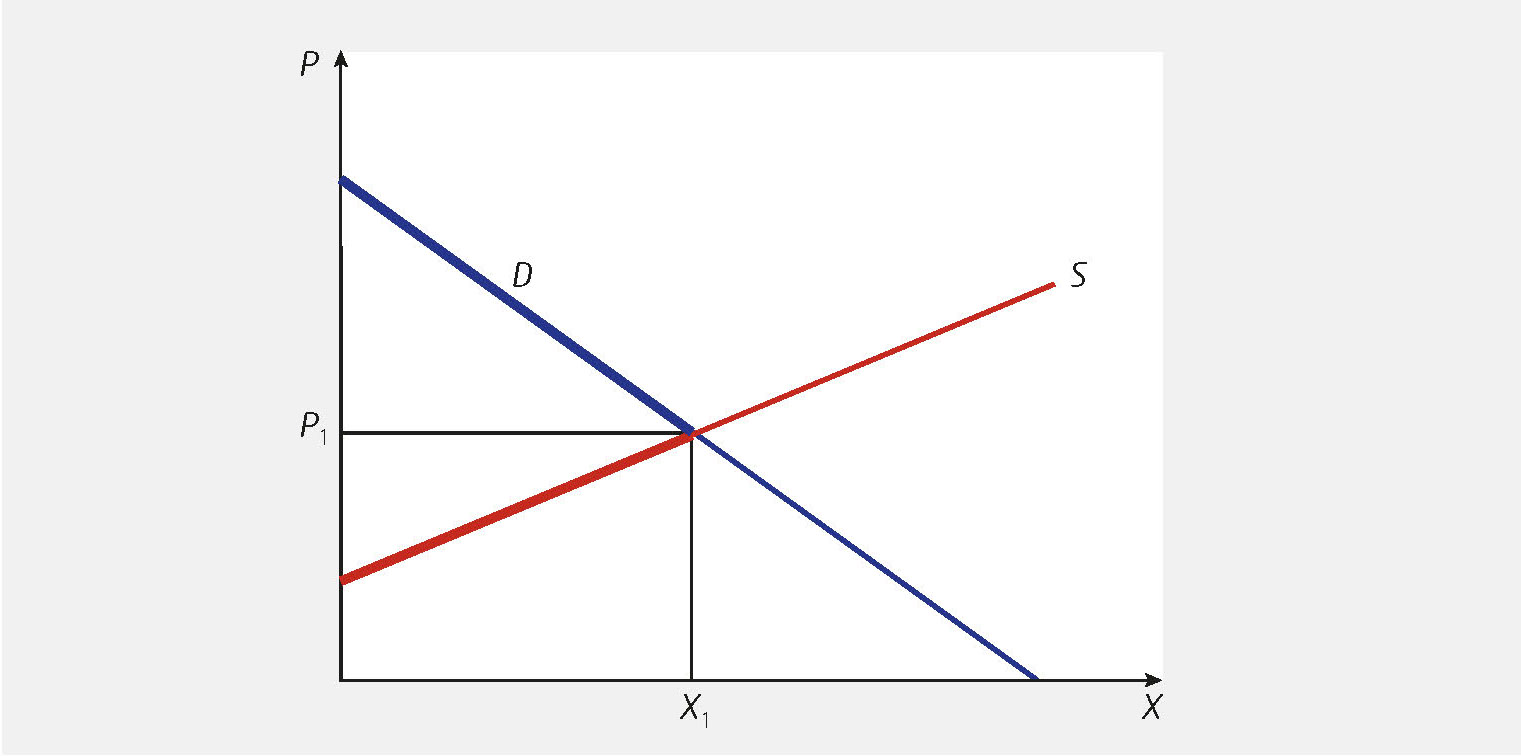 Figur 3.5 Markedslikevekt
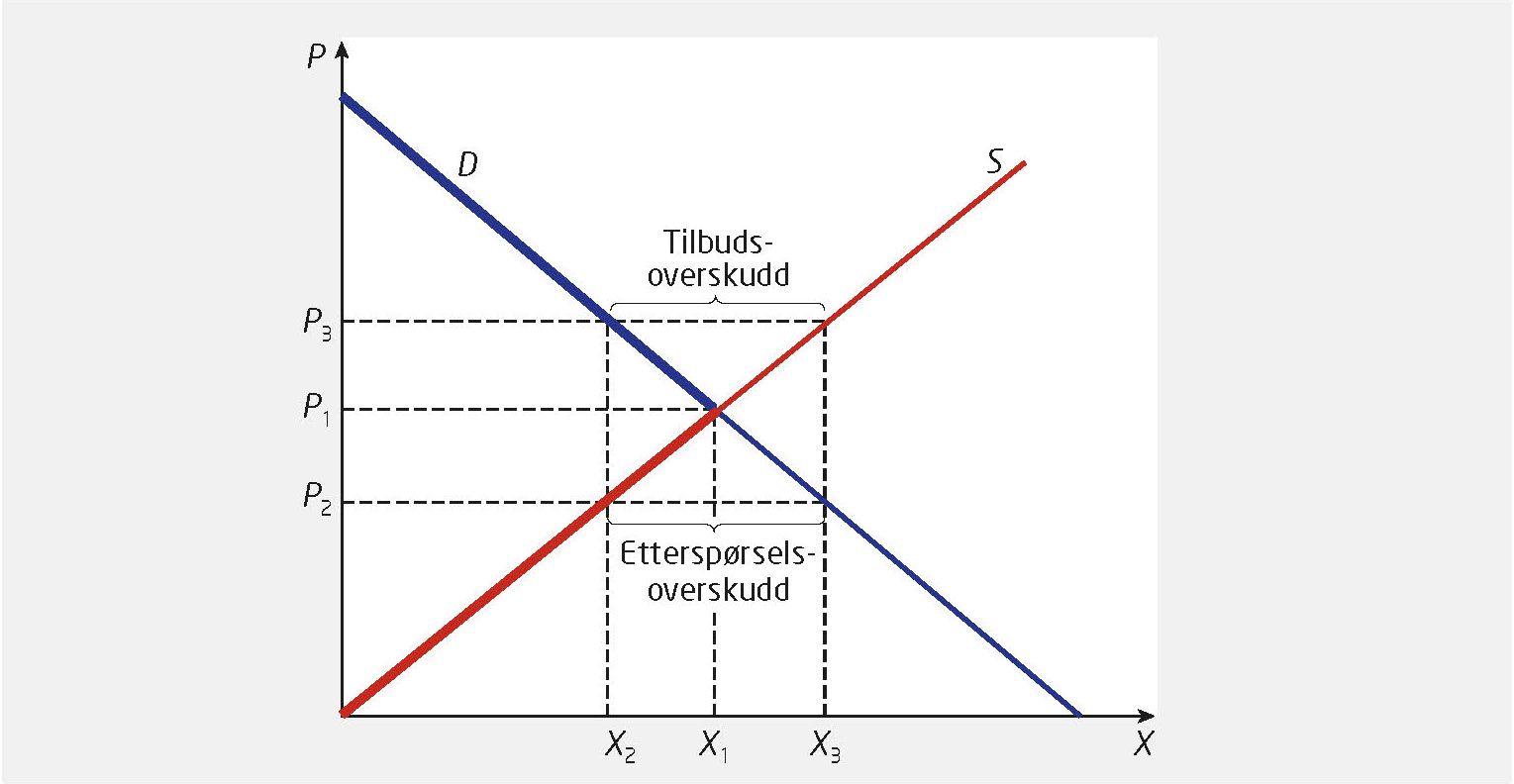 Figur 3.6 Tilbuds- og etterspørselsoverskudd i markedet
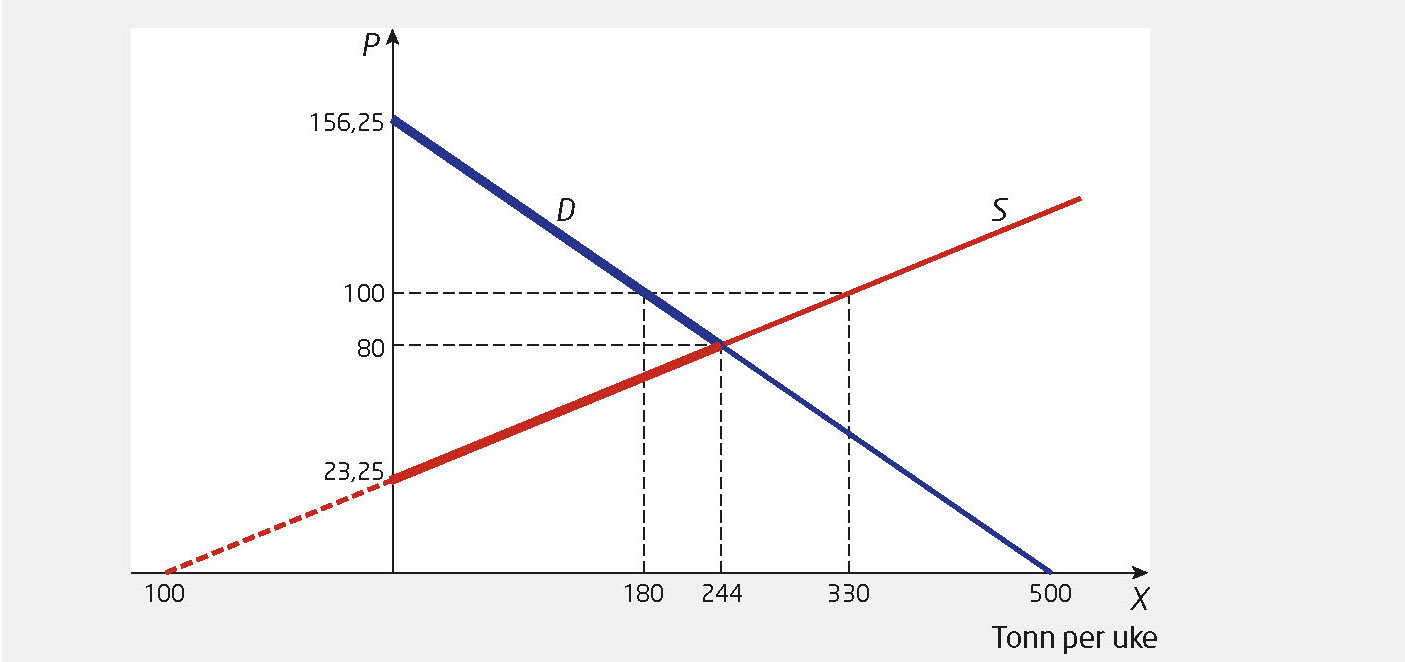 Figur 3.7 Markedslikevekt til et regneeksempel med oppdrettslaks
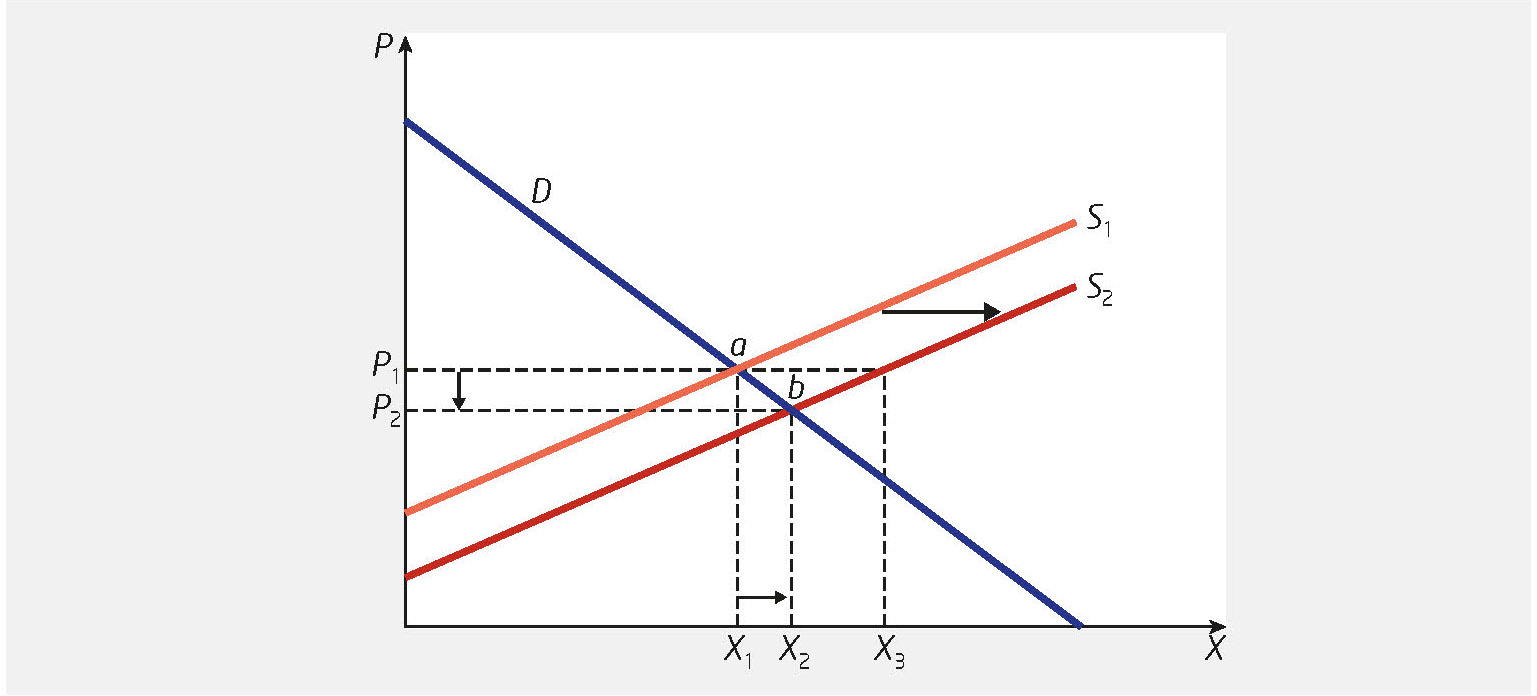 Figur 3.8 Likevekt i markedet etter et høyreskift i tilbudet
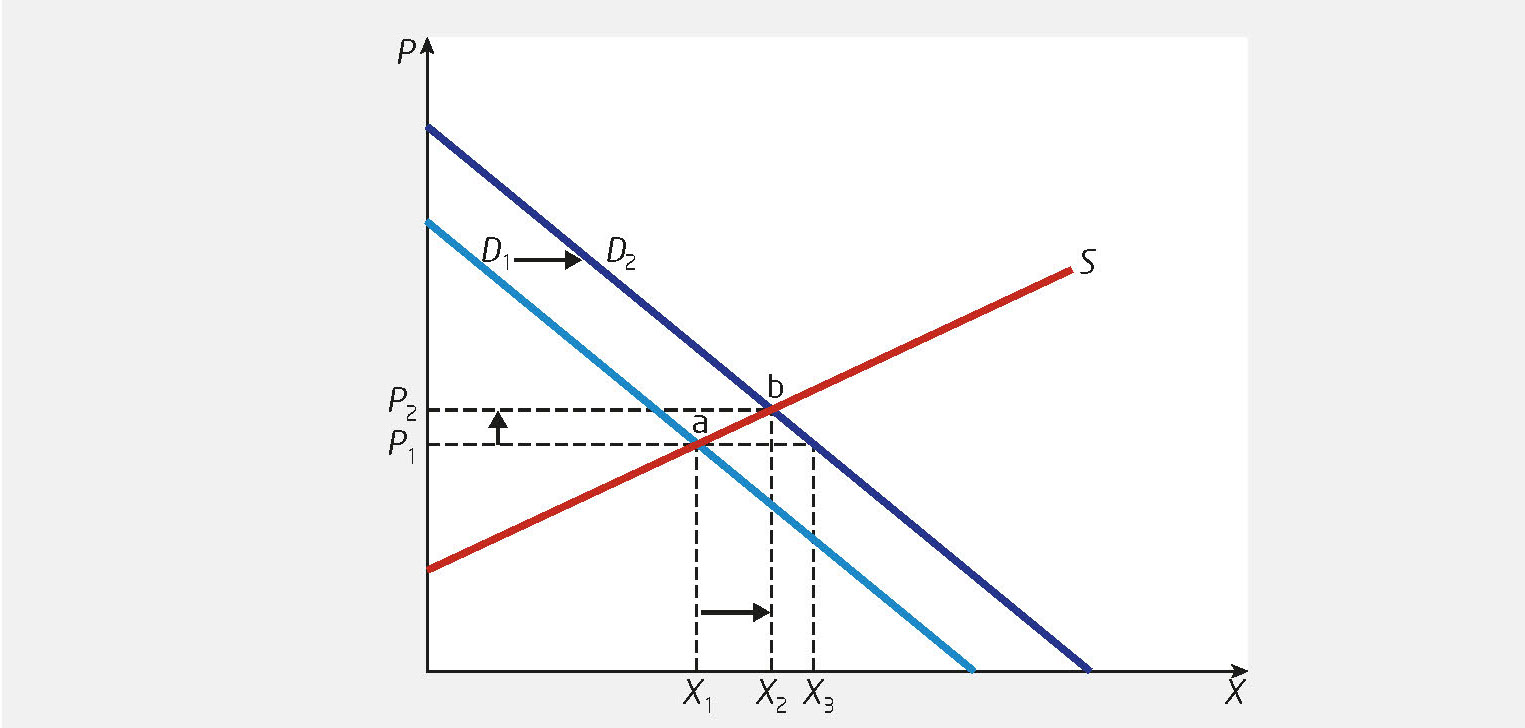 Figur 3.9 Likevekt i markedet etter høyreskift i etterspørselen
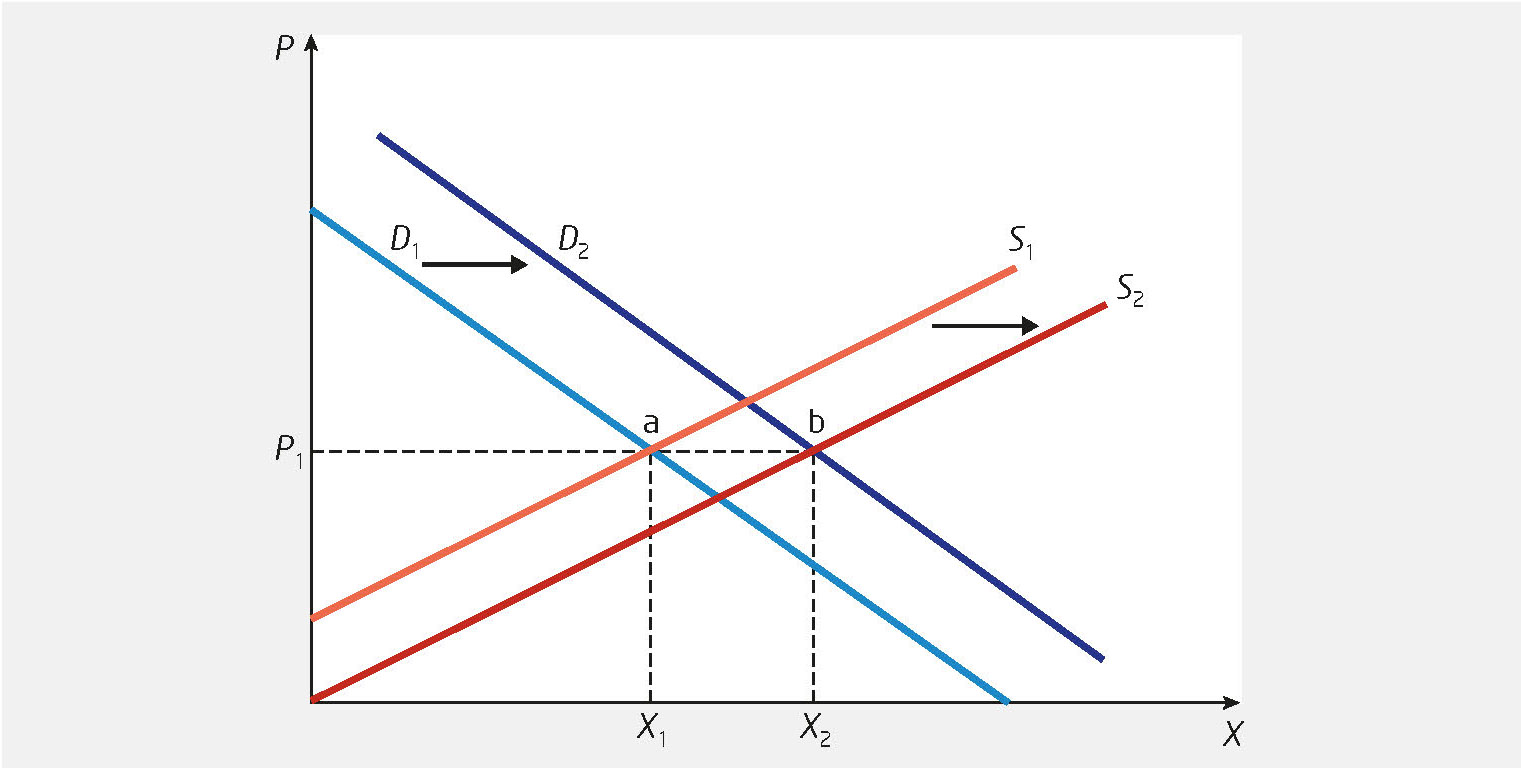 Figur 3.10 Høyreskift i tilbud og etterspørsel
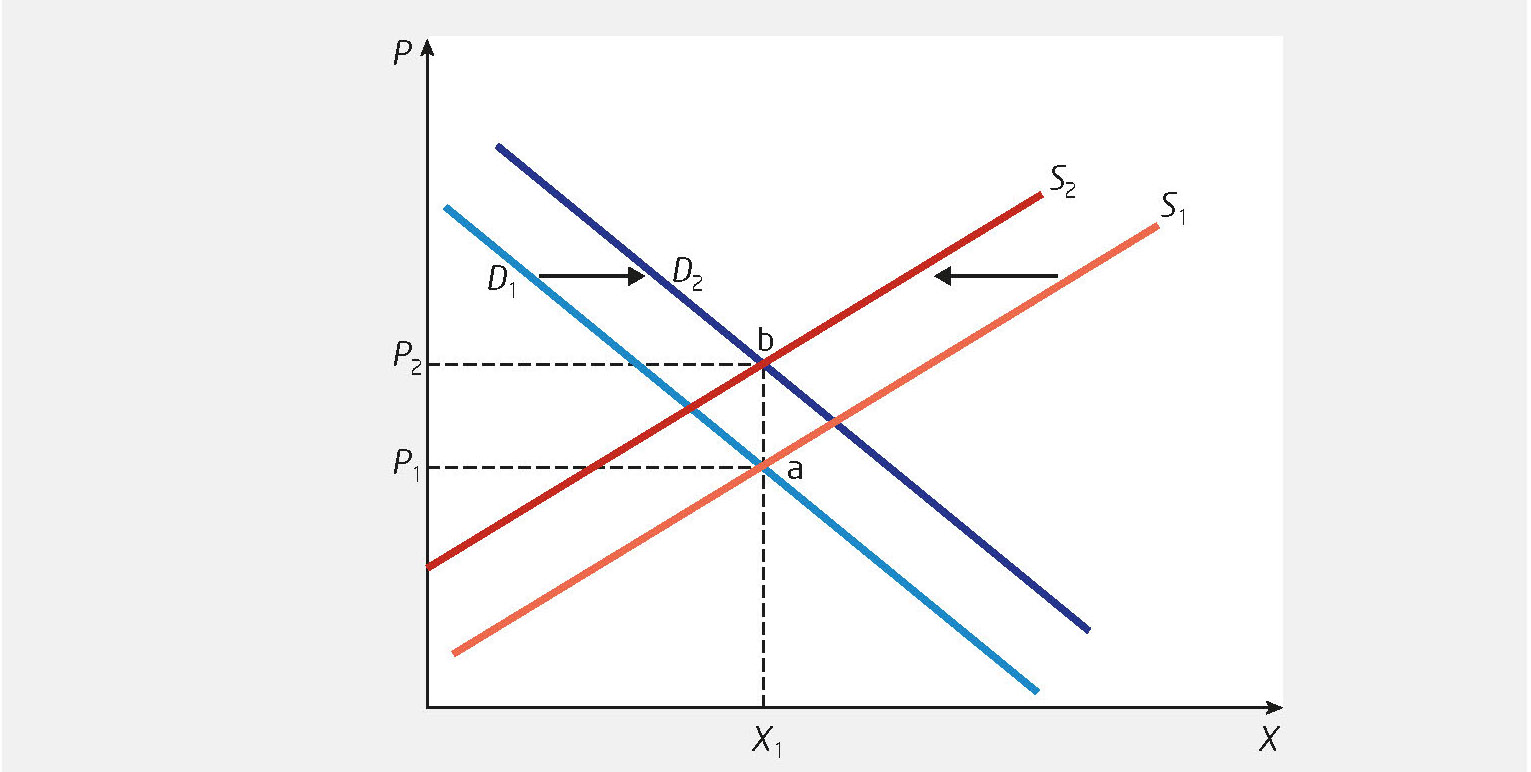 Figur 3.11 Høyreskift i etterspørsel i kombinasjon med venstreskift i tilbudet
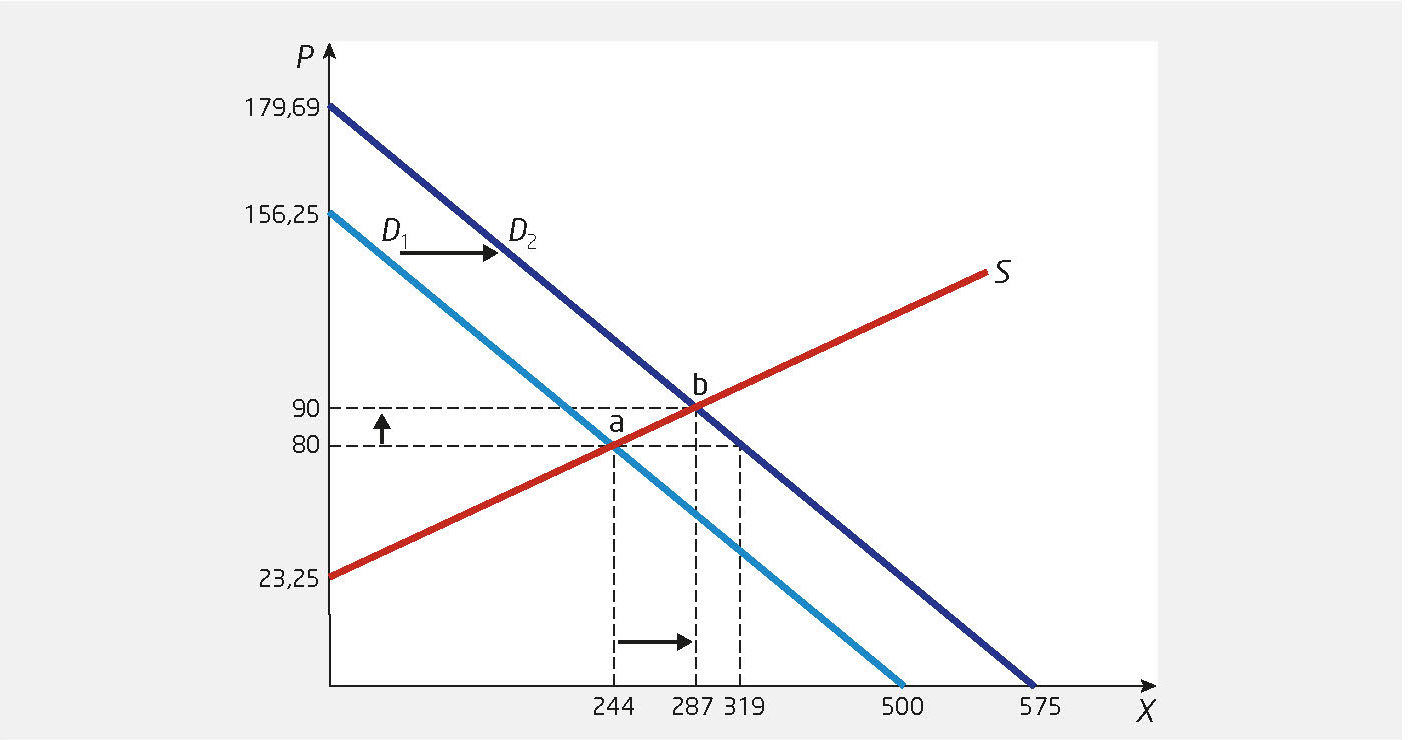 Figur 3.12 Likevekt i markedet for oppdrettslaks etter høyreskift i etterspørselen
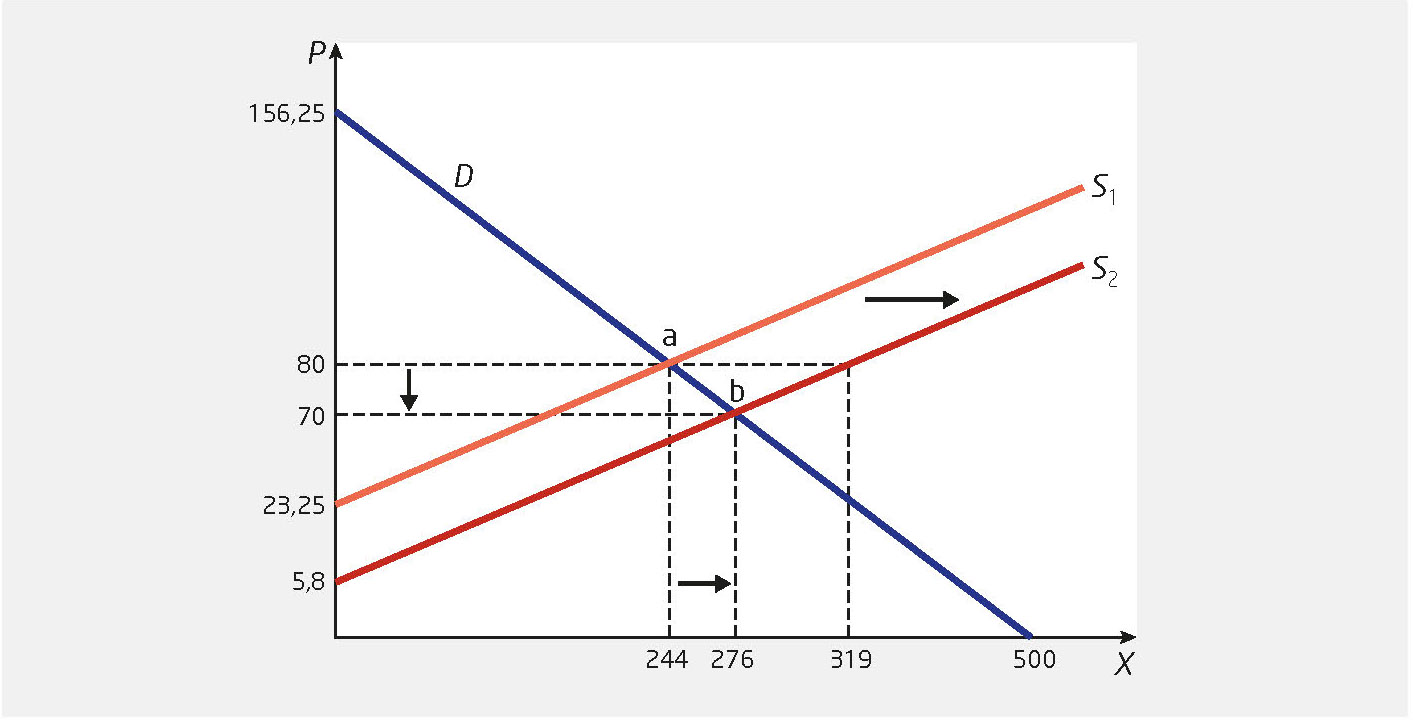 Figur 3.13 Likevekt i markedet for oppdrettslaks etter høyreskift i tilbudet
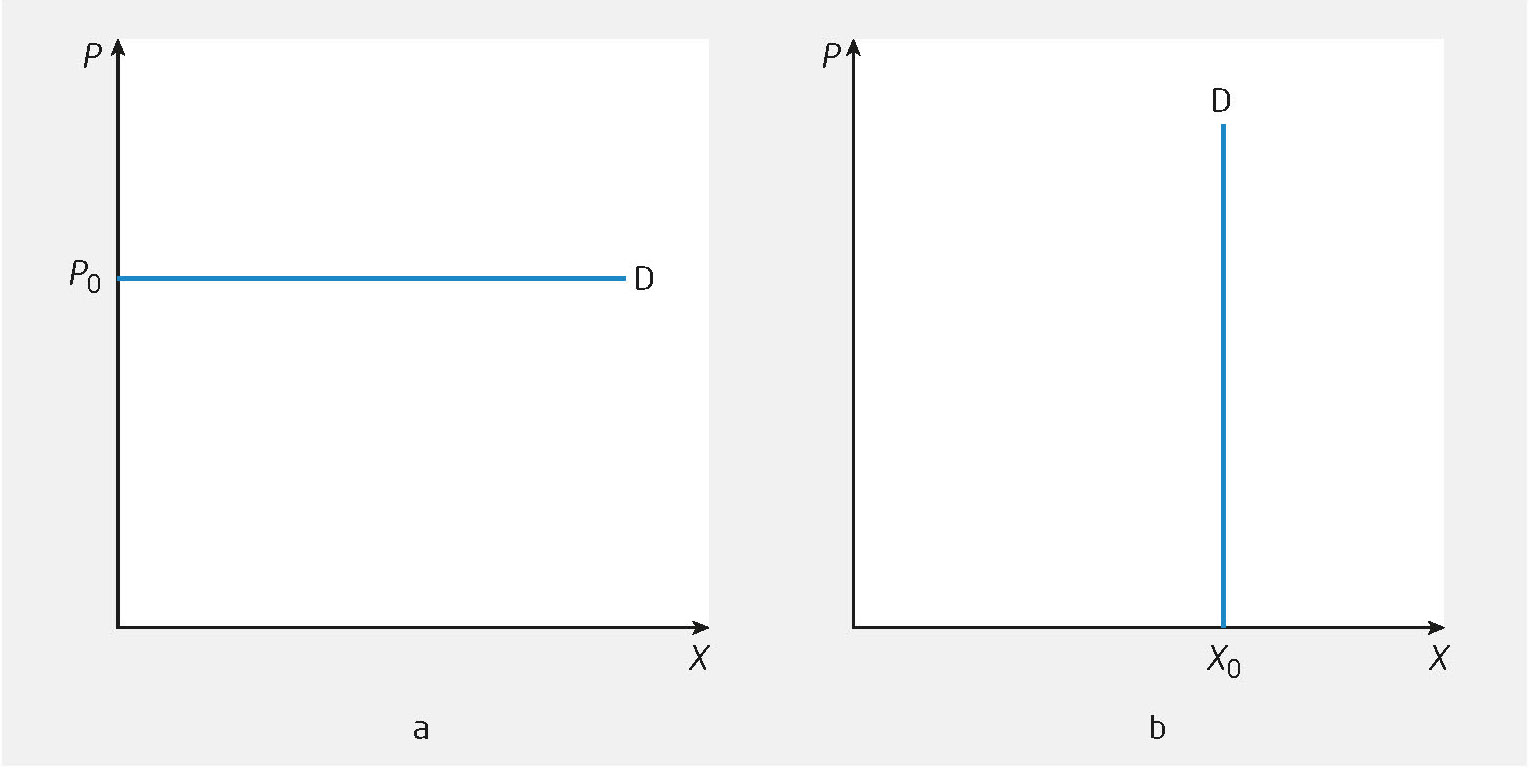 Figur 3.14 a-b Illustrasjon av fullkomment elastisk (a) og fullkomment uelastisk (b) markedsetterspørsel.
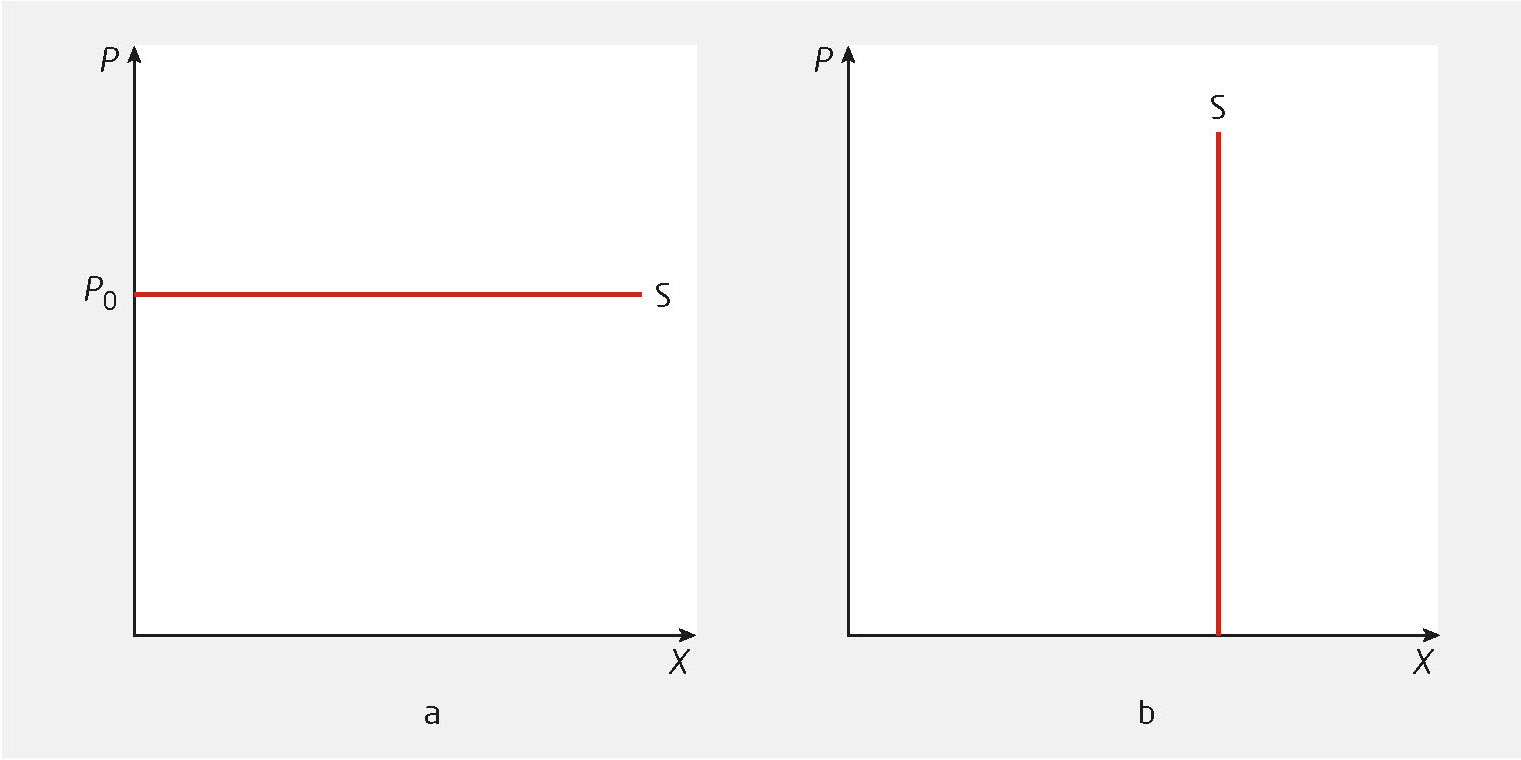 Figur 3.15 a-b Illustrasjon av fullkomment elastisk (a) og fullkomment uelastisk (b) markedstilbud.
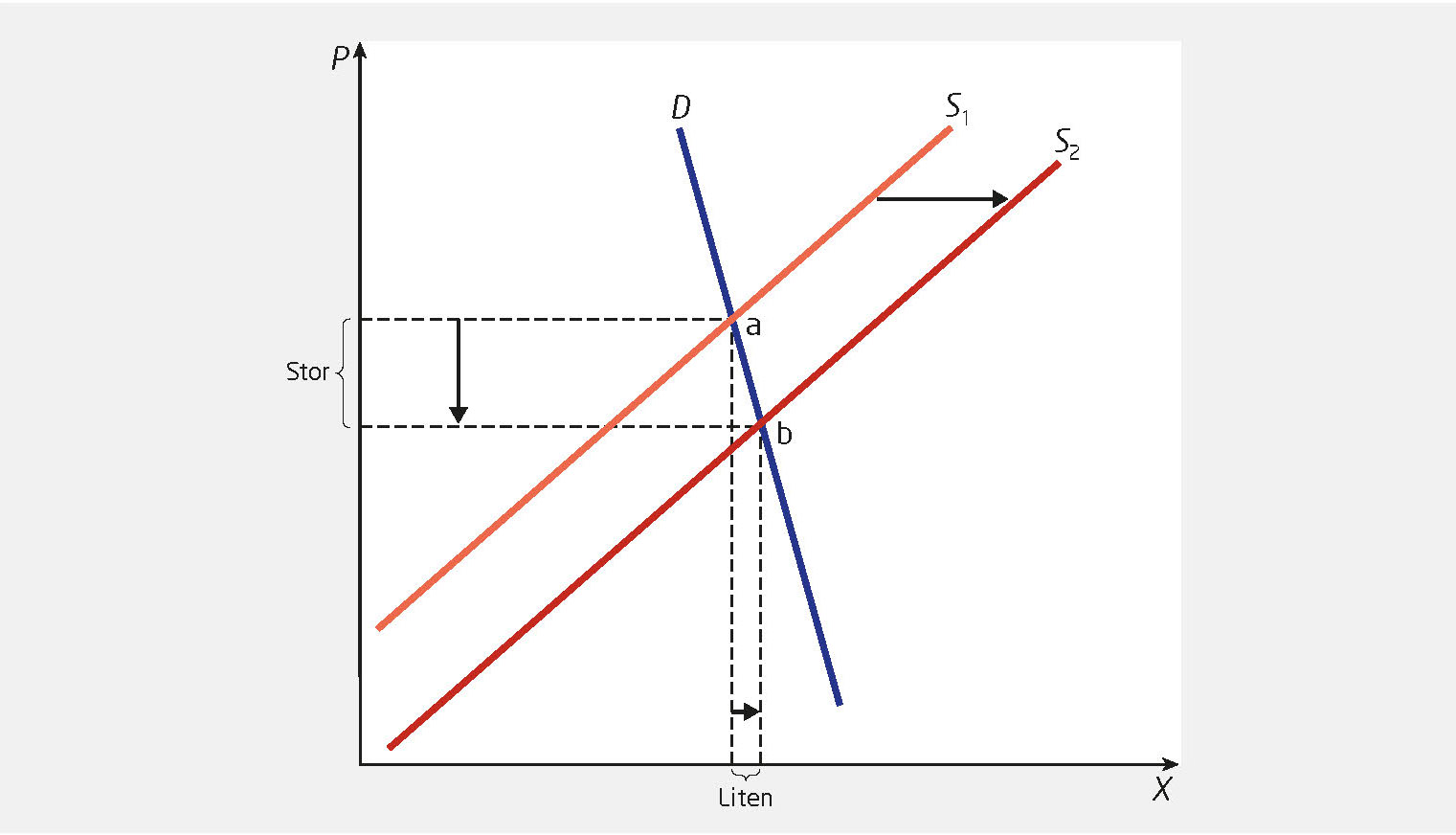 Figur 3.16 Virkningen av høyreskift i tilbudet når etterspørselen er uelastisk
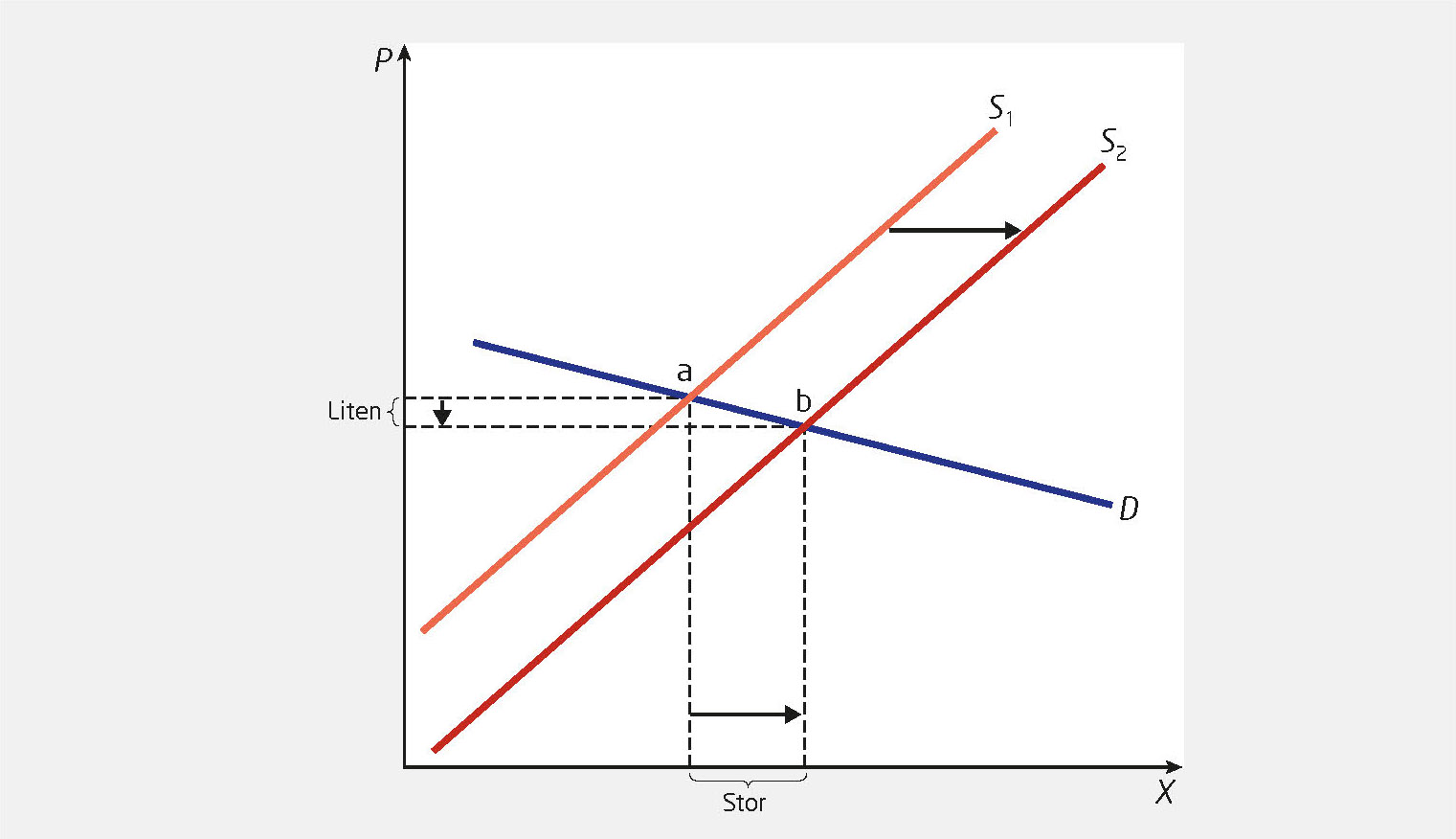 Figur 3.17 Virkningen av høyreskift i tilbudet når etterspørselen er elastisk
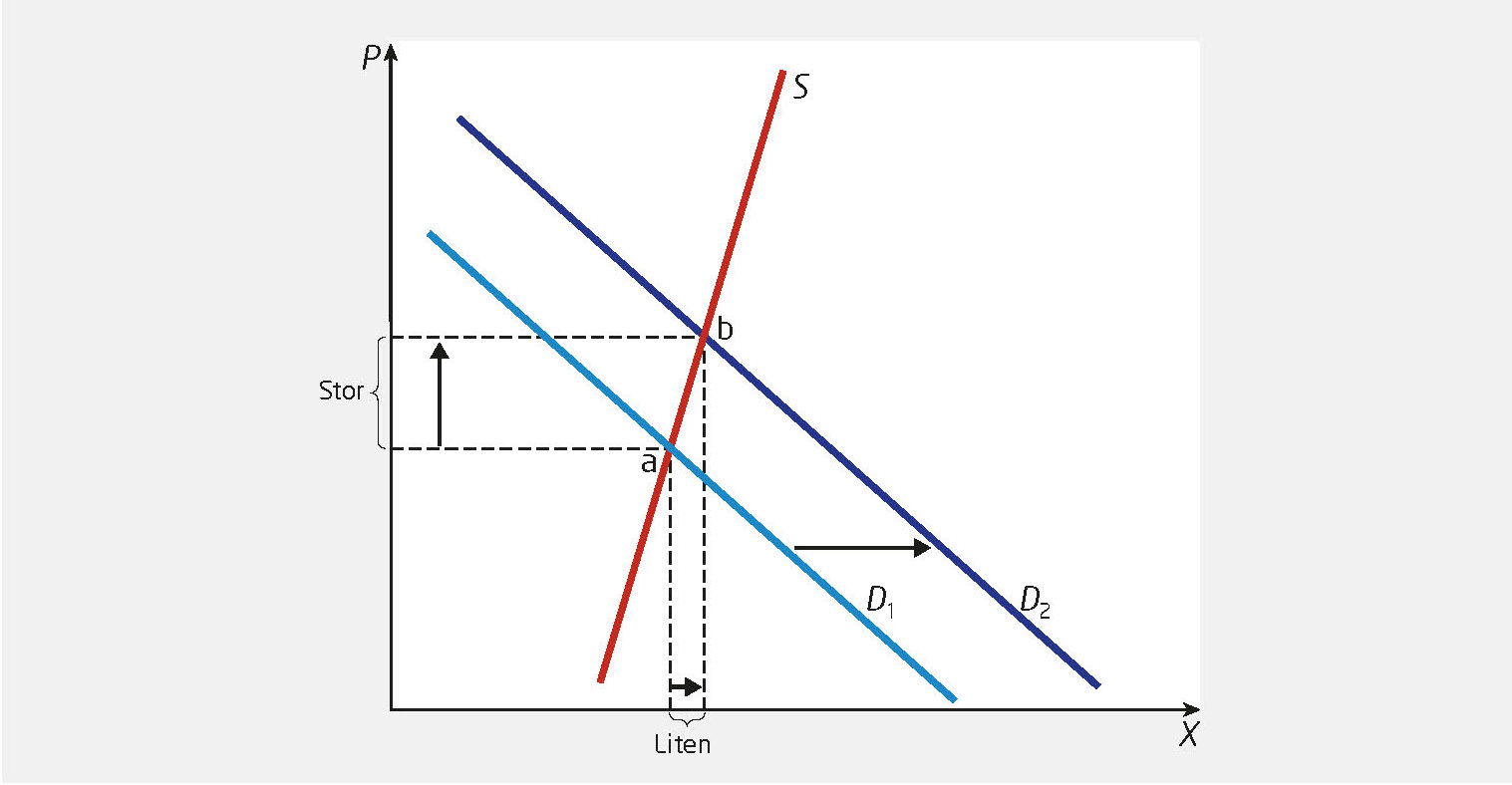 Figur 3.18 Virkningen av høyreskift i etterspørselen når tilbudet er uelastisk
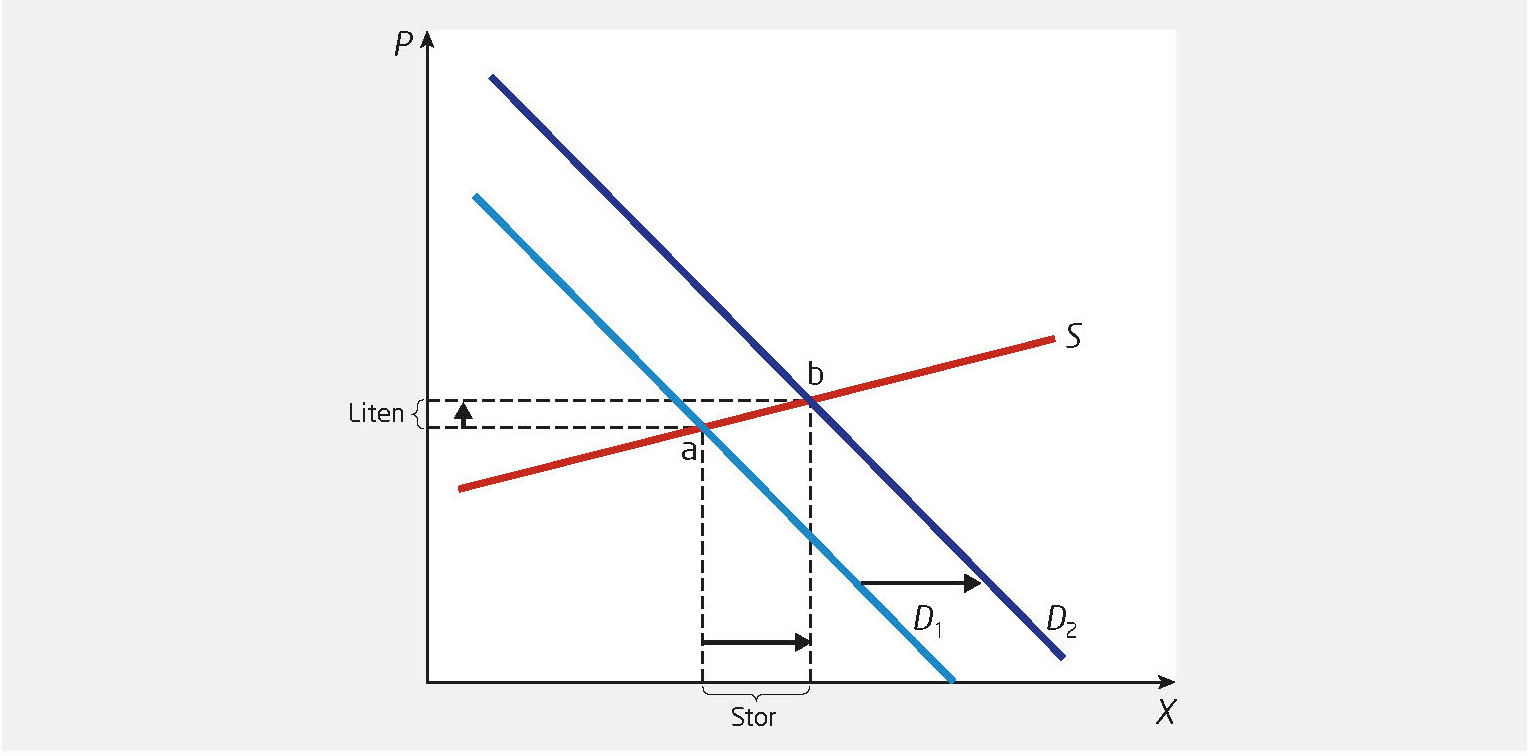 Figur 3.19 Virkningen av høyreskift i etterspørselen når tilbudet er elastisk
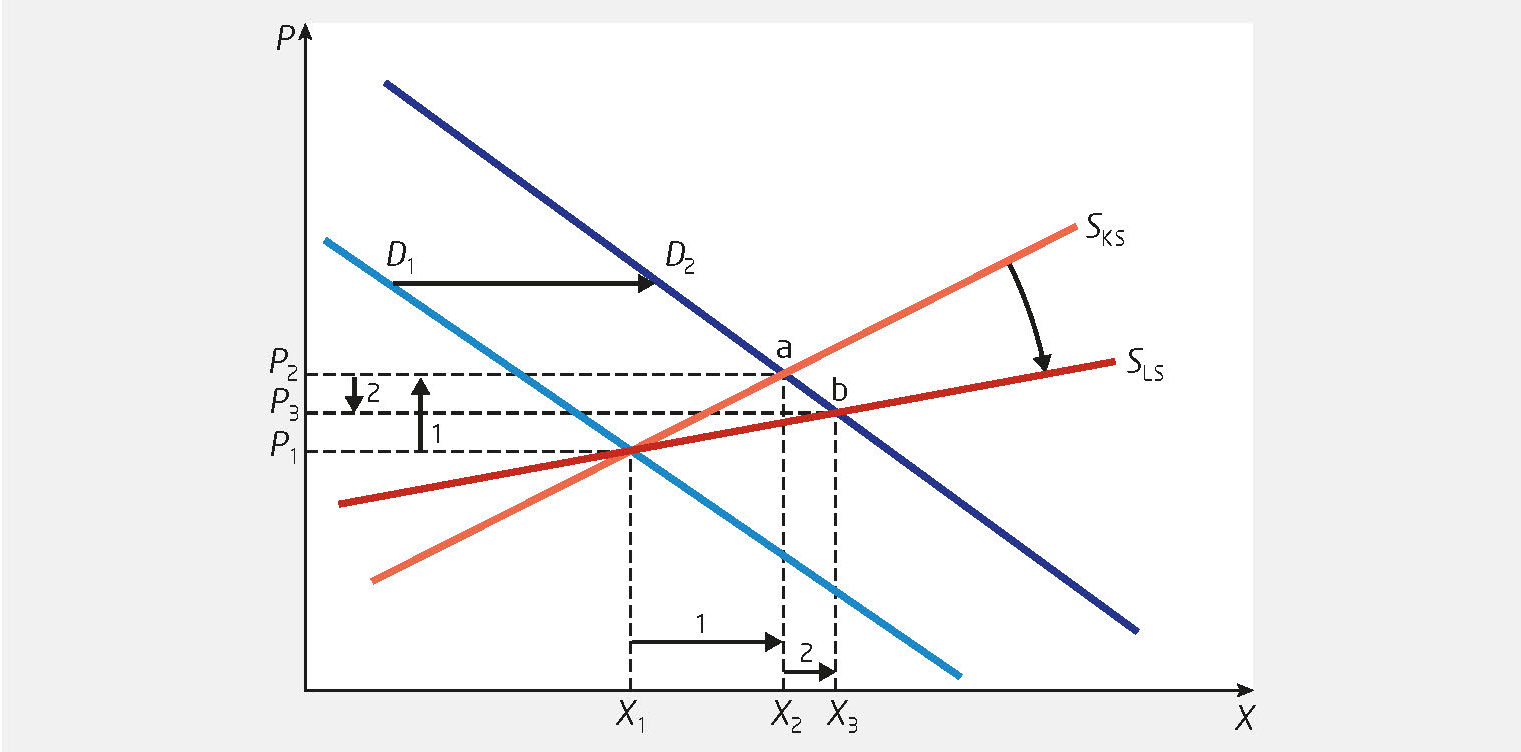 Figur 3.20 Virkningen på kort og på lang sikt av høyreskift i etterspørselen
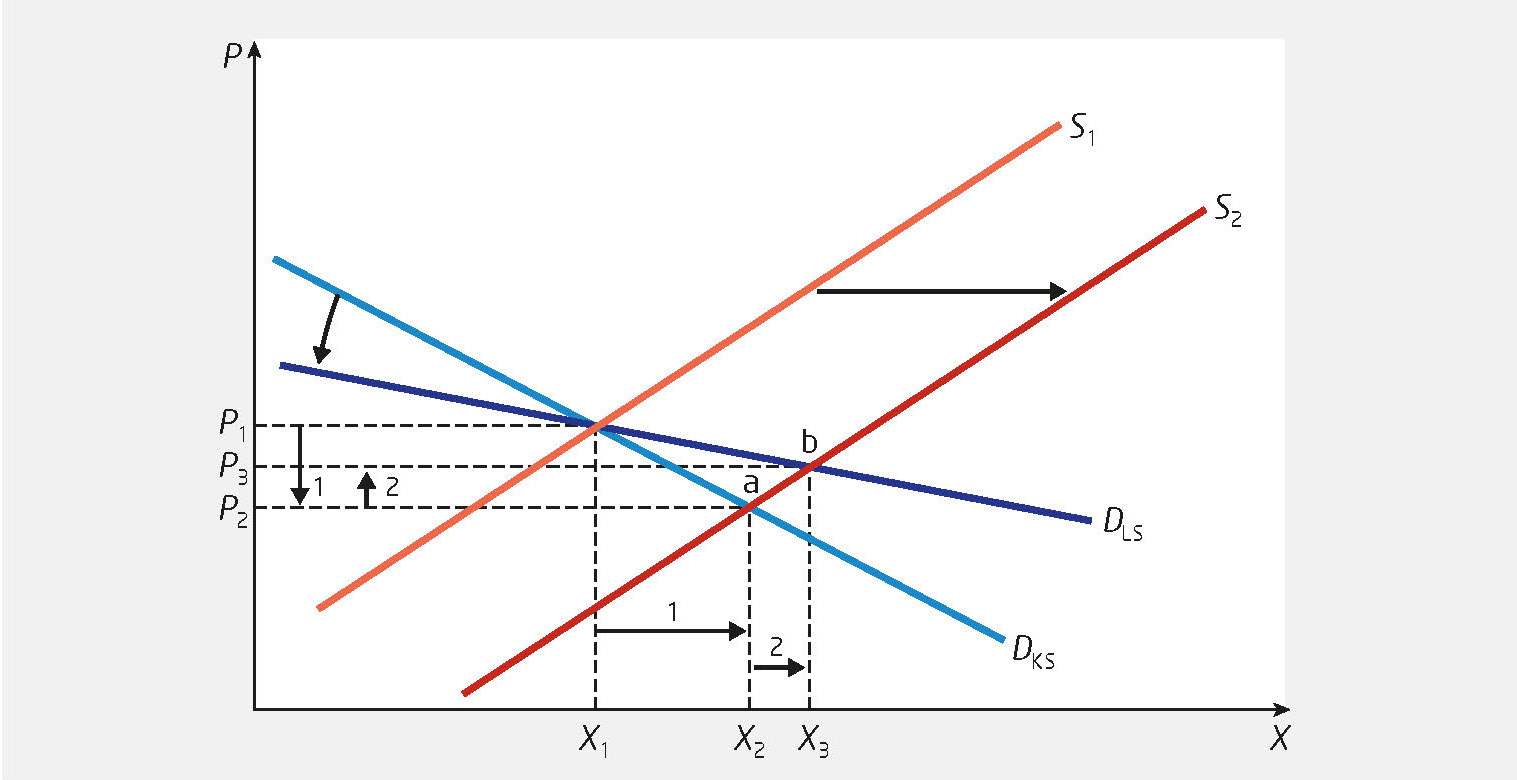 Figur 3.21 Virkningen på kort og på lang sikt av høyreskift i tilbudet
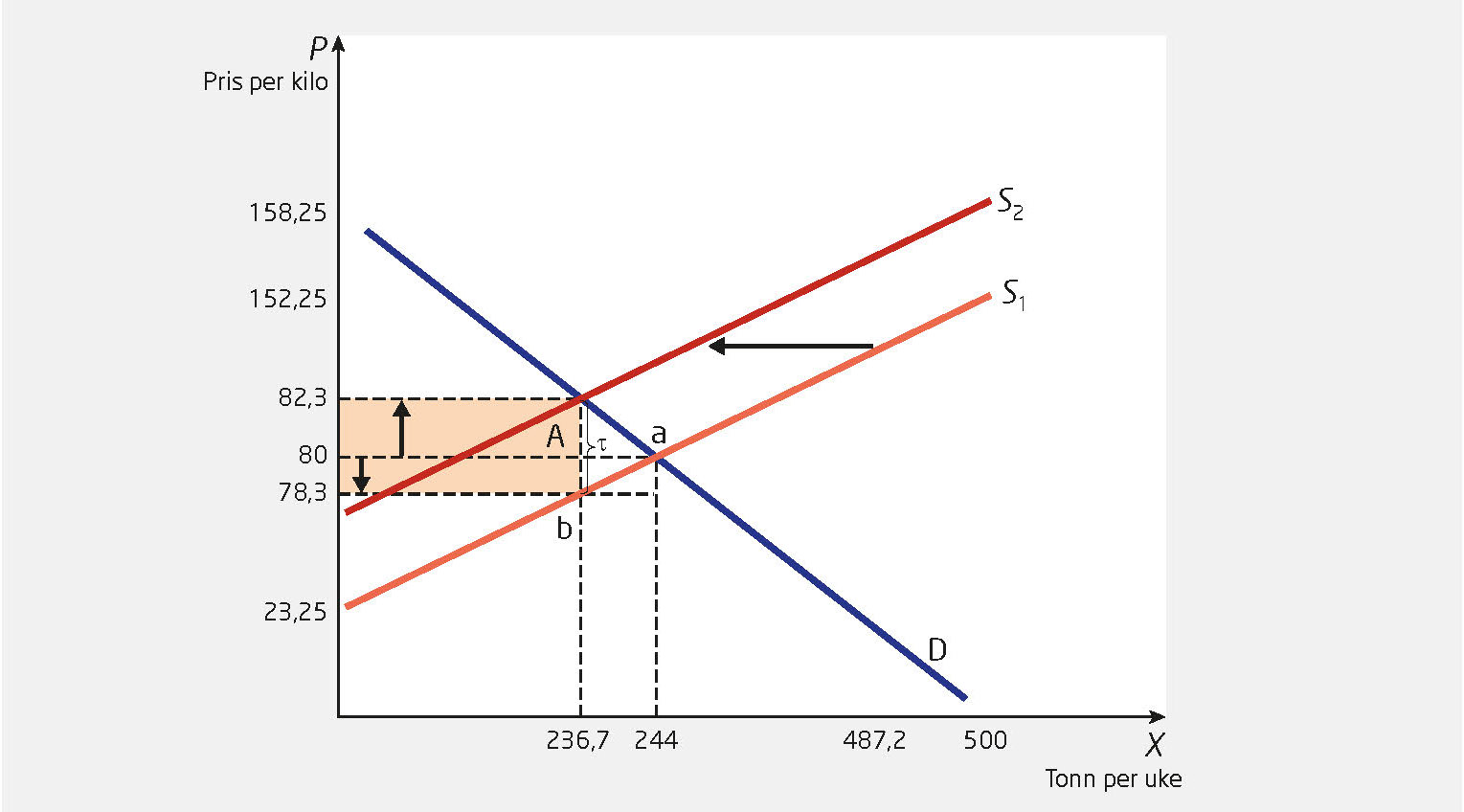 Figur 3.22 Likevekt før og etter innføring av en avgift, skatteovervelting og det offentliges inntekt av avgiften
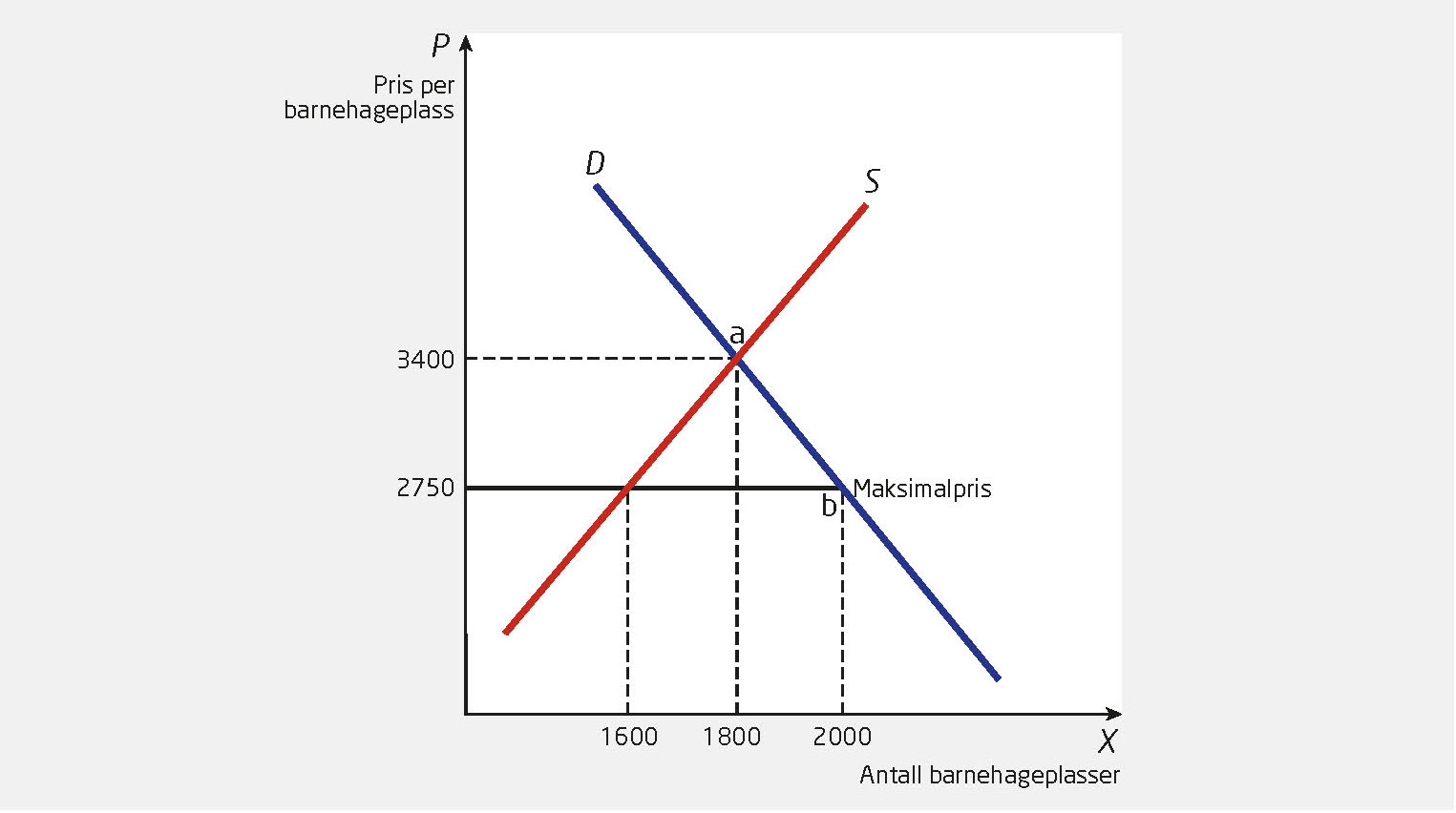 Figur 3.23 Virkningen av maksimalpris i markedet
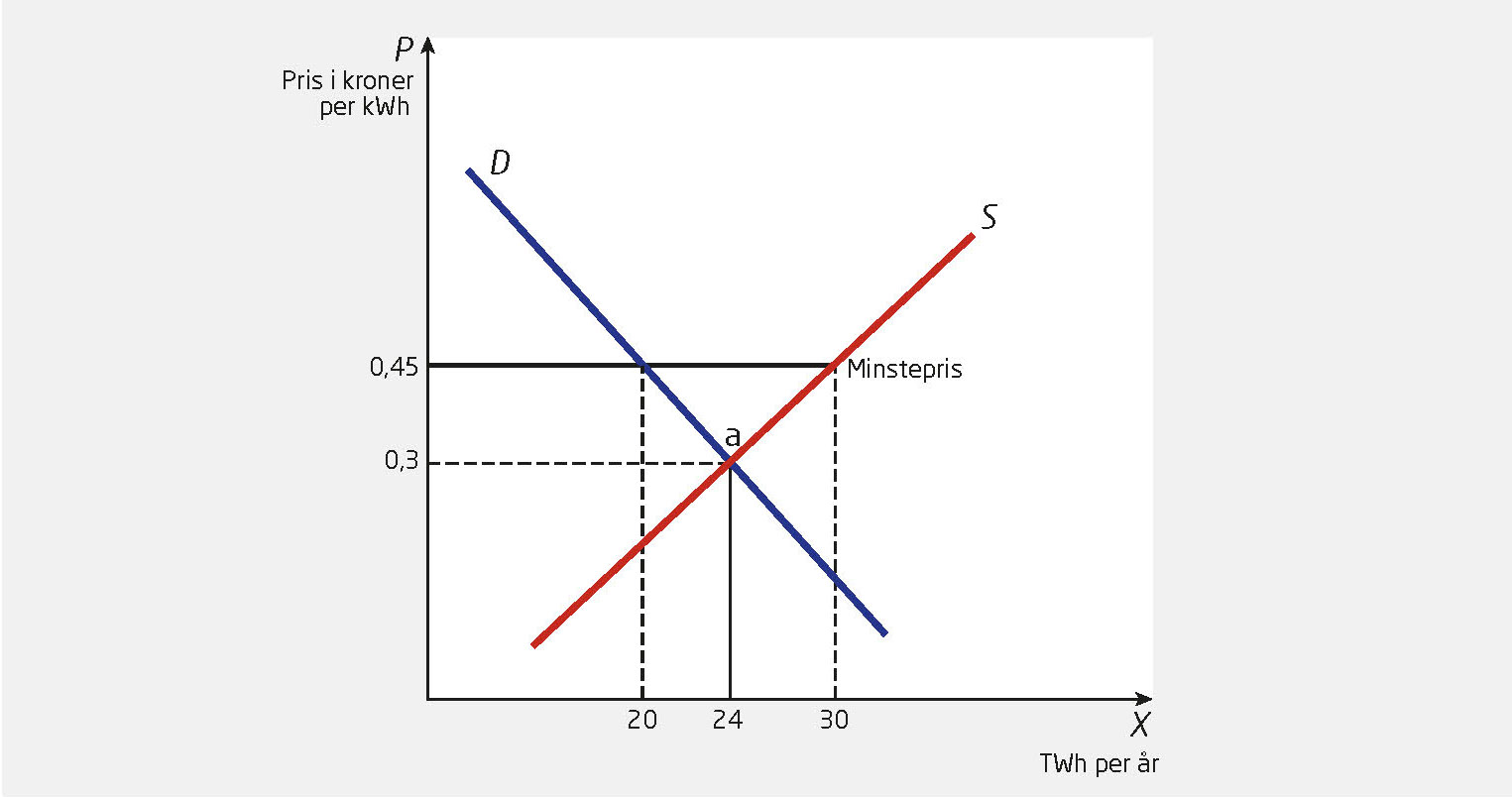 Figur 3.24 Virkningen av minstepris i markedet
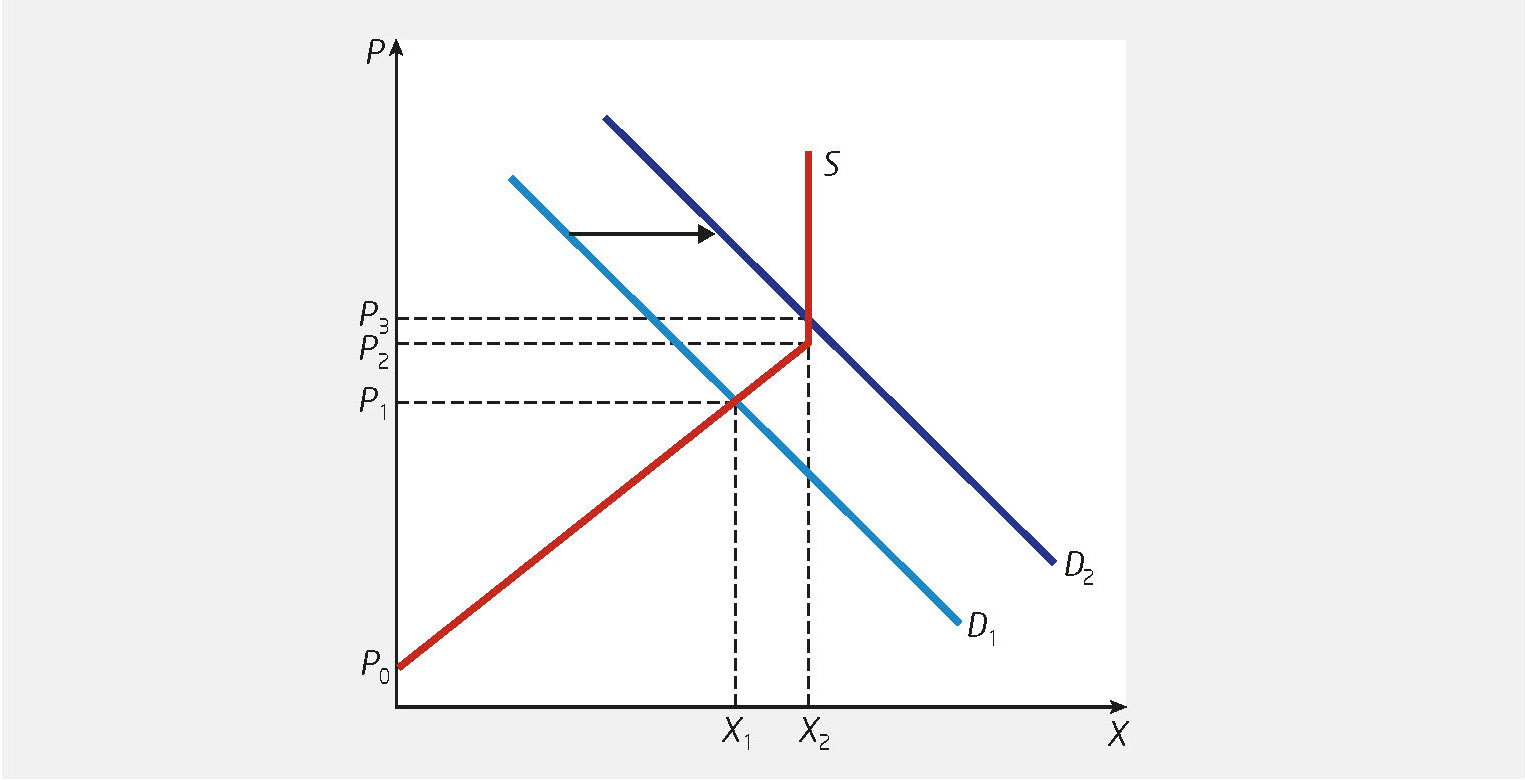 Figur 3.25 Marked med «boble»
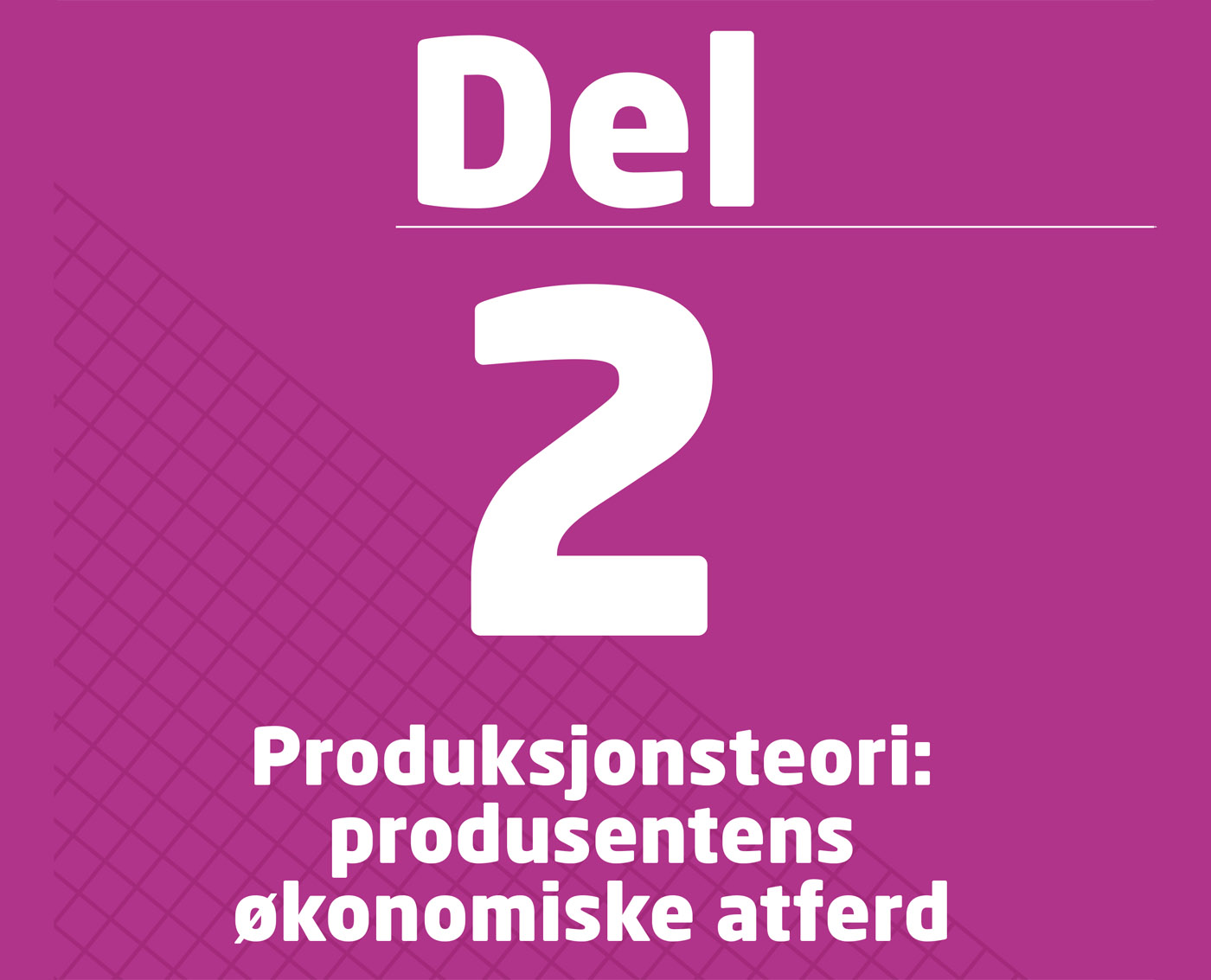 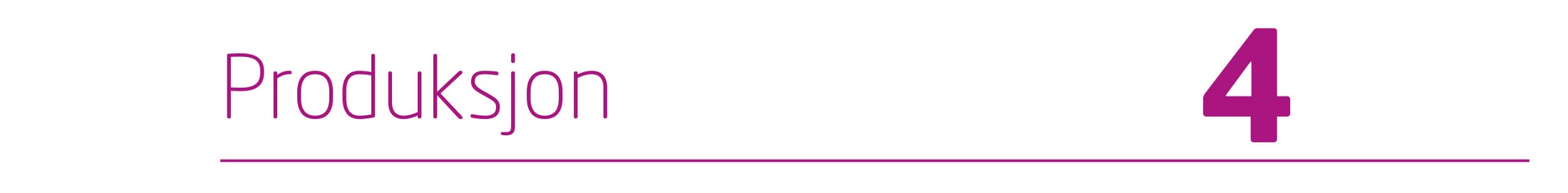 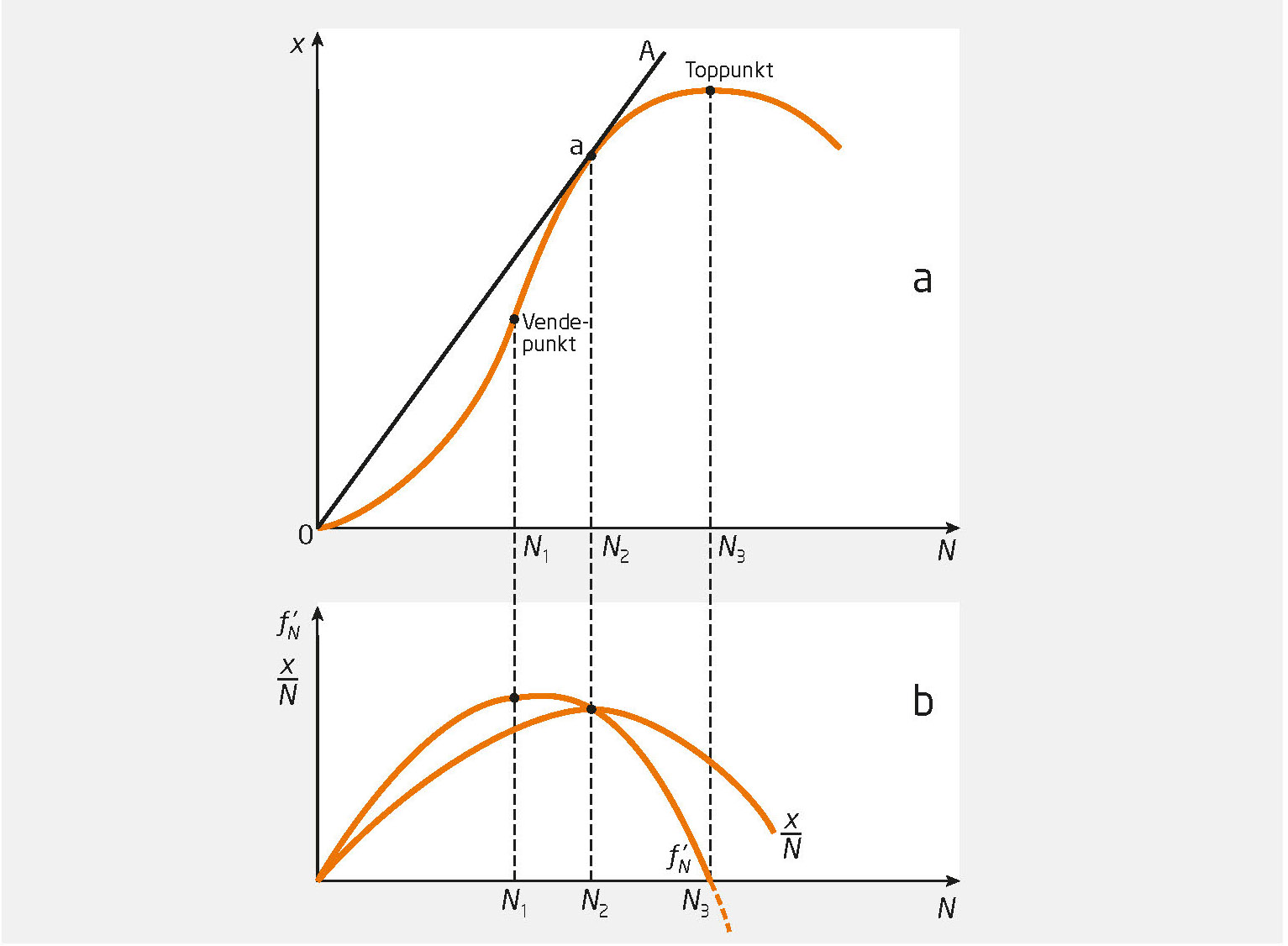 Figur 4.1 a-b Sammenhengen mellom total-, grense- og gjennomsnittsproduktivitet for arbeidskraft gitt at realkapitalen er fast
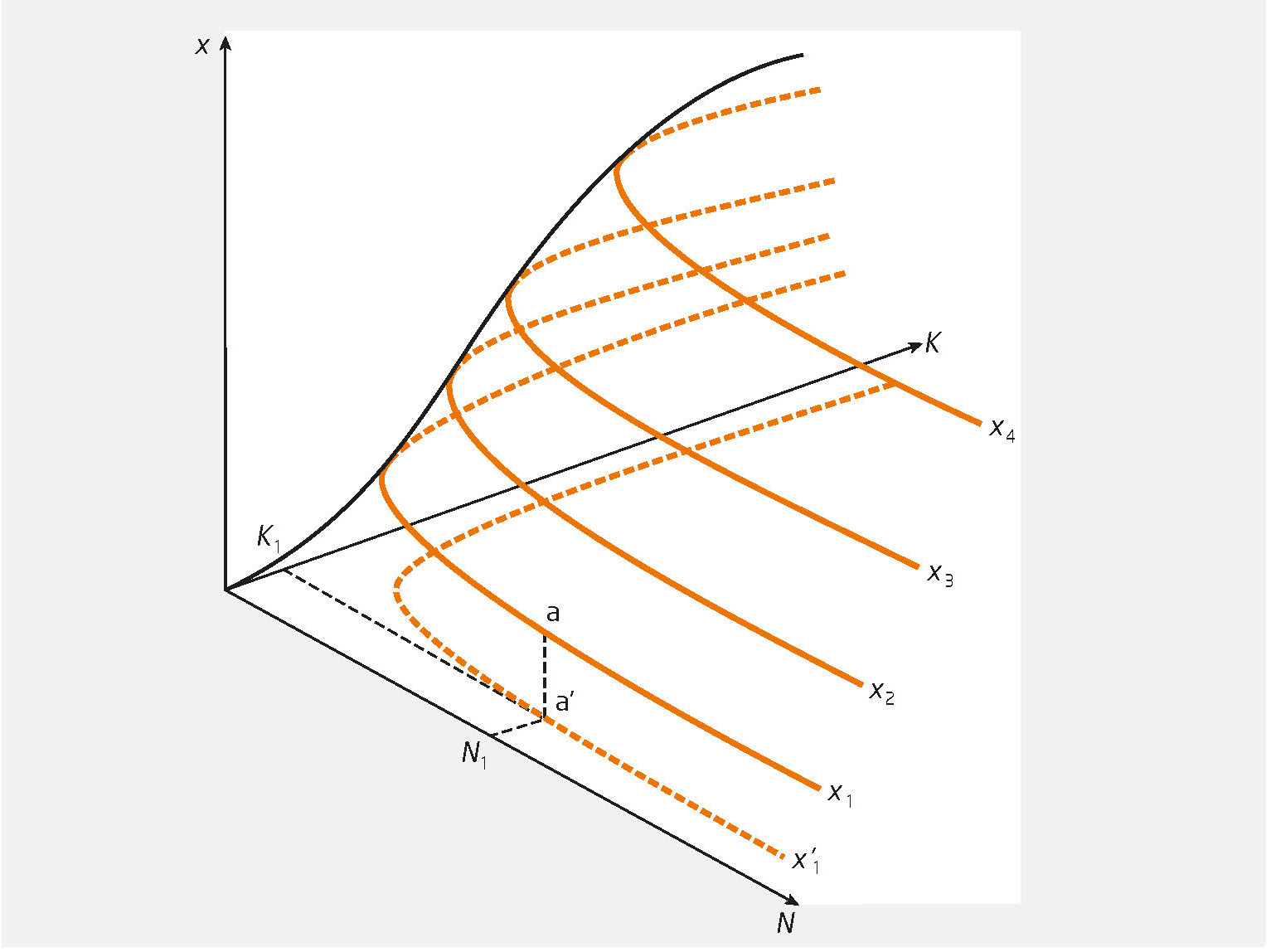 Figur 4.2 Produktfunksjon med to variable produksjonsfaktorer
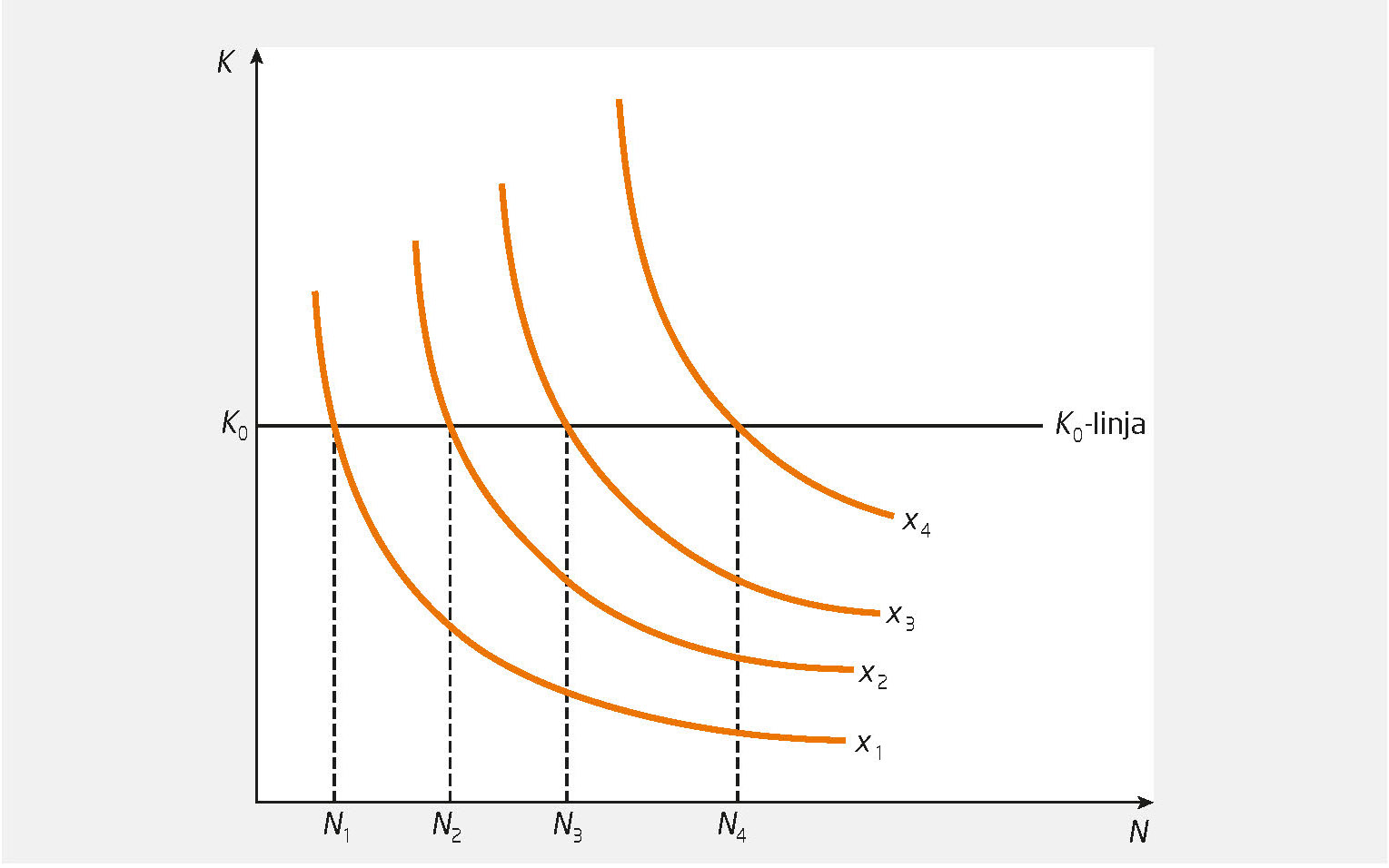 Figur 4.3 Et isokvantkart. Illustrasjon av produksjon med to variable produksjonsfaktorer
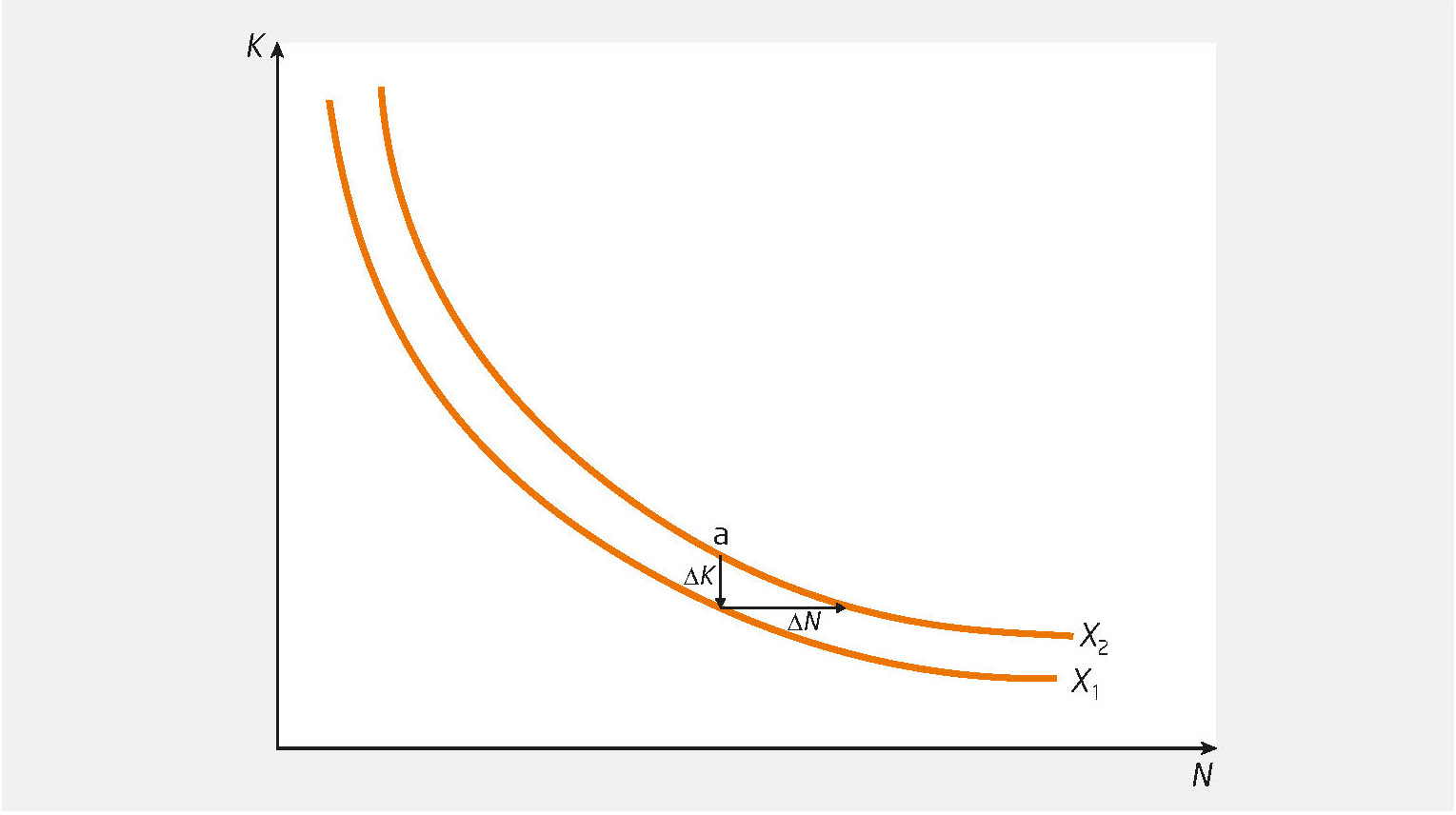 Figur 4.4 Illustrasjon av teknisk substitusjon
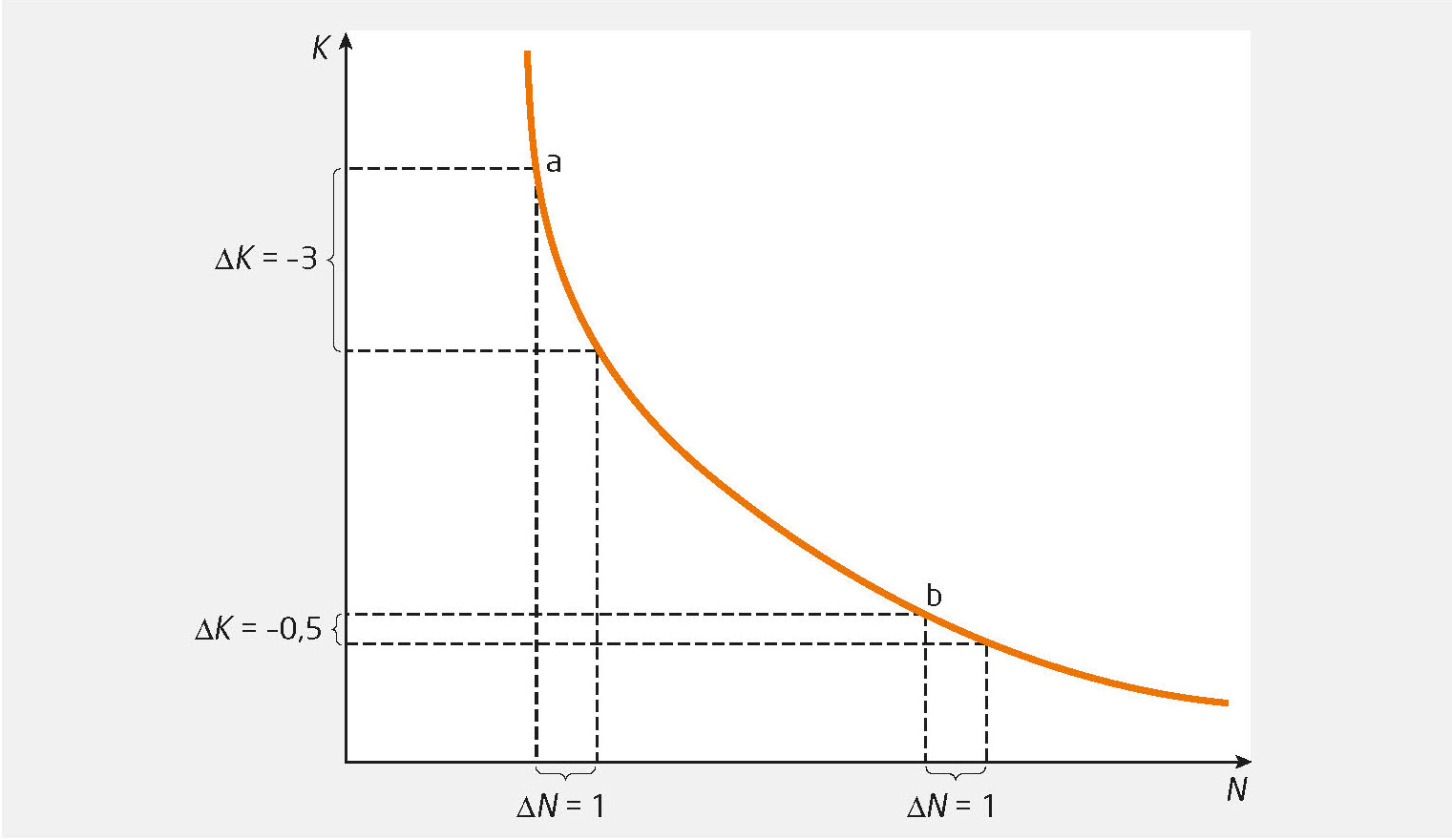 Figur 4.5 Illustrasjon av avtakende MTSB nedover isokvanten
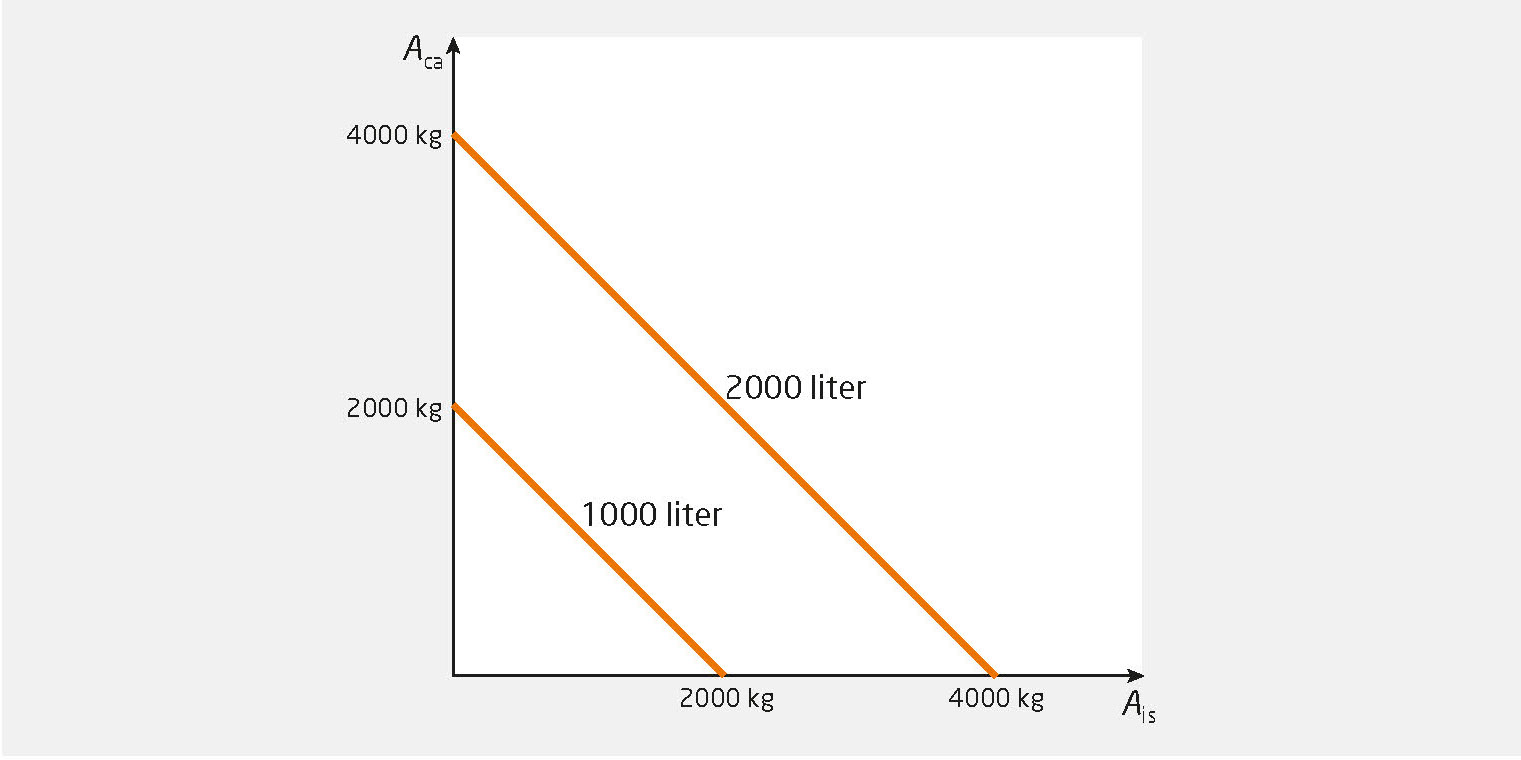 Figur 4.6 Maksimal grad av teknisk substitusjon
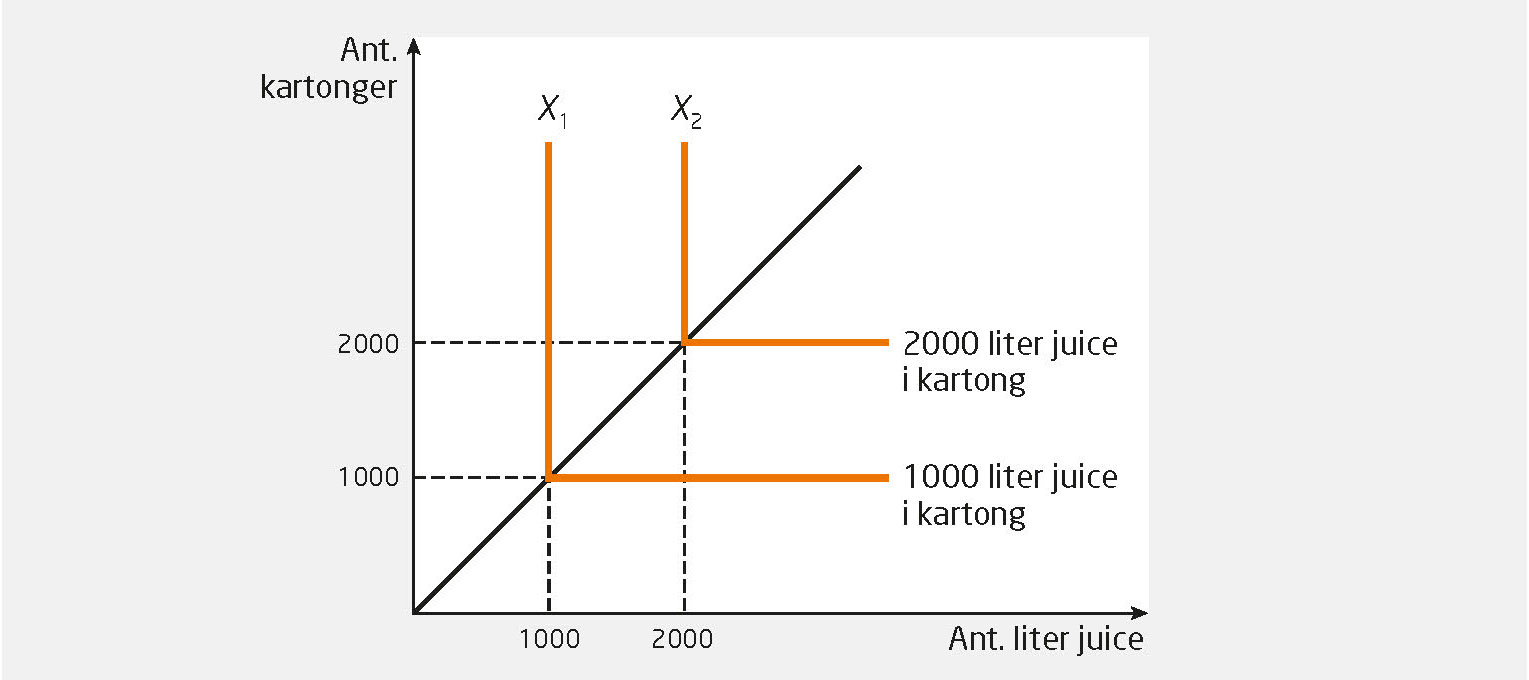 Figur 4.7 Ingen grad av teknisk substitusjon
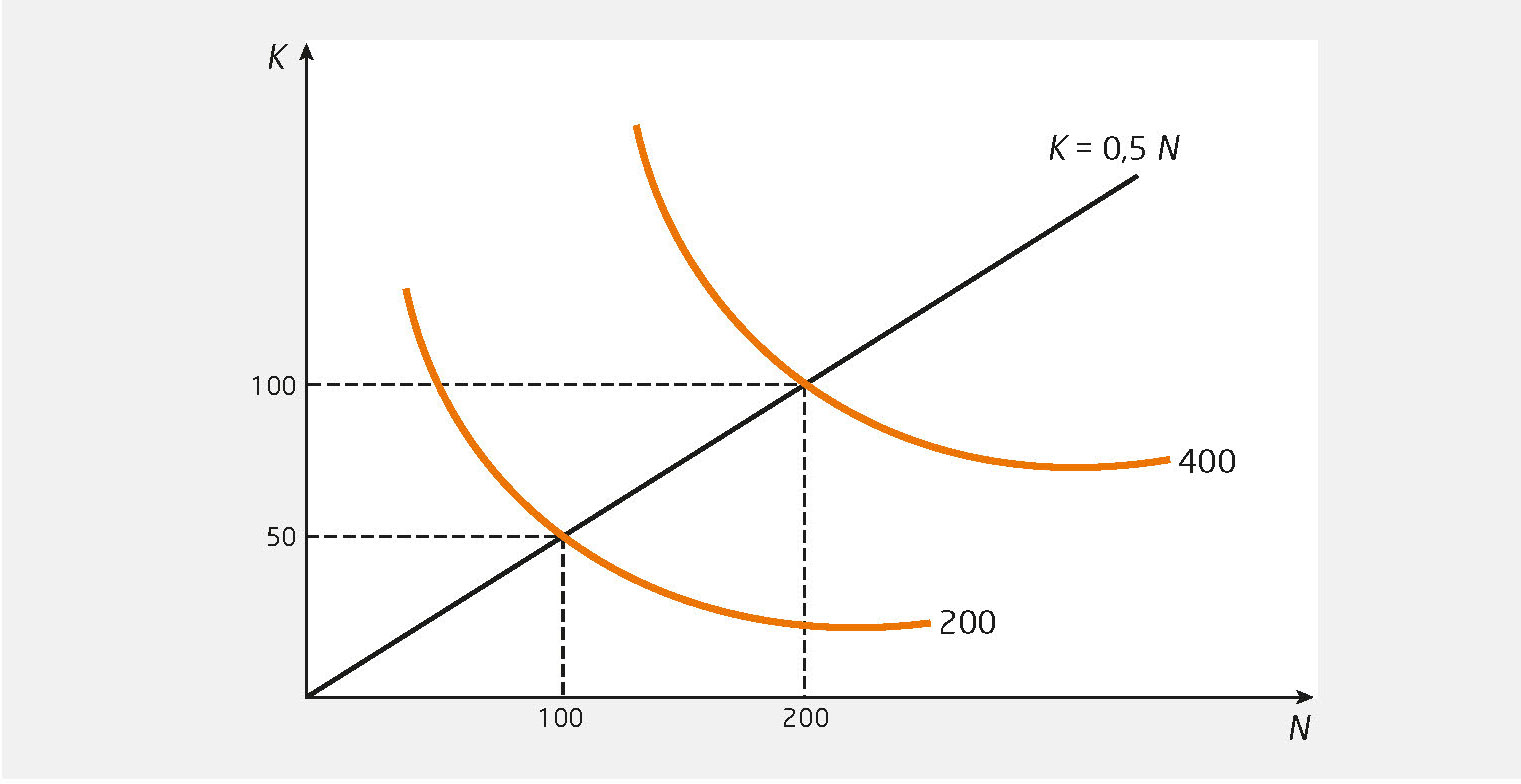 Figur 4.8 Konstant skalautbytte
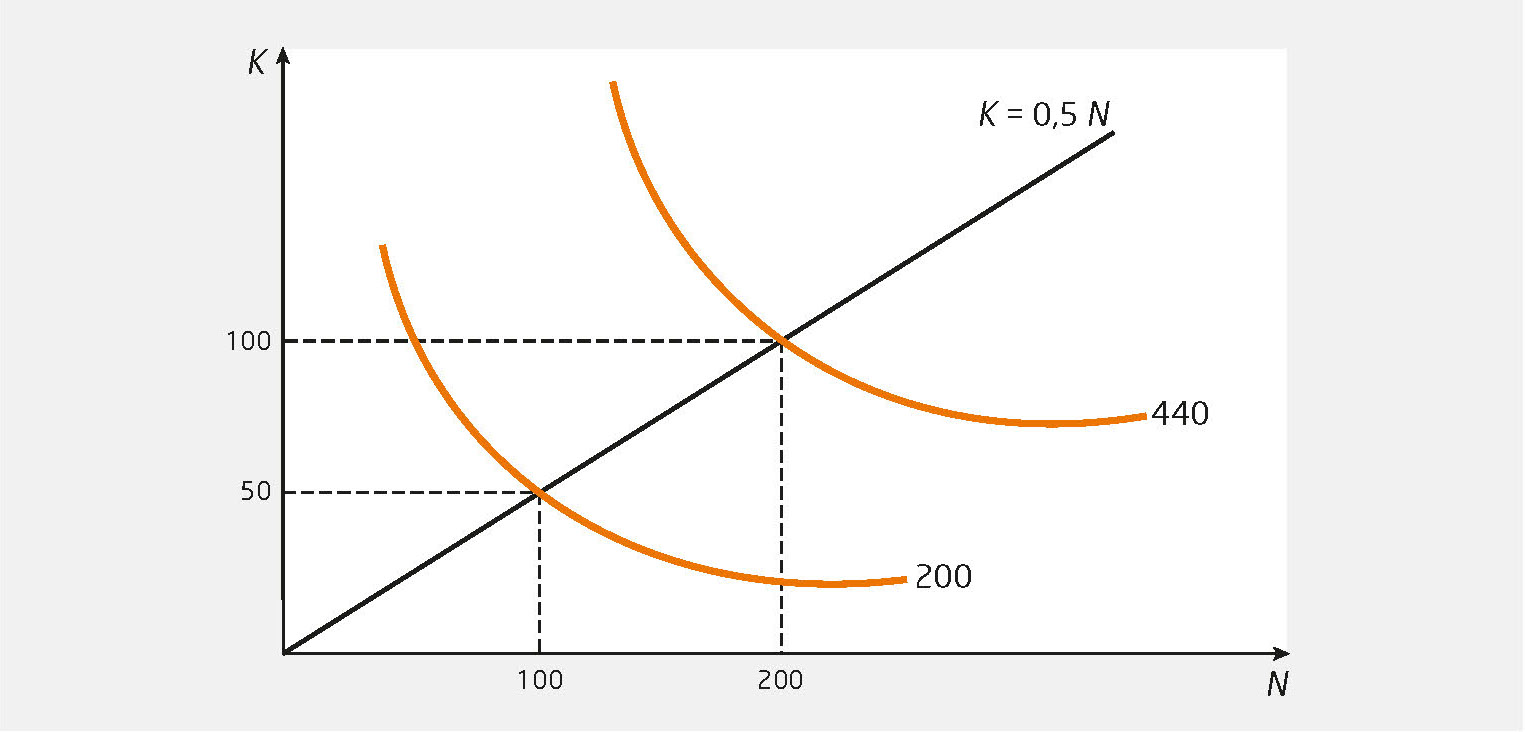 Figur 4.9 Økende skalautbytte
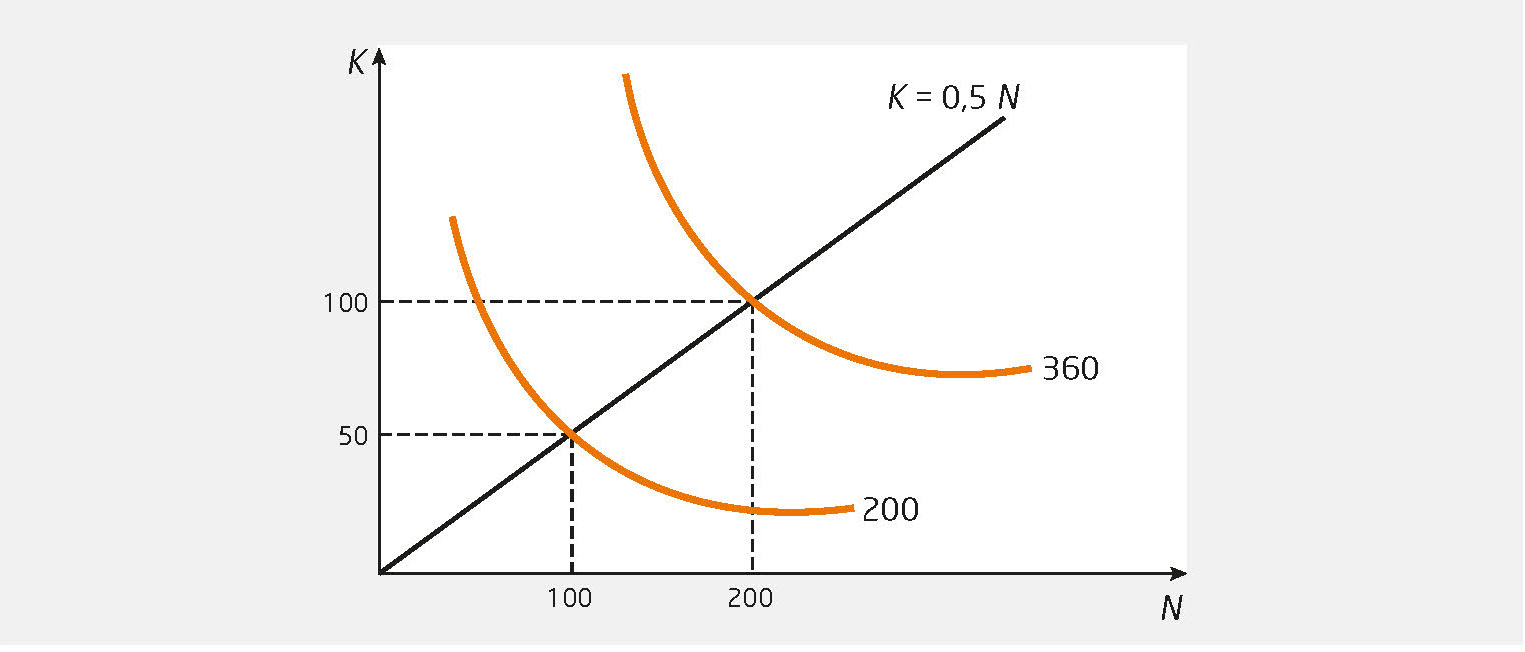 Figur 4.10 Avtakende skalautbytte
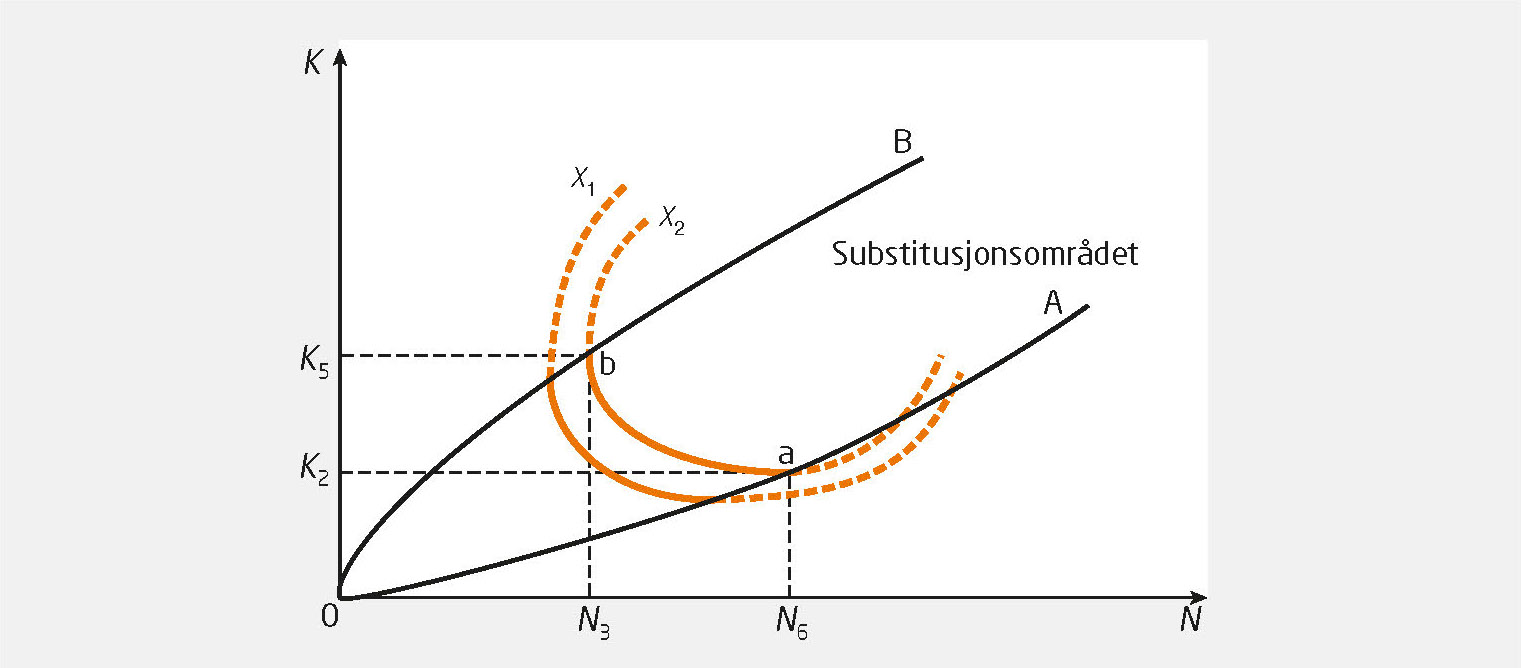 Figur 4.11 Grenselinjer for teknisk effektiv produksjon i faktordiagrammet
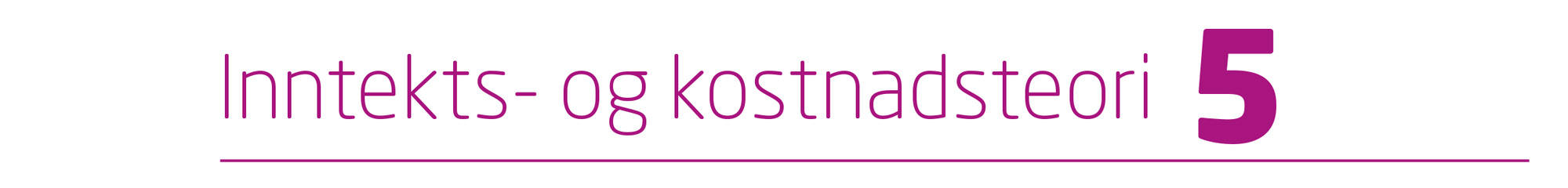 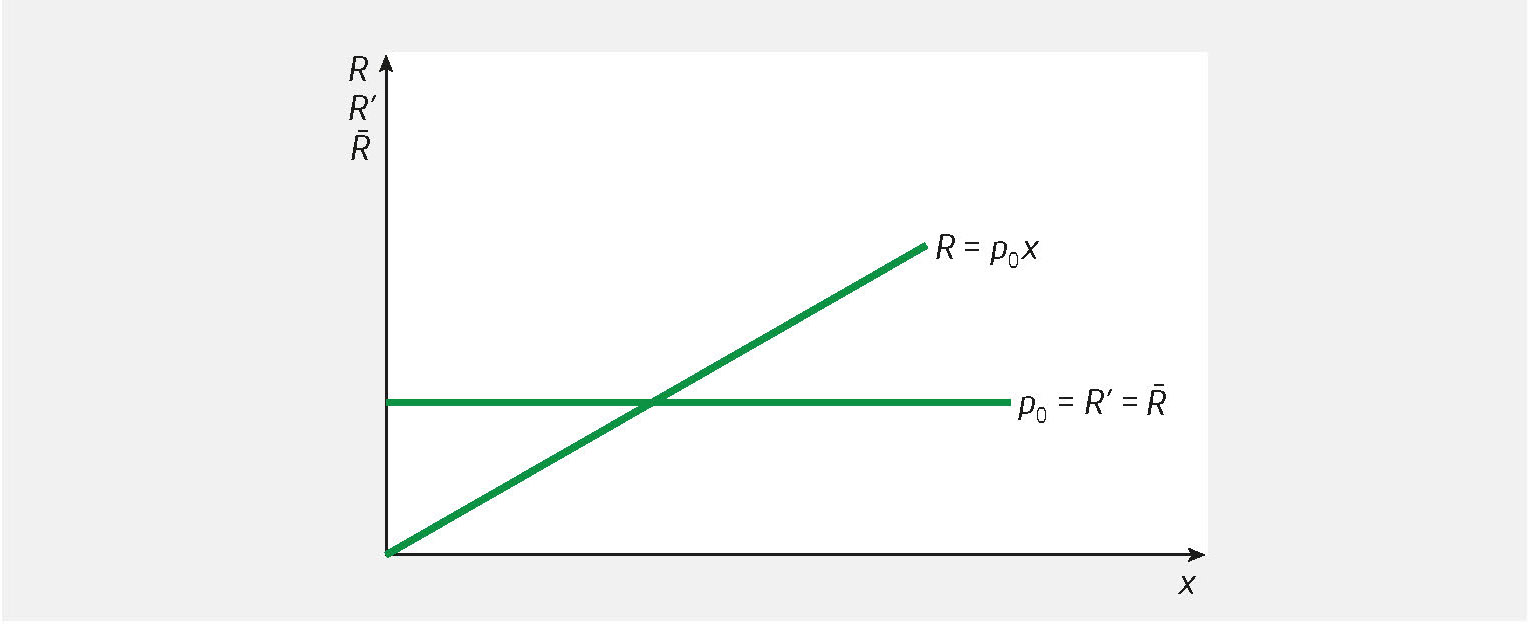 Figur 5.1 Totalinntekten, gjennomsnittsinntekten og grenseinntekten
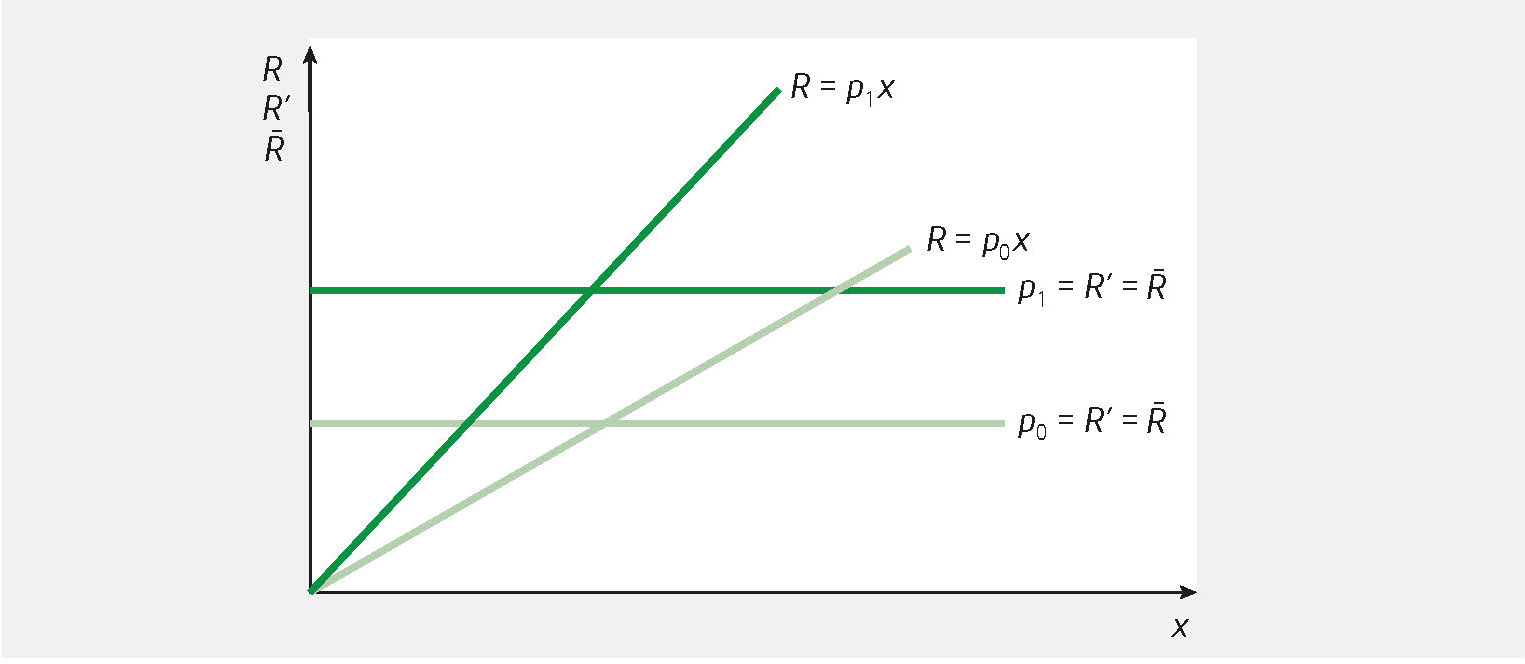 Figur 5.2 Effekten på totalinntekten, gjennomsnittsinntekten og grenseinntekten av en økning i markedsprisen
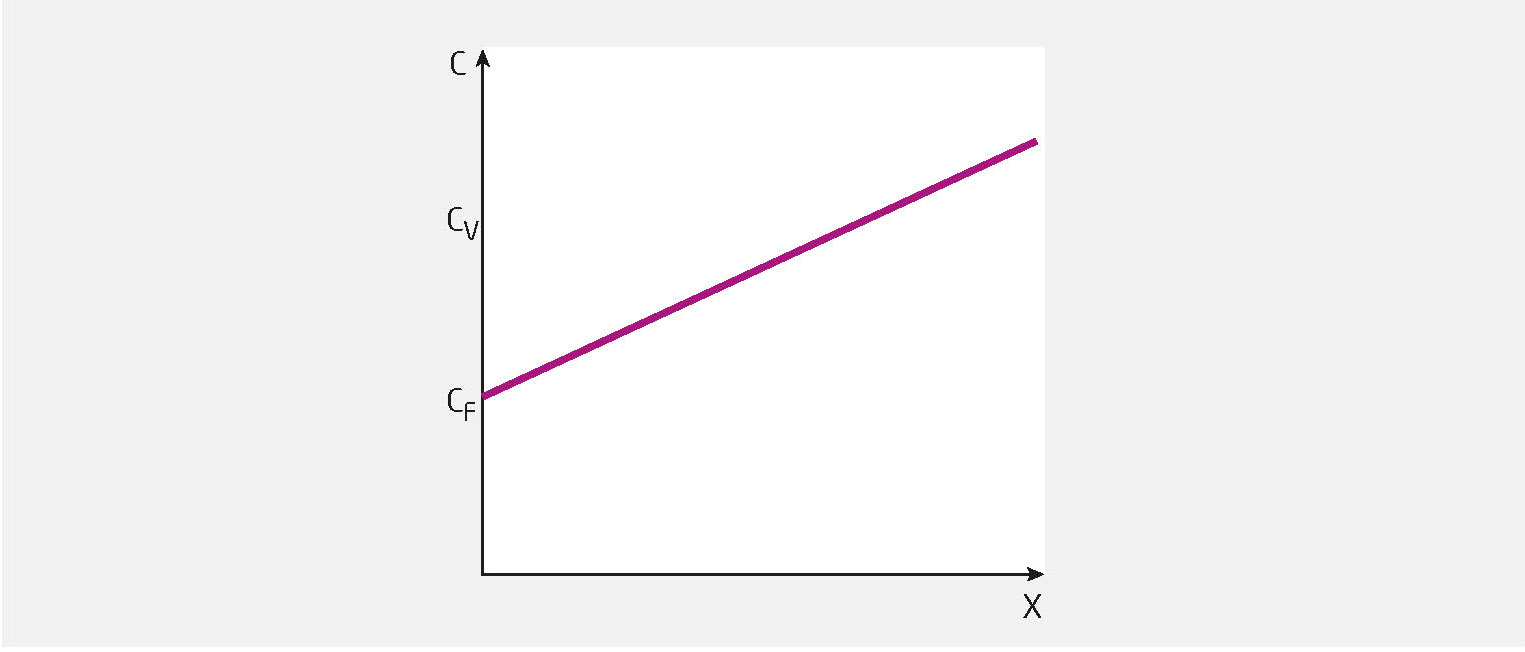 Figur 5.3 Kostnader som funksjon av ressursinnsatsen
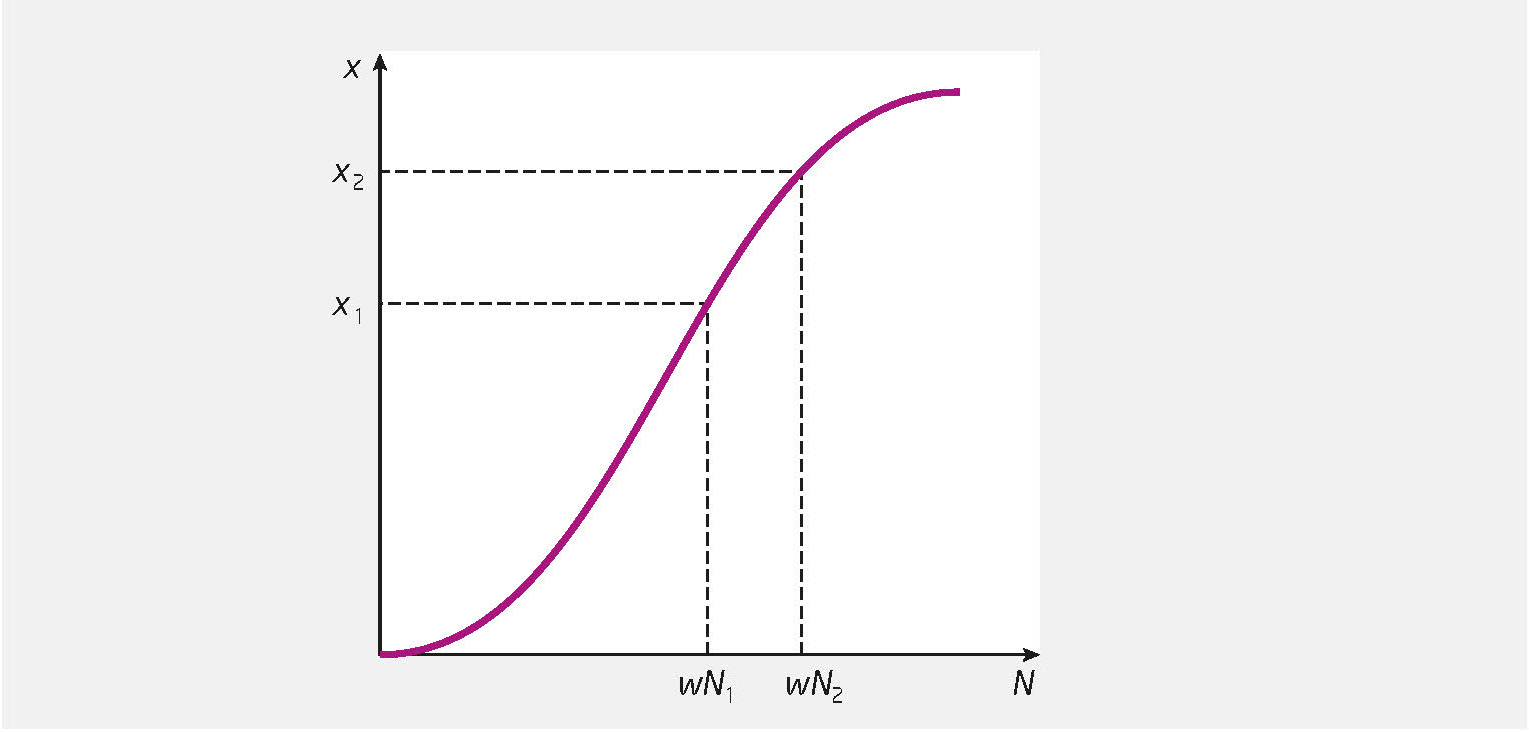 Figur 5.4 Utvikling av variable kostnader på kort sikt som funksjon av x I
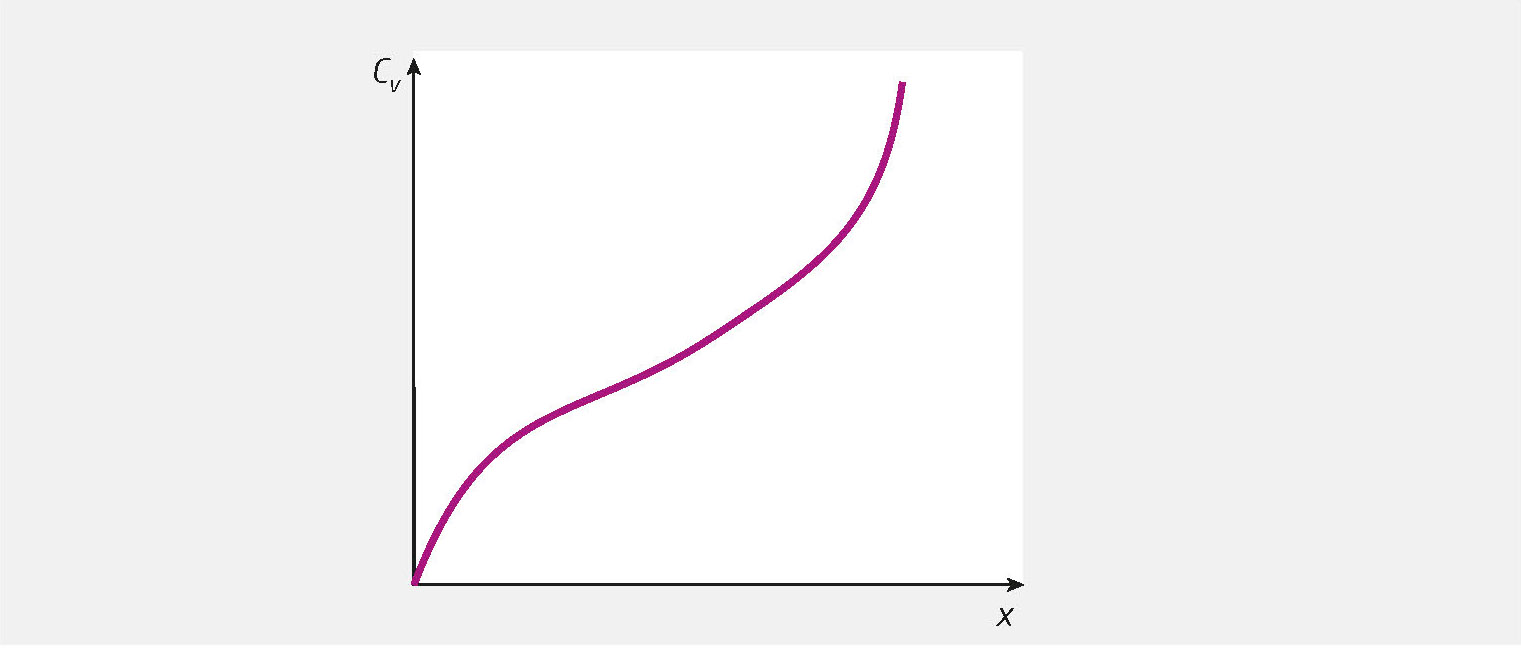 Figur 5.5 Utvikling av variable kostnader på kort sikt som funksjon av x II
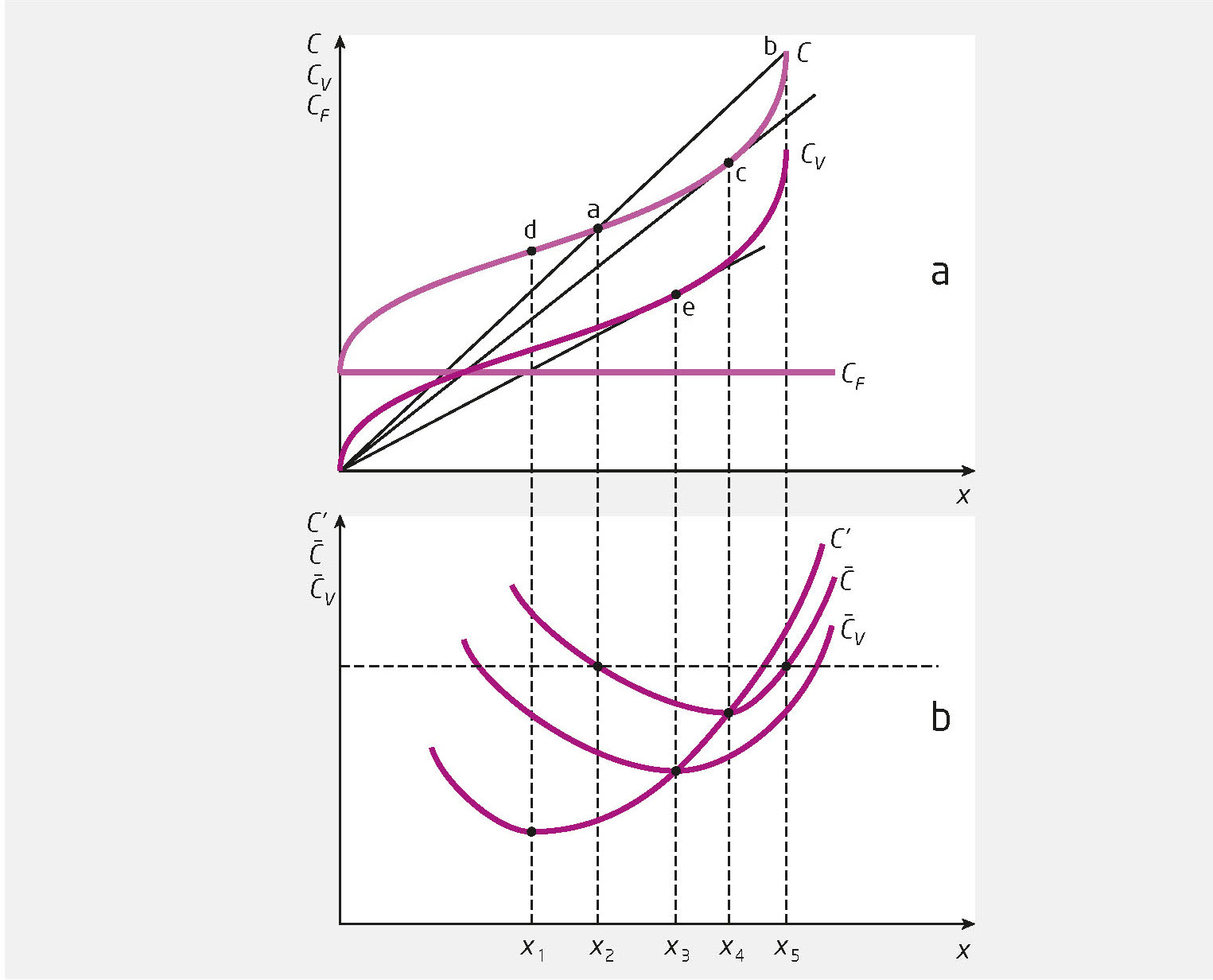 Figur 5.6 a-b Utvikling av grensekostnader og gjennomsnittskostnader
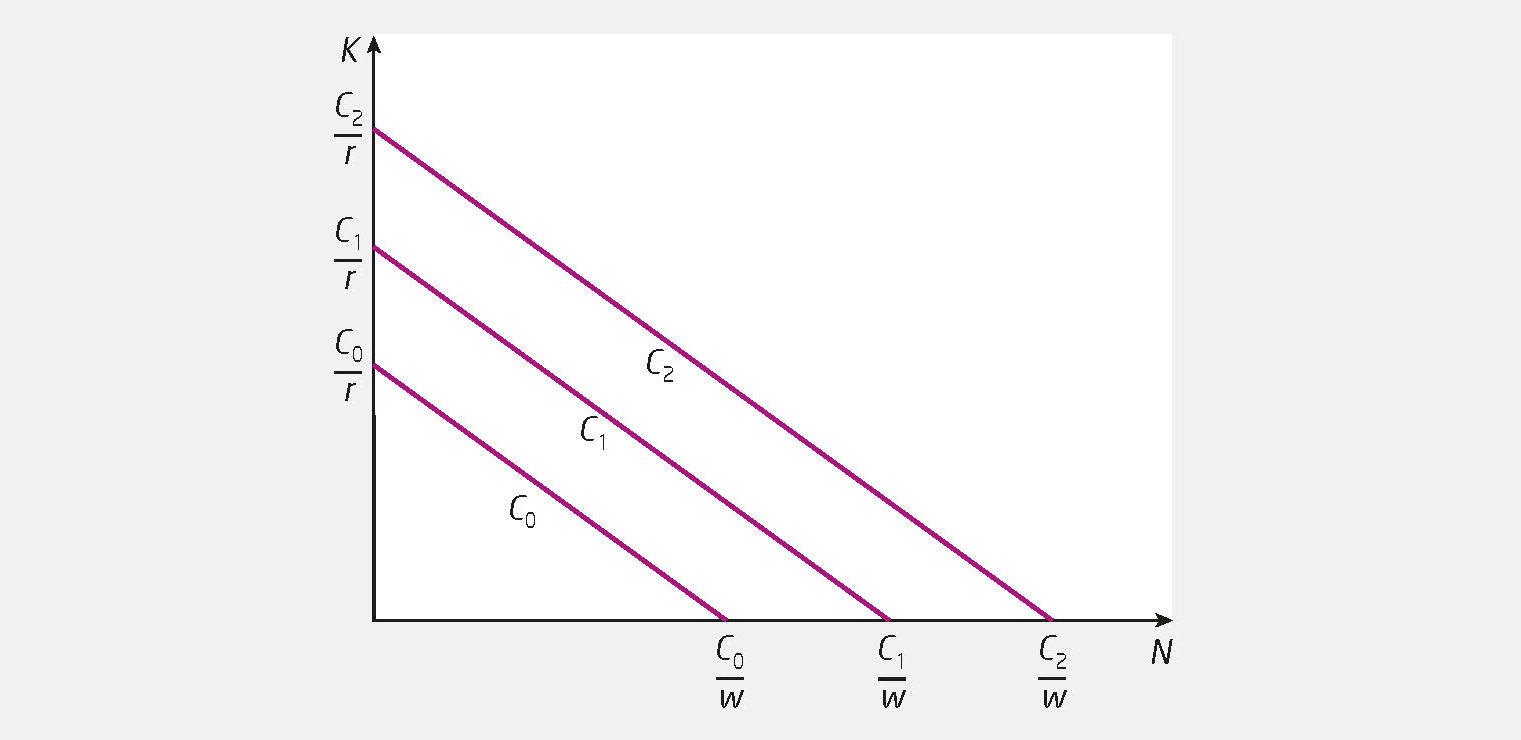 Figur 5.7 Illustrasjon av isokostlinjer
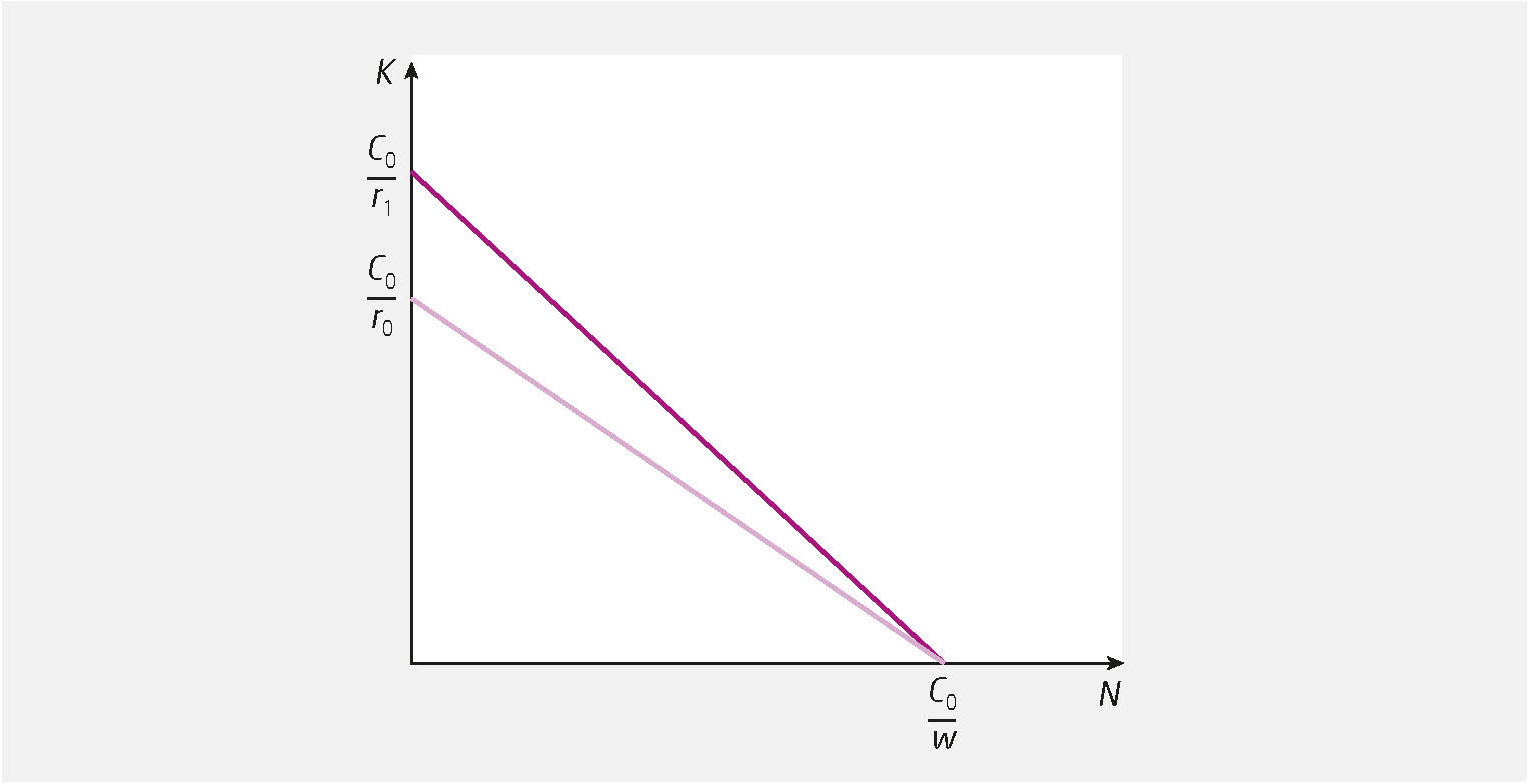 Figur 5.8 Slik svinger isokostlinjen i faktordiagrammet ved en prisreduksjon på realkapital
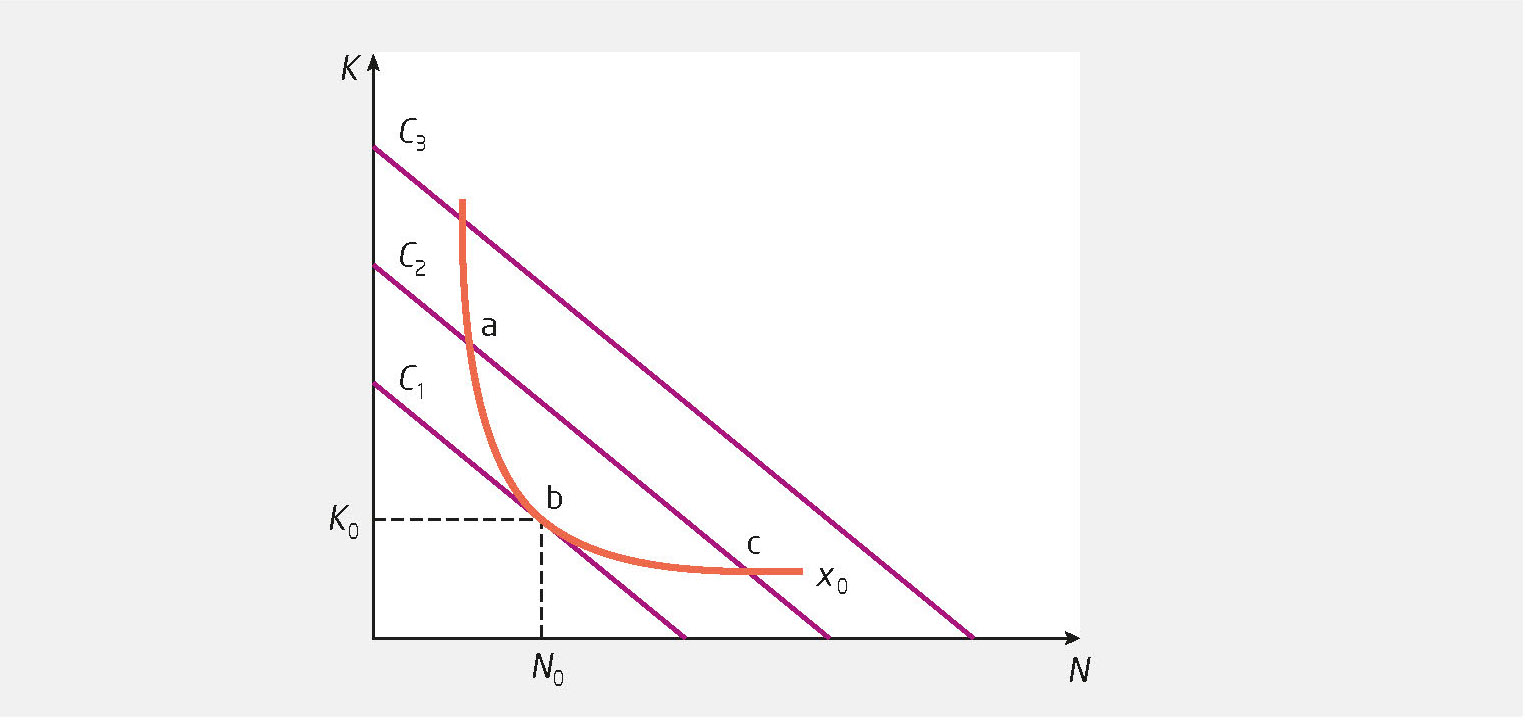 Figur 5.9 Kostnadsminimering for en gitt produktmengde
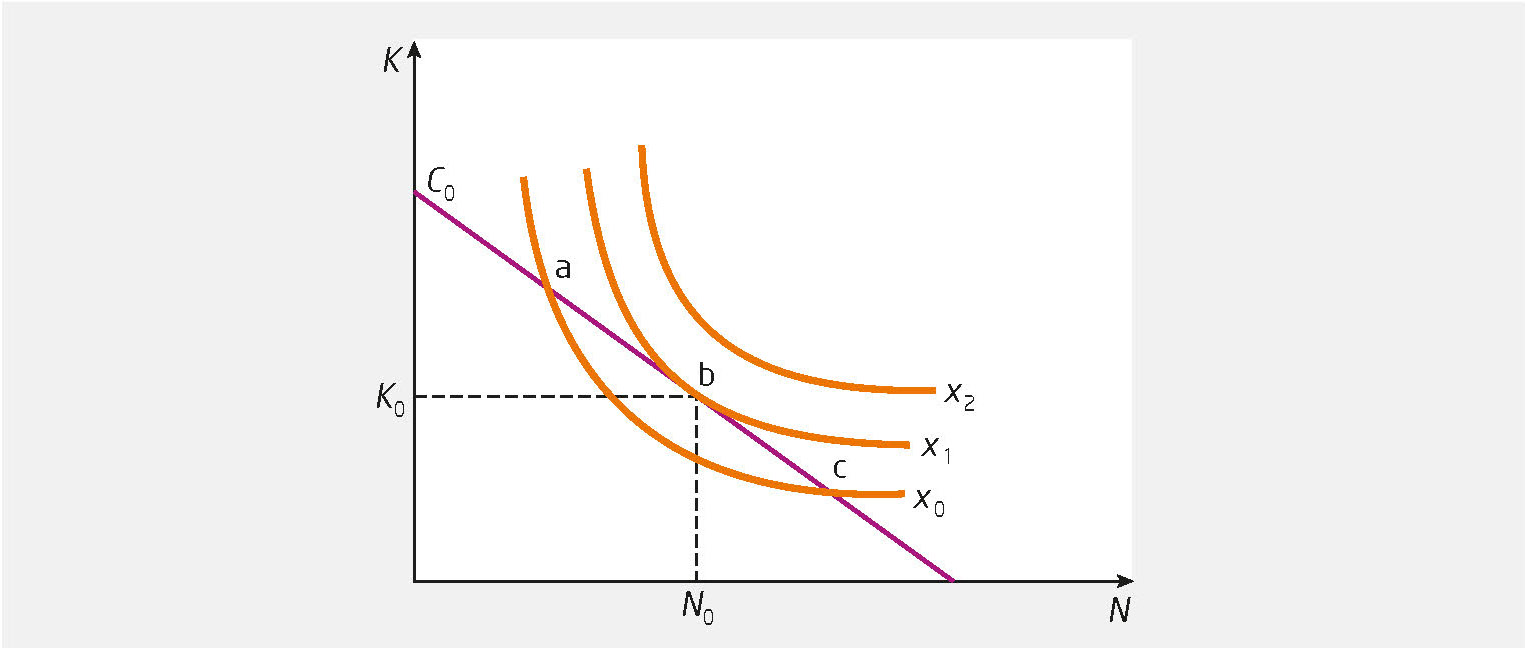 Figur 5.10 Produktmaksimering for en gitt kostnad
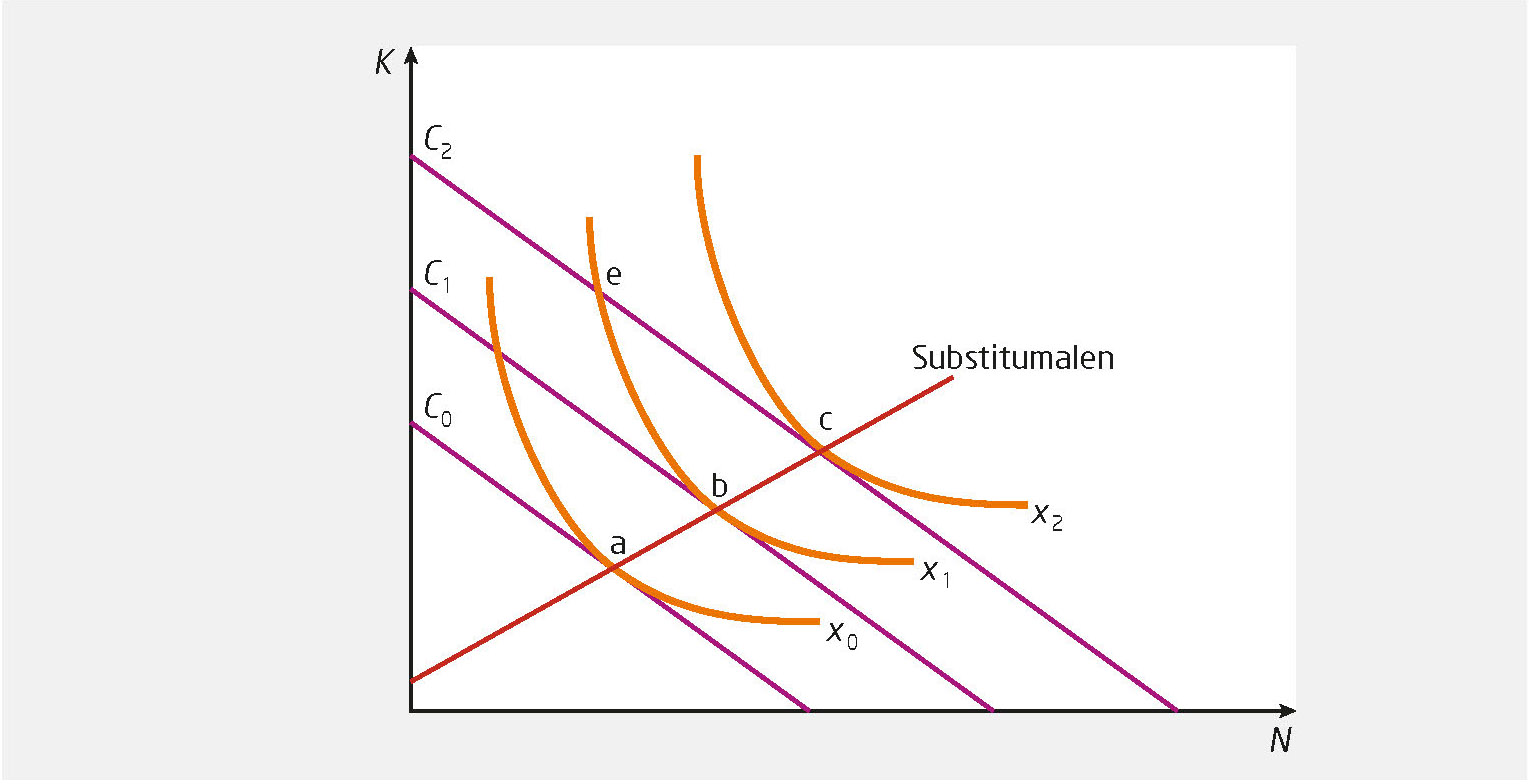 Figur 5.11 Substitumalen
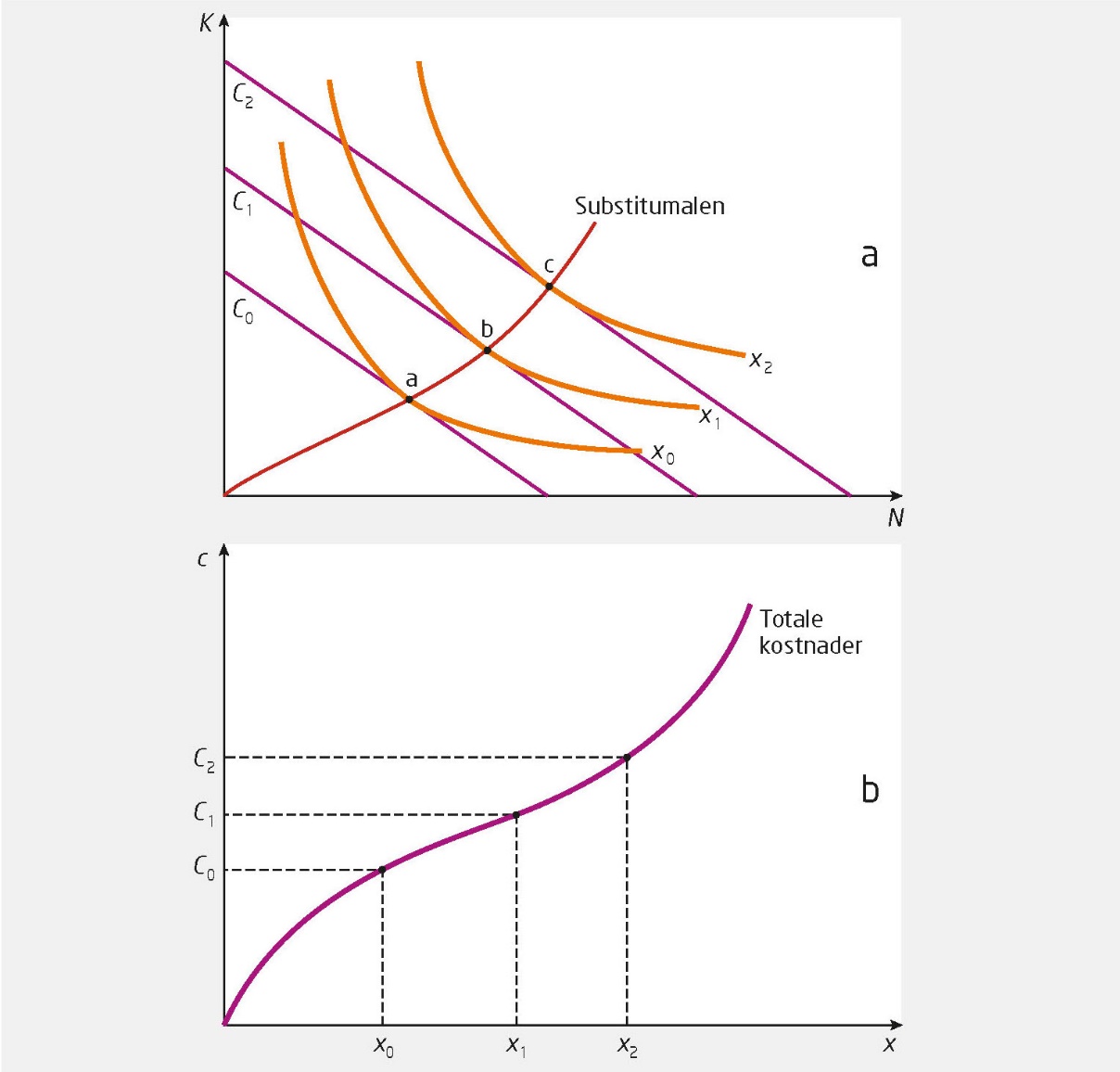 Figur 5.12 a-b Utledning av kostnader som funksjon av produktmengden langs substitumalen
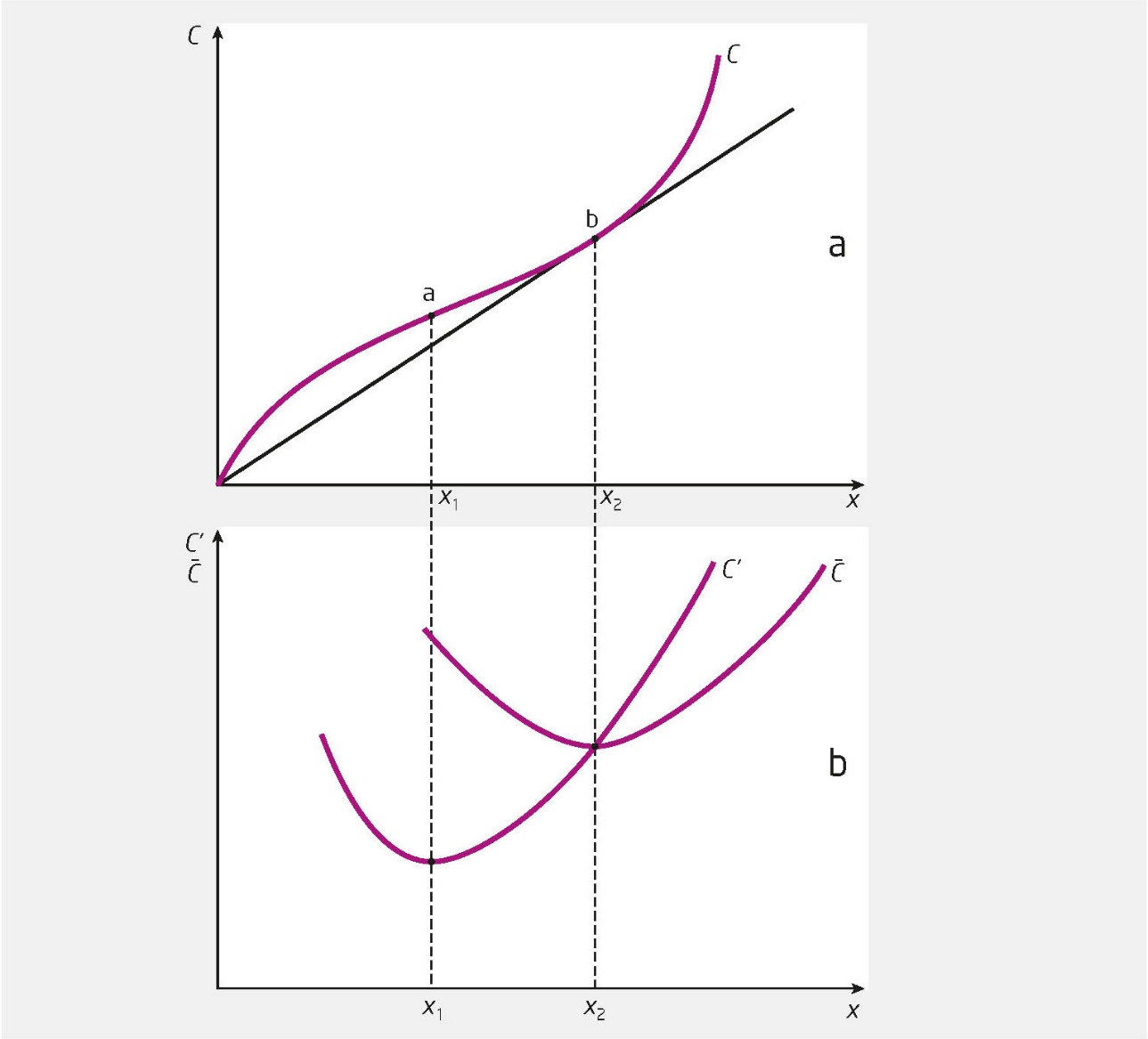 Figur 5.13 a-b Sammenhengen mellom totale kostnader, grensekostnader og gjennomsnittskostnader på lang sikt
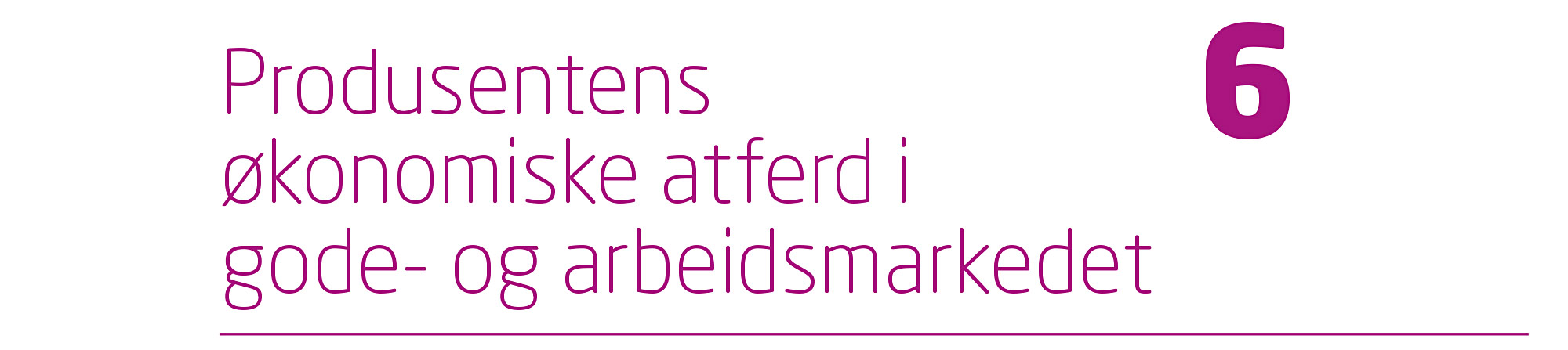 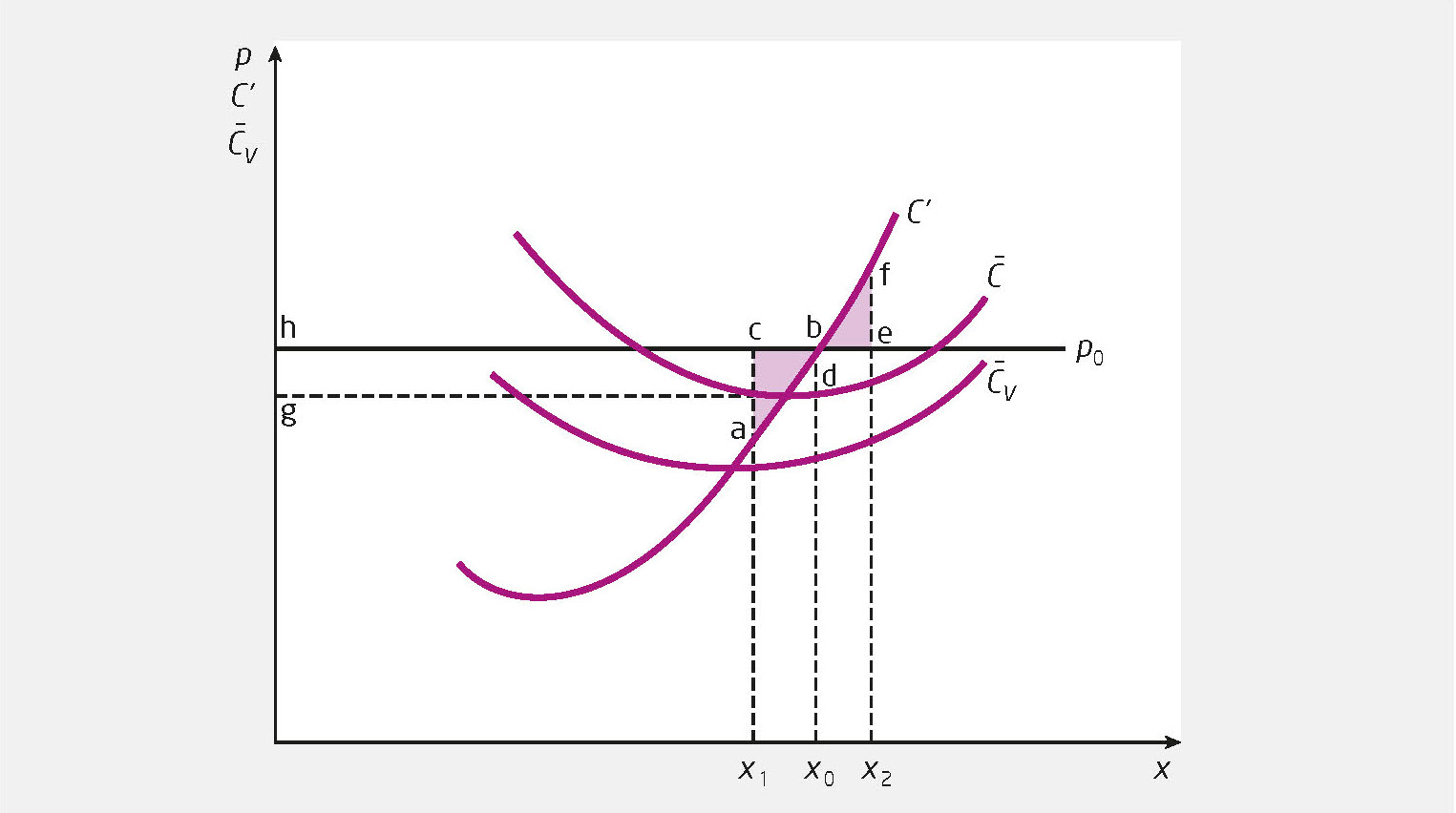 Figur 6.1 Tilpasningen av produksjonen til en produsent som ønsker å maksimere sin fortjeneste på kort sikt
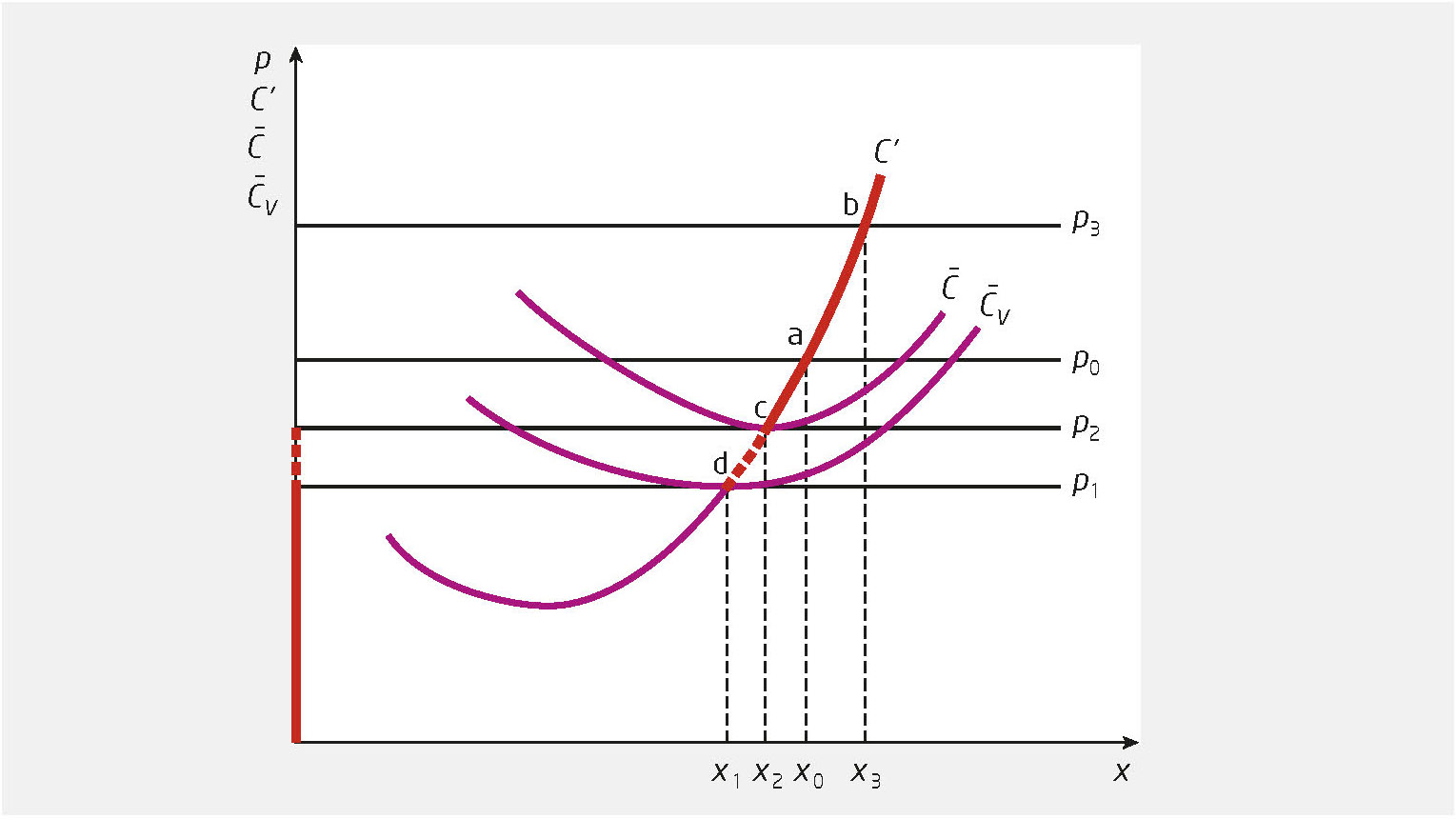 Figur 6.2 Produkttilbudet på kort sikt
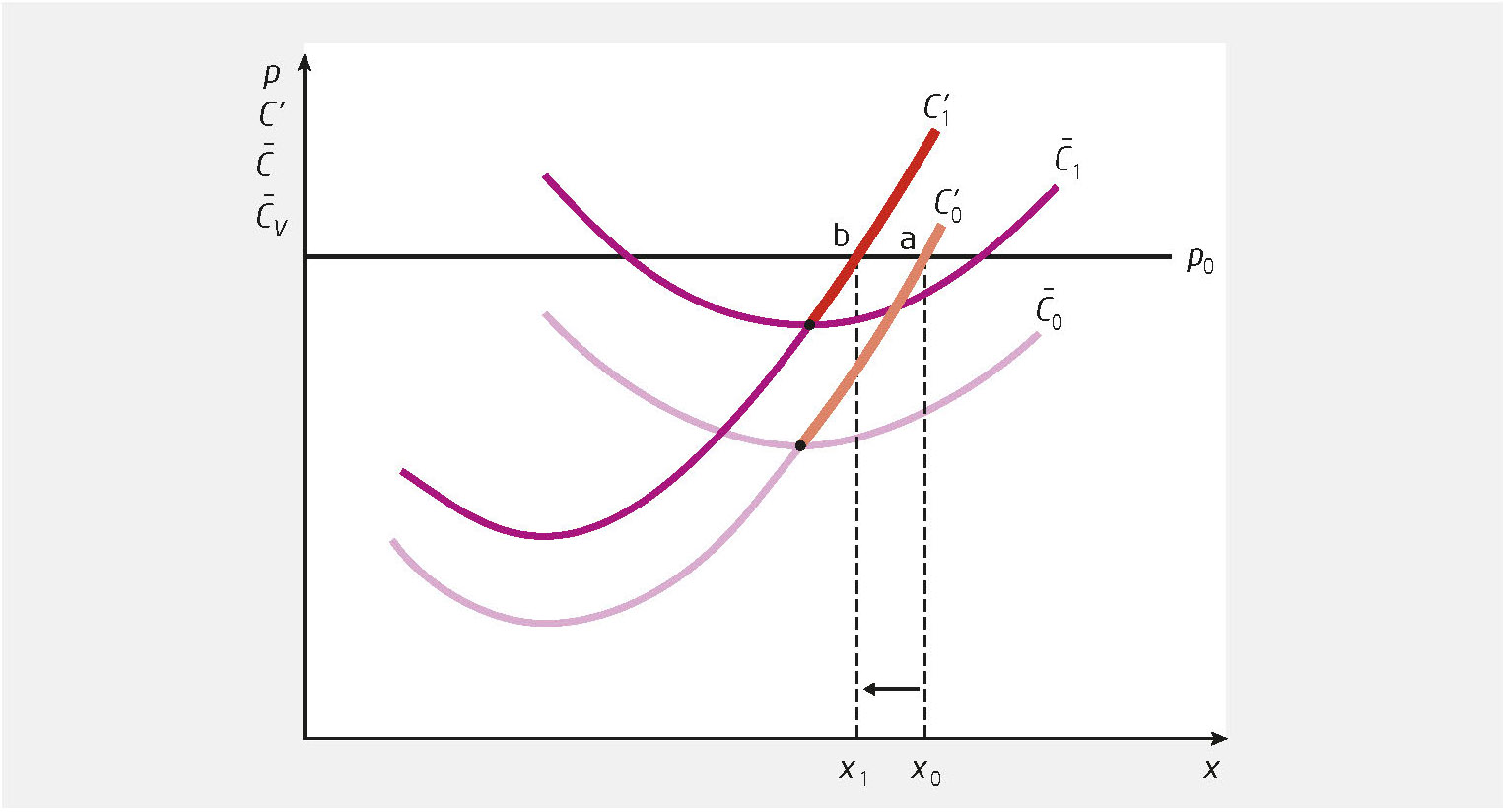 Figur 6.3 Betydningen av lønnsendringer for produkttilbudet
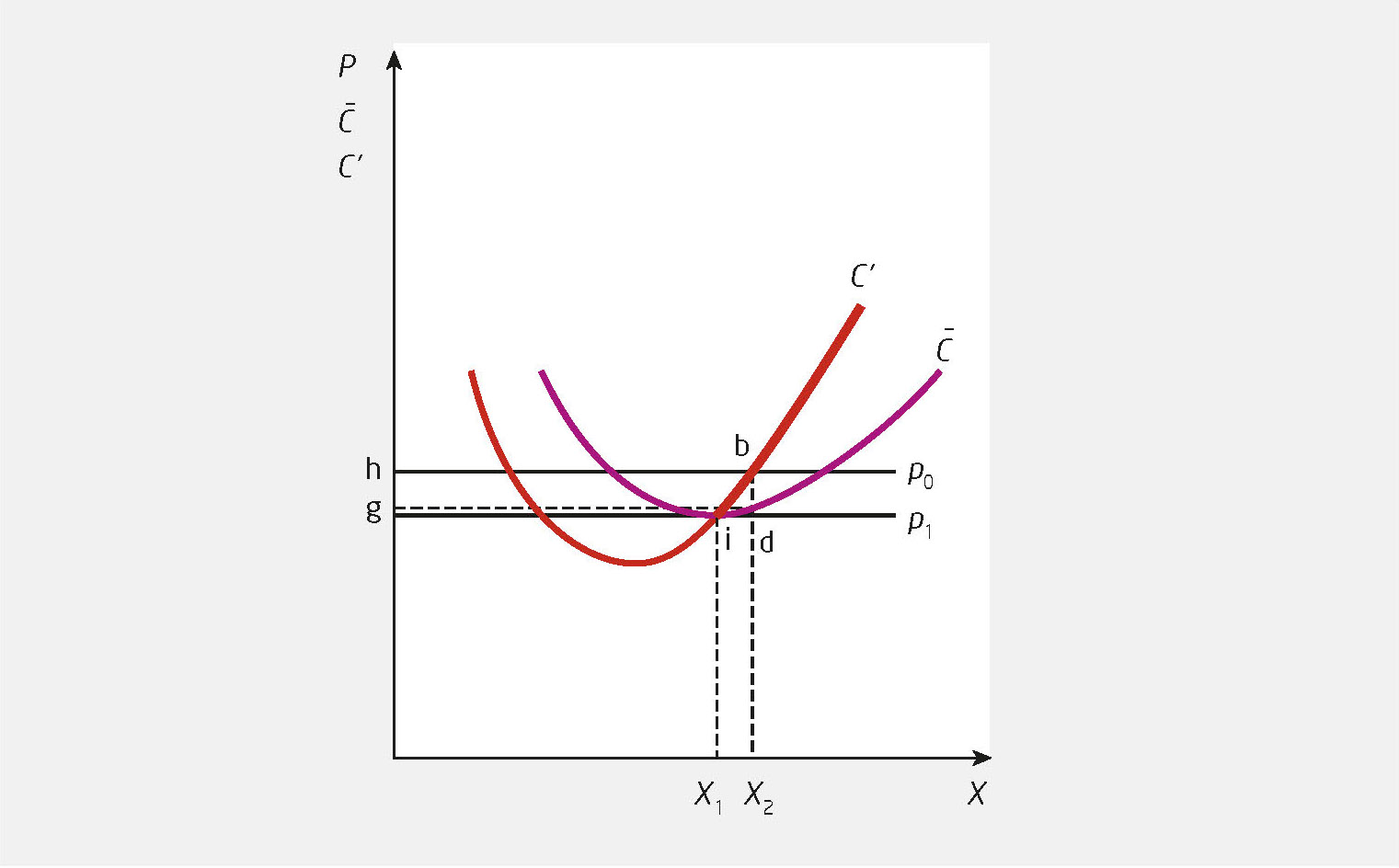 Figur 6.4 Tilpasning av produksjonen til en produsent som maksimerer sin fortjeneste på lang sikt
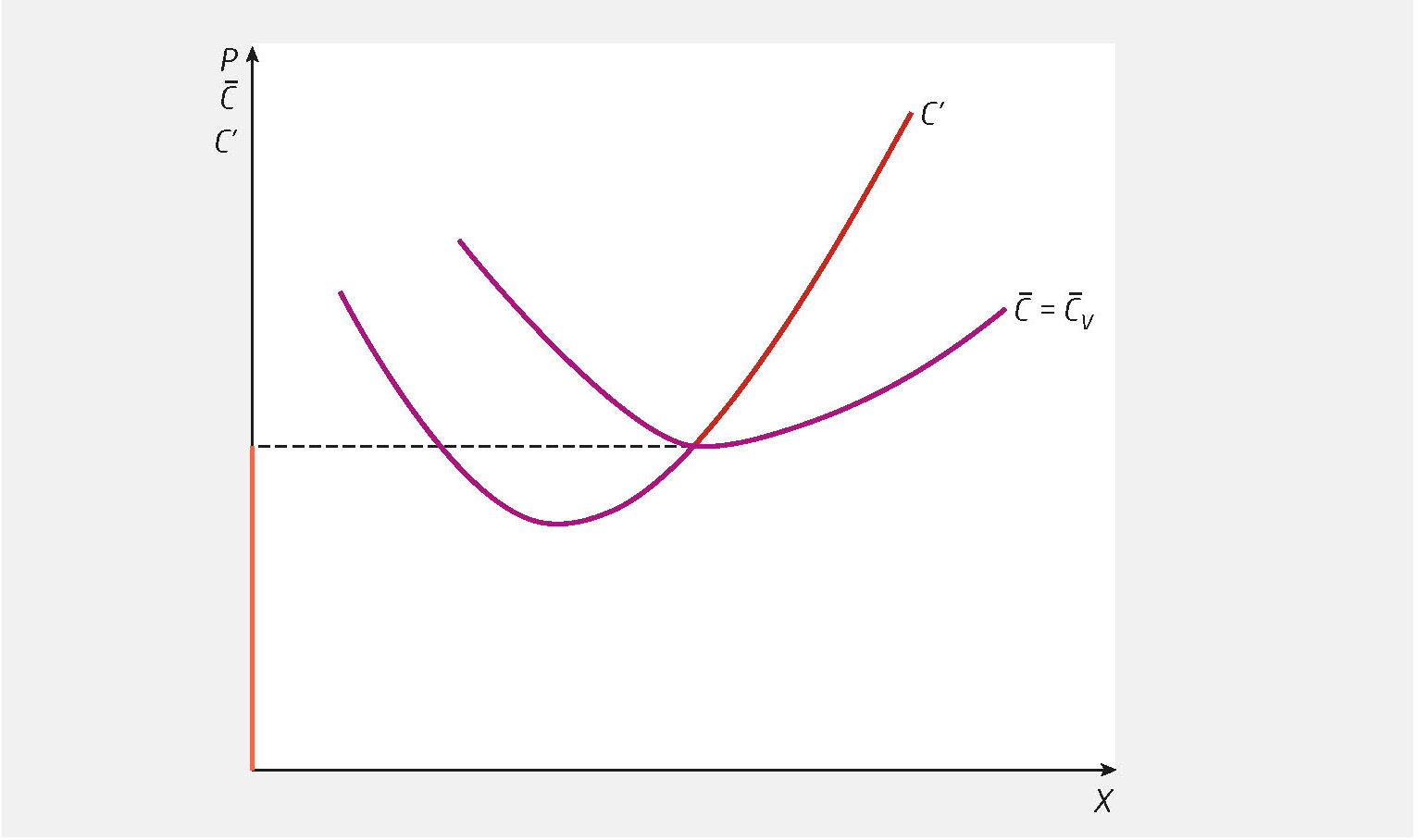 Figur 6.5 Produkttilbudet på lang sikt
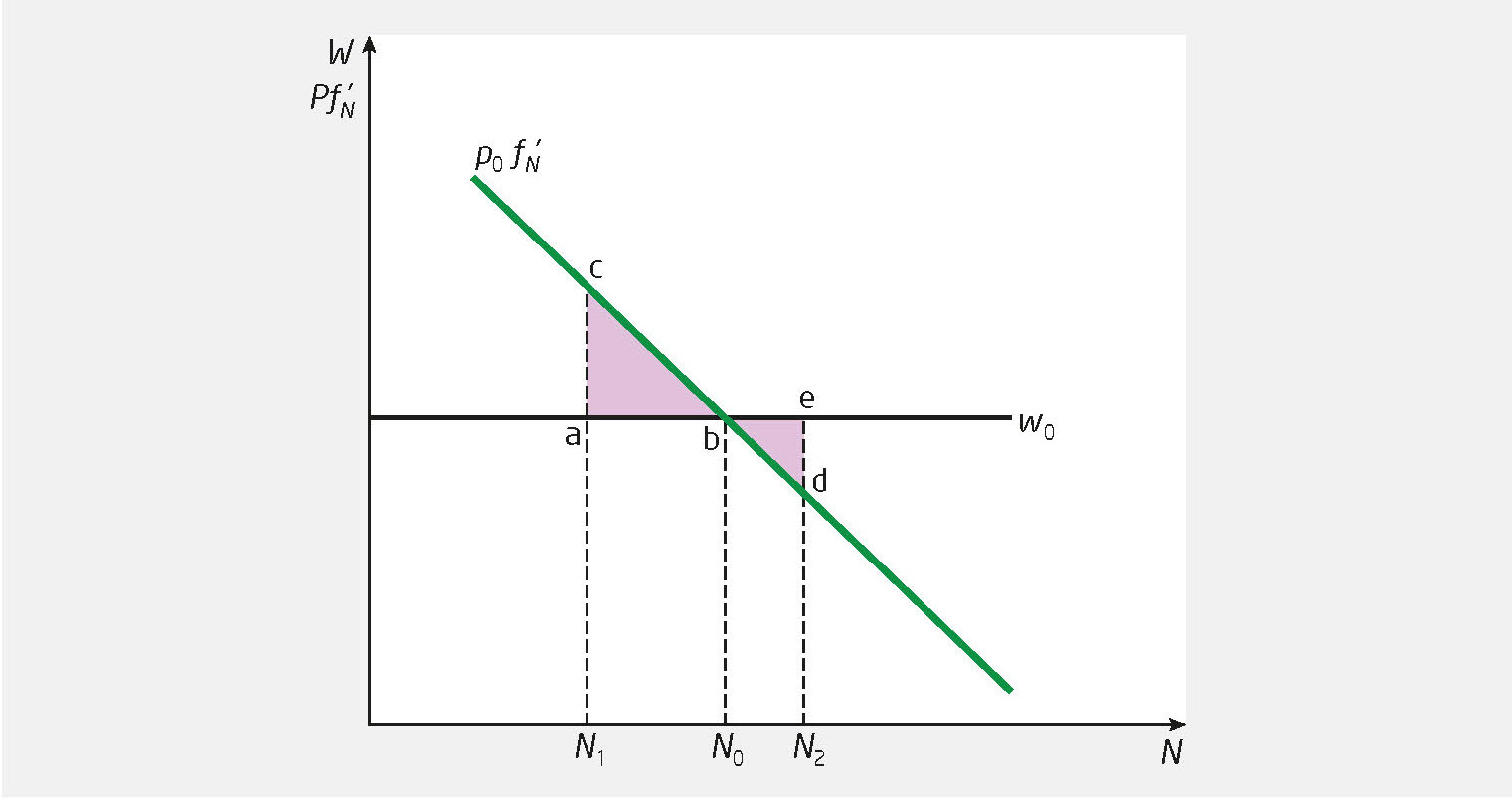 Figur 6.6 Tilpassing av antall sysselsatte til en produsent som maksimerer fortjenesten på kort sikt.
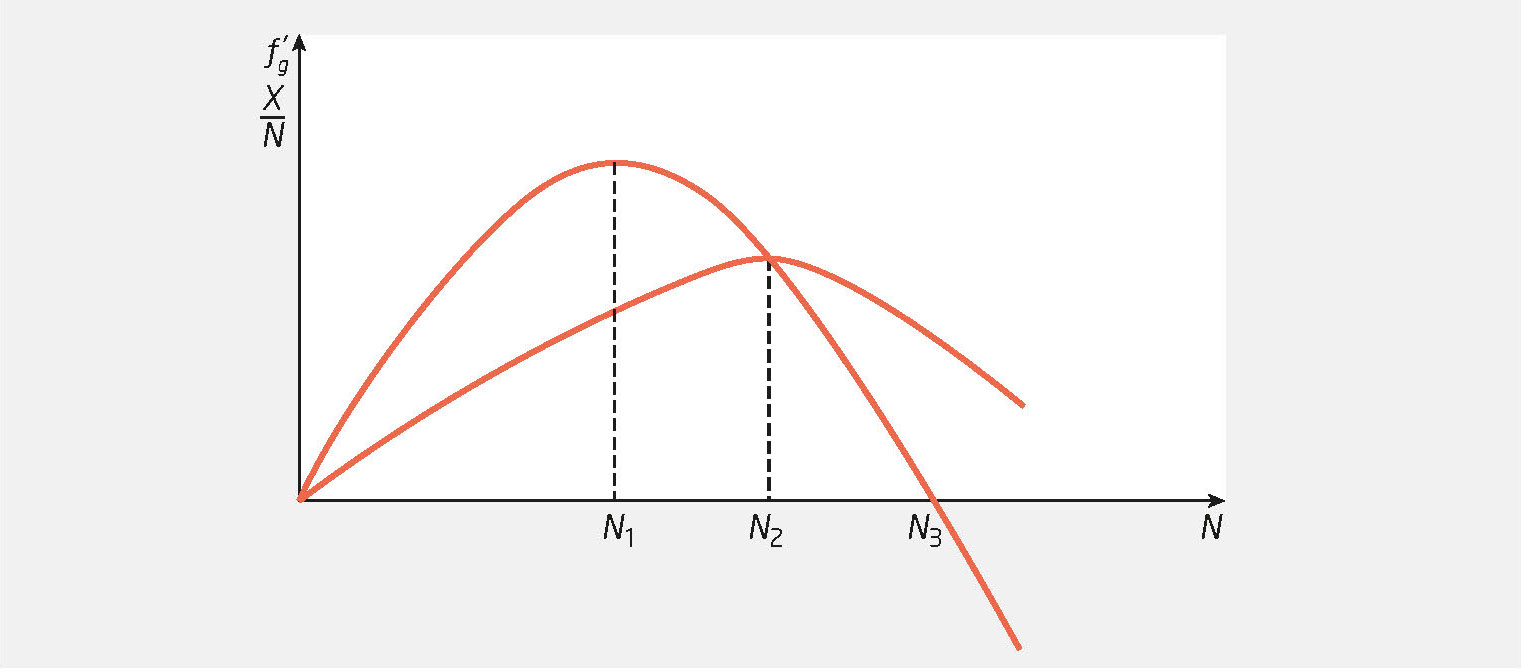 Figur 6.7 Illustrasjon av grense- og gjennomsnittsproduktivitet for arbeidskraft på kort sikt.
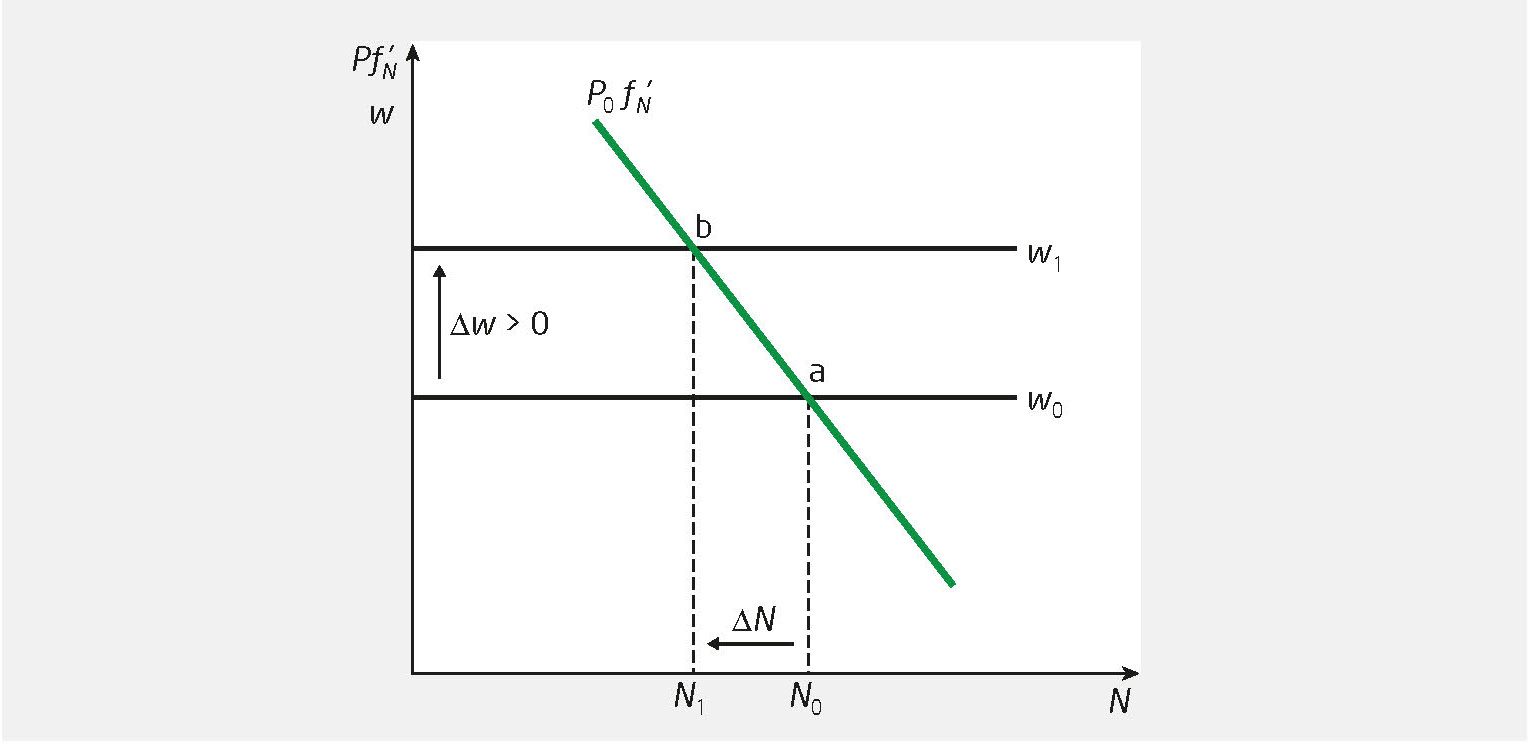 Figur 6.8 Etterspørselen etter arbeidskraft på kort sikt
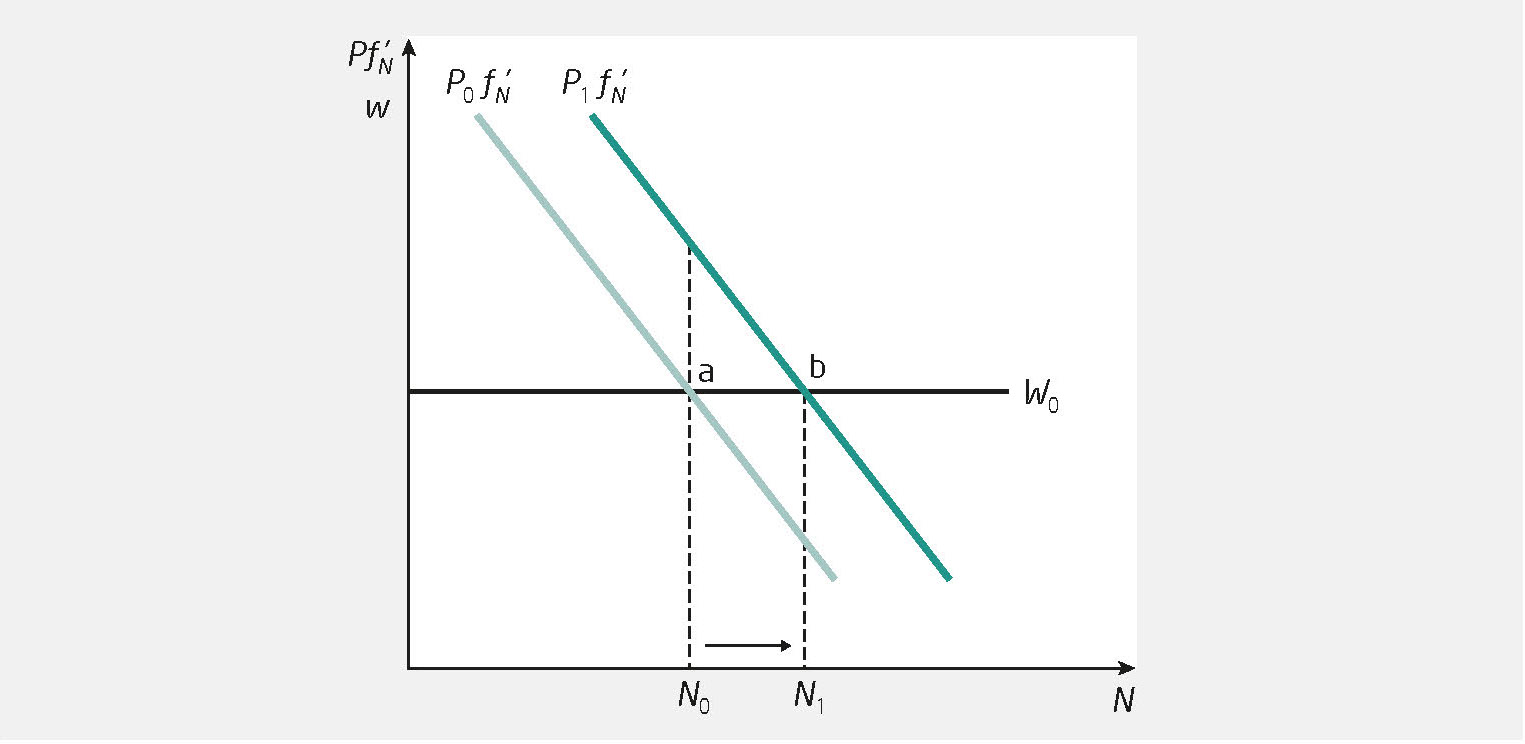 Figur 6.9 Betydningen av produktprisendringer for arbeidskraftetterspørselen
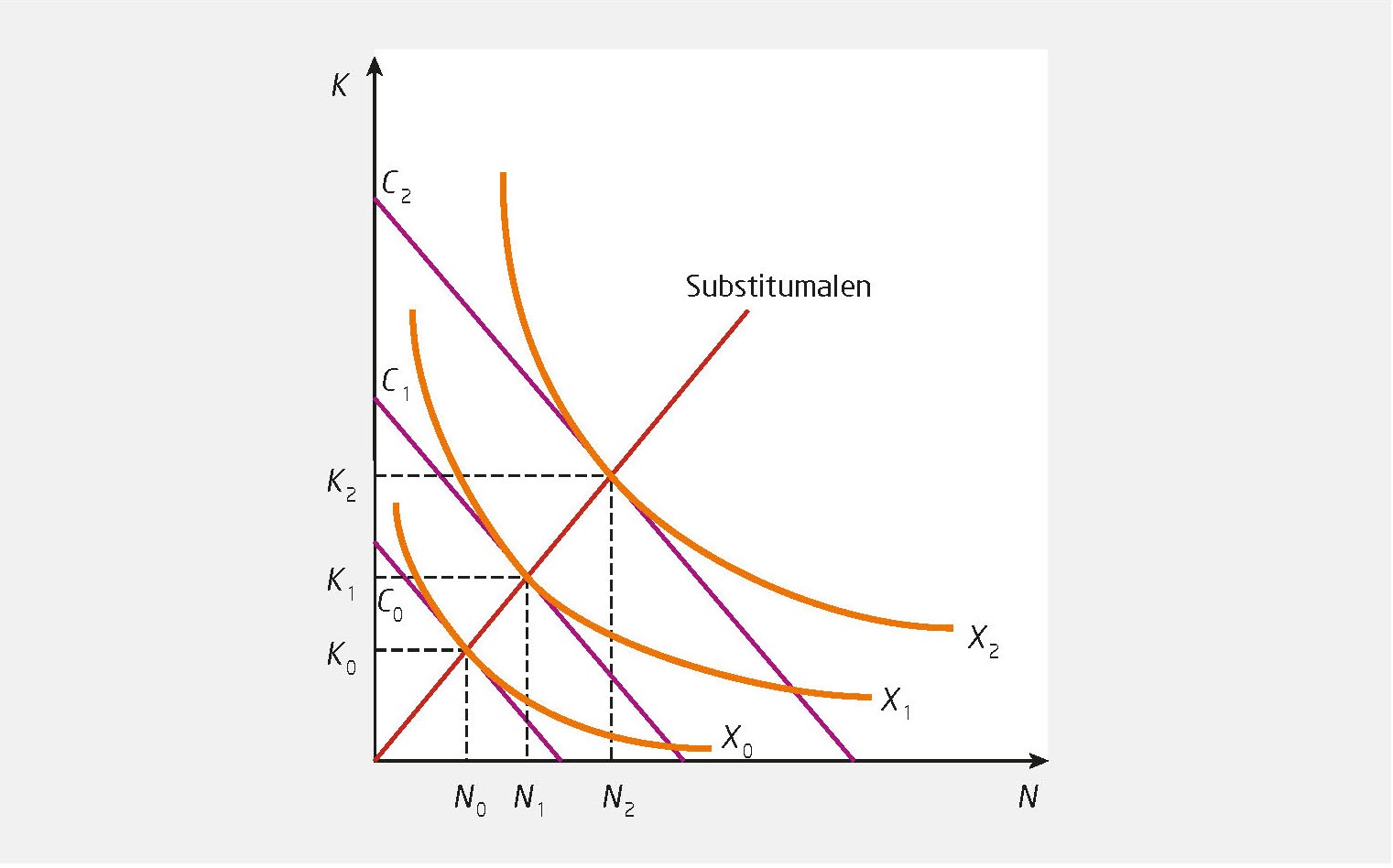 Figur 6.10 Tilpassing av ressursinnsatsen til arbeidskraft og realkapital til en produsent som maksimerer fortjenesten på lang sikt
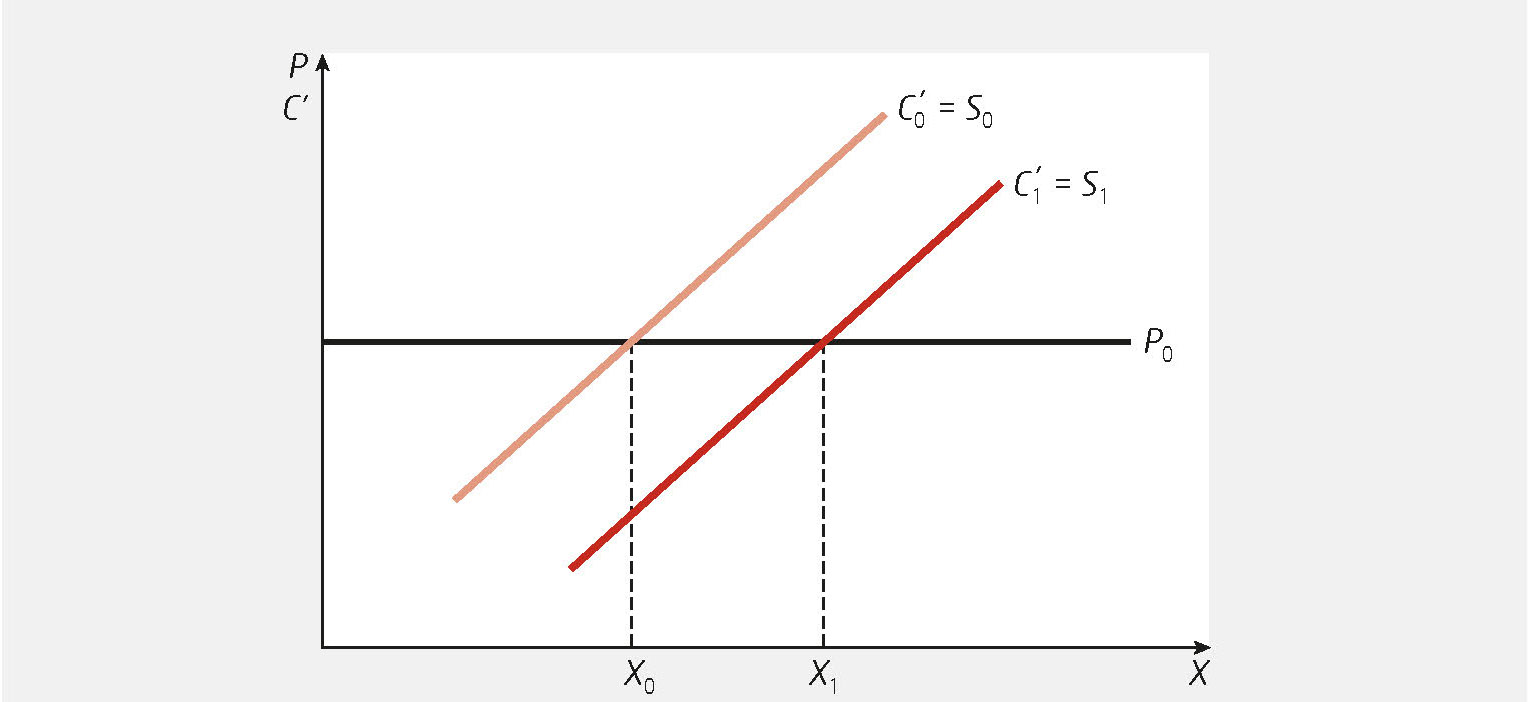 Figur 6.11 Virkning på tilbudet til en produsent når lønnskostnadene reduseres
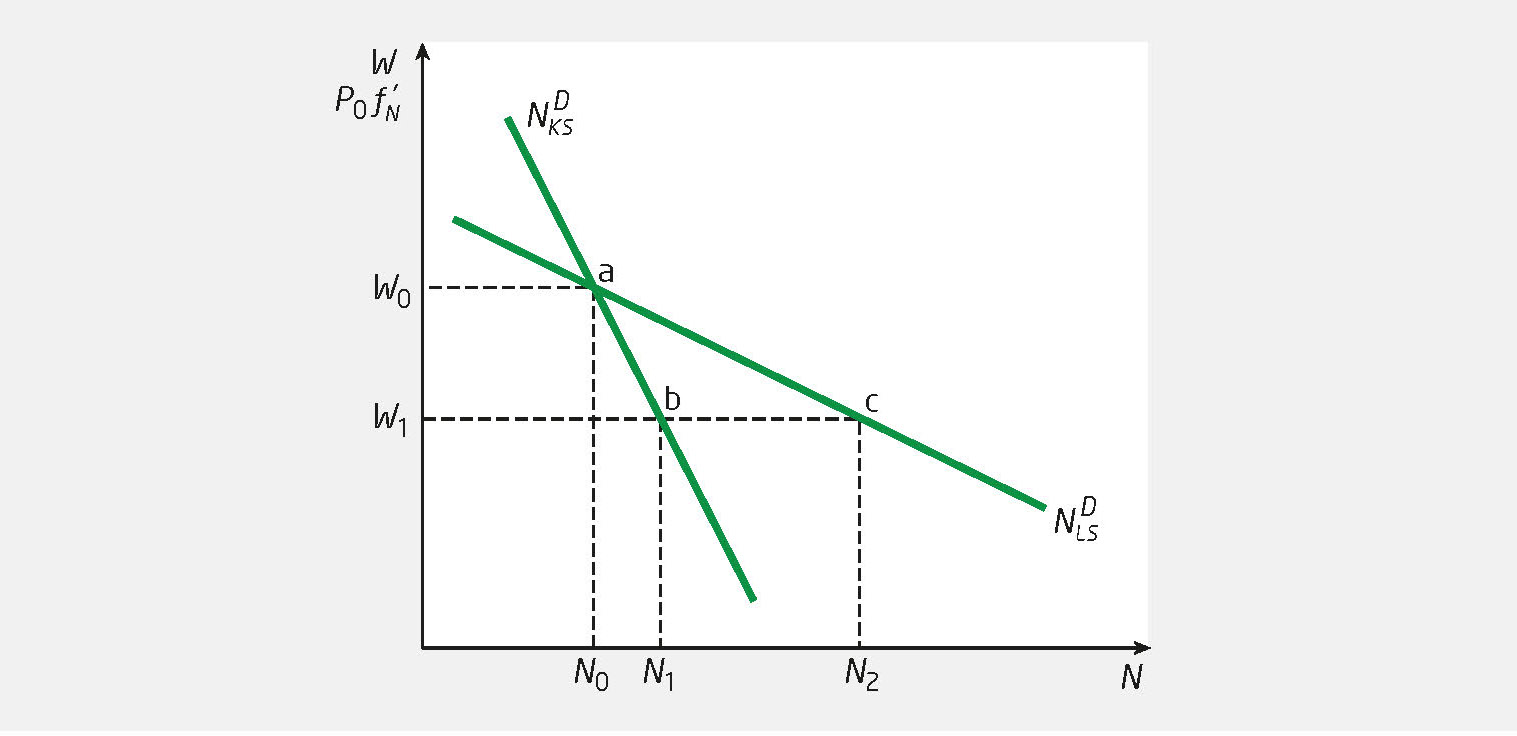 Figur 6.12 Illustrasjon av etterspørselen etter arbeidskraft på lang sikt
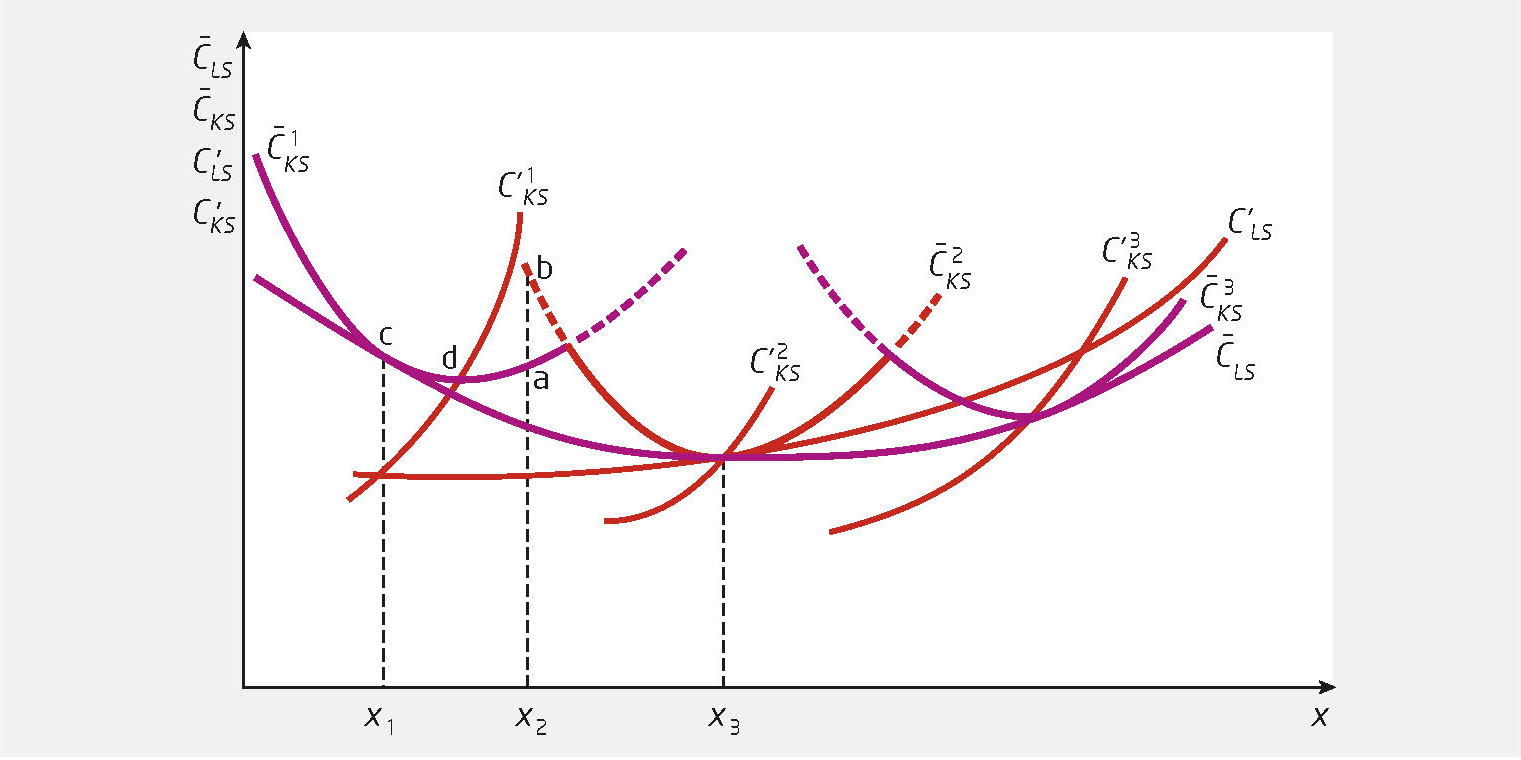 Figur 6.13 Sammenhengen mellom kostnader på kort og lang sikt: stordriftsfordeler
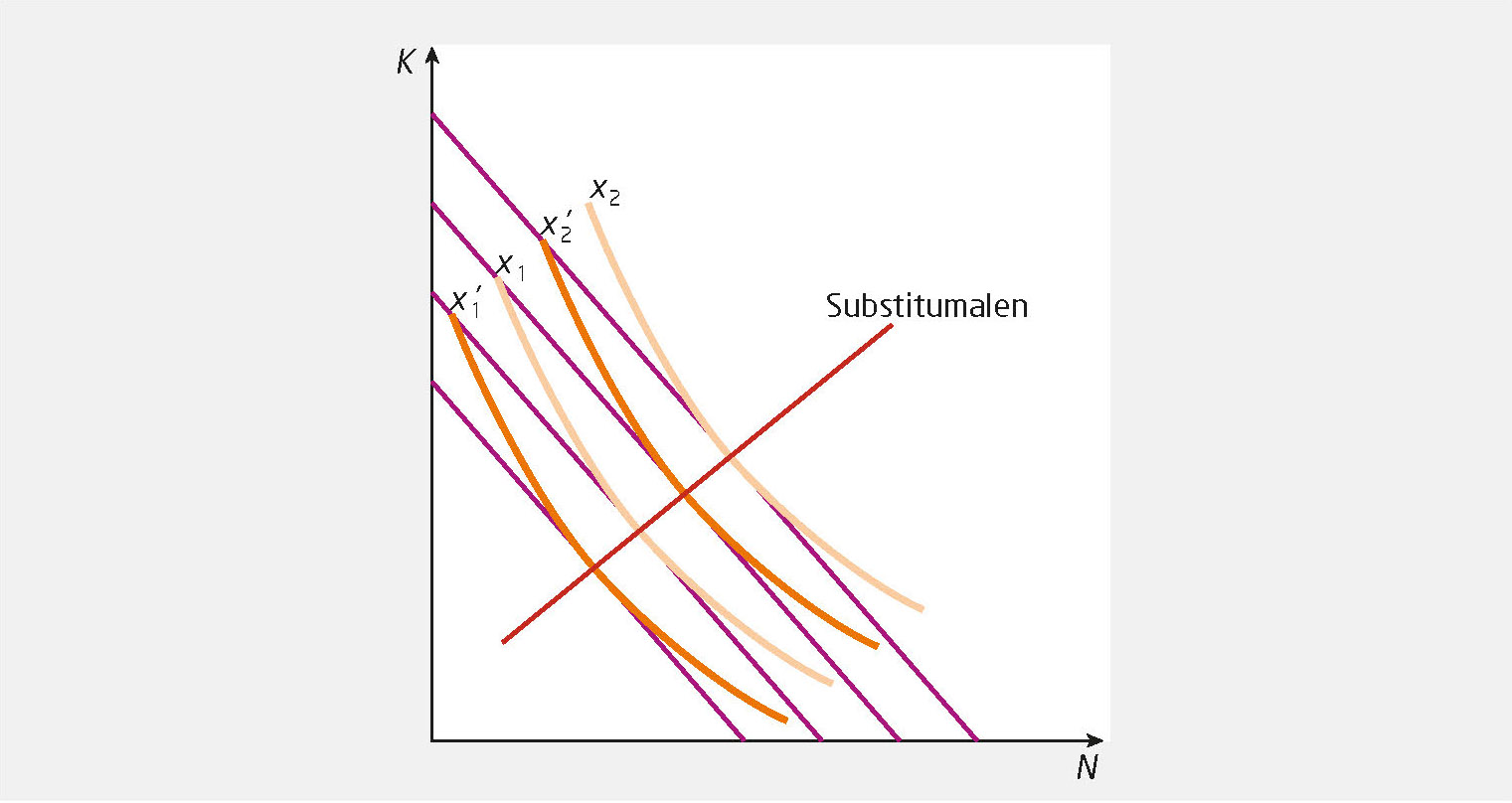 Figur 6.14 Eksempel på nøytrale teknologiske endringer
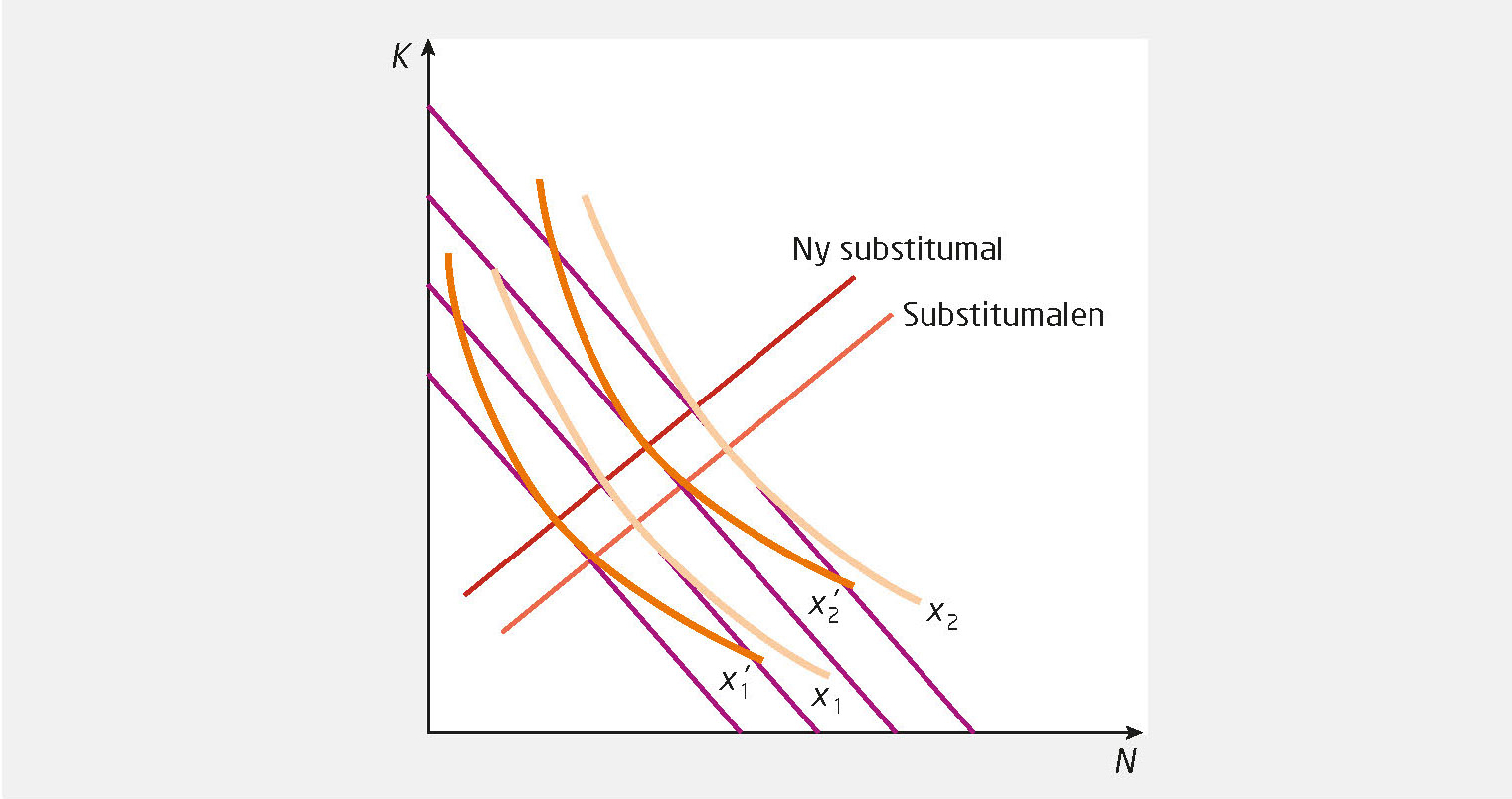 Figur 6.15 Eksempel på arbeidskraftbesparende teknologiske endringer
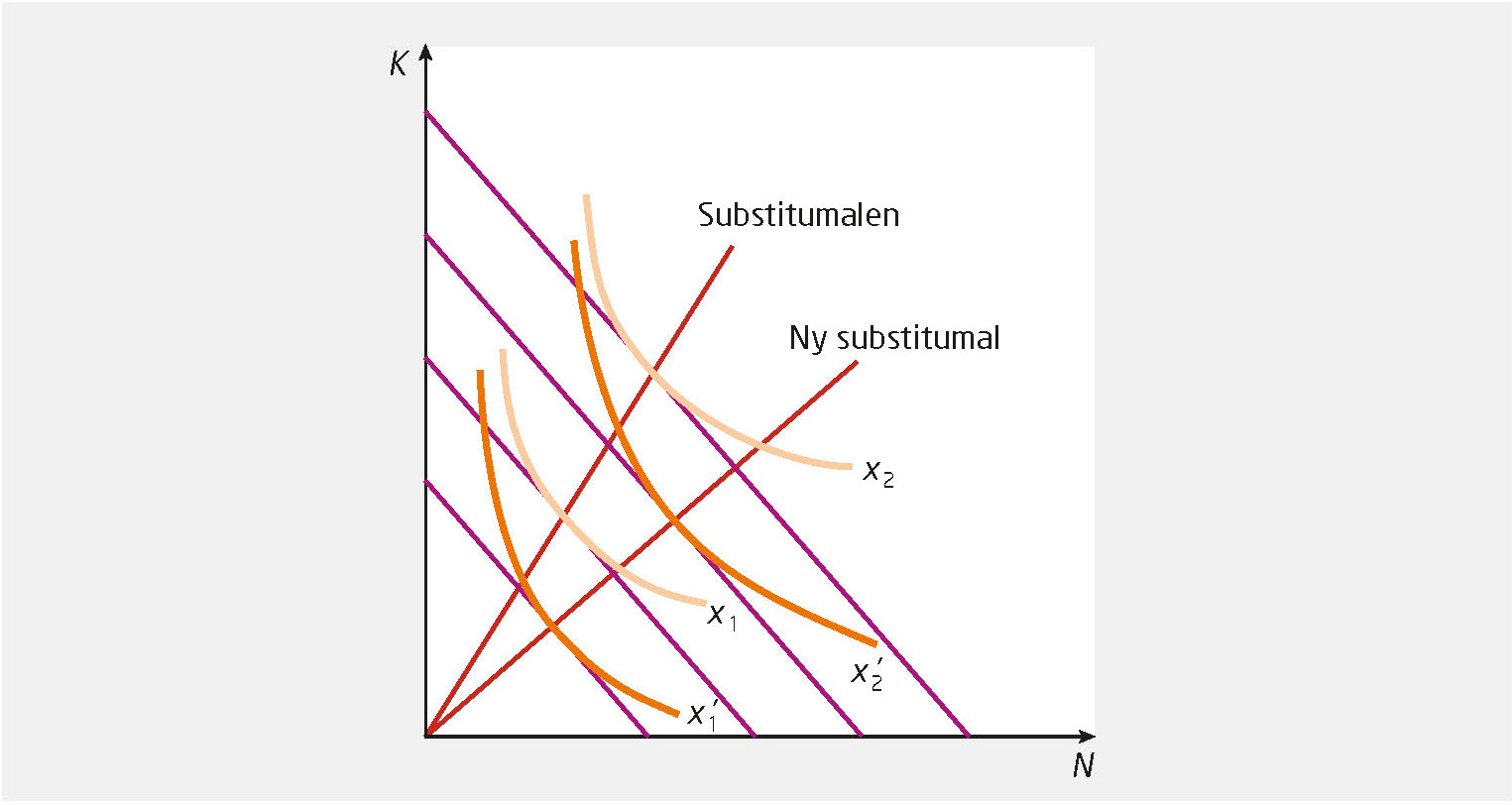 Figur 6.16 Eksempel på kapitalbesparende teknologiske endringer
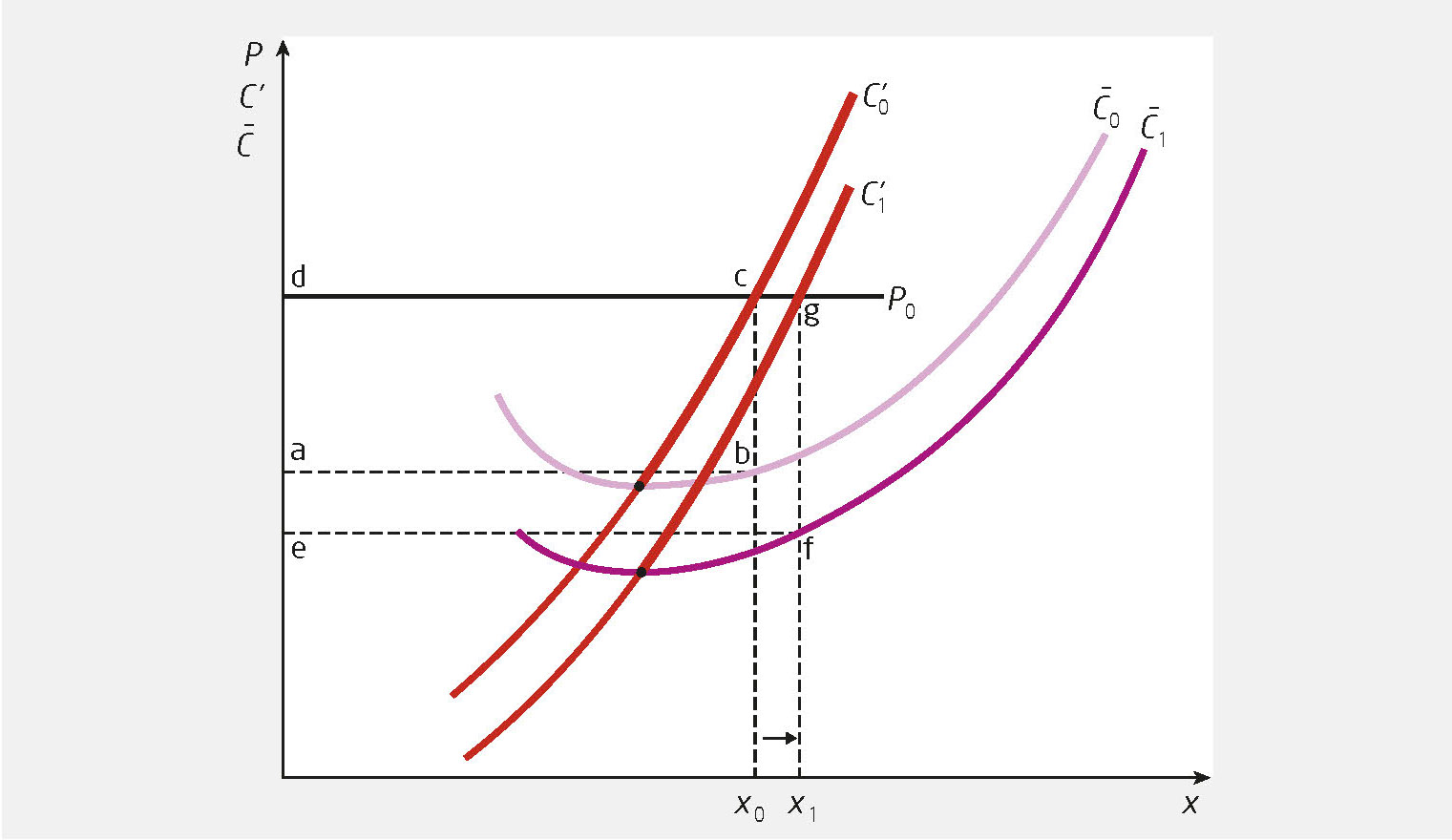 Figur 6.17 Virkningene av teknologiske endringer på produkttilbud og fortjeneste
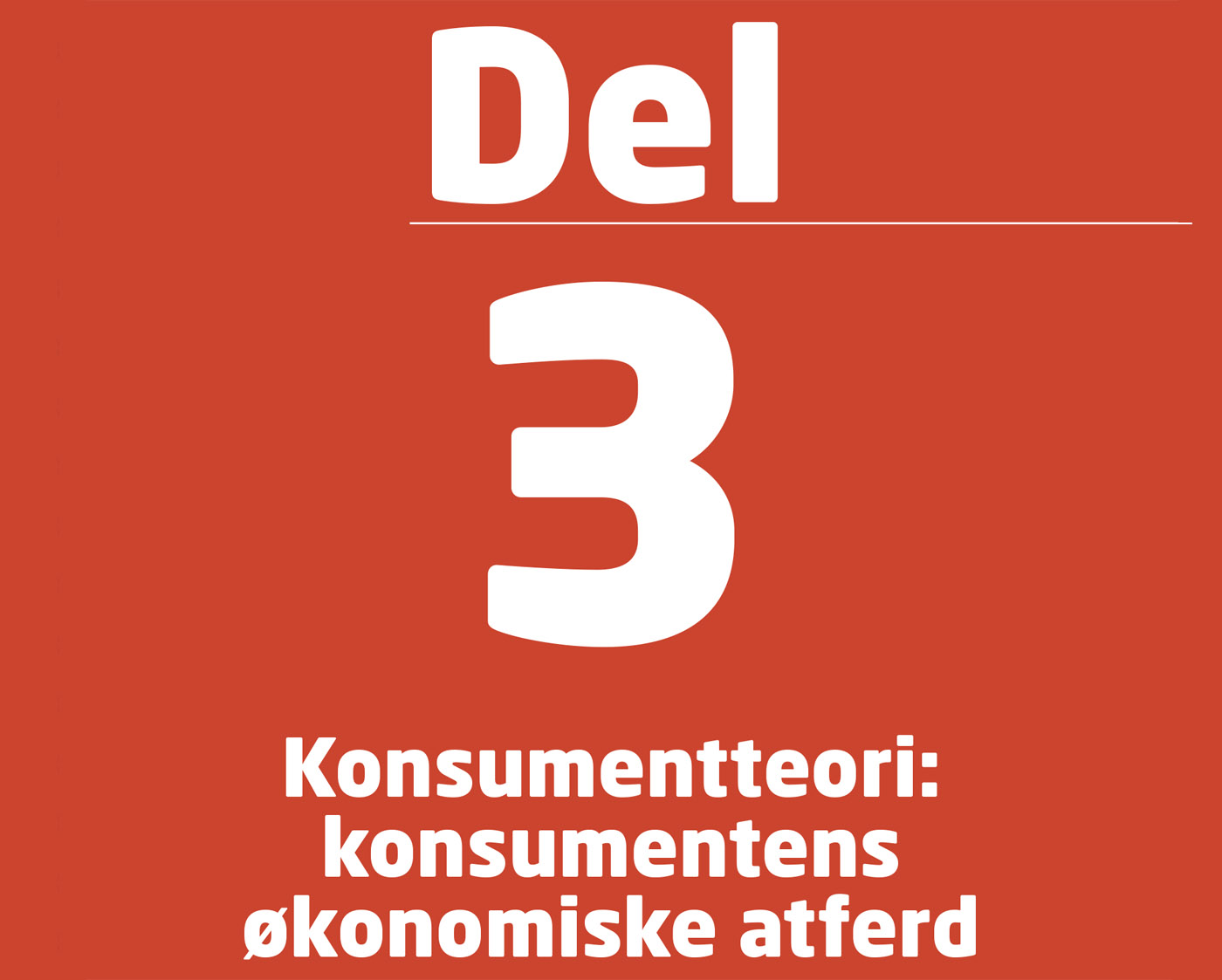 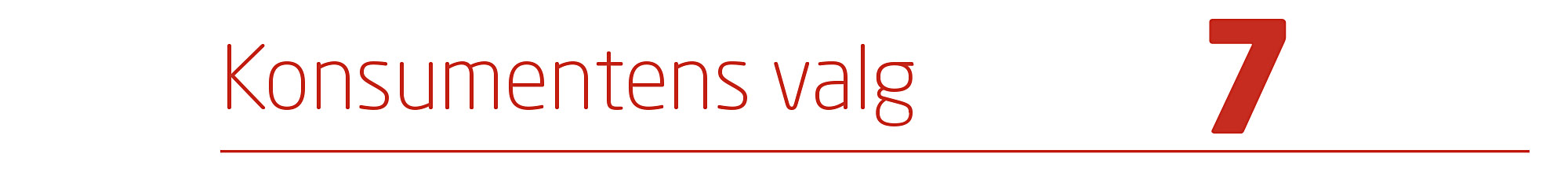 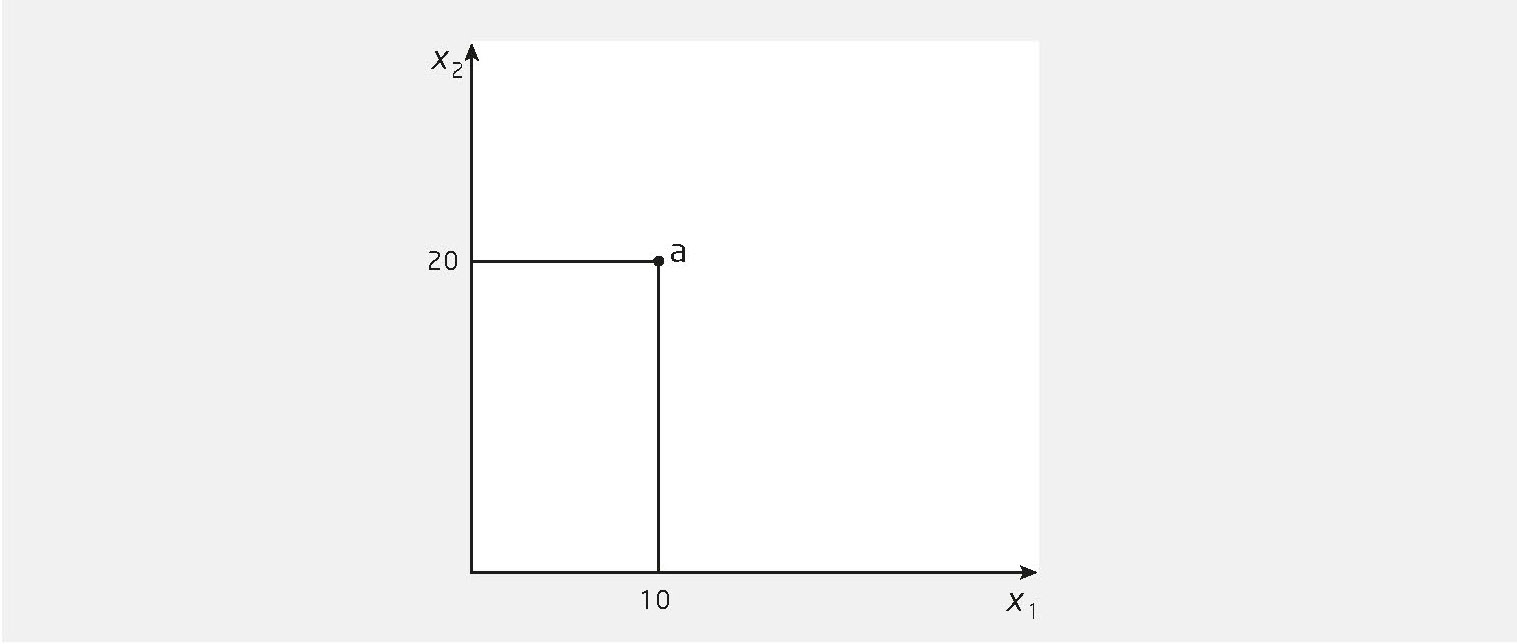 Figur 7.1 Et godediagram med godekombinasjon
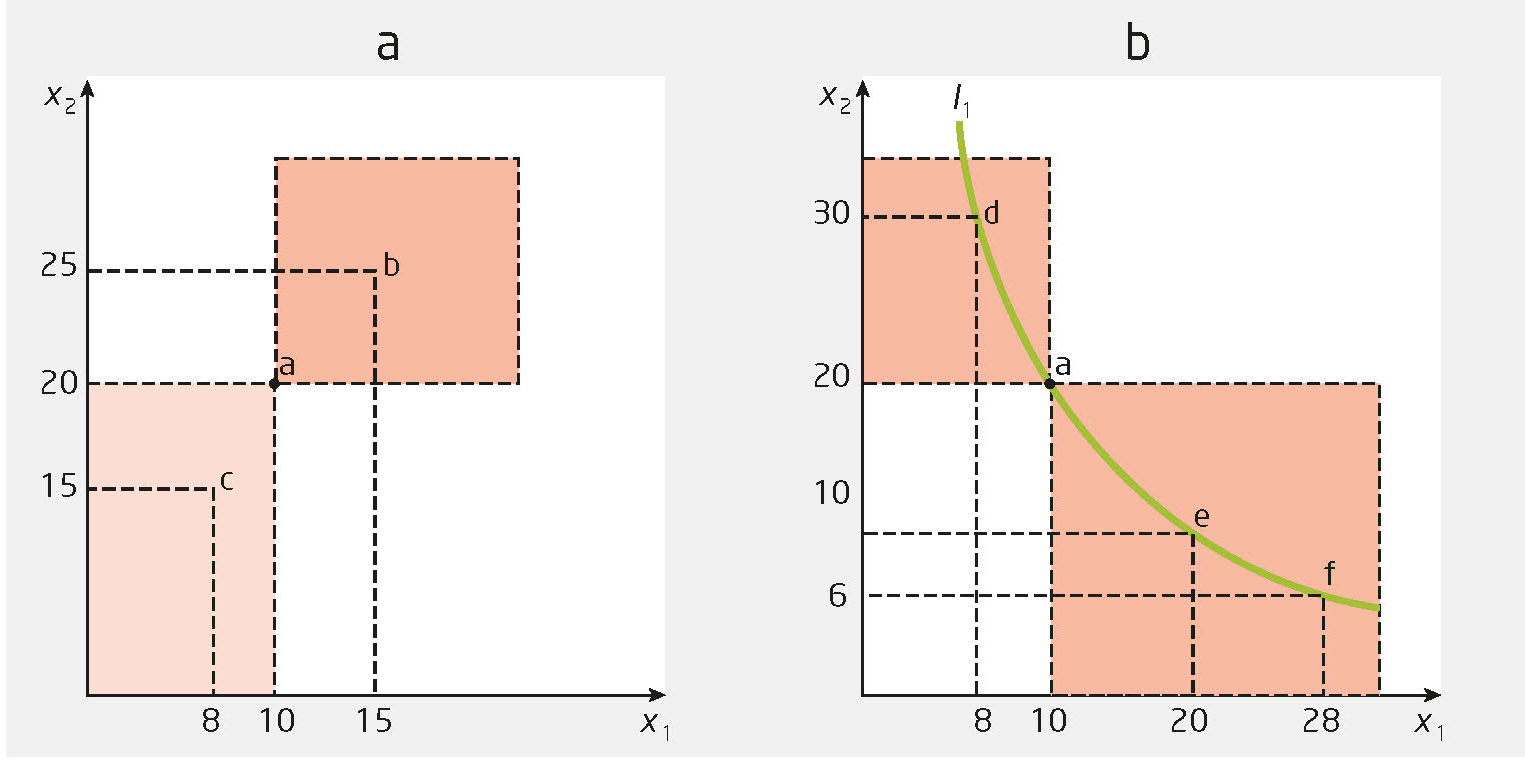 Figur 7.2 a-b En preferansestruktur
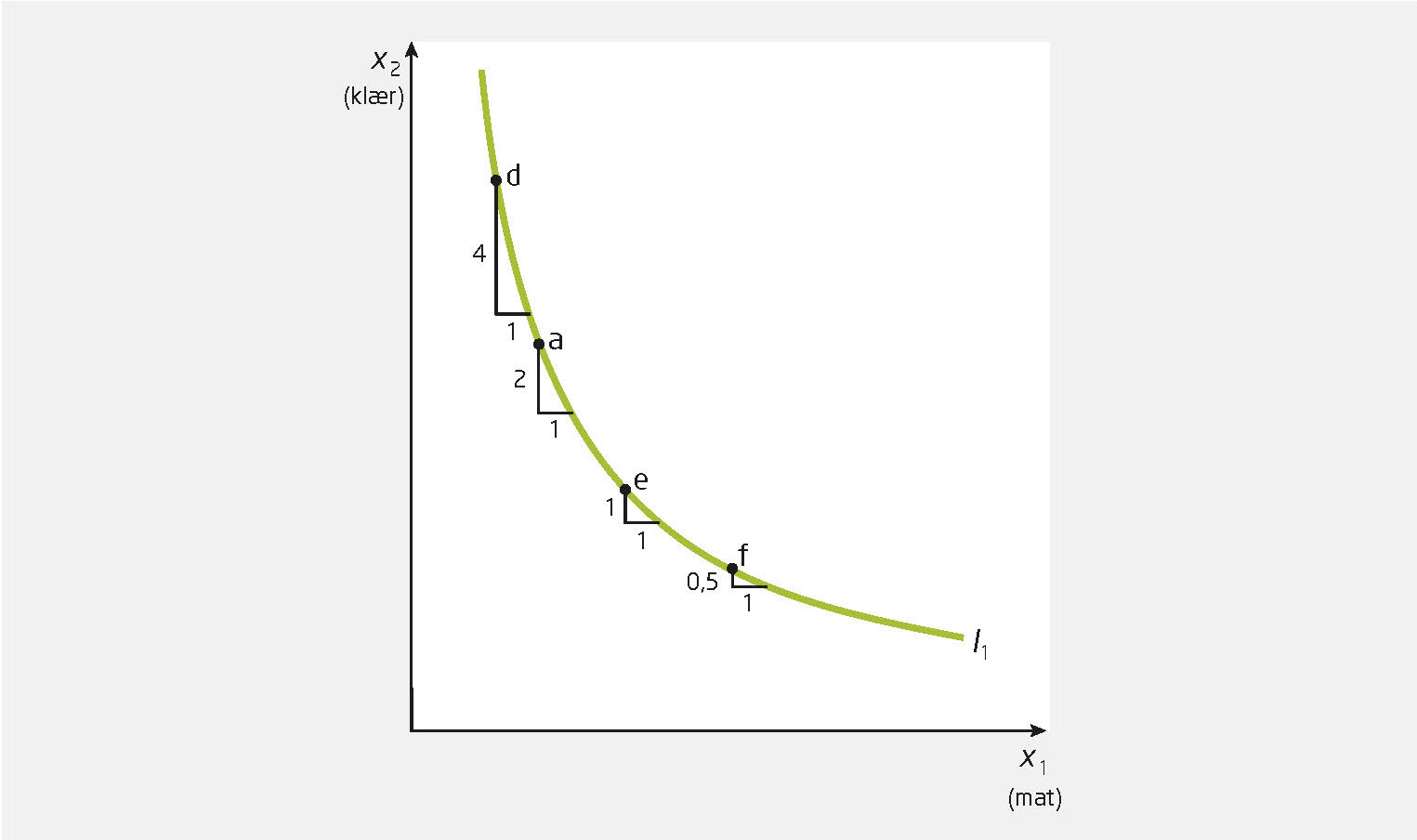 Figur 7.3 Den marginale substitusjonsbrøken
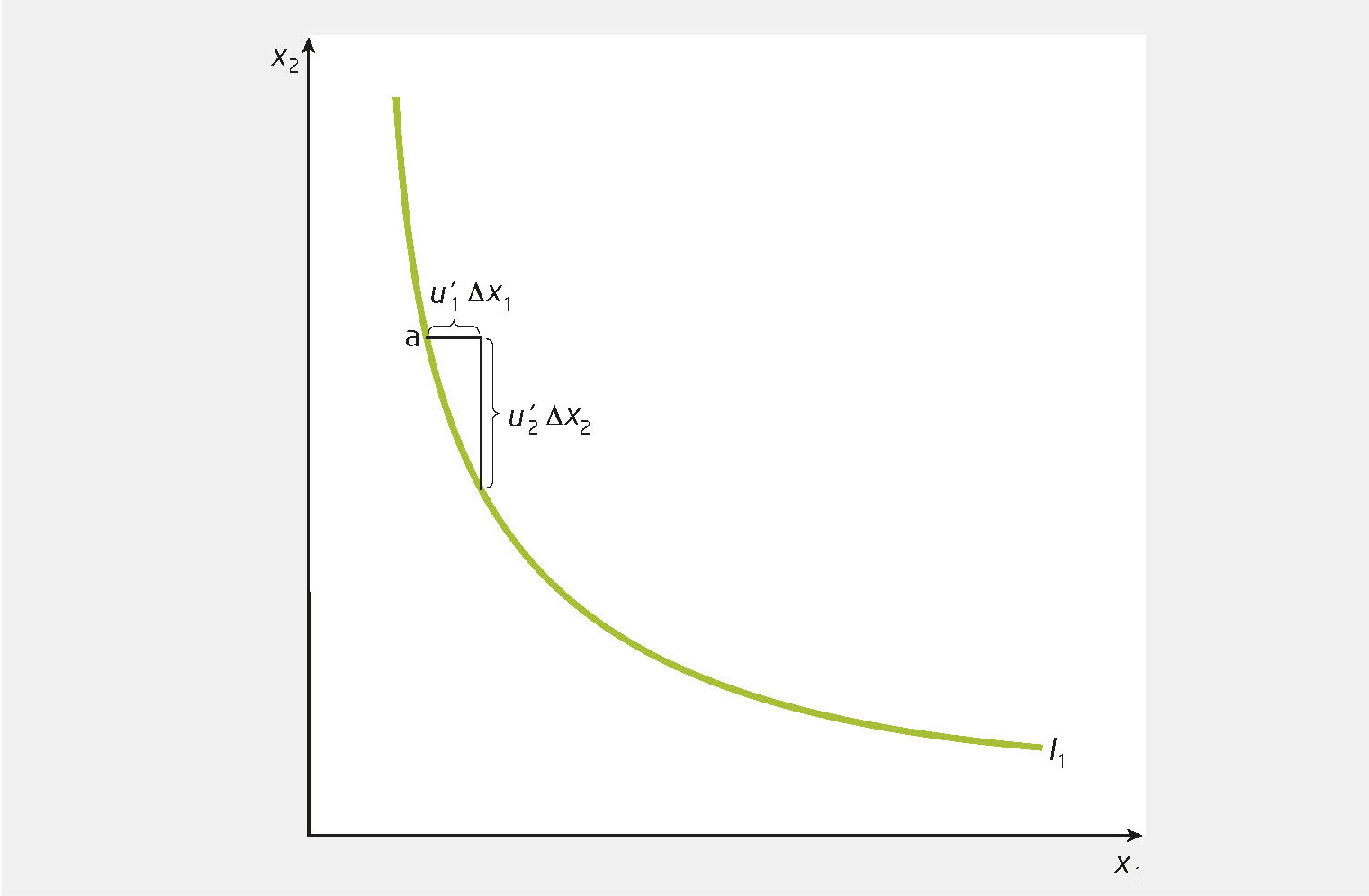 Figur 7.4 Utledning av helningen til en indifferenskurve
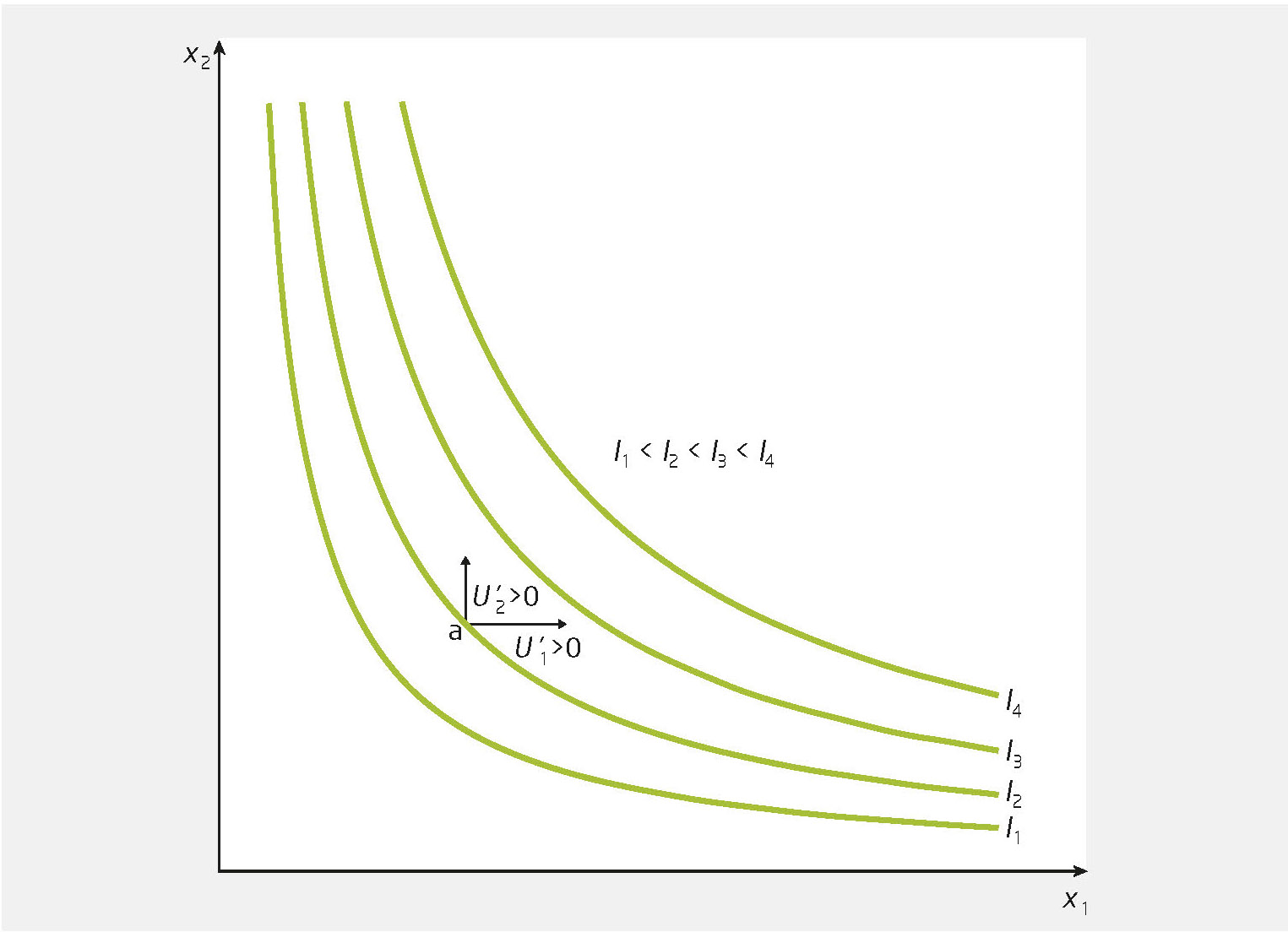 Figur 7.5 Et indifferenskart med positiv grensenytte av gode 1 og gode 2
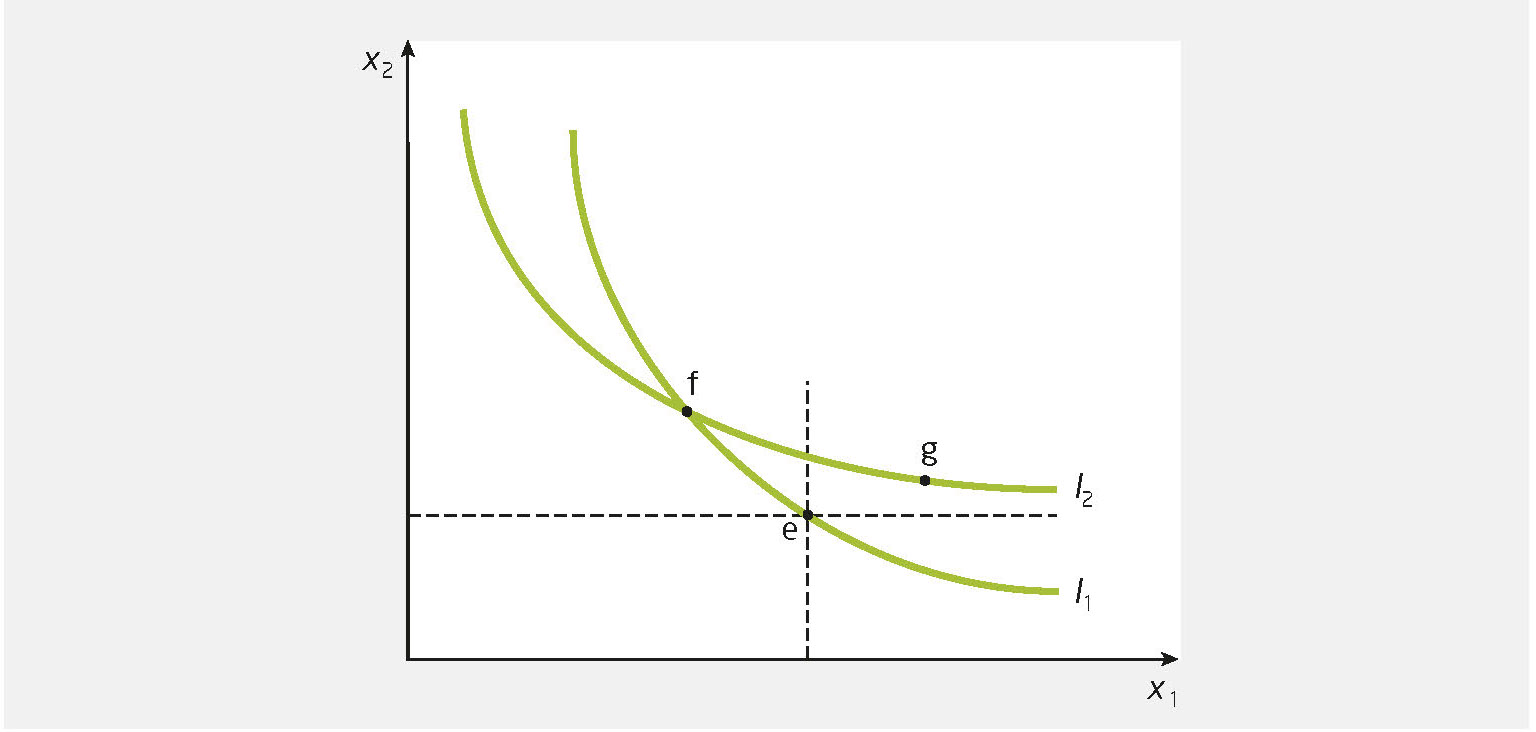 Figur 7.6 I et indifferenskart kan ikke to indifferenskurver krysse hverandre
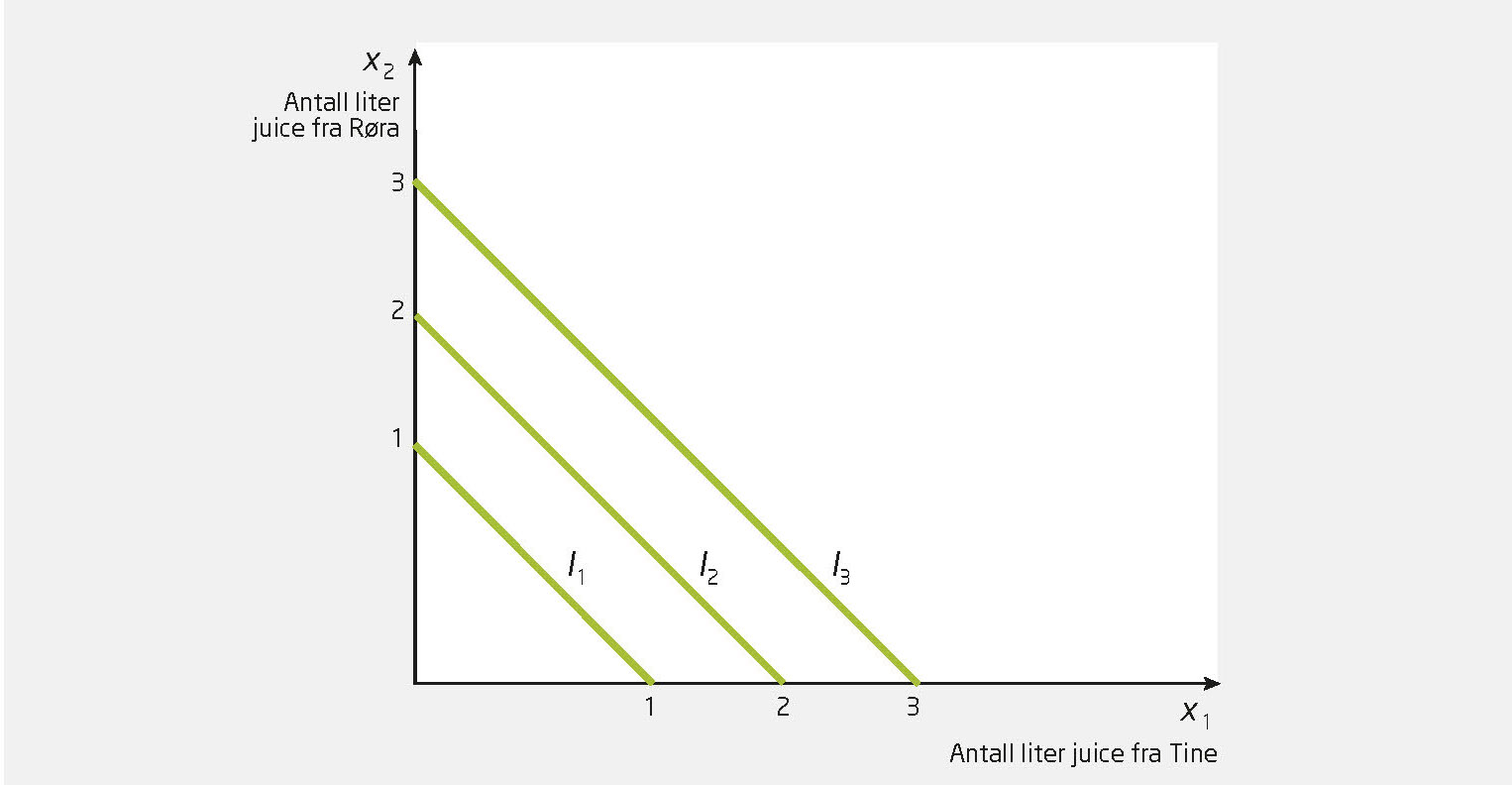 Figur 7.7 Indifferenskurver med perfekte substitusjonsmuligheter
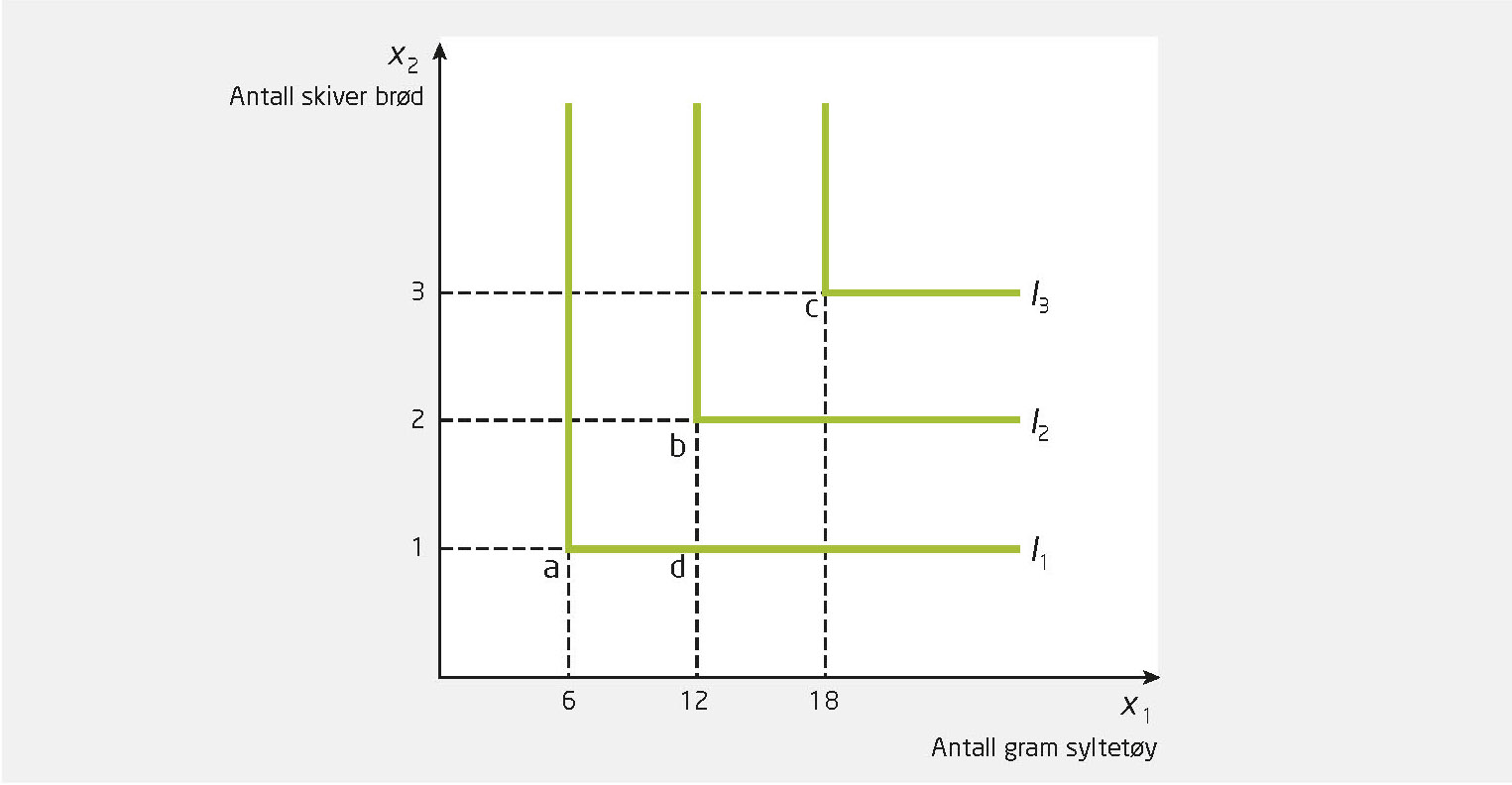 Figur 7.8 Indifferenskurver uten substitusjonsmuligheter
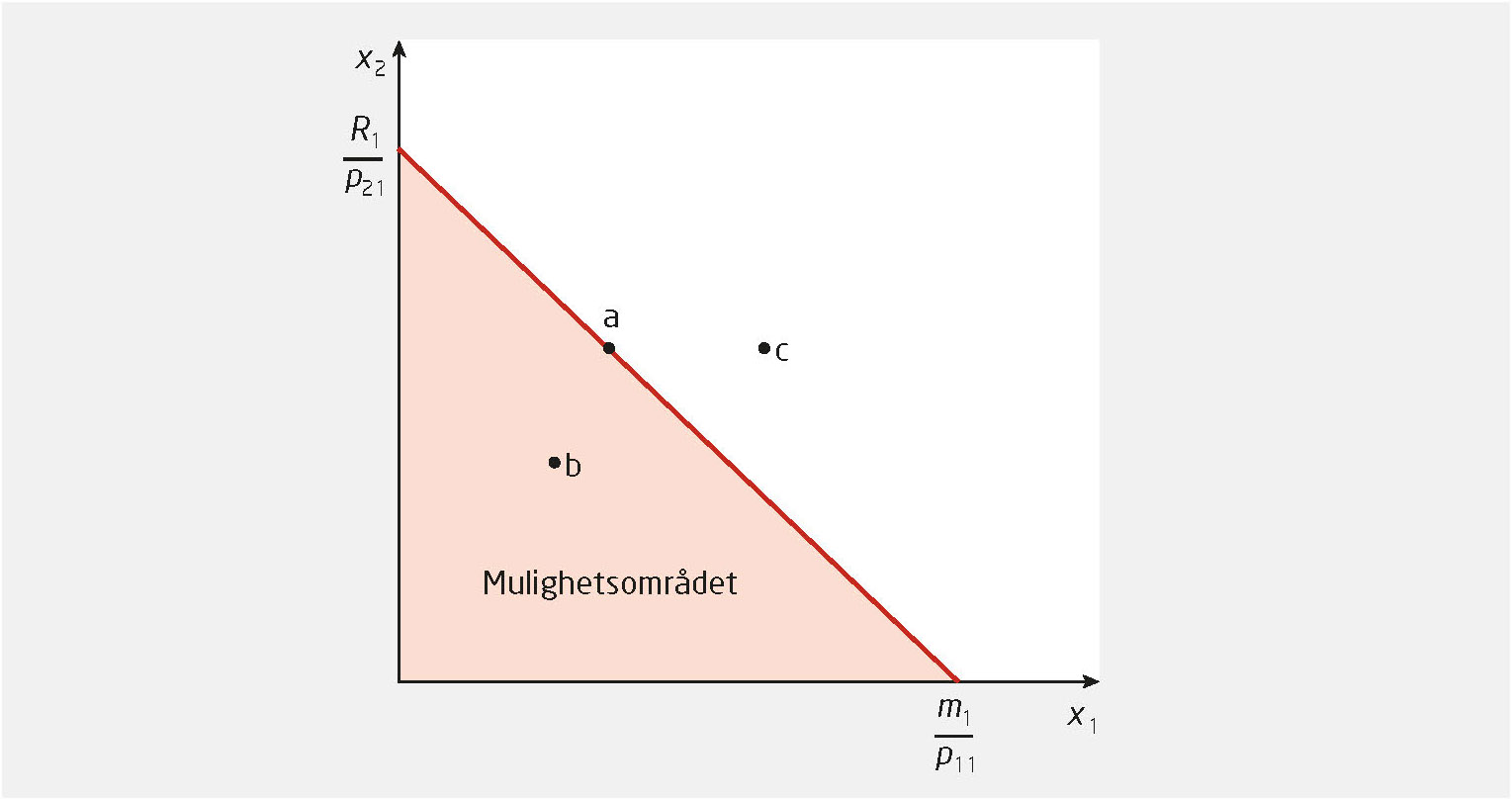 Figur 7.9 En budsjettlinje, mulighetsområdet og realinntekten til en konsument
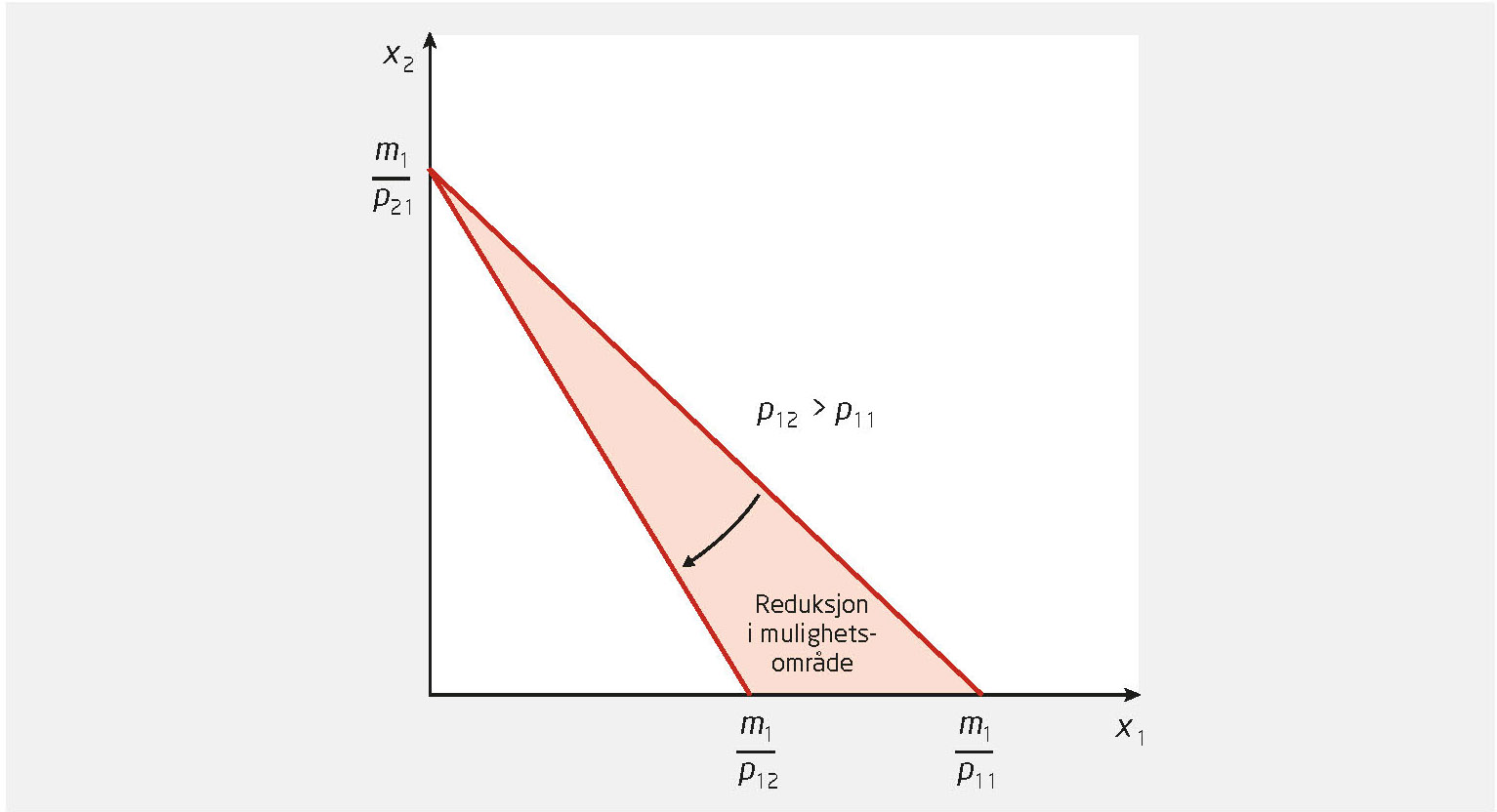 Figur 7.10 Reduksjon i mulighetsområdet og realinntekten av en prisøkning på gode 1
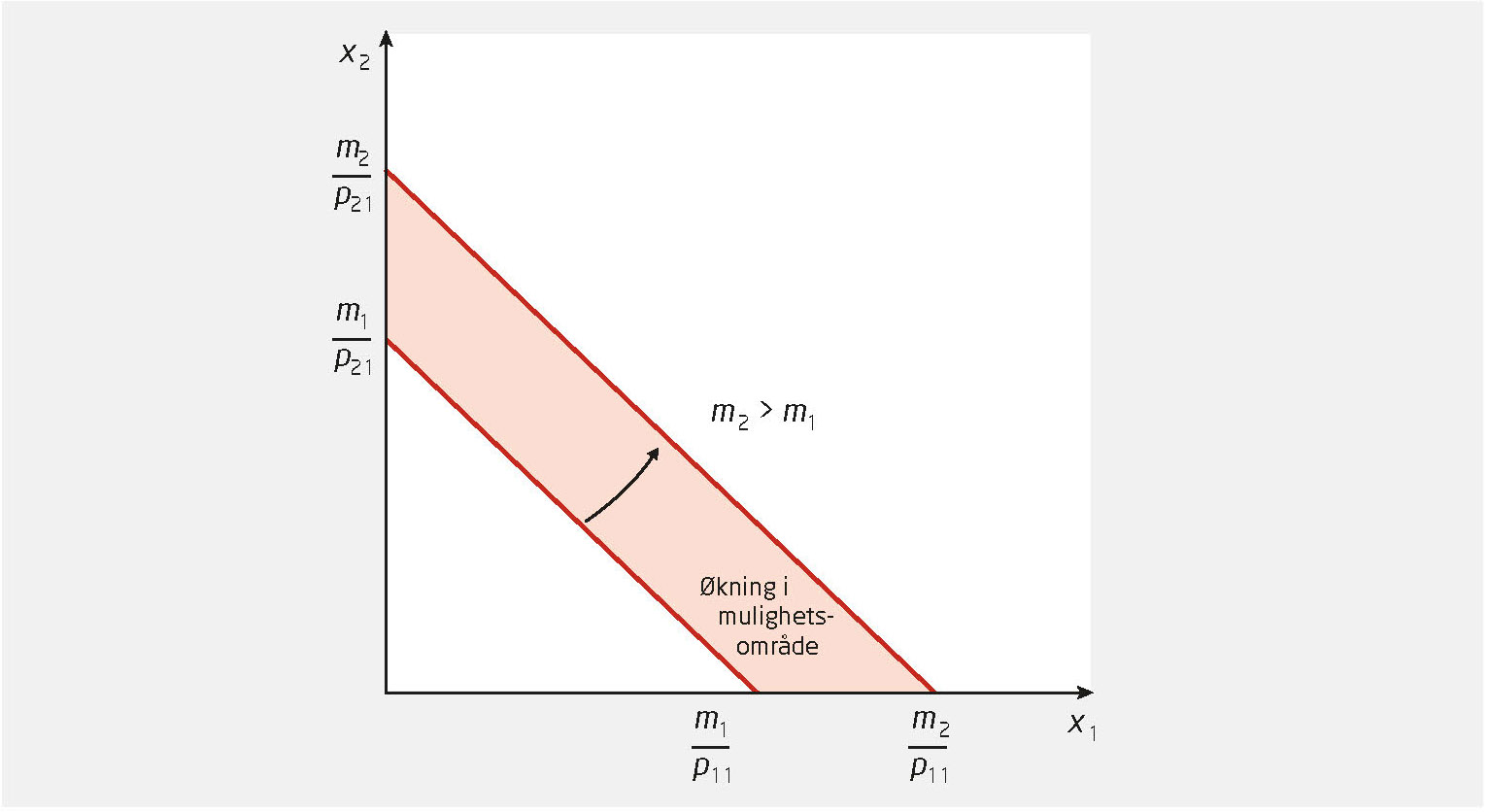 Figur 7.11 Økning i mulighetsområdet og realinntekten av at inntekten øker
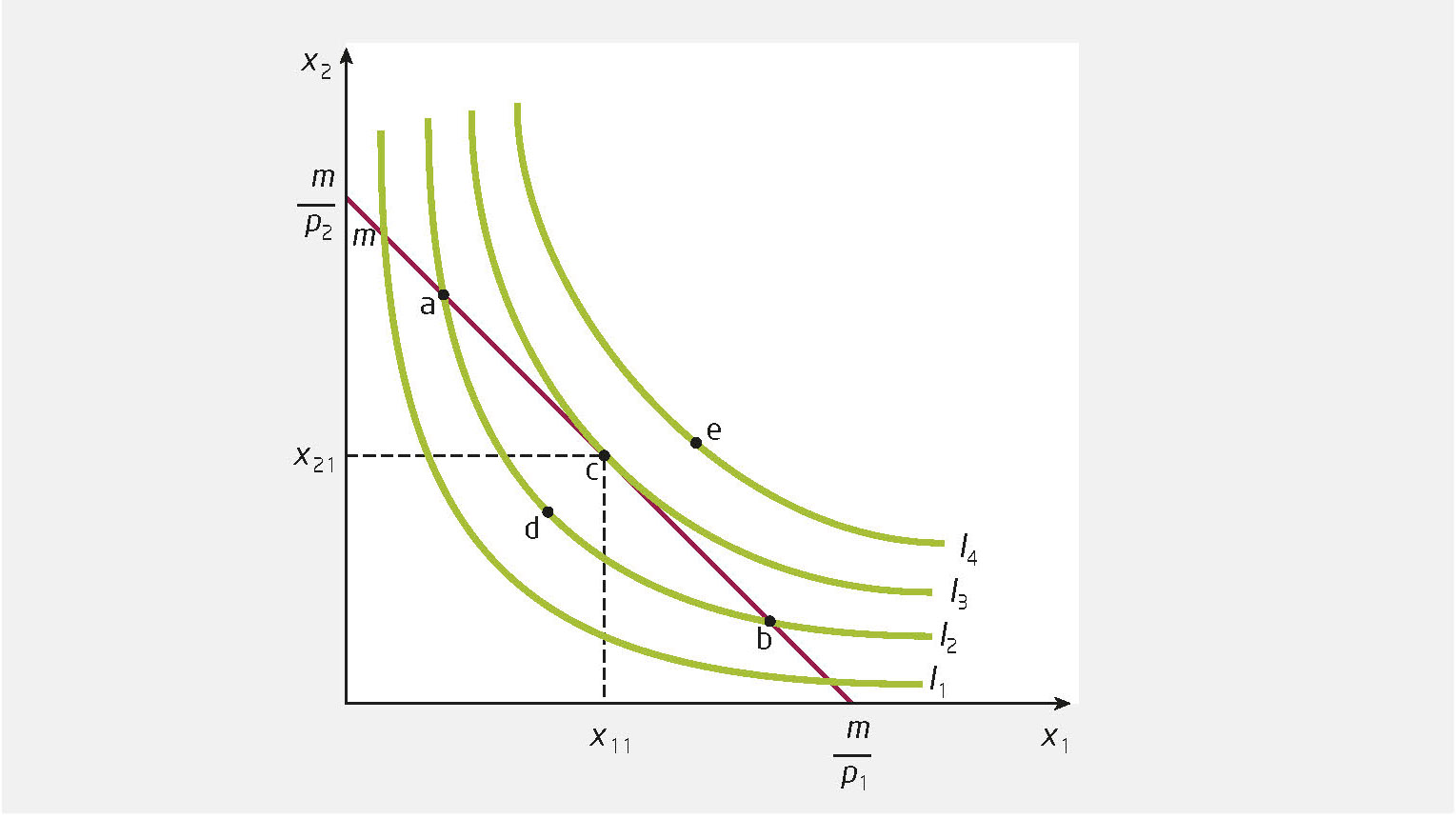 Figur 7.12 Konsumentens valg av godekombinasjon
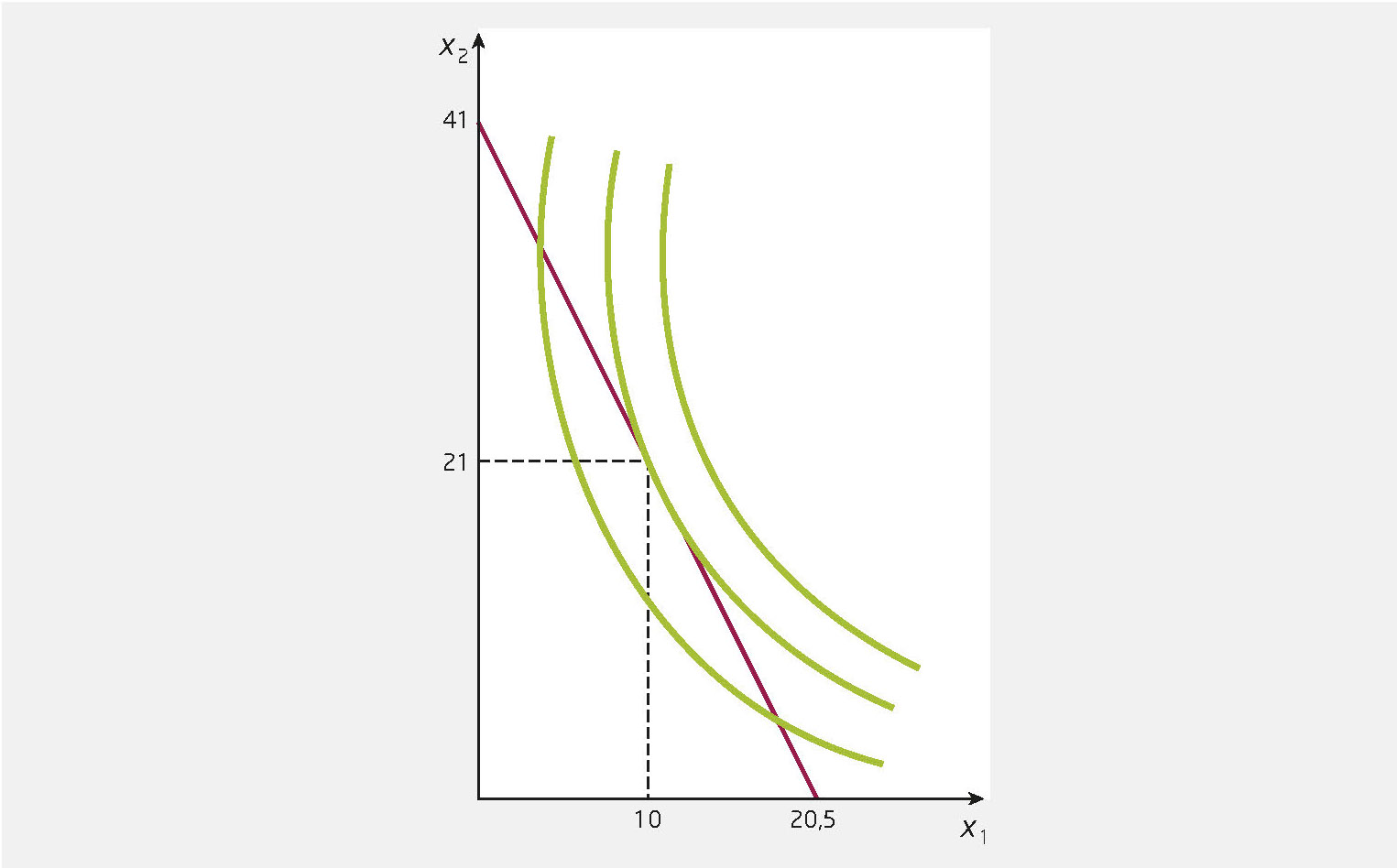 Figur 7.13 Illustrasjon av eksempel på konsumentens valg av godekombinasjon
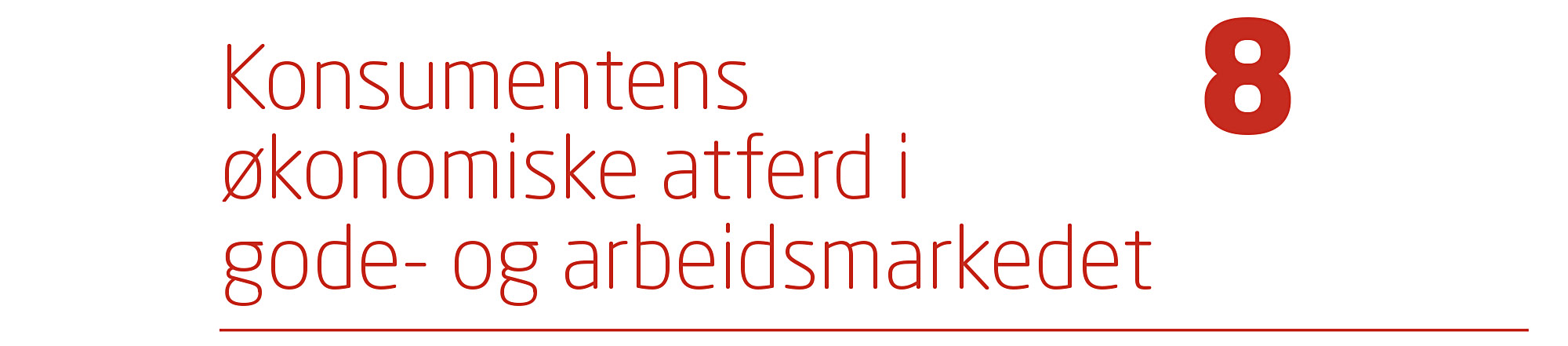 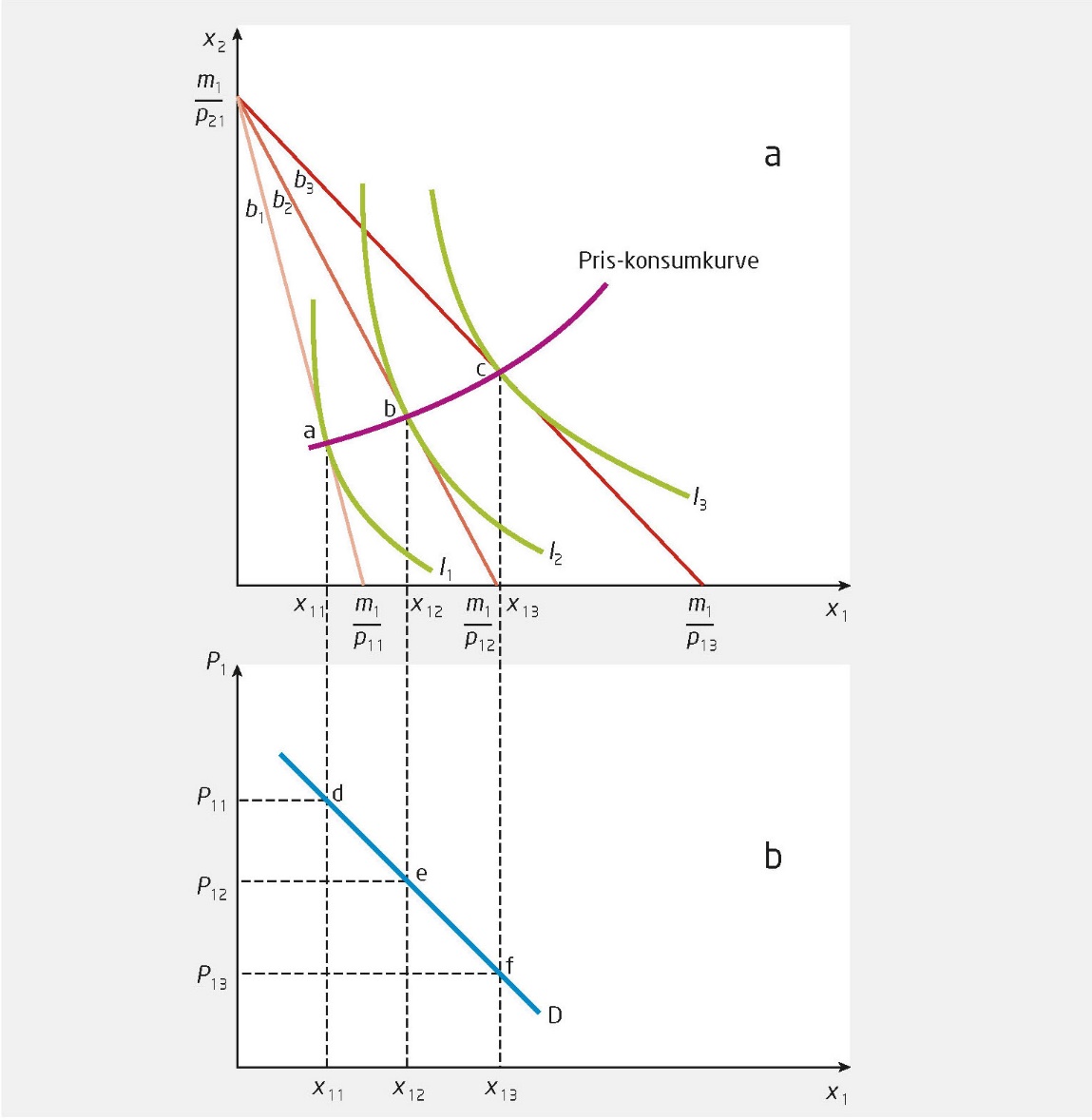 Figur 8.1 a-b Utviklingen av etterspørselen etter et gode
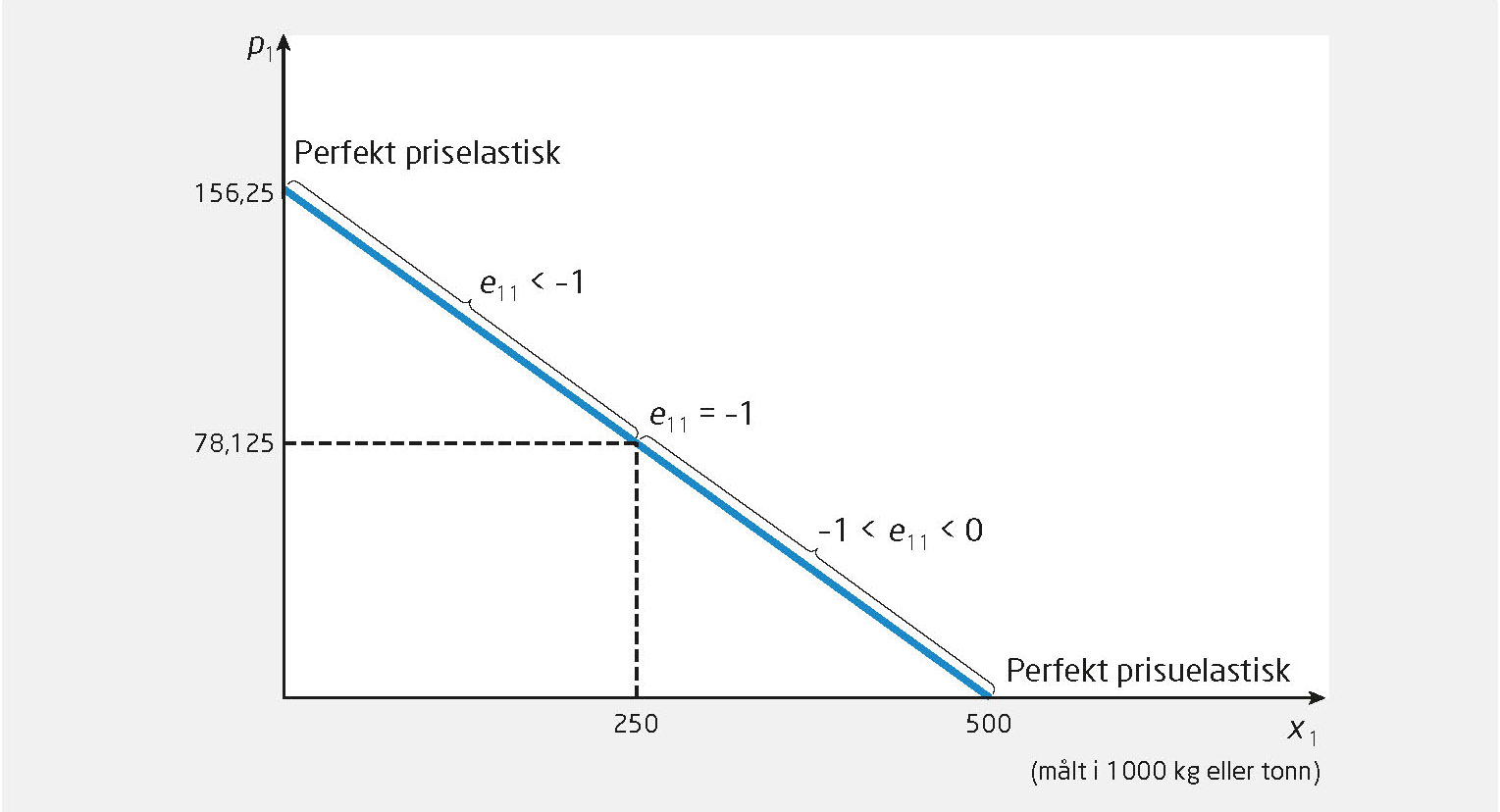 Figur 8.2 Utviklingen av den direkte priselastisiteten langs etterspørselskurven
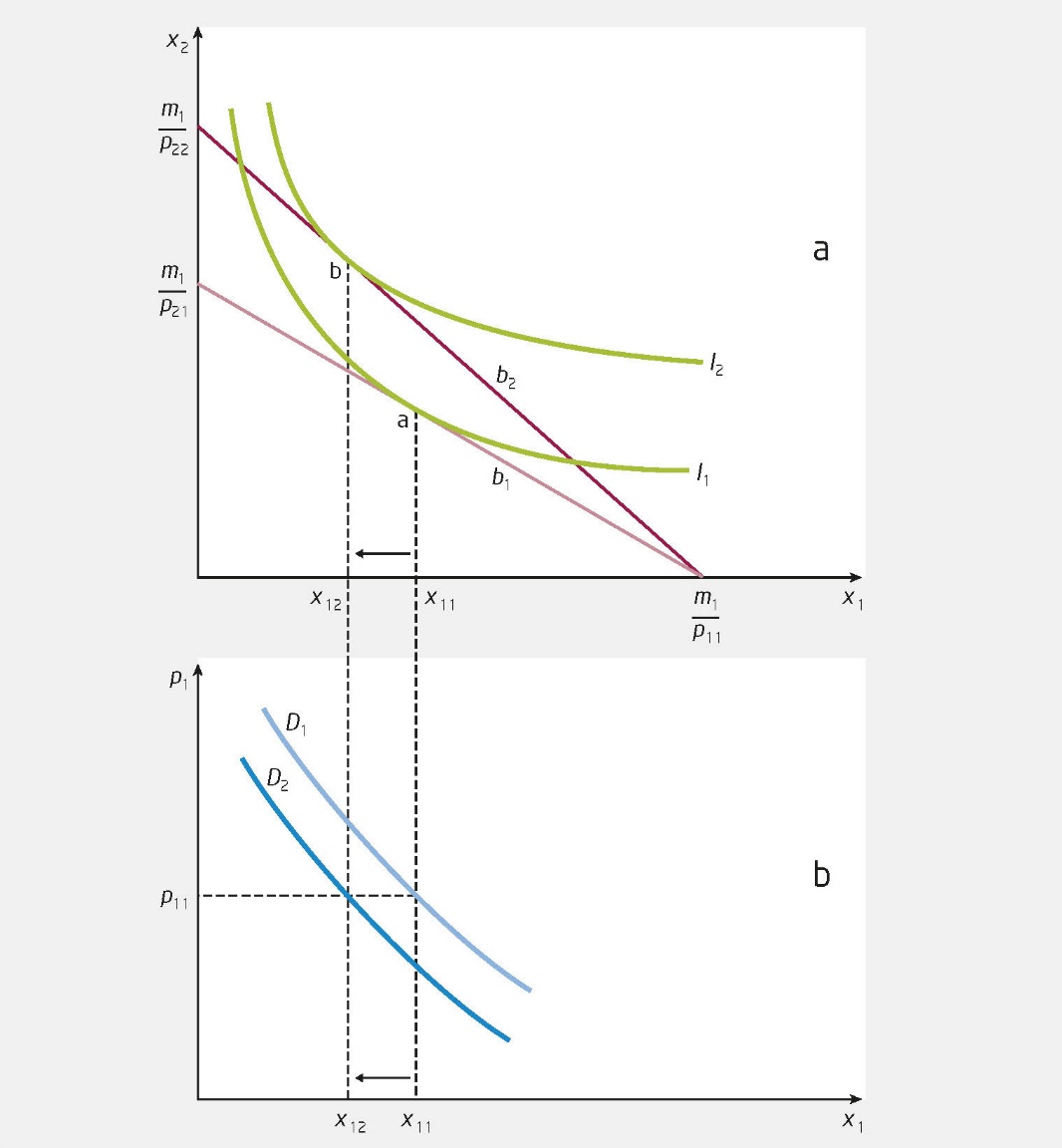 Figur 8.3 a-b Virkningen på etterspørselen etter gode 1 av at prisen på et alternativt gode (gode 2) reduseres
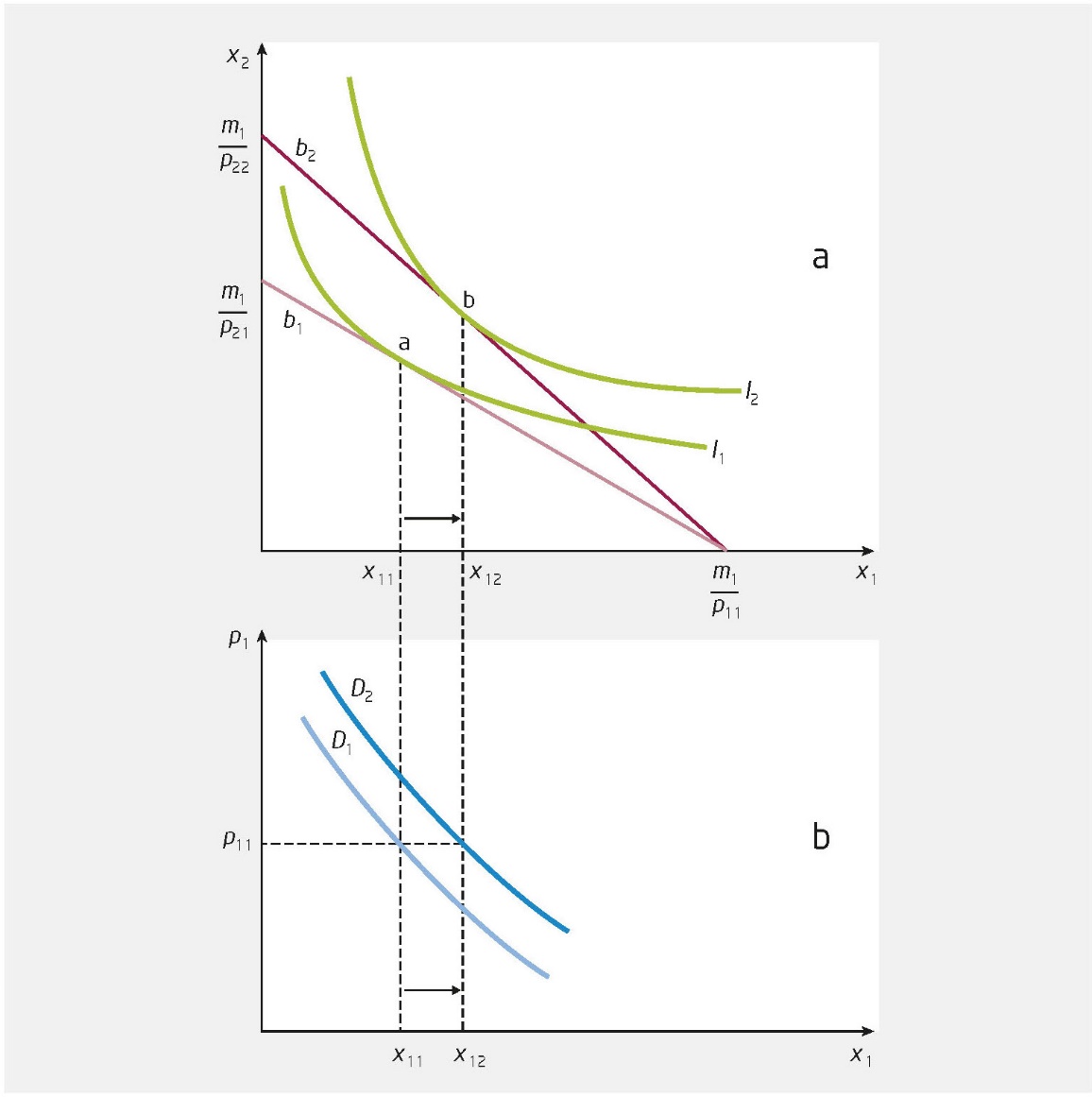 Figur 8.4 a-b Virkningen på etterspørselen etter gode 1 av at prisen på et komplementært gode (gode 2) reduseres
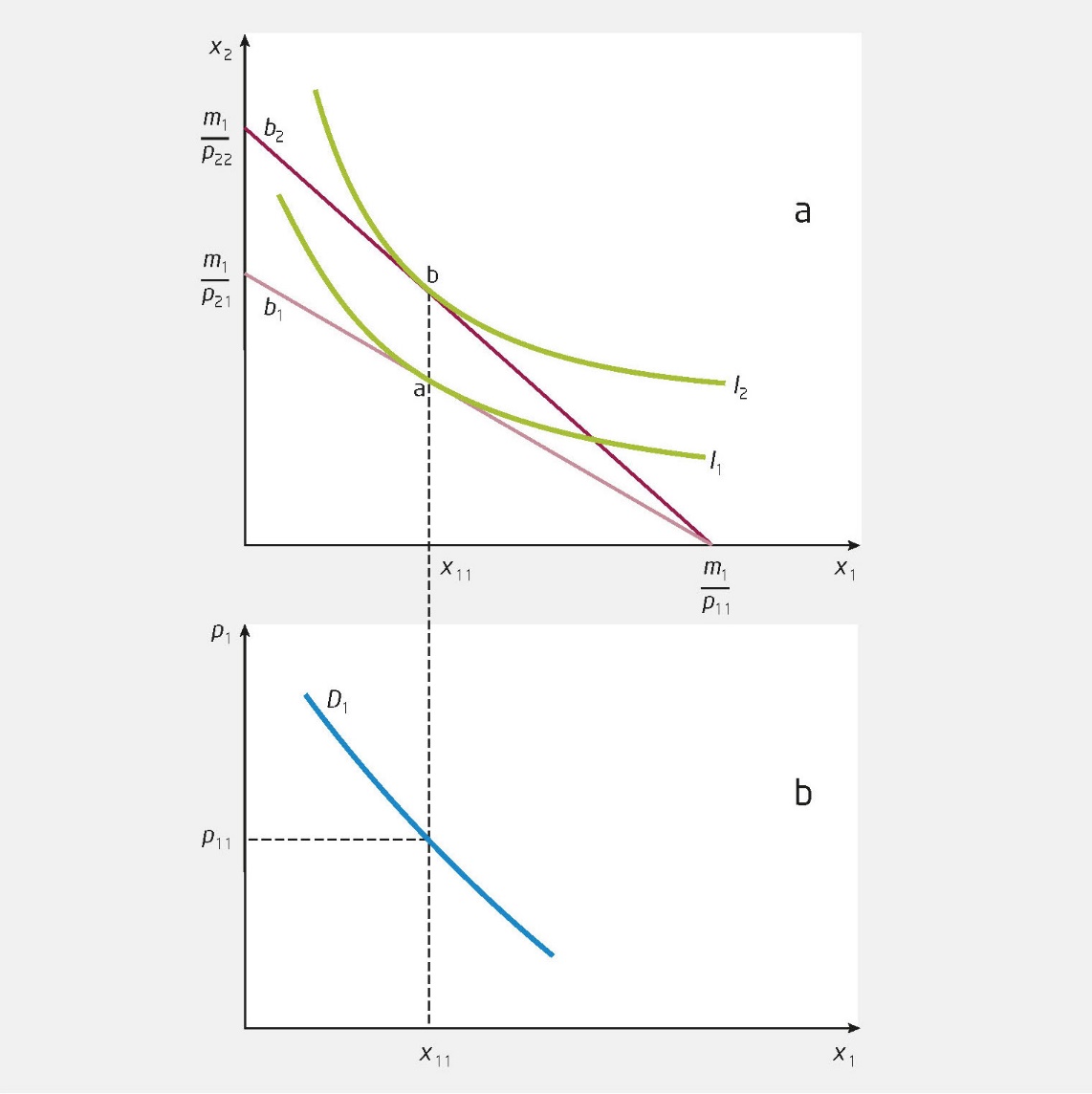 Figur 8.5 a-b Virkningen på etterspørselen etter gode 1 av at prisen på et uavhengig gode (gode 2) reduseres
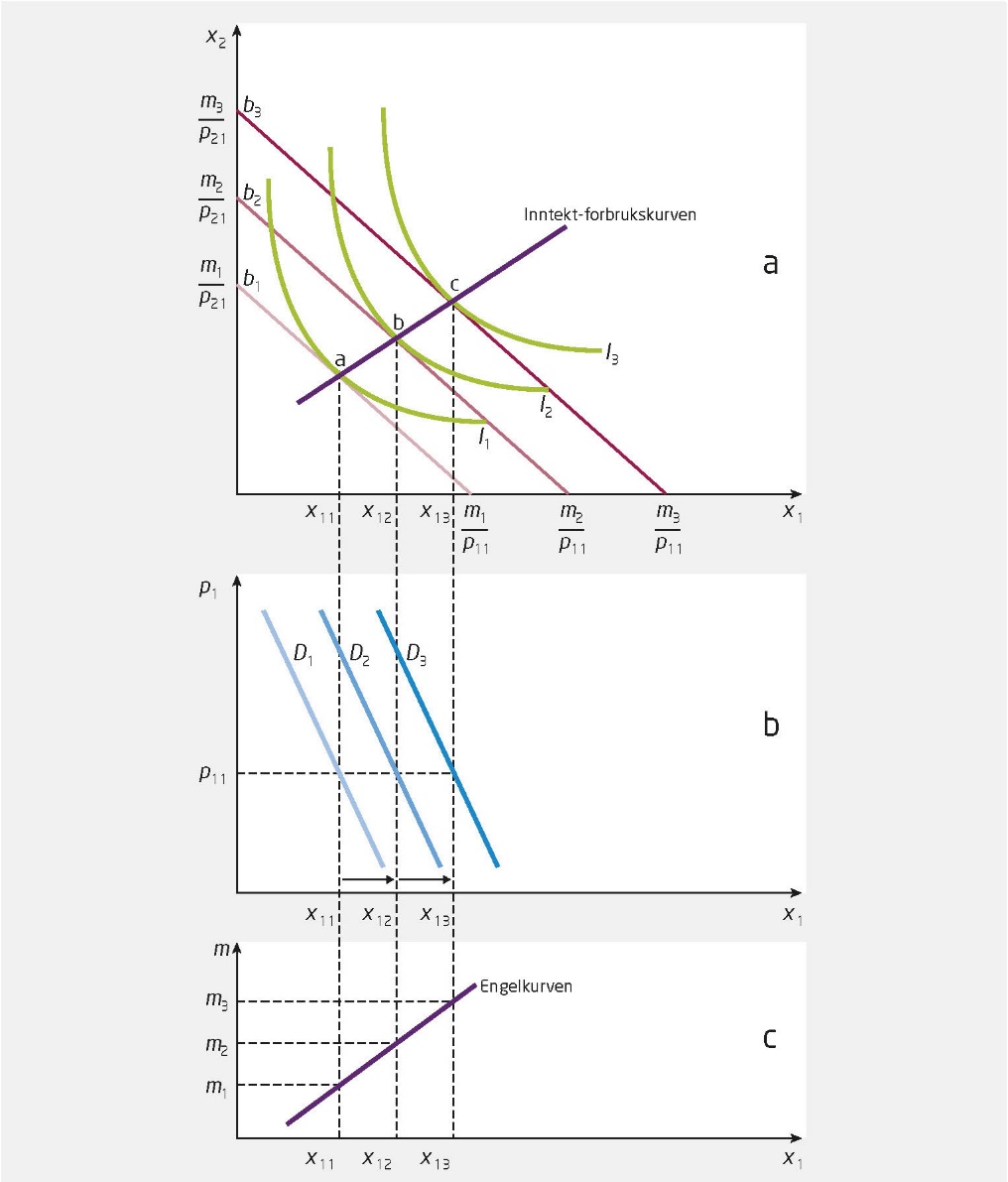 Figur 8.6 a-b Virkningen på etterspørselen etter et normalt gode (gode 1) av økning i inntekten
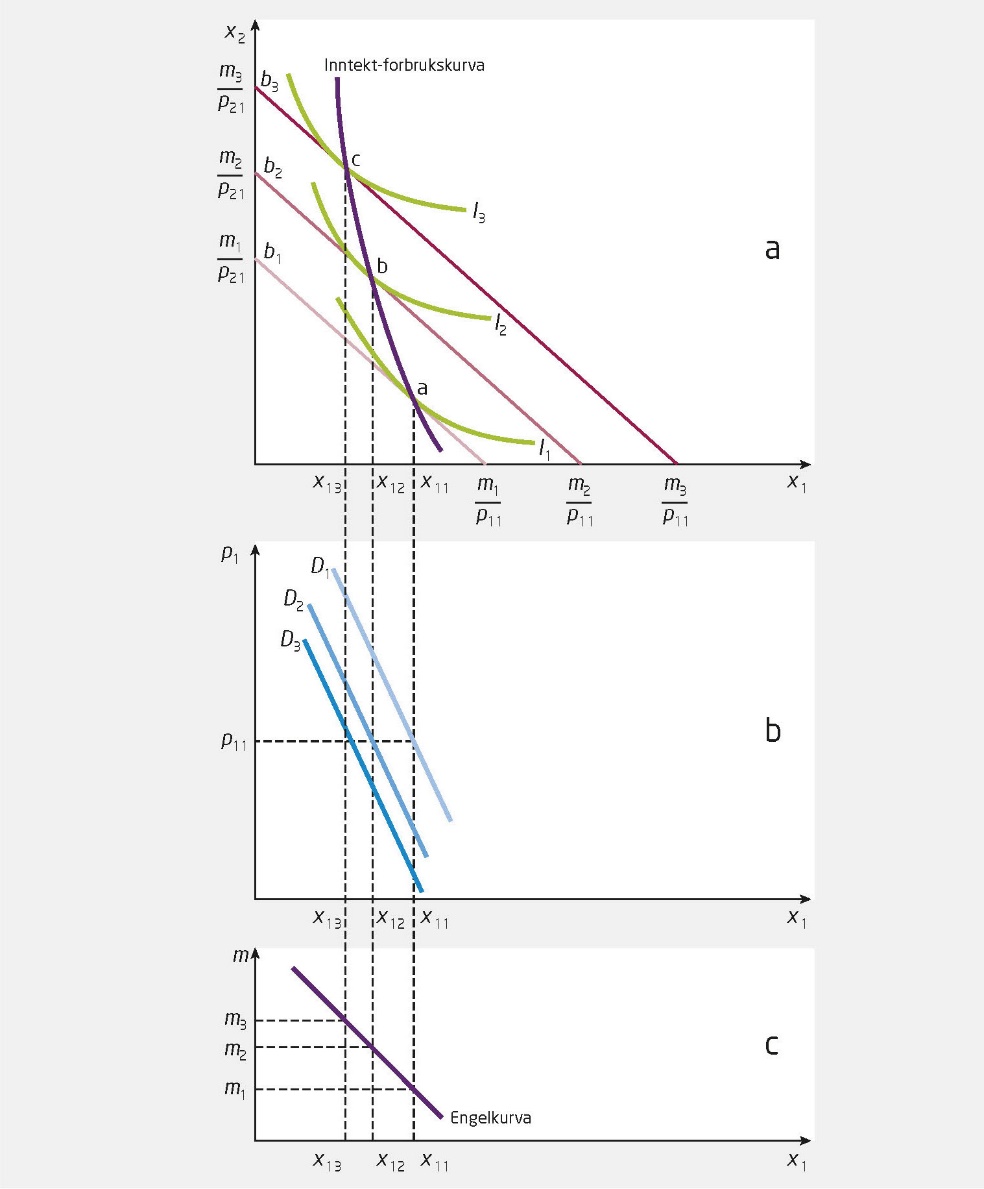 Figur 8.7 a-b Virkningen på etterspørselen etter et mindreverdig gode (gode 1) av at inntekten øker
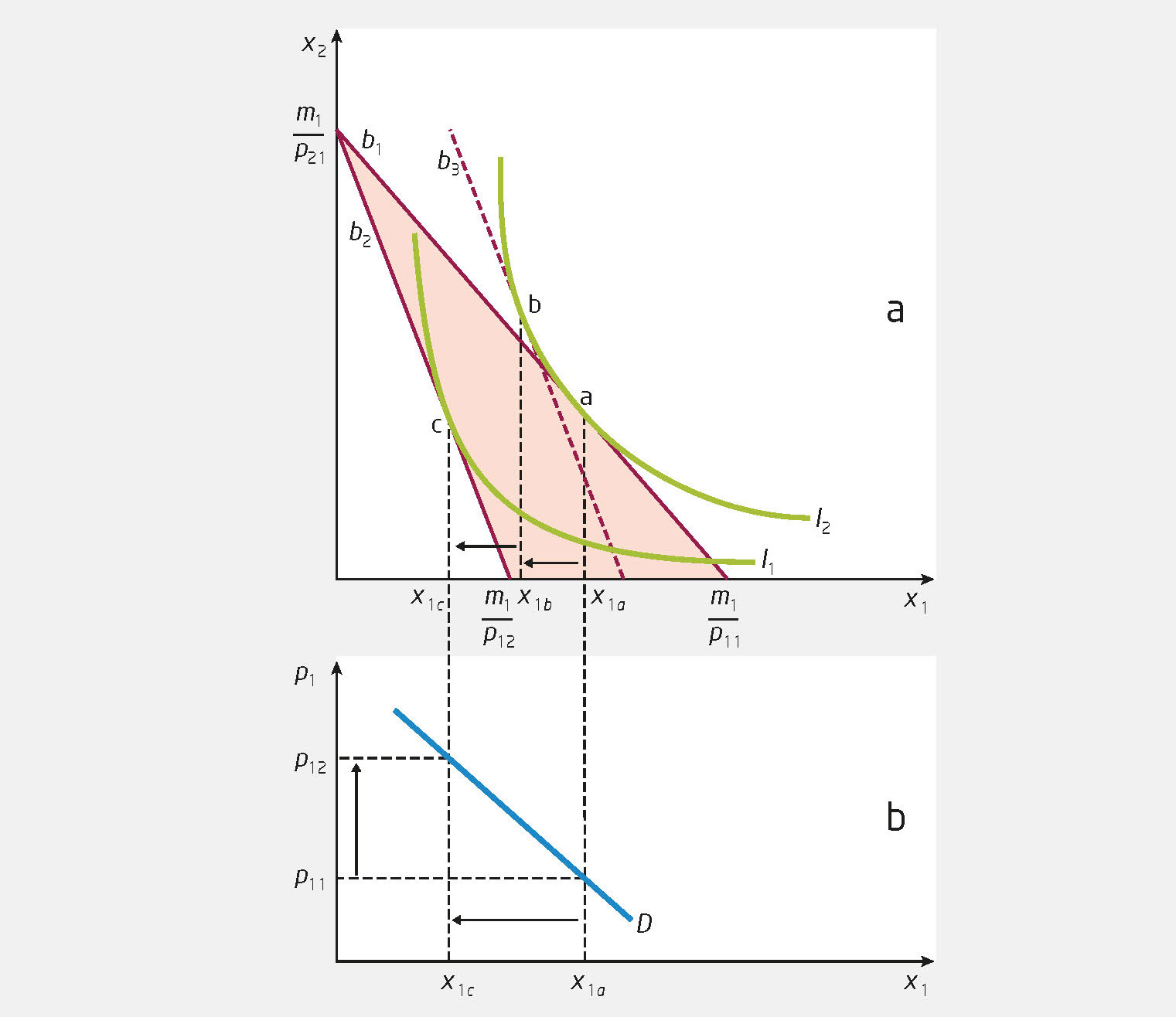 Figur 8.8 a-b Substitusjonseffekten og inntektseffekten ved en prisøkning på gode 1
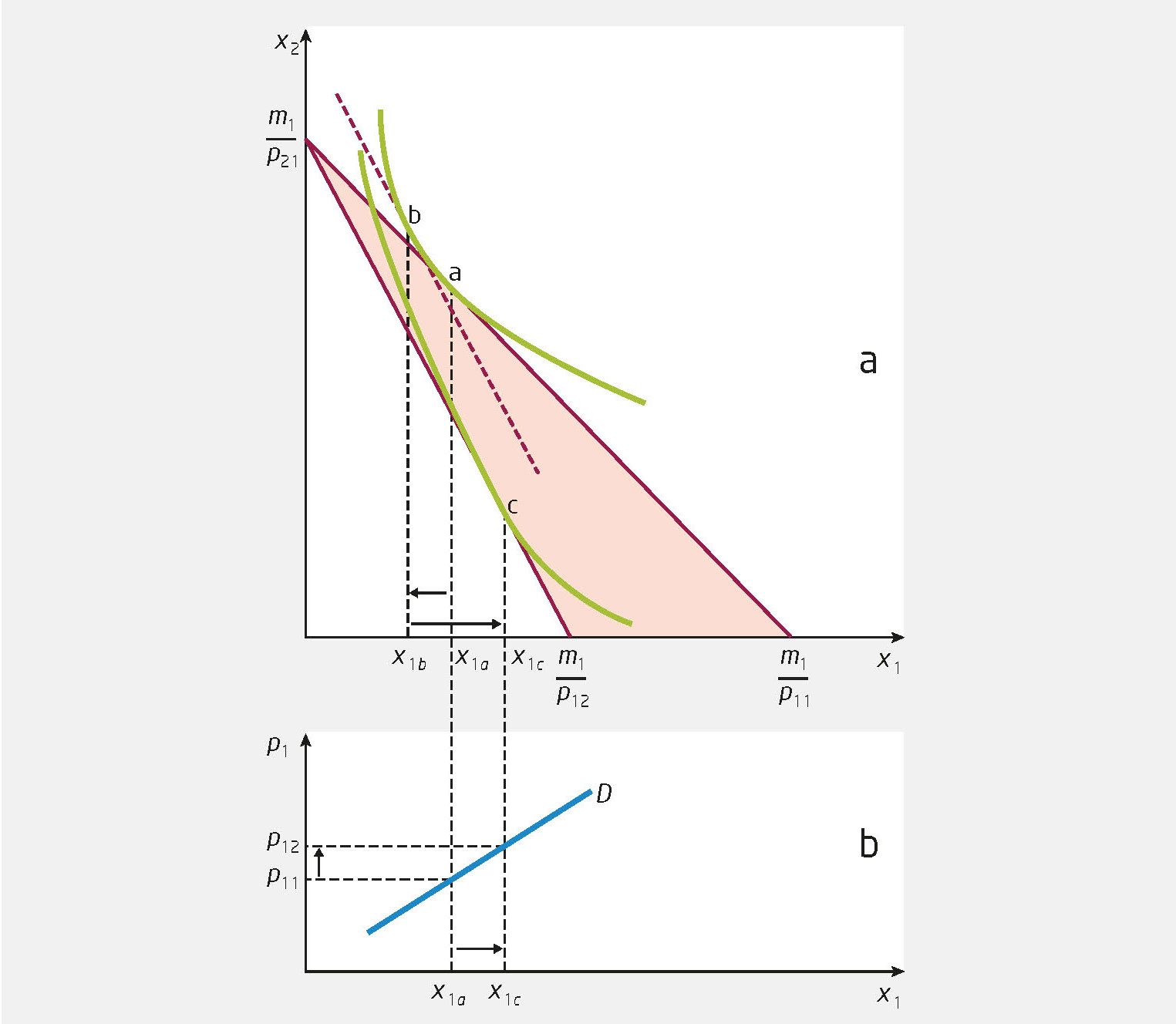 Figur 8.9 a-b Illustrasjon av et giffengode
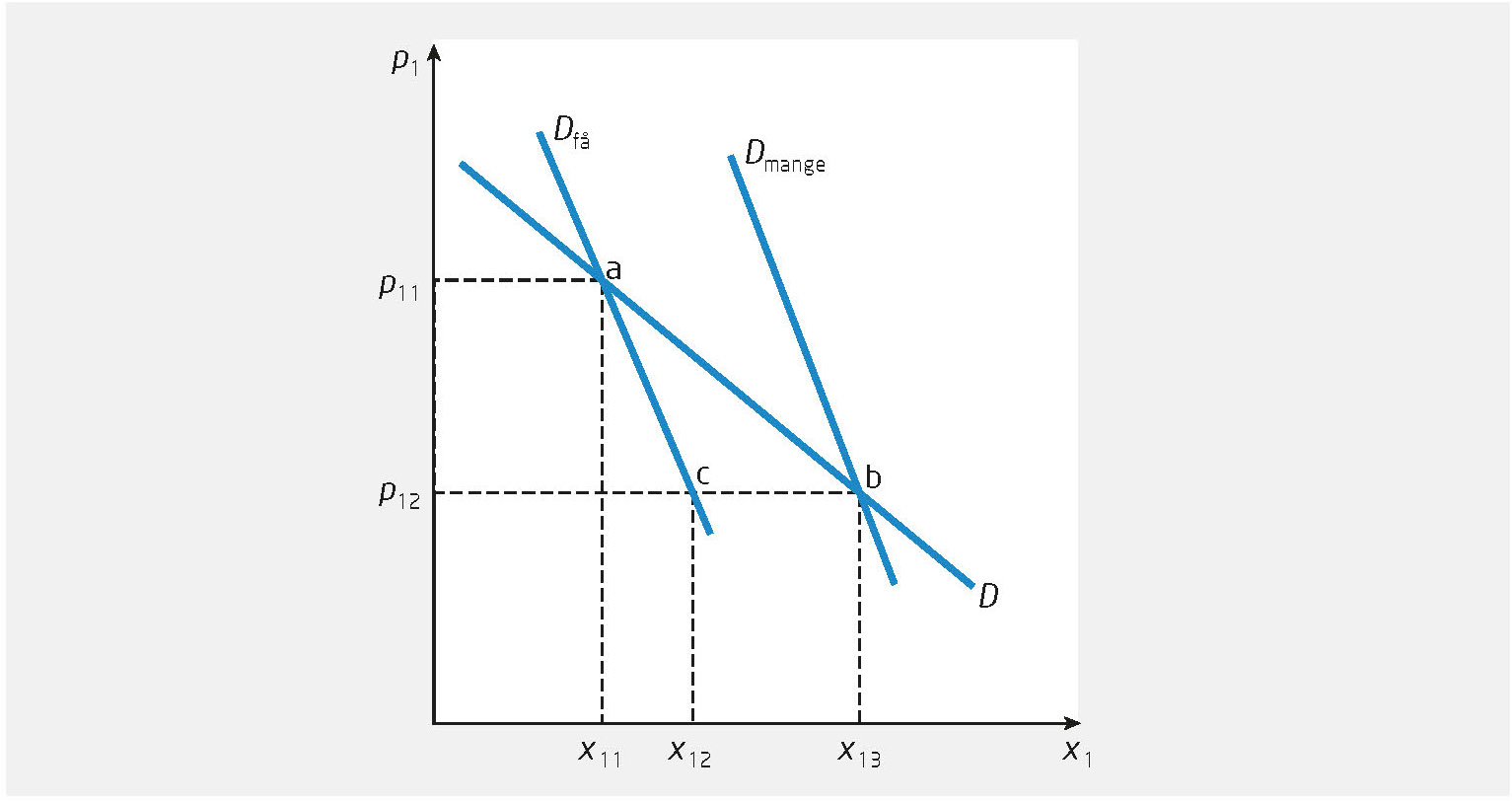 Figur 8.10 Virkningen på etterspørselen av bandwagoneffekten
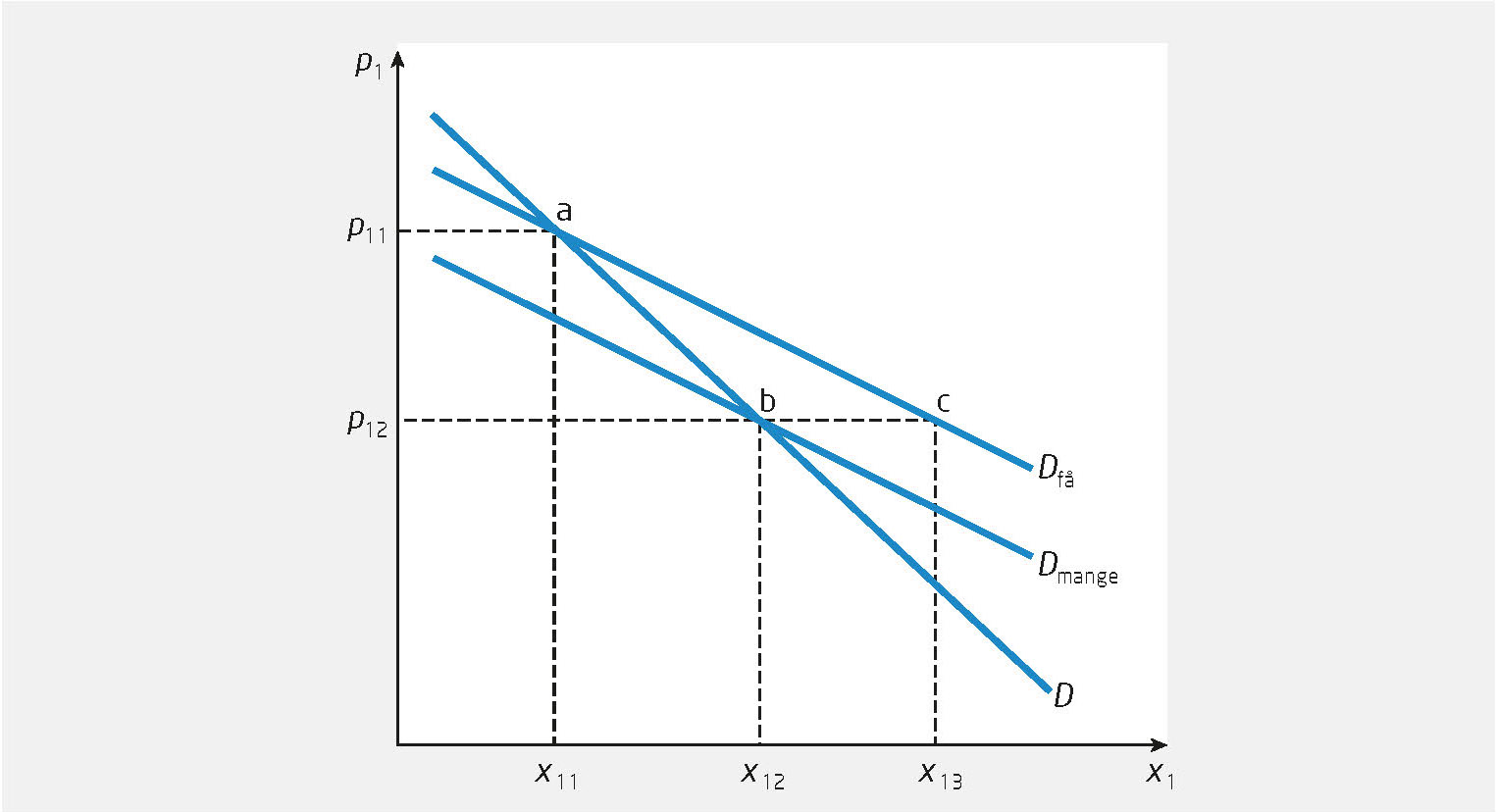 Figur 8.11 Virkningen på etterspørselen av snobbeffekten
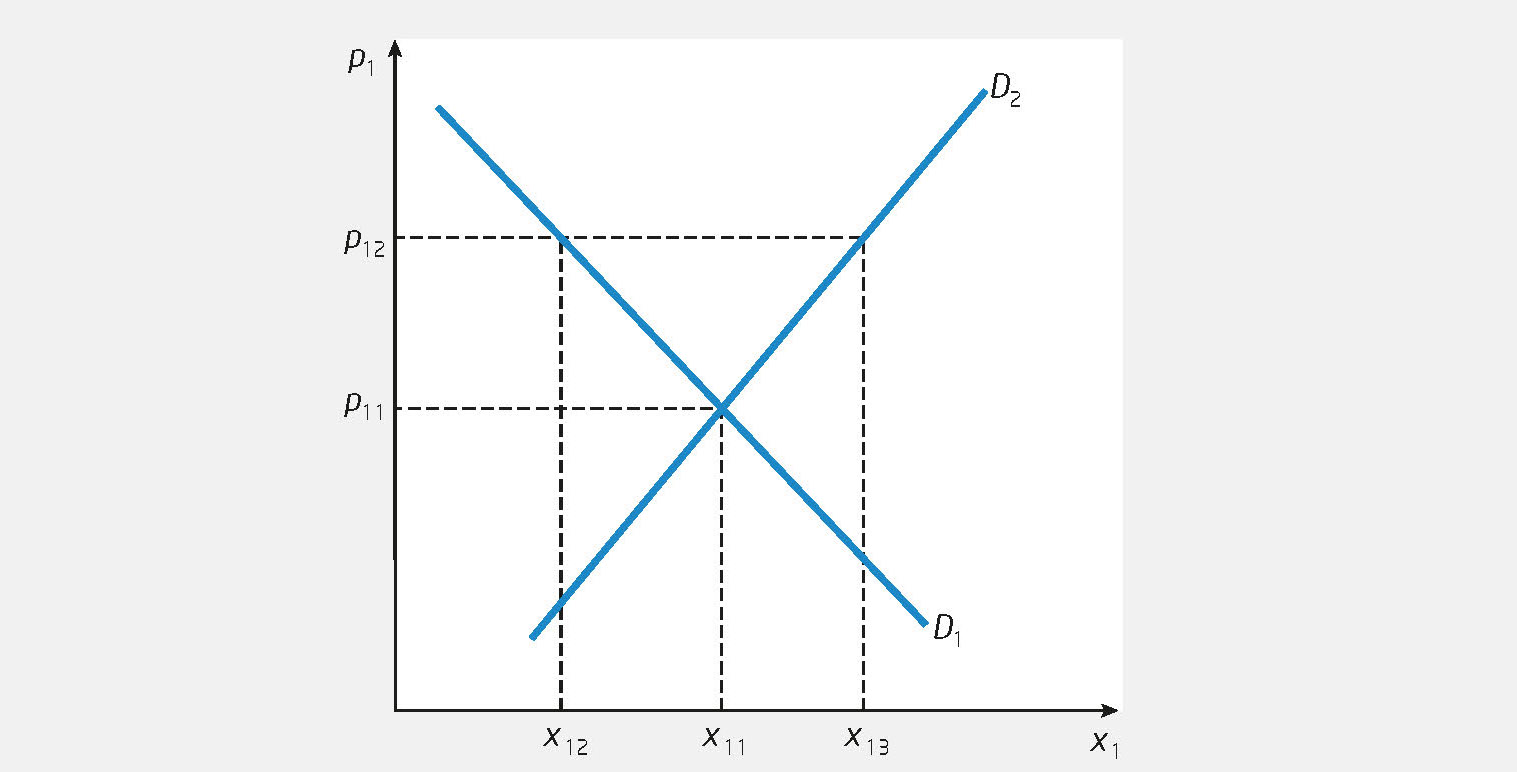 Figur 8.12 Etterspørselsfunksjoner med og uten vebleneffekt i konsumet
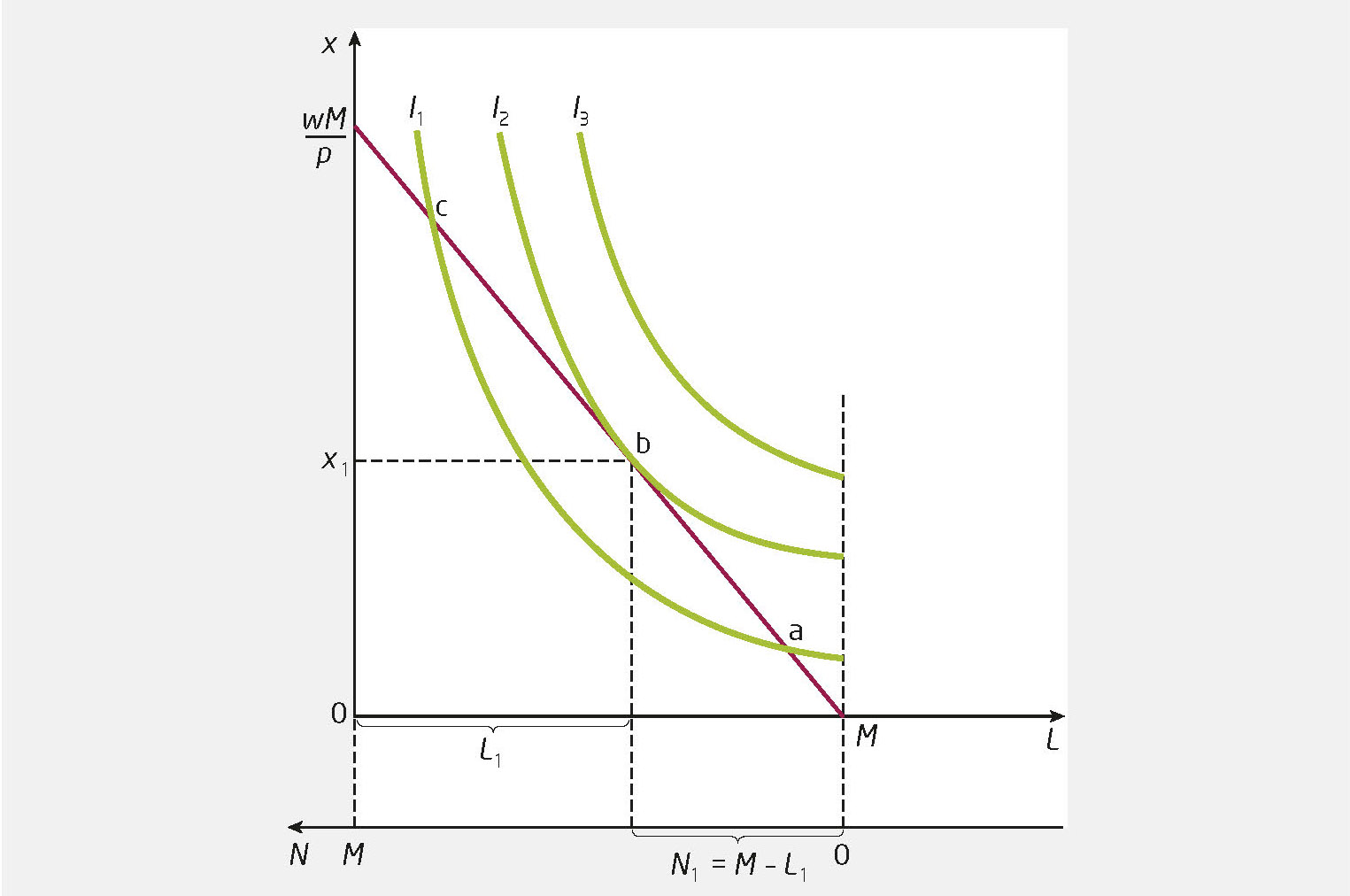 Figur 8.13 Valg av optimal kombinasjon av konsumgoder og fritid
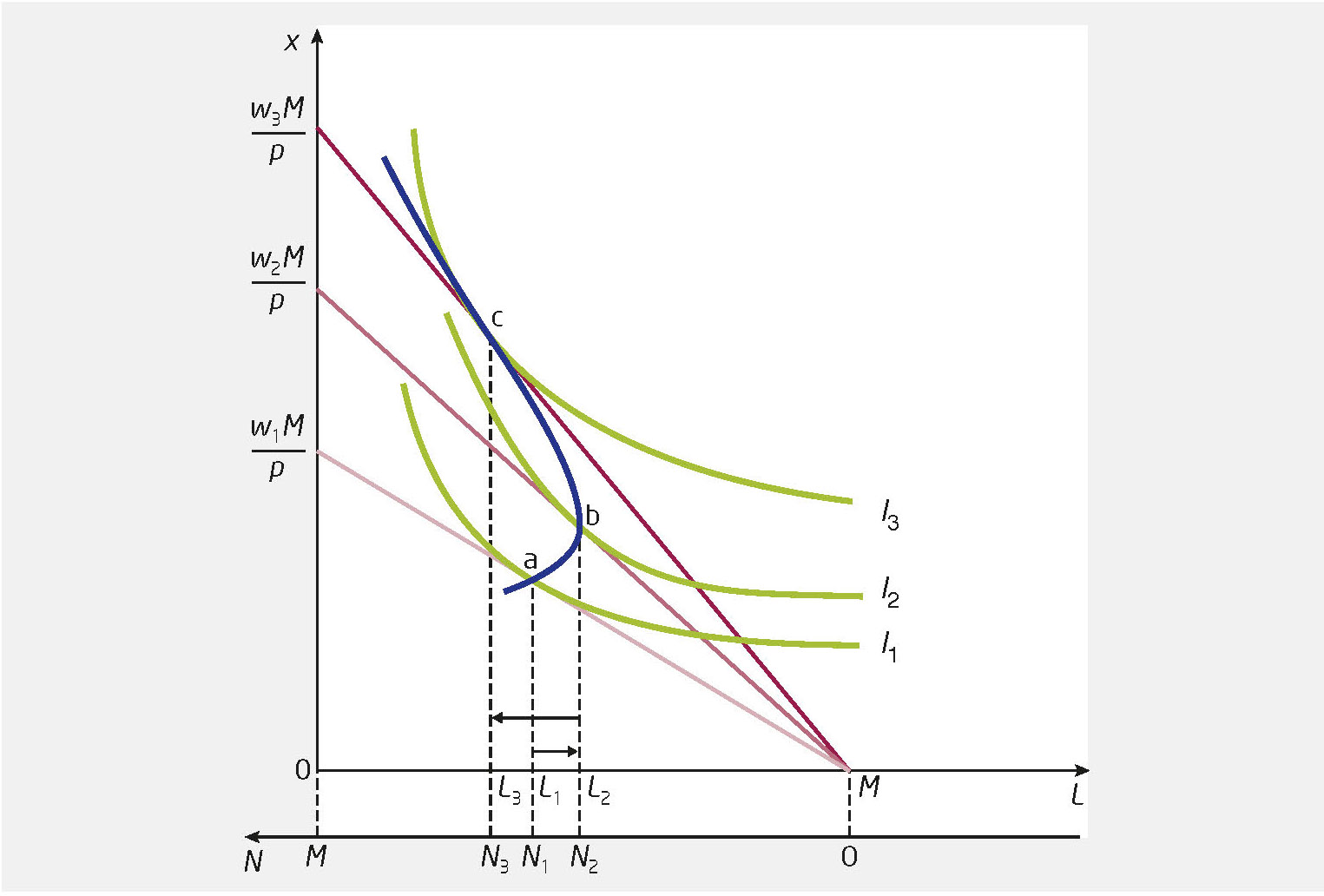 Figur 8.14 Virkningene på etterspørsel etter konsumgoder og fritid av en lønnsøkning
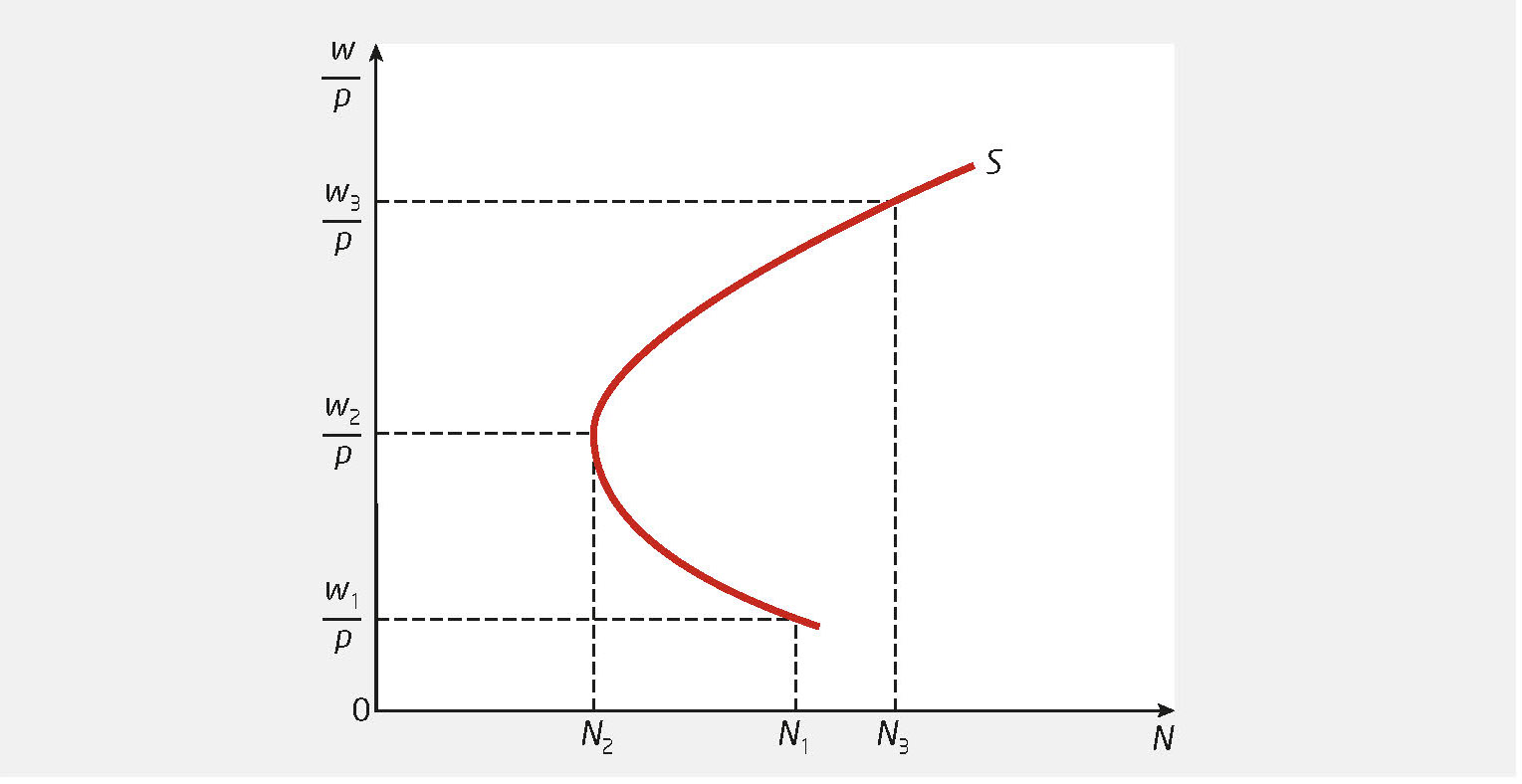 Figur 8.15 Mulig form på tilbudsfunksjonen for arbeid
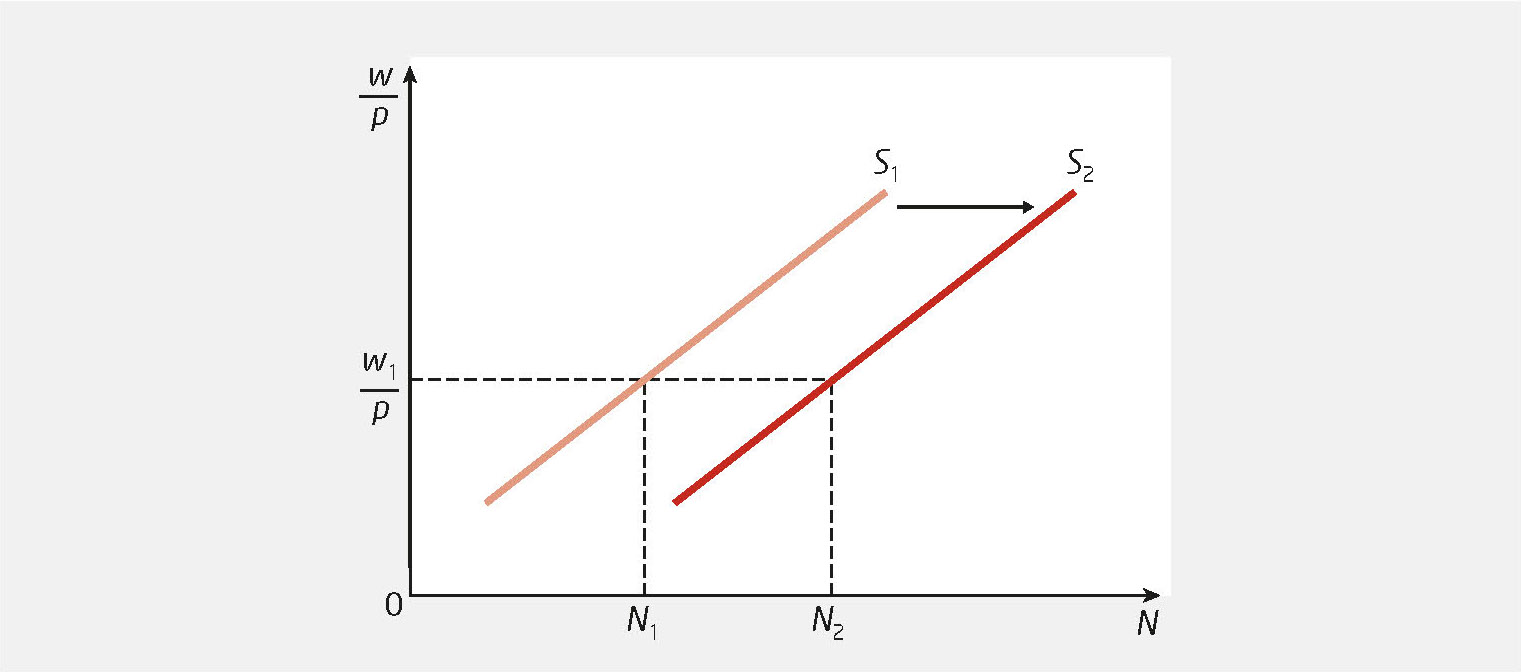 Figur 8.16 Skift i arbeidstilbudet
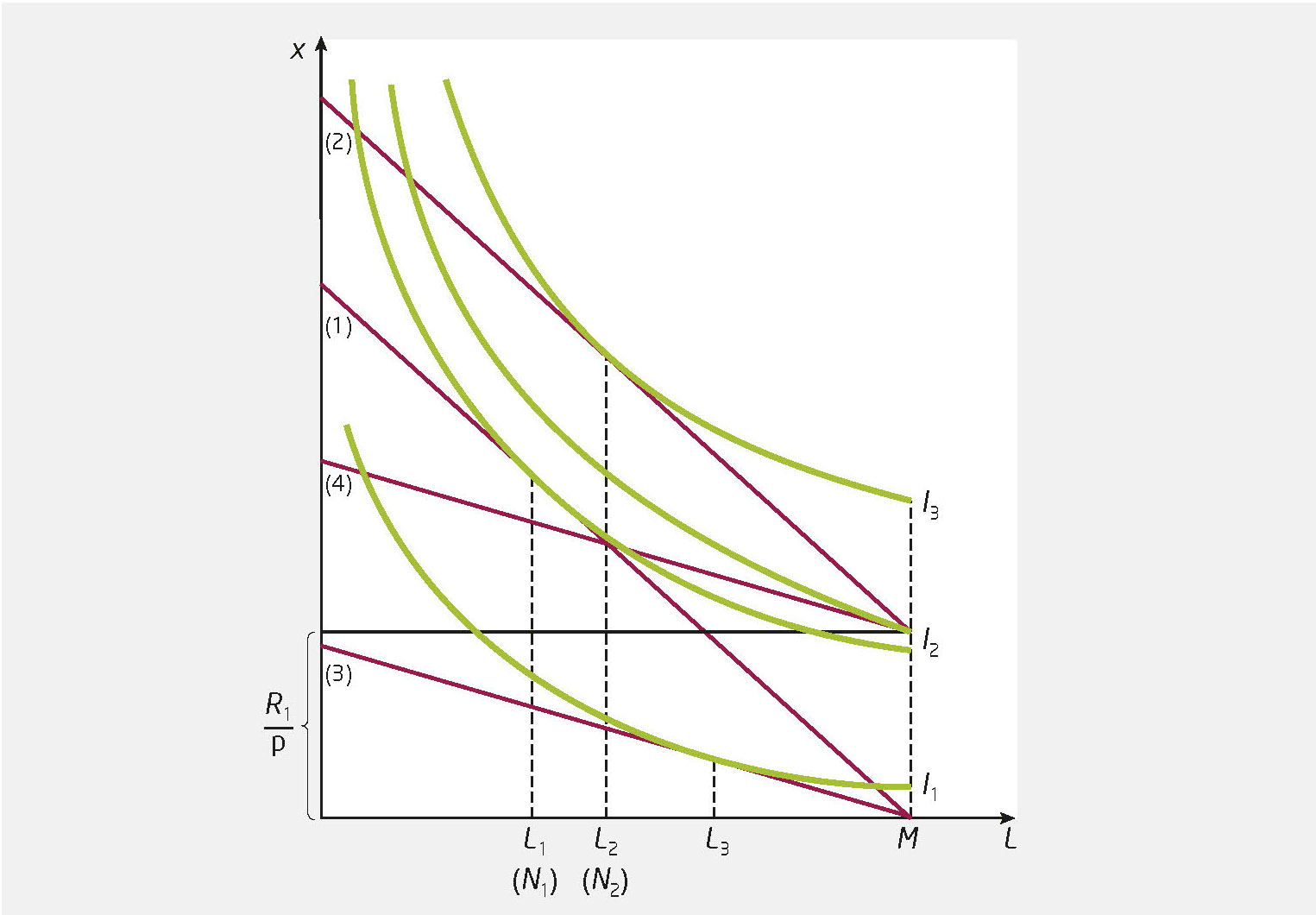 Figur 8.17 Virkning av arbeidsfri inntekt på tilbudet av arbeid
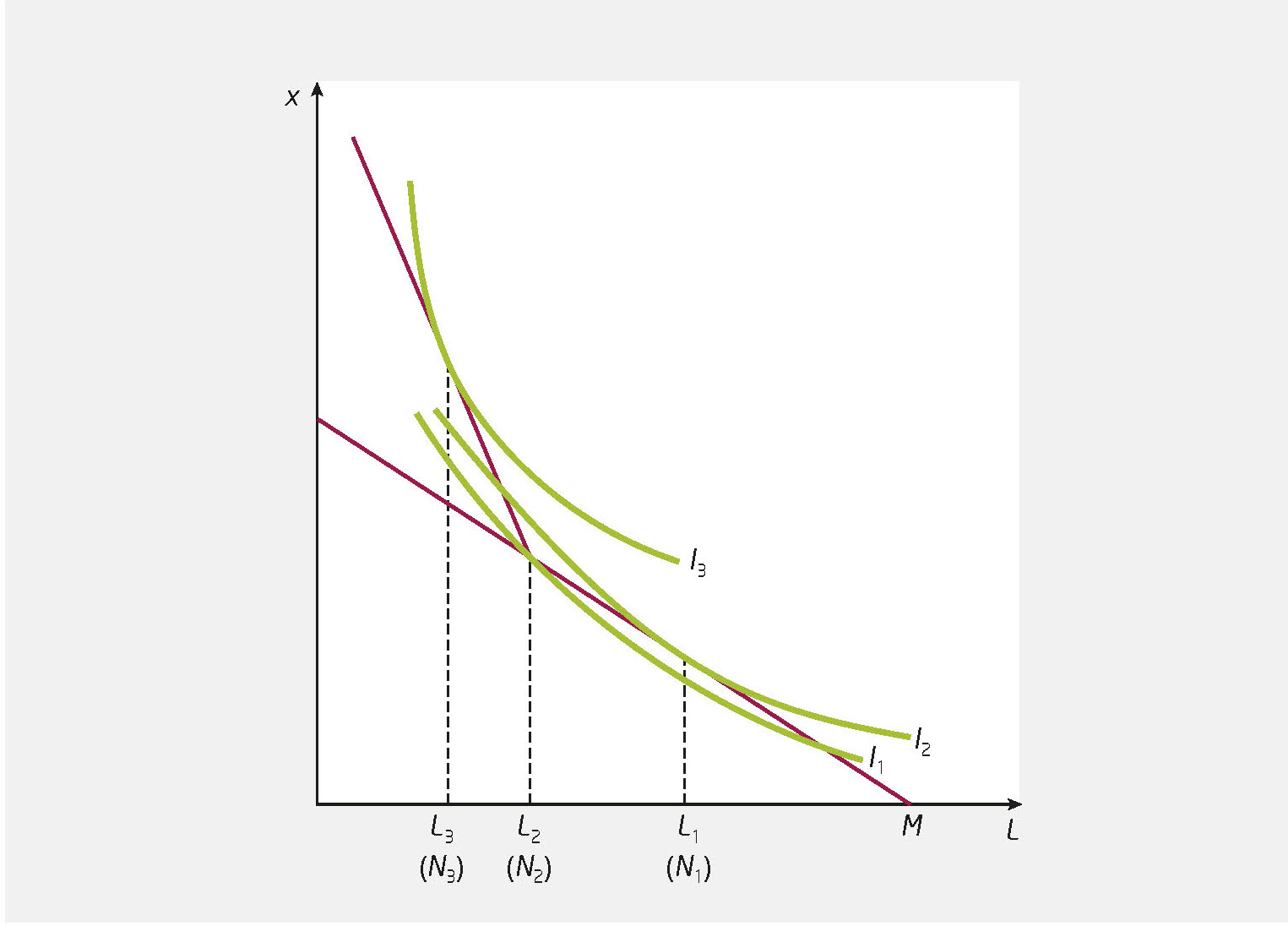 Figur 8.18 Virkning av fast arbeidstid og bruk av overtidslønn på tilbudet av arbeid
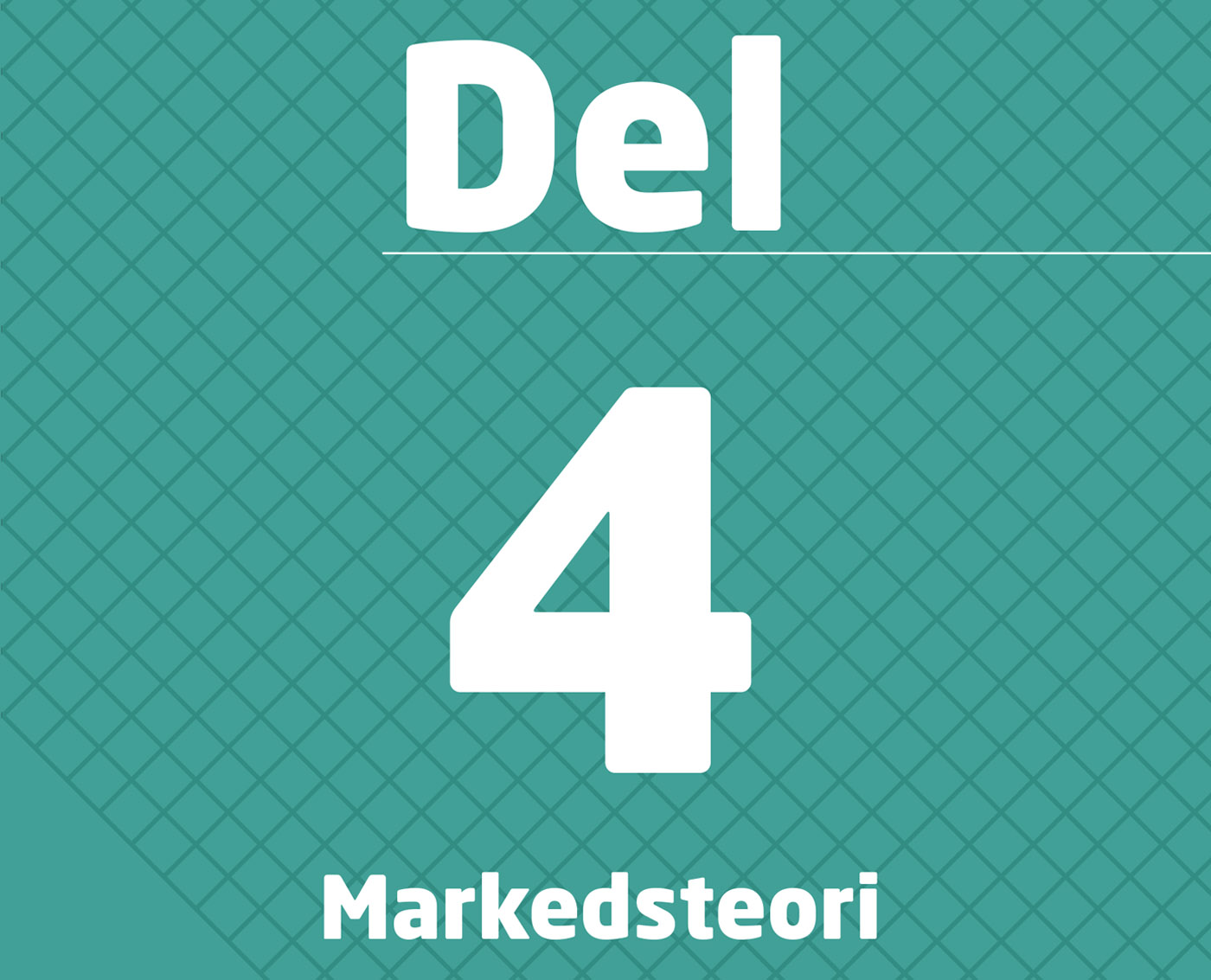 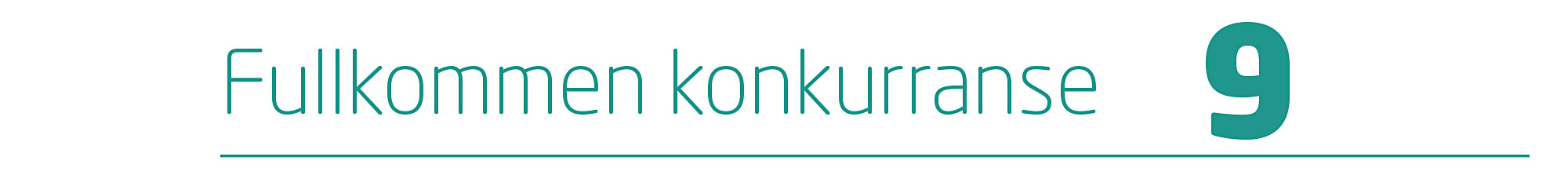 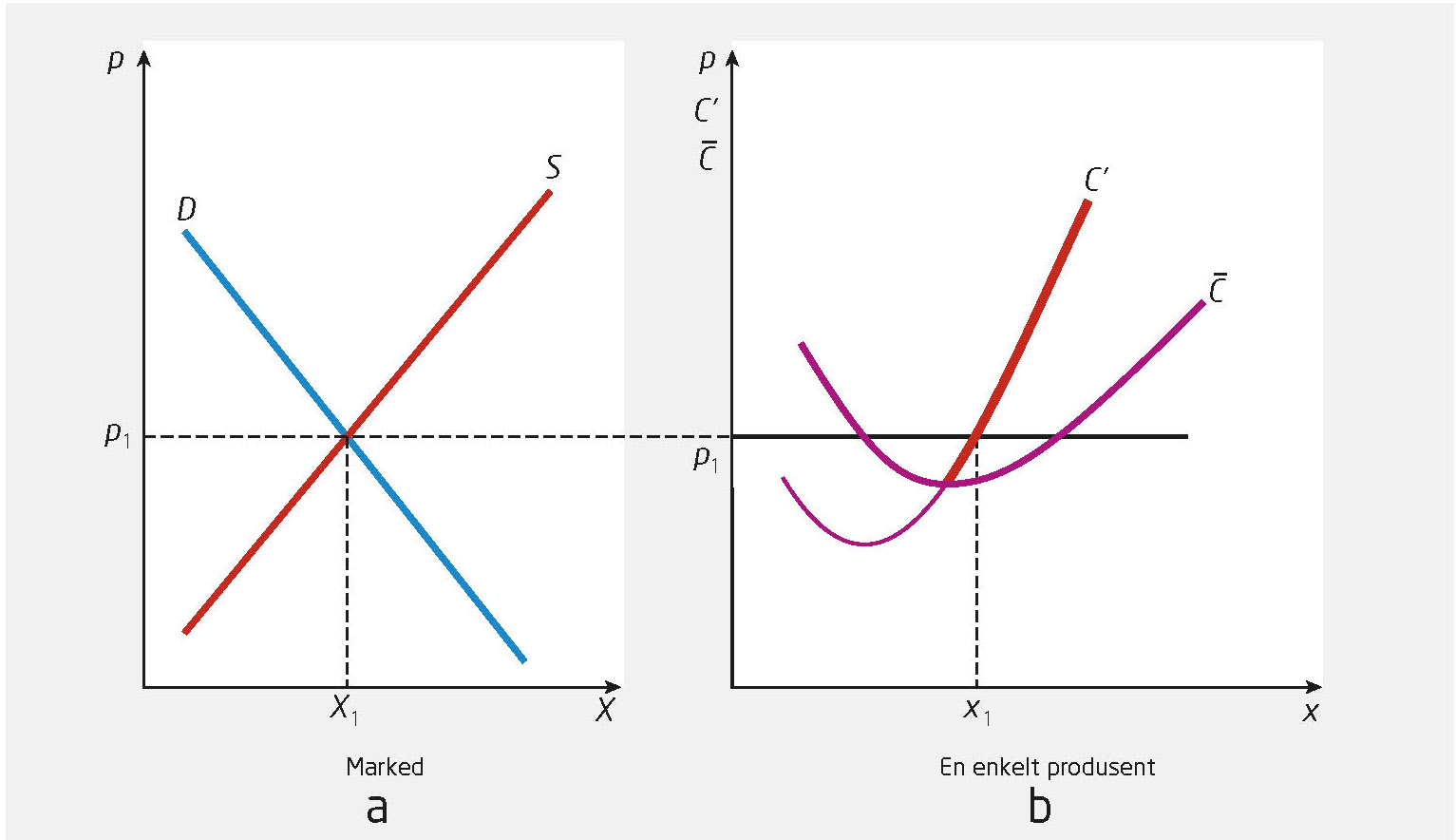 Figur 9.1 a-b Samspillet mellom markedsbestemt pris og produsentens tilpasning under fullkommen konkurranse på kort sikt
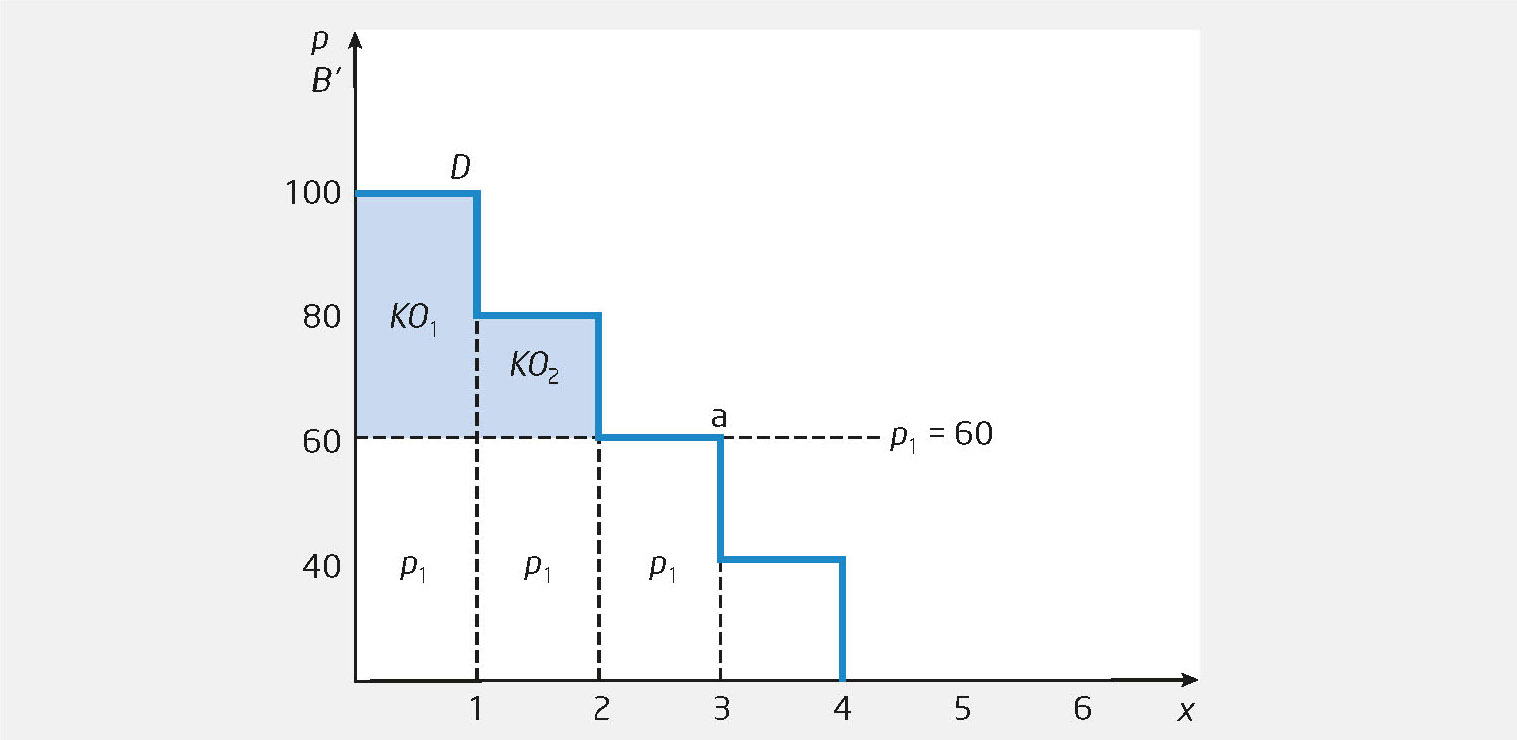 Figur 9.2 Konsumentoverskudd
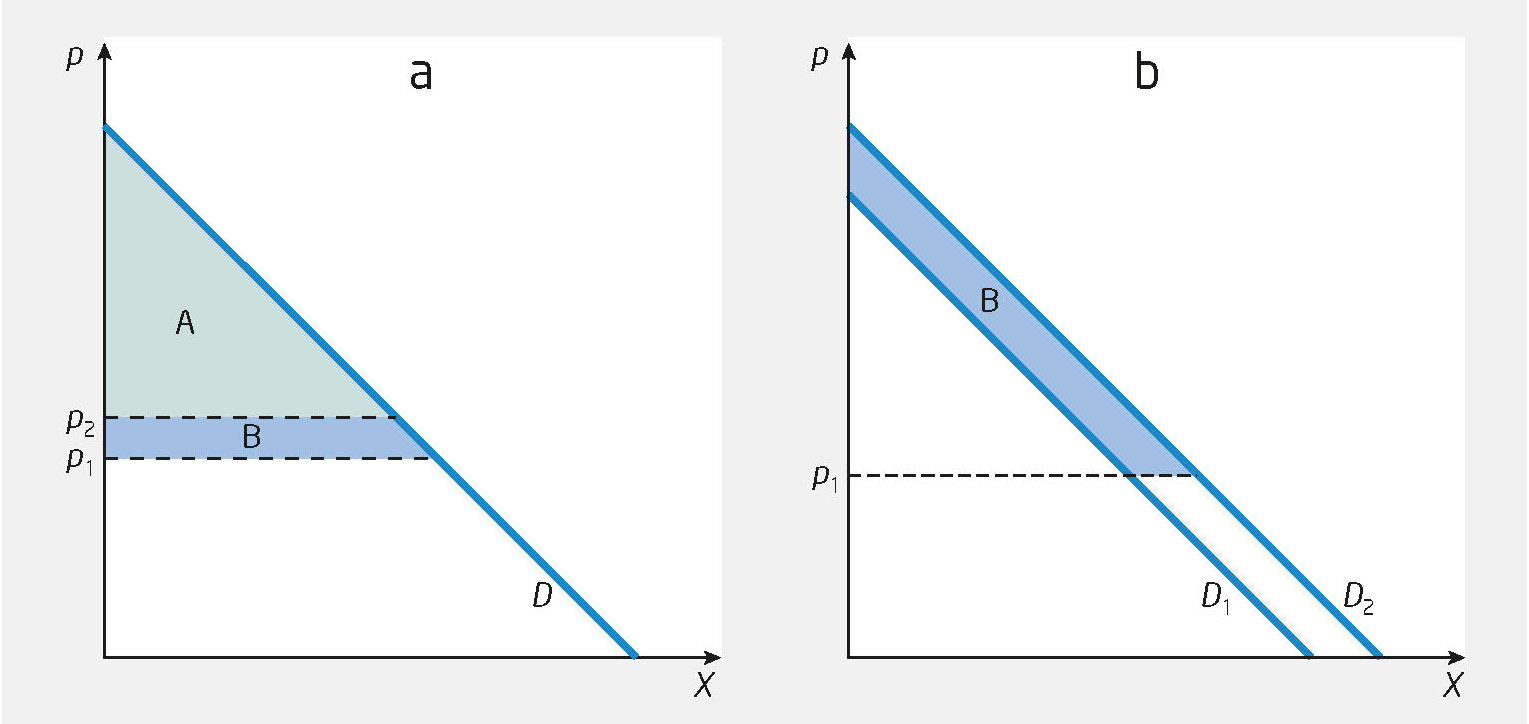 Figur 9.3 a-b Endring i konsumentoverskudd som følge av økning i prisen på godet og høyreskift i etterspørselen
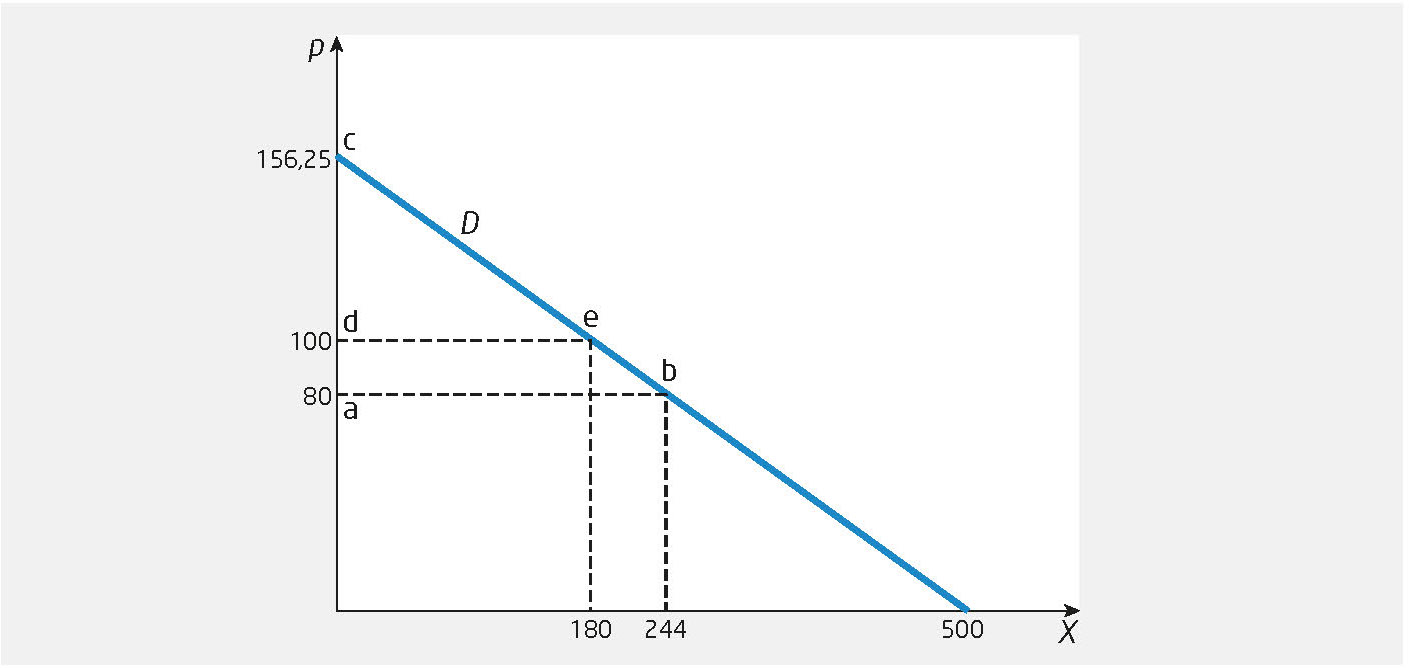 Figur 9.4 Markedsetterspørsel og endring i konsumentoverskudd som følge av prisøkning på godet
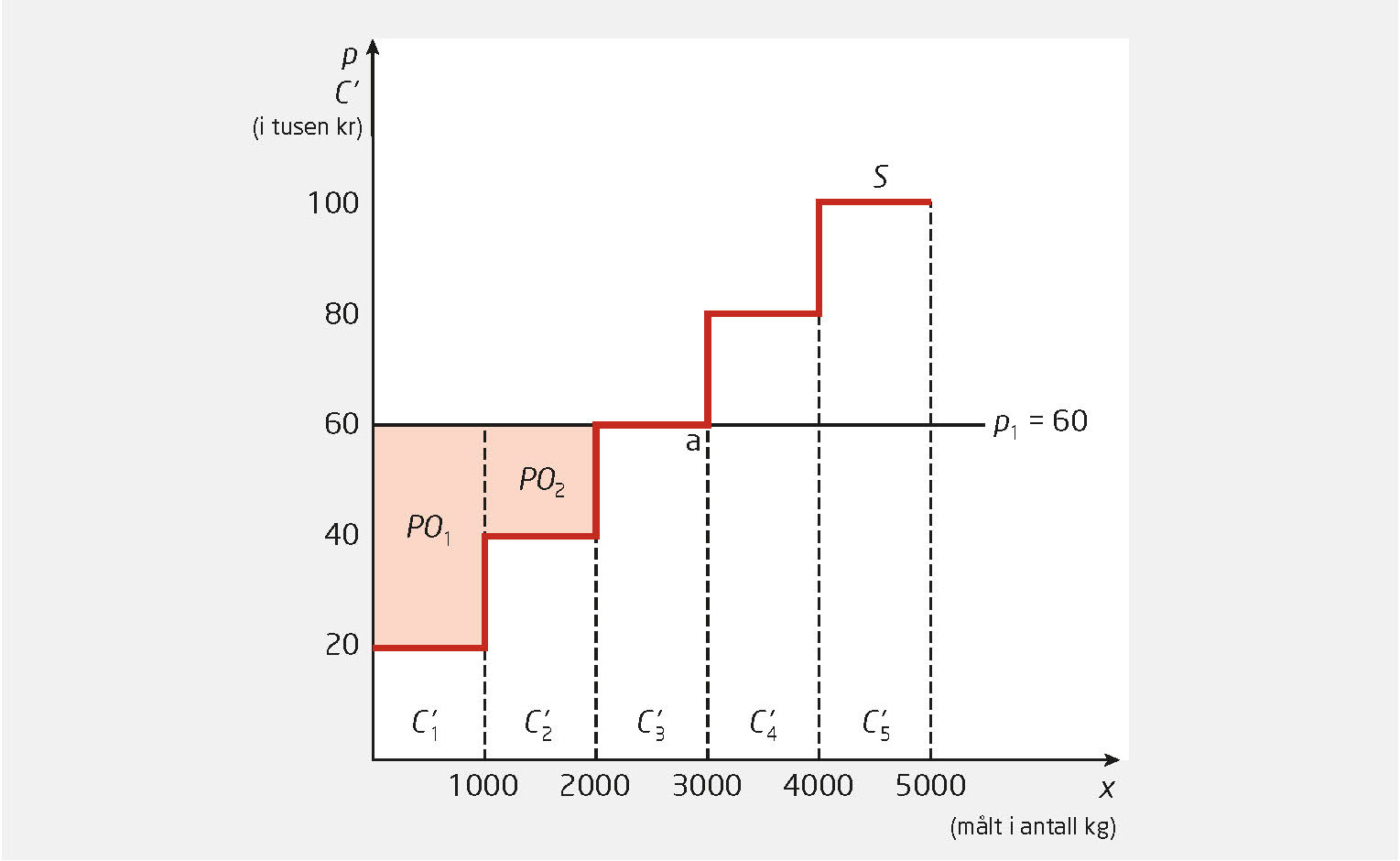 Figur 9.5 Produsentoverskudd
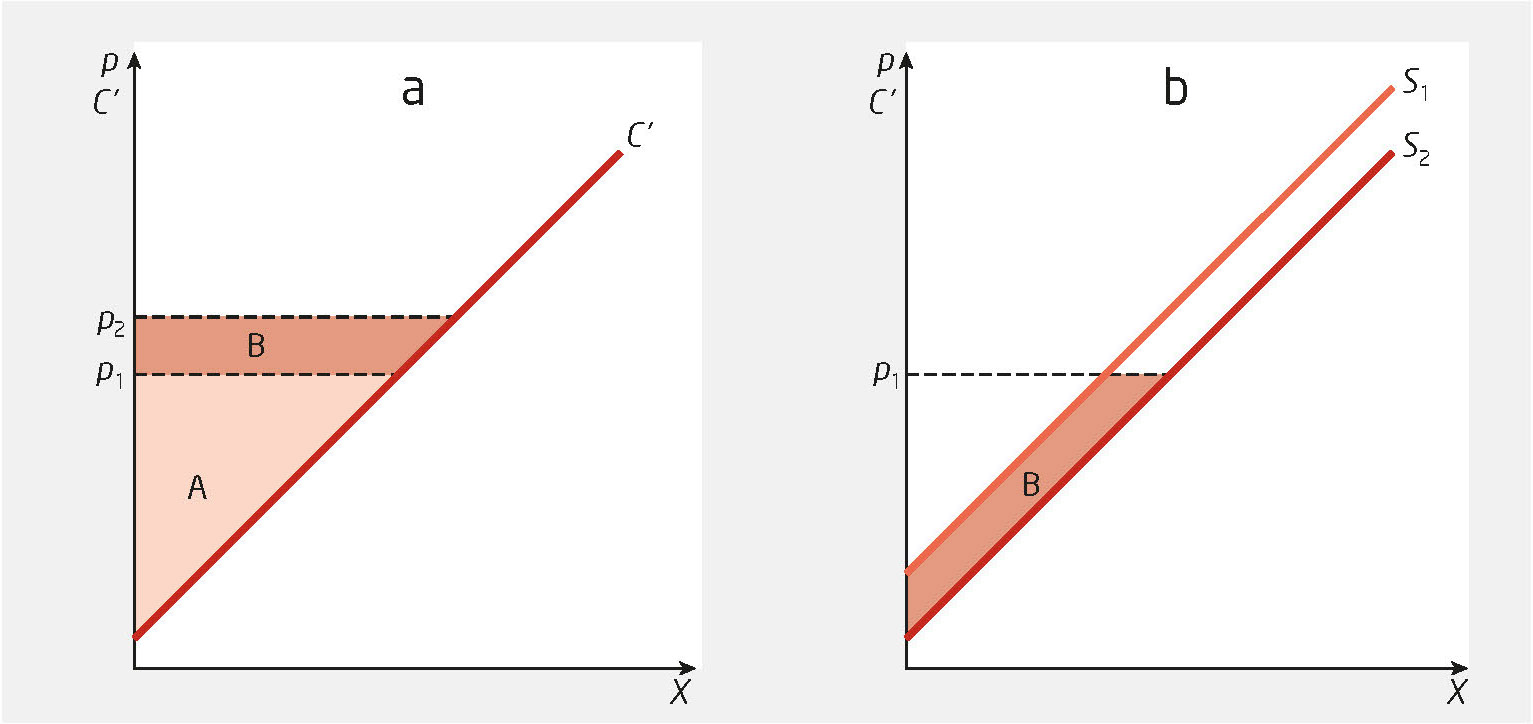 Figur 9.6 a-b Endring i produsentoverskudd som følge av økning i prisen på godet og høyreskift i tilbudet
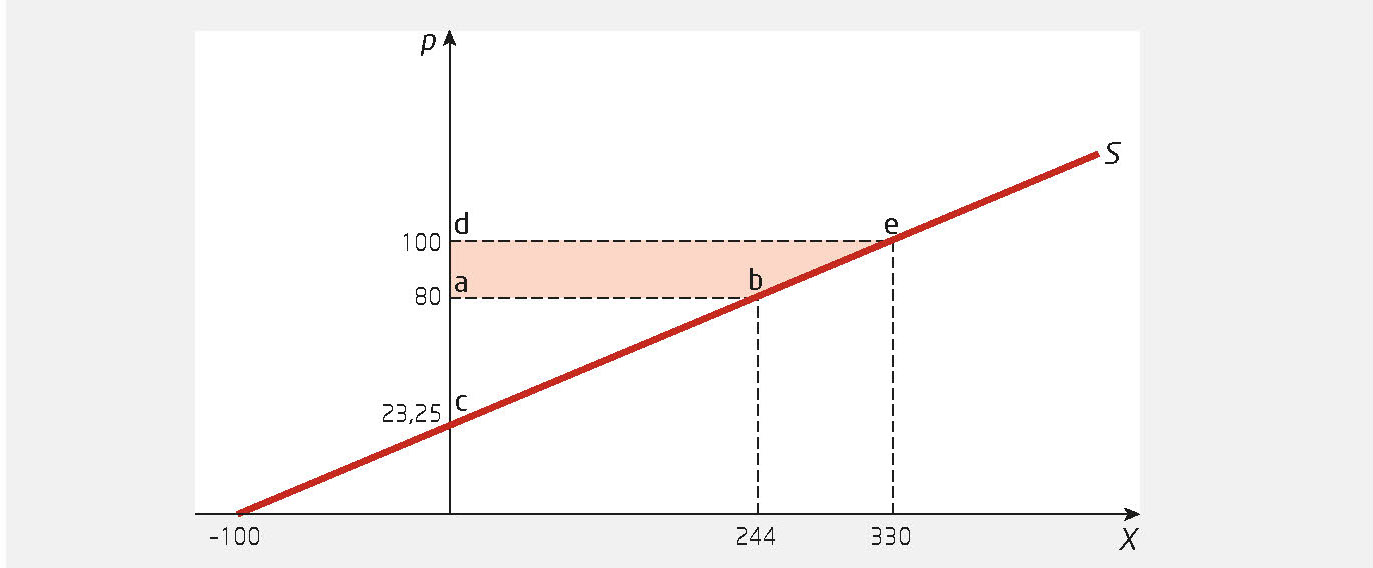 Figur 9.7 Markedstilbudet og endring i produsentoverskudd som følge av prisøkning på godet
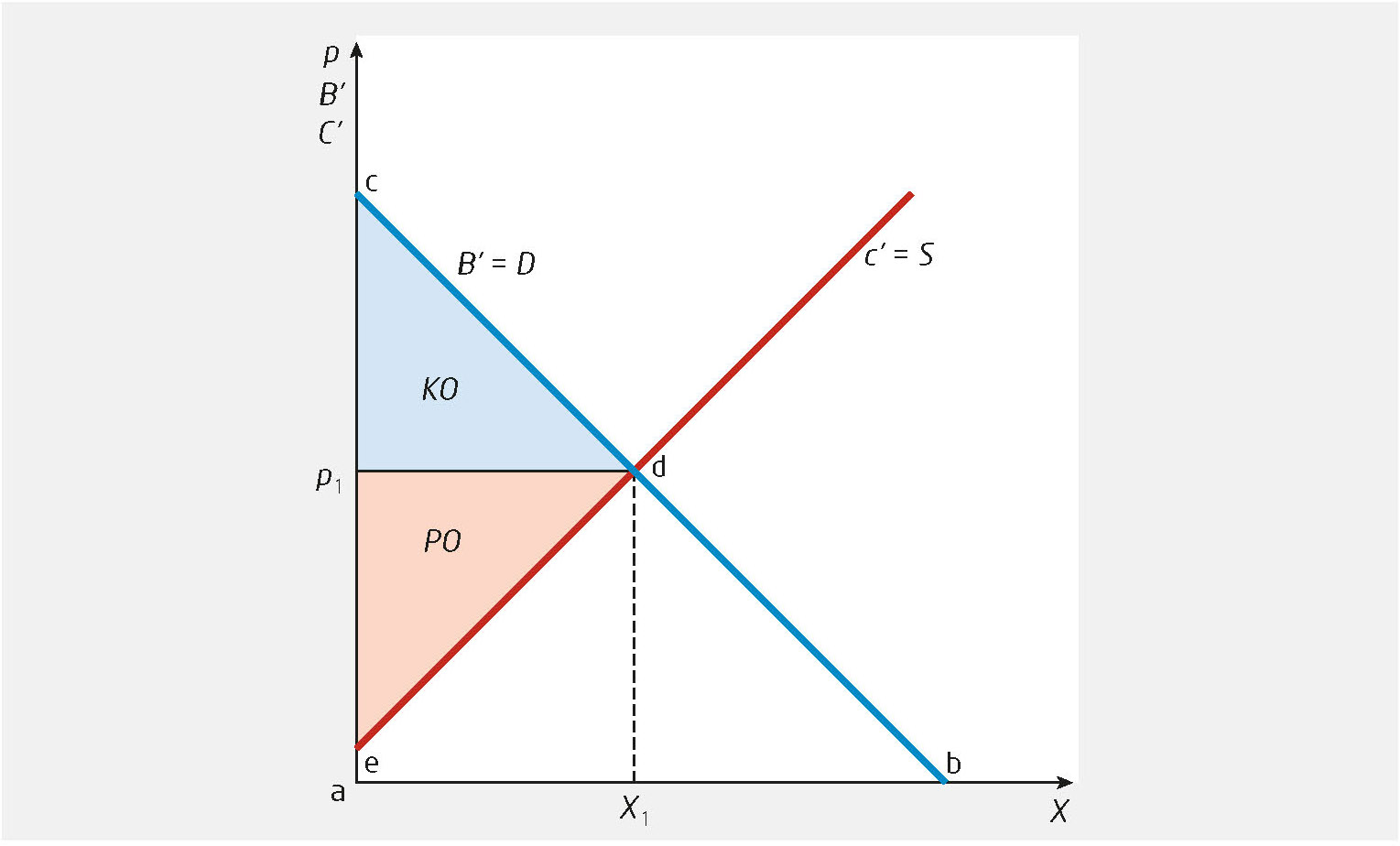 Figur 9.8 Maksimal samfunnsøkonomisk velferd fordelt på konsument- og produsentoverskudd
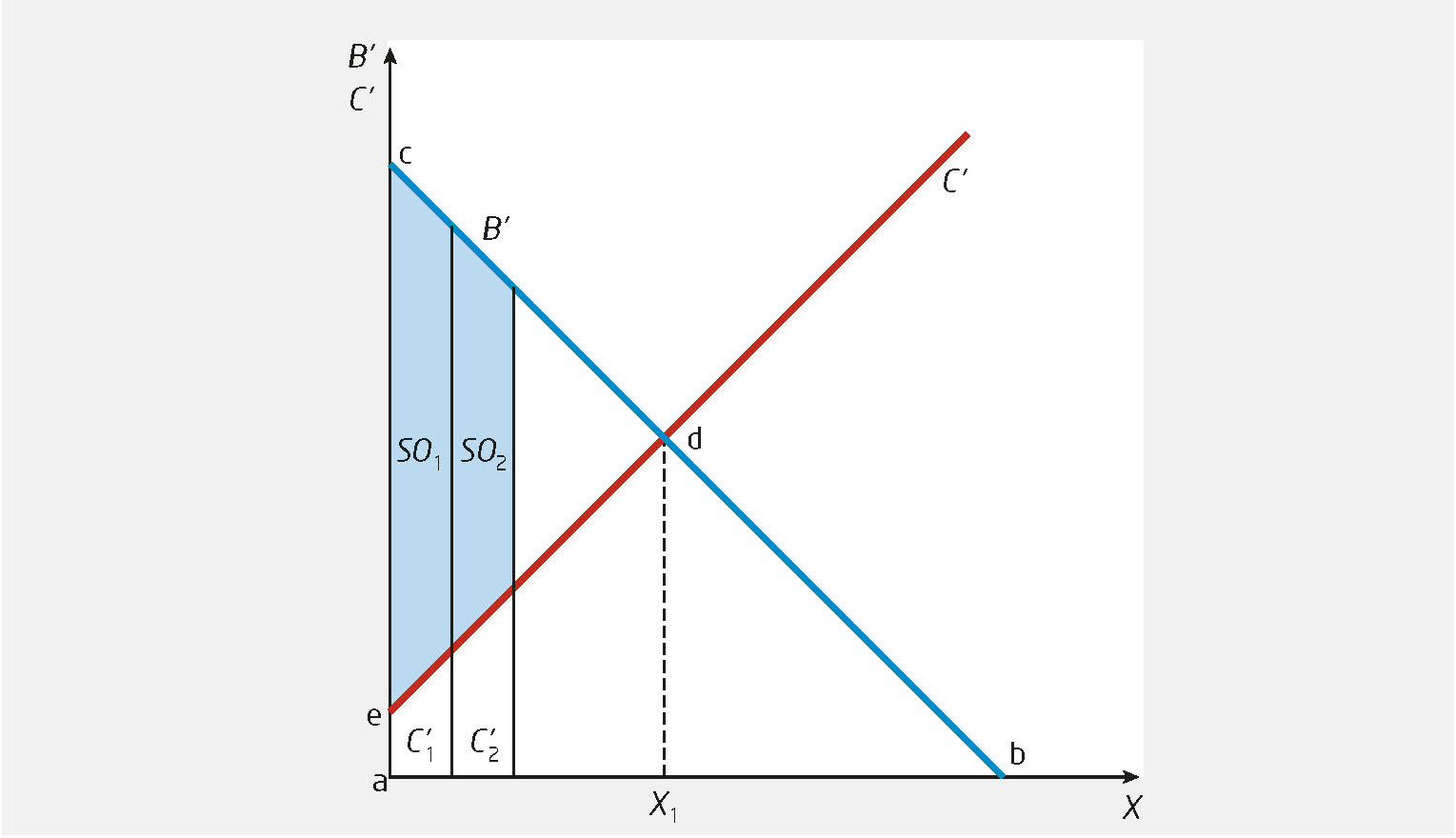 Figur 9.9 Samfunnsøkonomisk overskudd
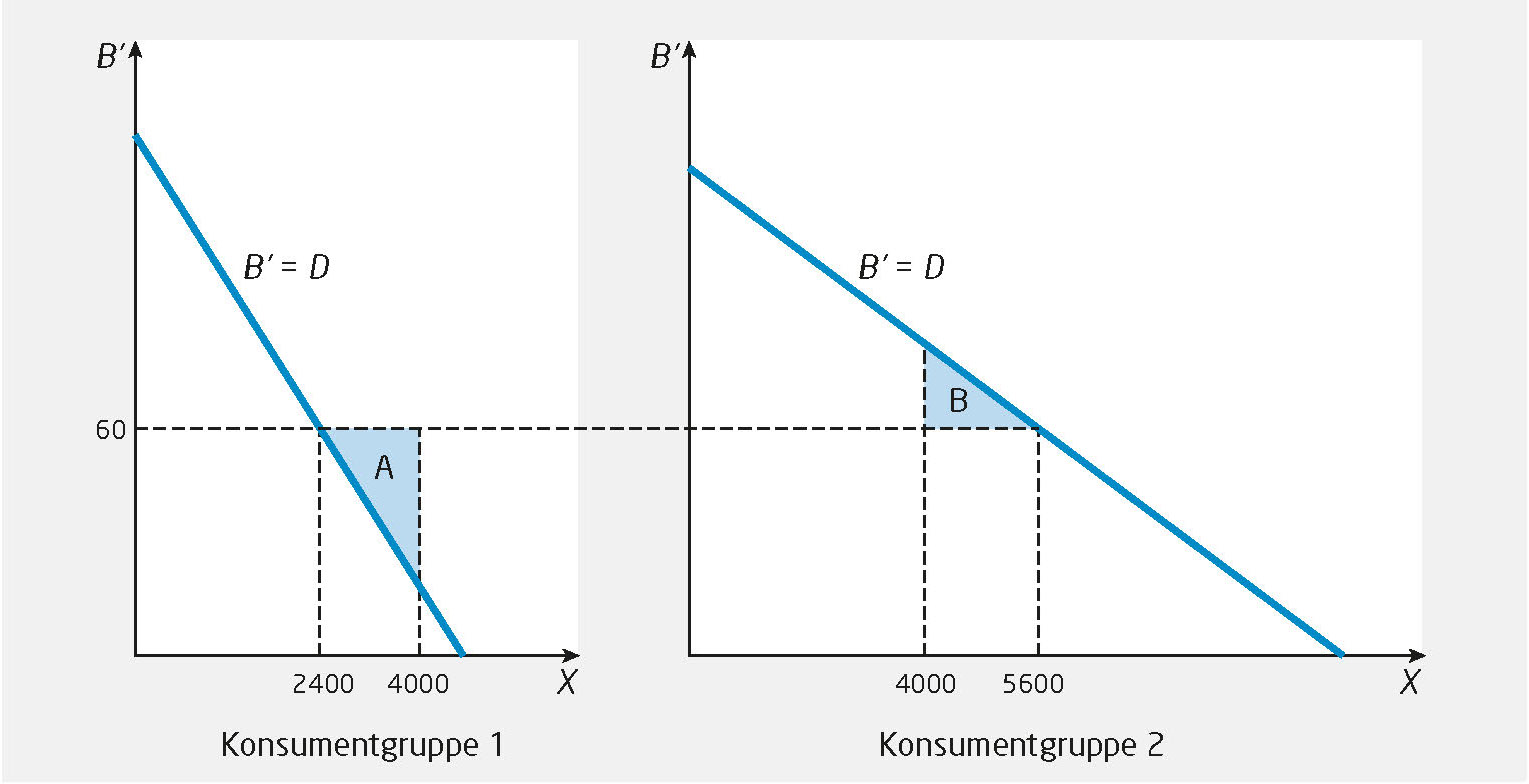 Figur 9.10 Effektivitet i konsumet
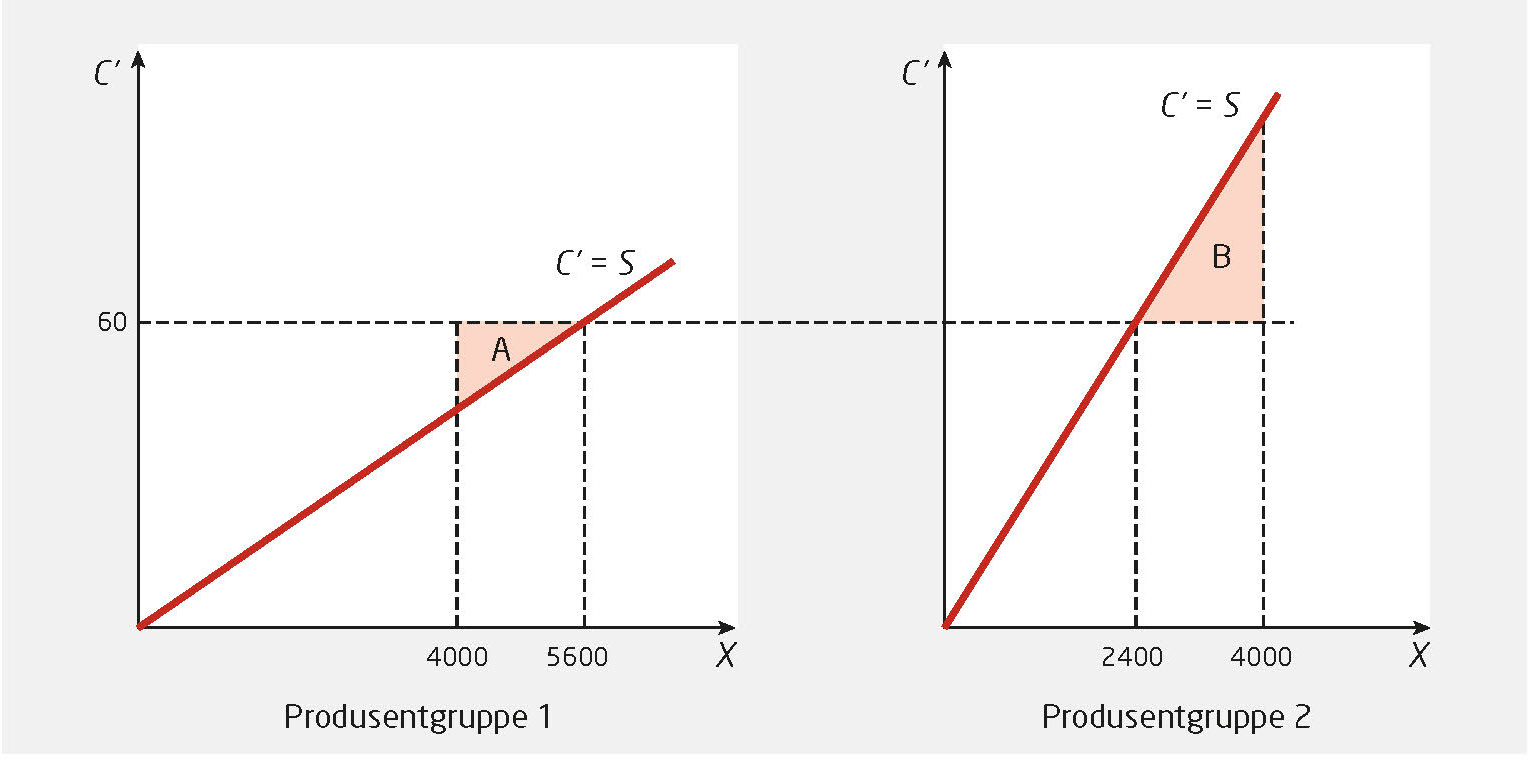 Figur 9.11 Effektivitet i produksjonen
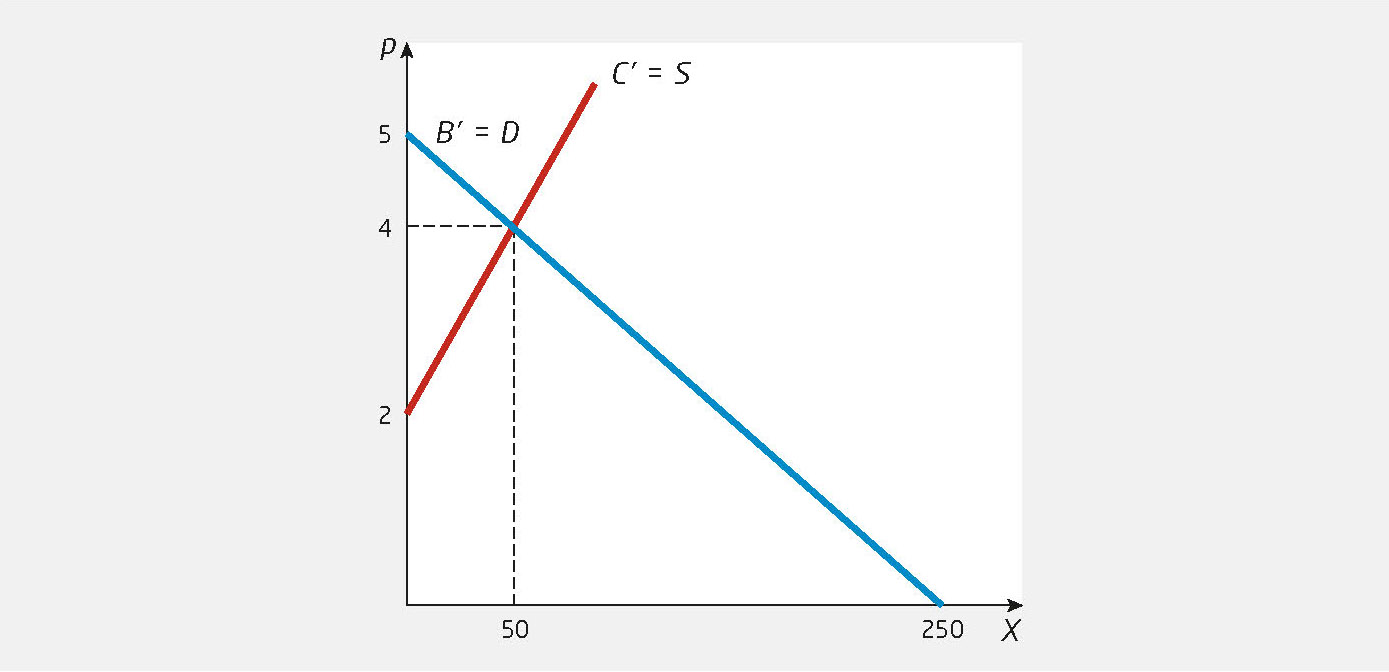 Figur 9.12 Markedslikevekt og effektiv ressursutnytting
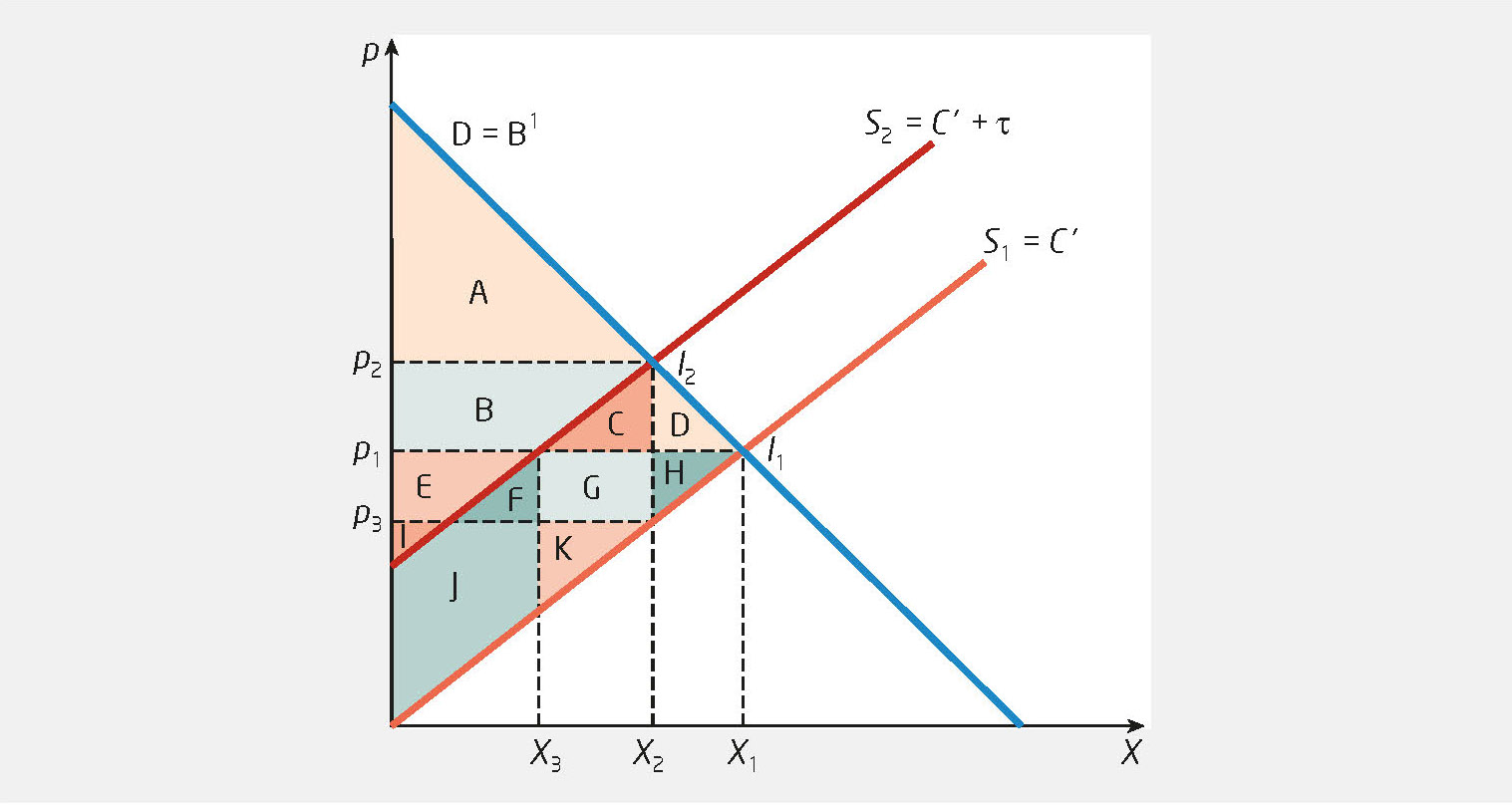 Figur 9.13 Virkningen av en avgift på et gode
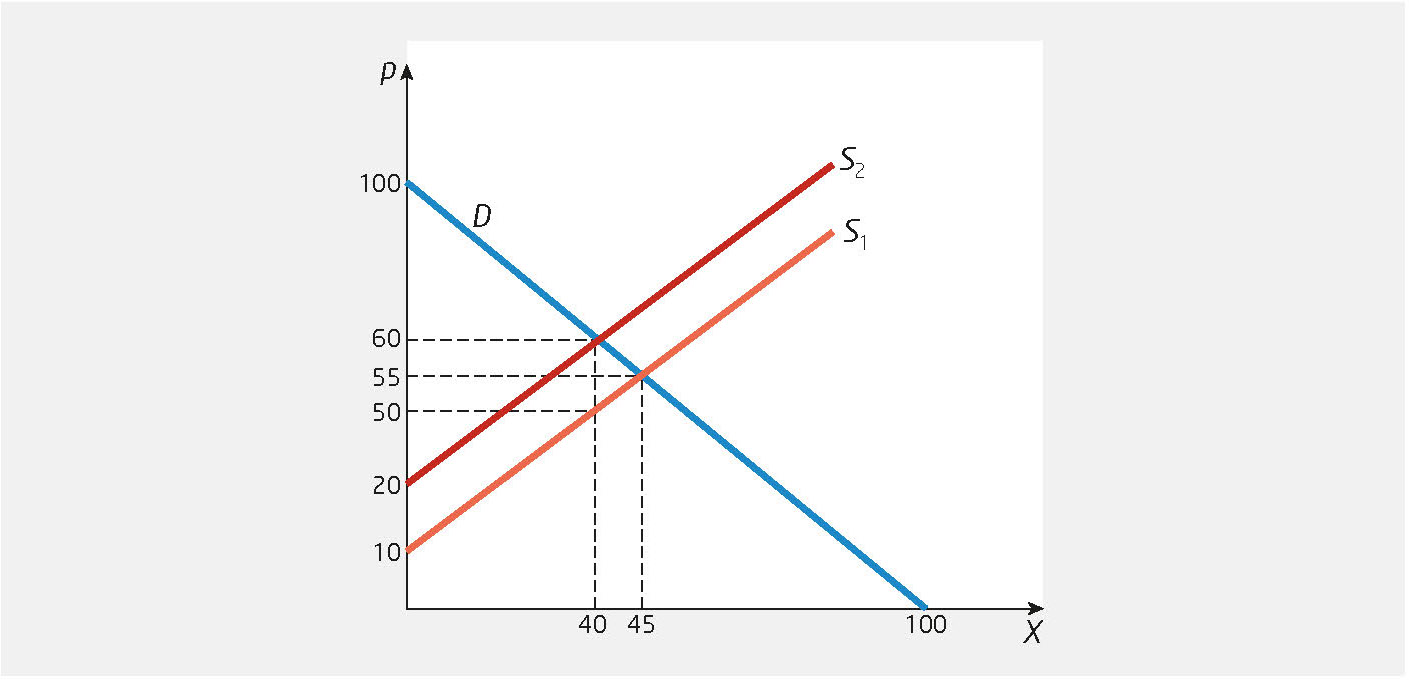 Figur 9.14 Eksempel på likevekt og samfunnsøkonomisk overskudd
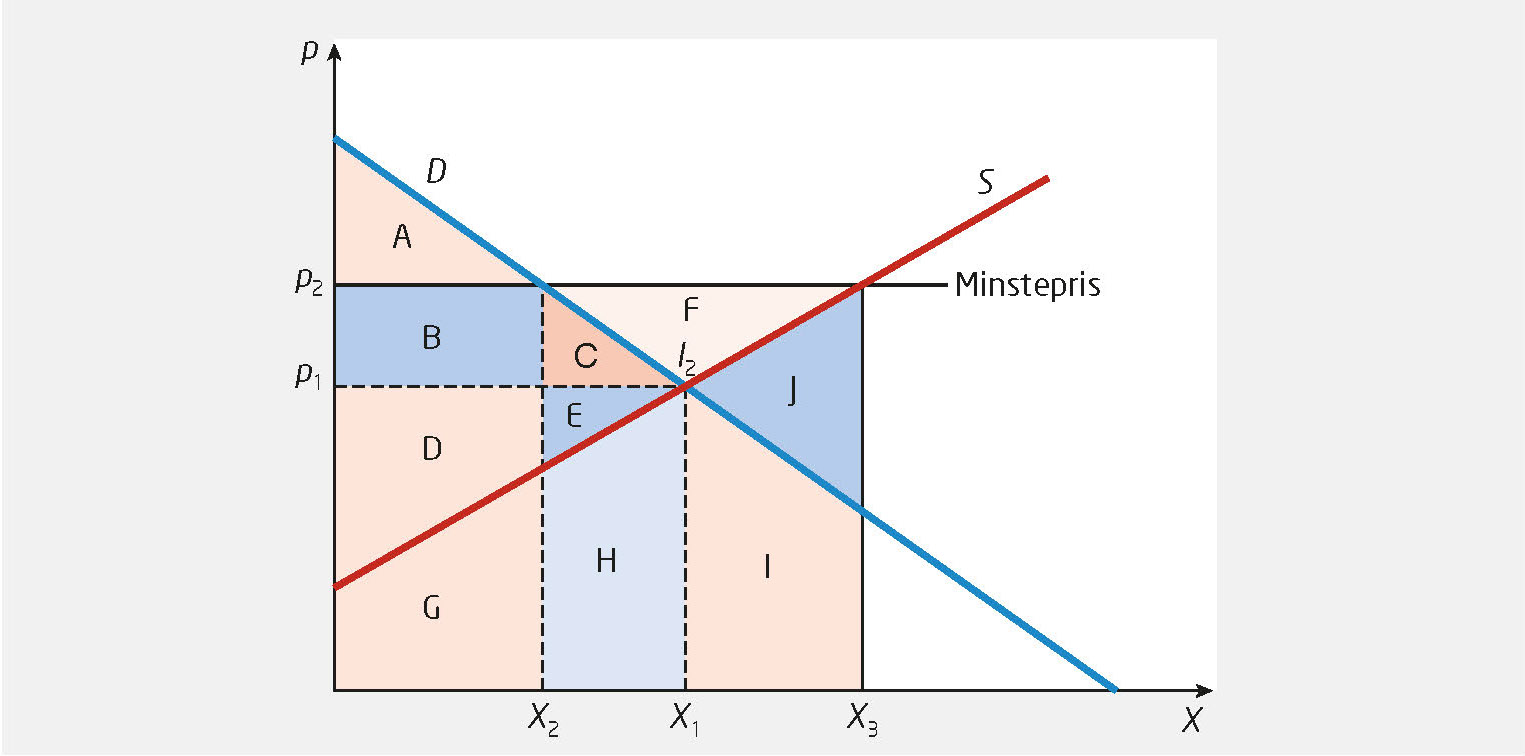 Figur 9.15 Velferdsvirkningene av å innføre minstepris
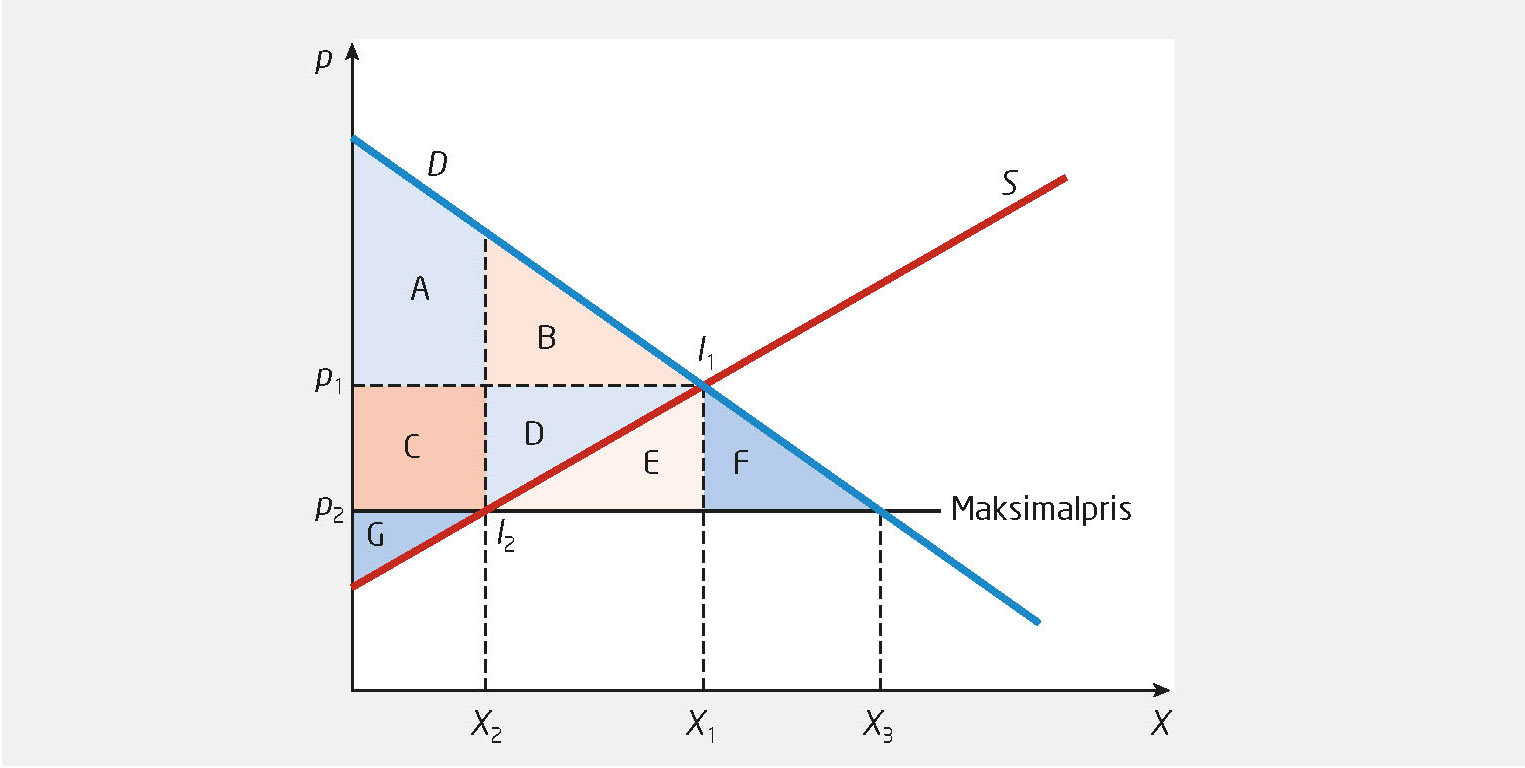 Figur 9.16 Velferdsvirkningene av å innføre en maksimalpris
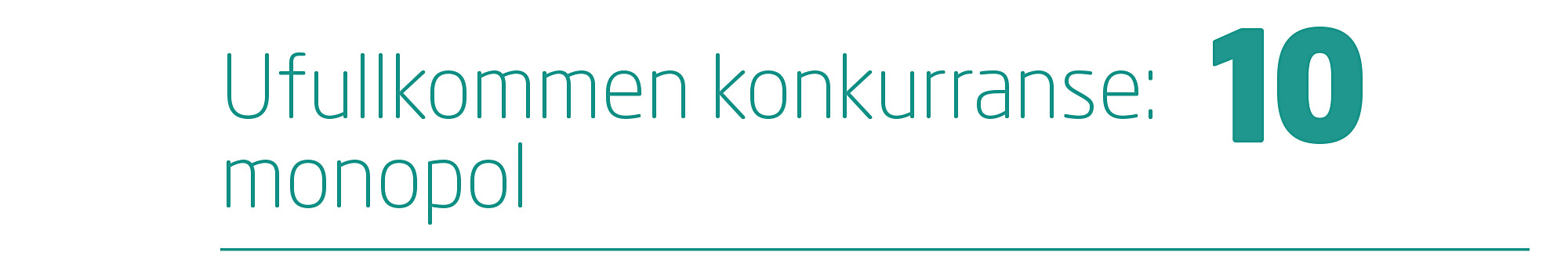 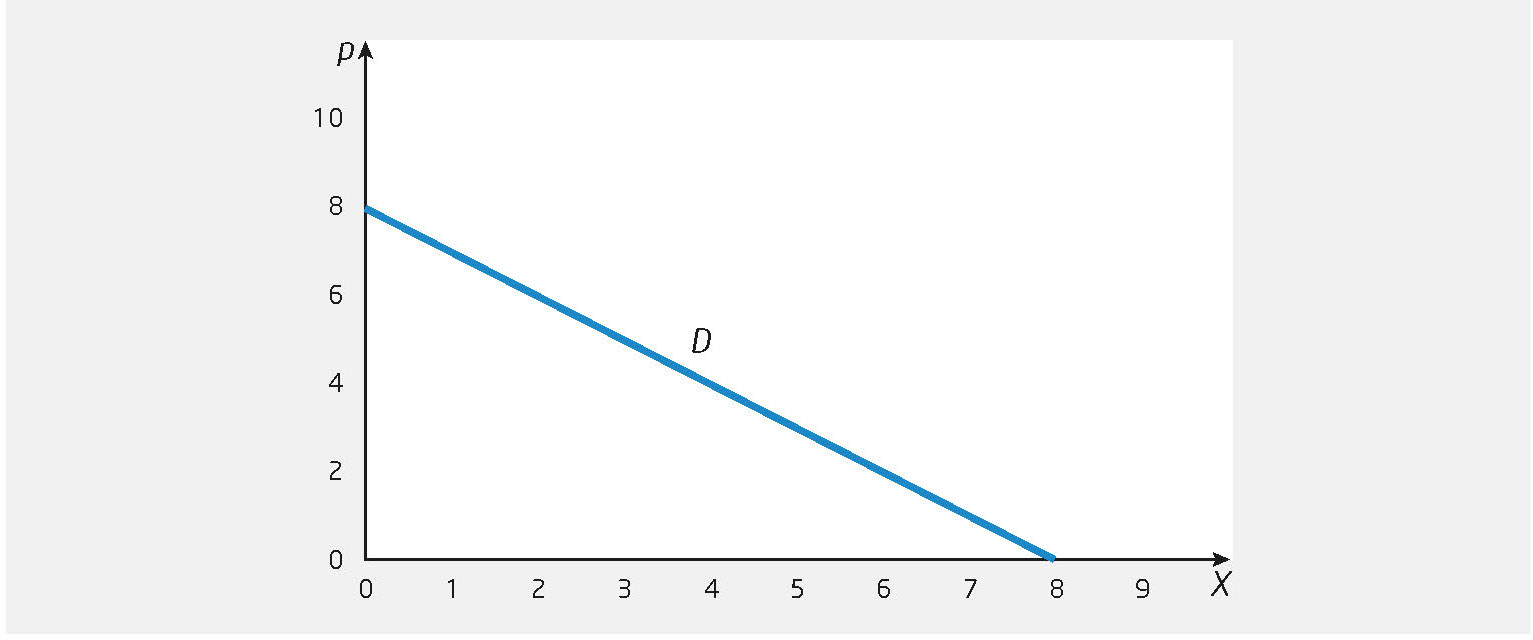 Figur 10.1 Markedsetterspørselen på prisform
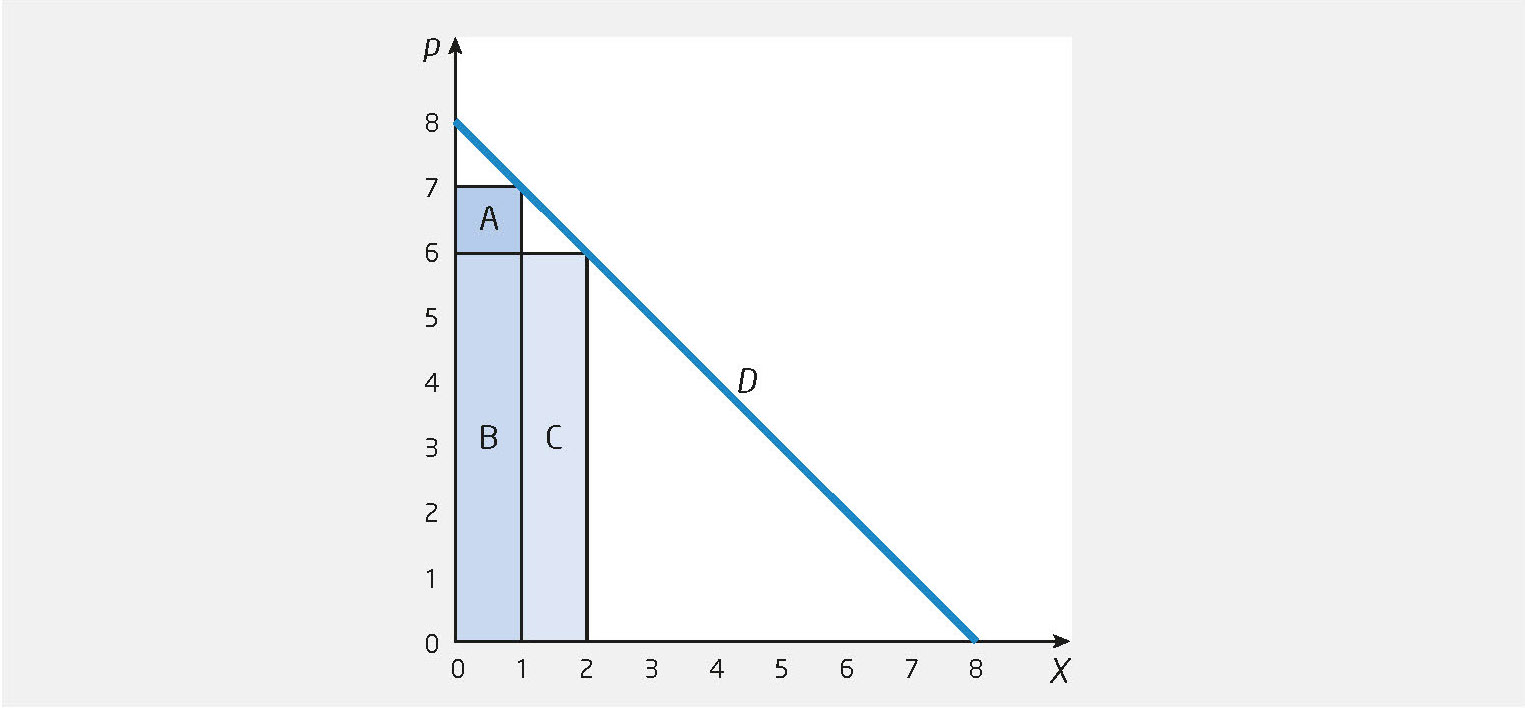 Figur 10.2 Utviklingen av grenseinntekten
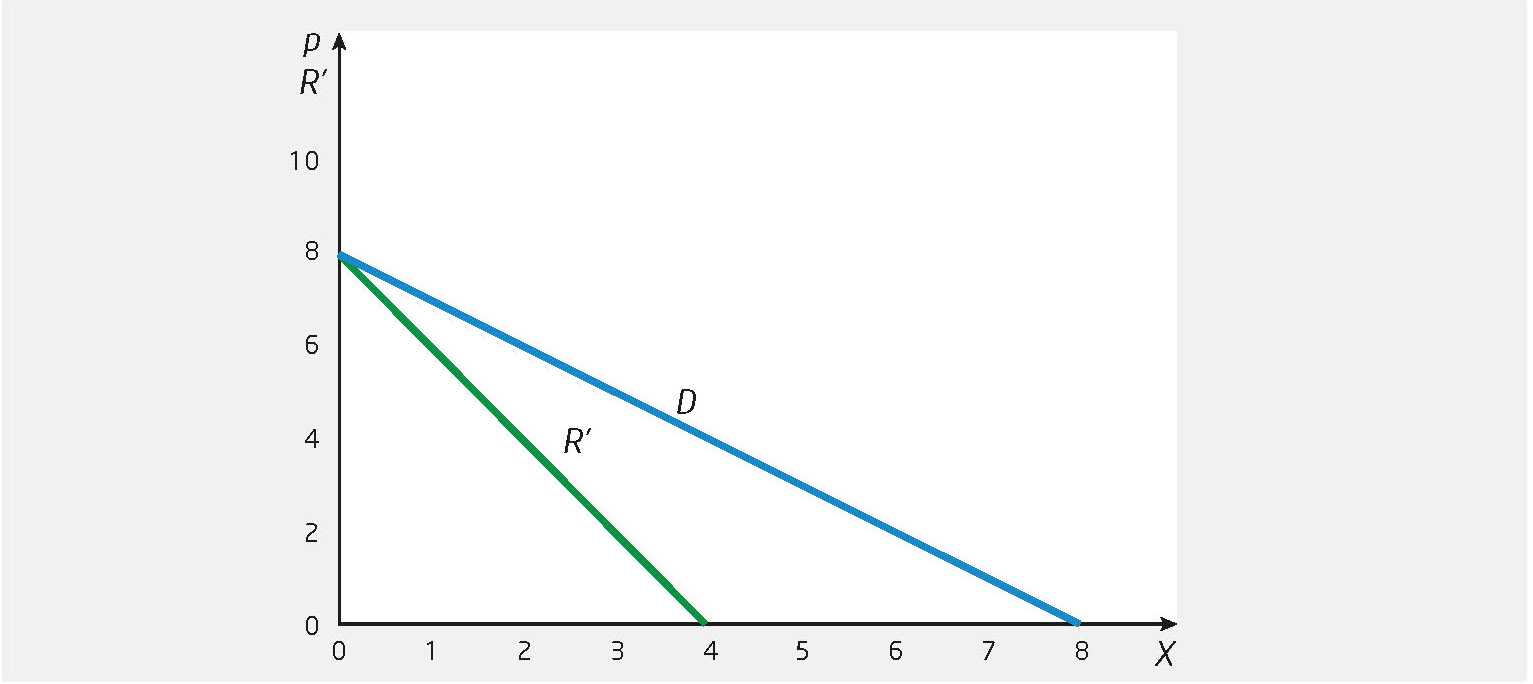 Figur 10.3 Etterspørselen på prisform og grenseinntekten
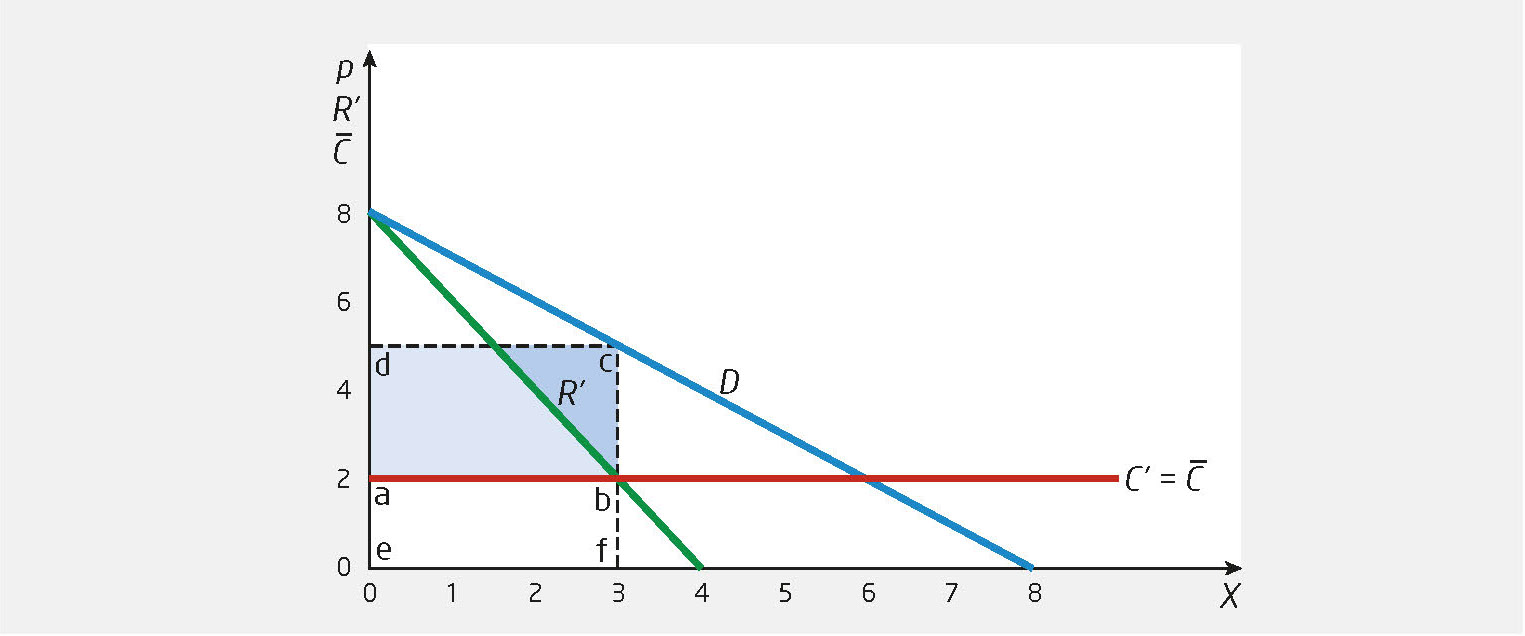 Figur 10.4 Monopolistens etterspørsel på prisform, grenseinntekten, grensekostnaden og maksimal fortjeneste
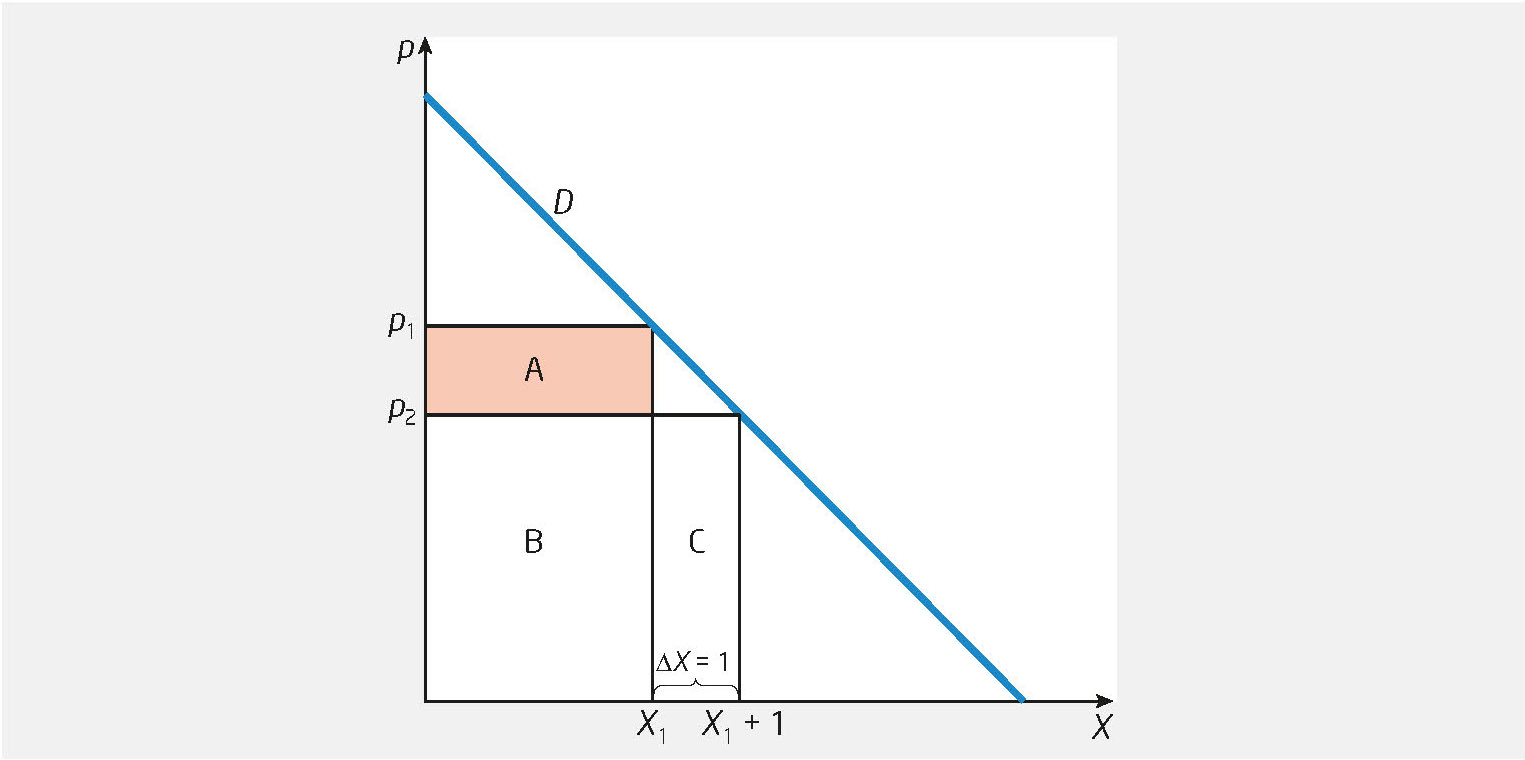 Figur 10.5 Grenseinntekten under monopol
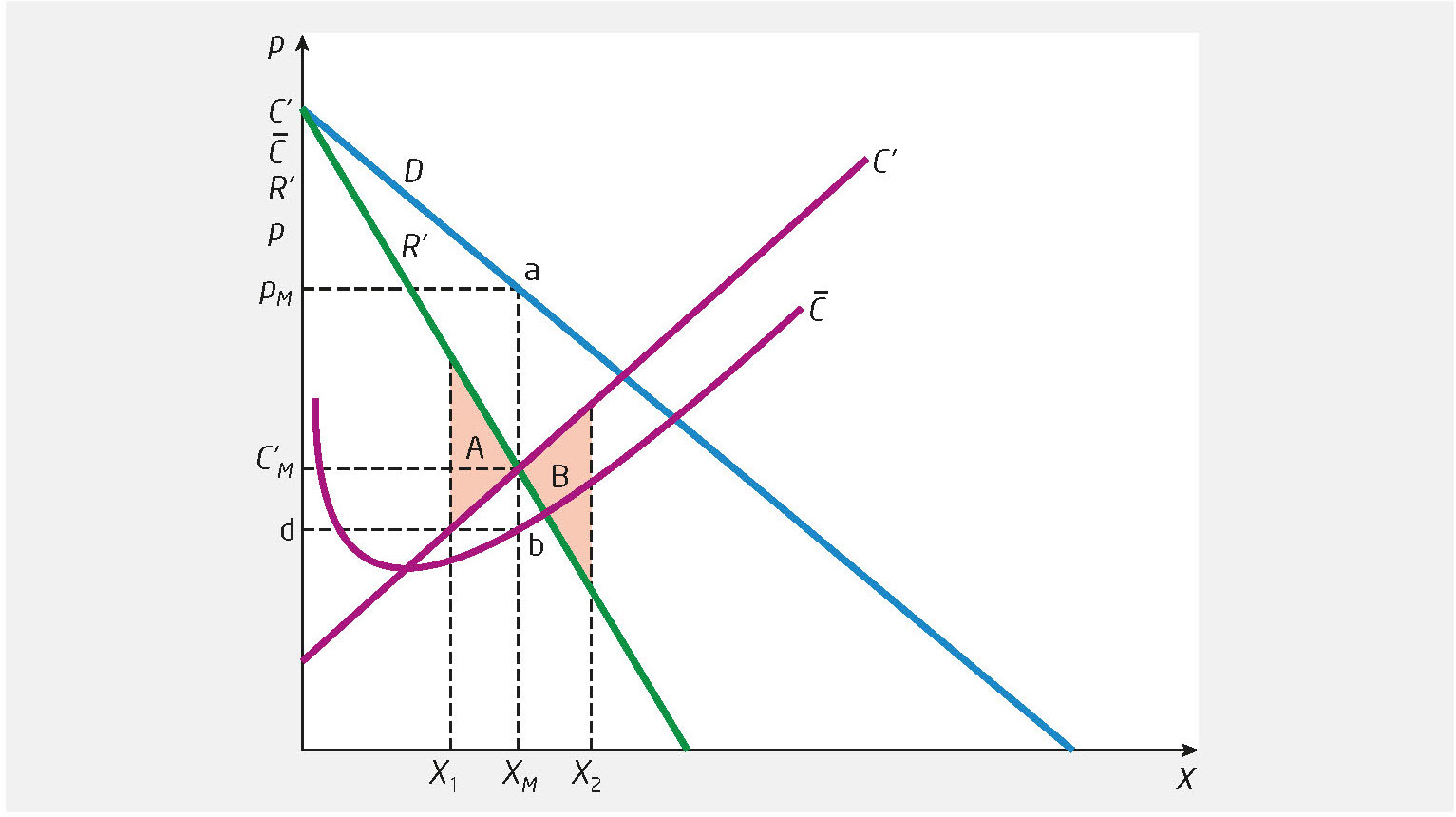 Figur 10.6 Monopolistens tilpasning i godemarkedet
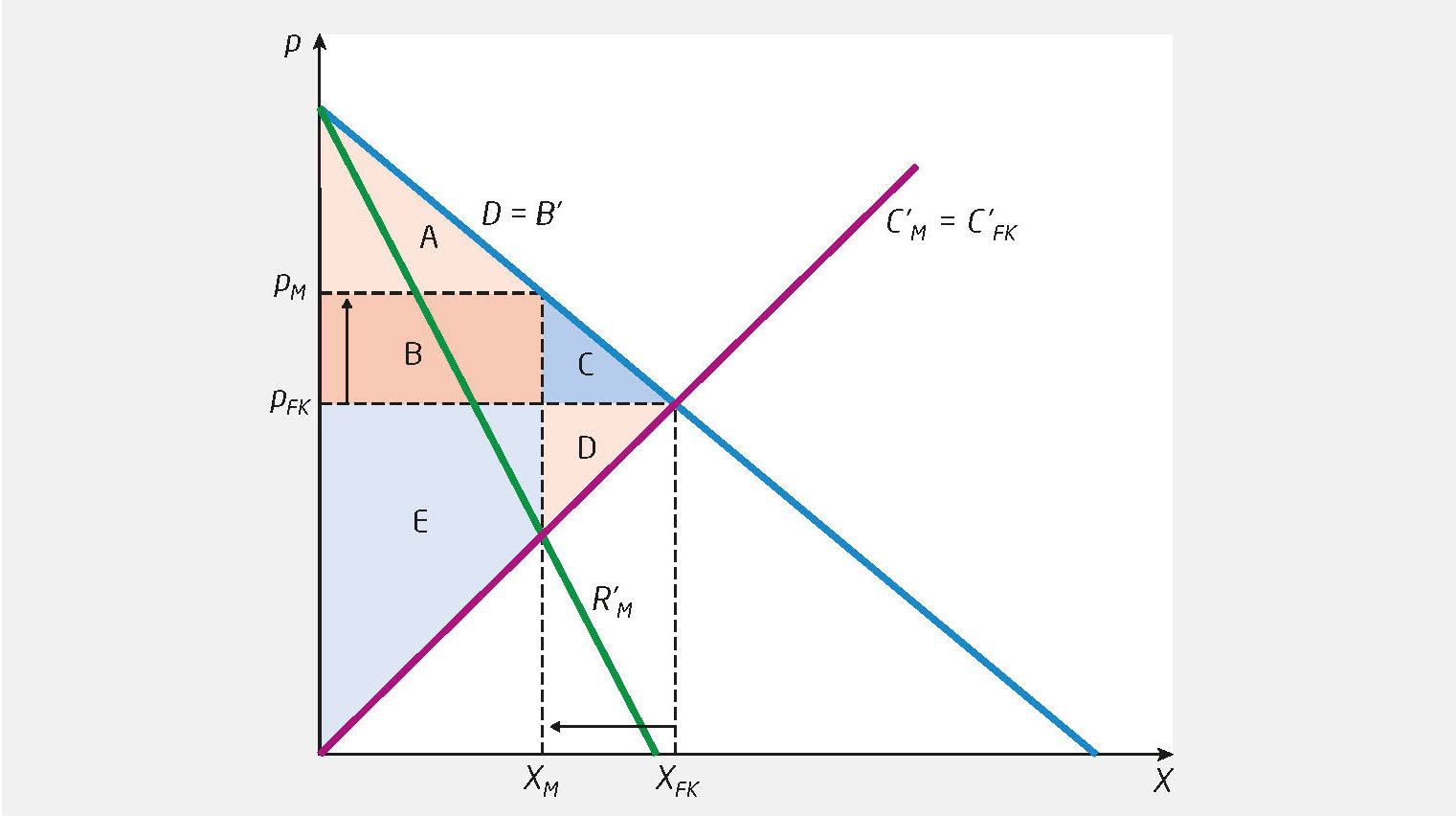 Figur 10.7 Samfunnsøkonomisk tap under monopol
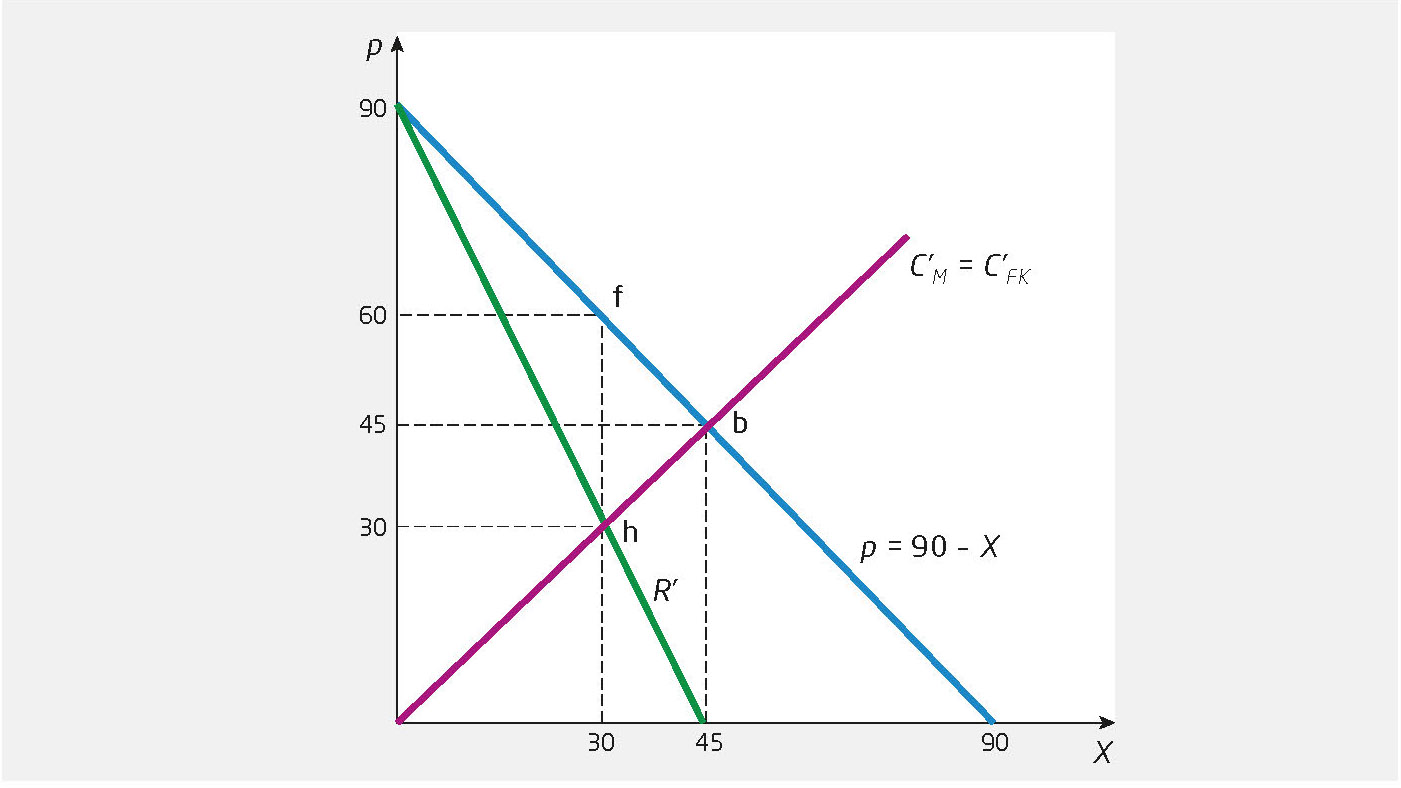 Figur 10.8 Et eksempel på samfunnsøkonomiske virkninger av monopol
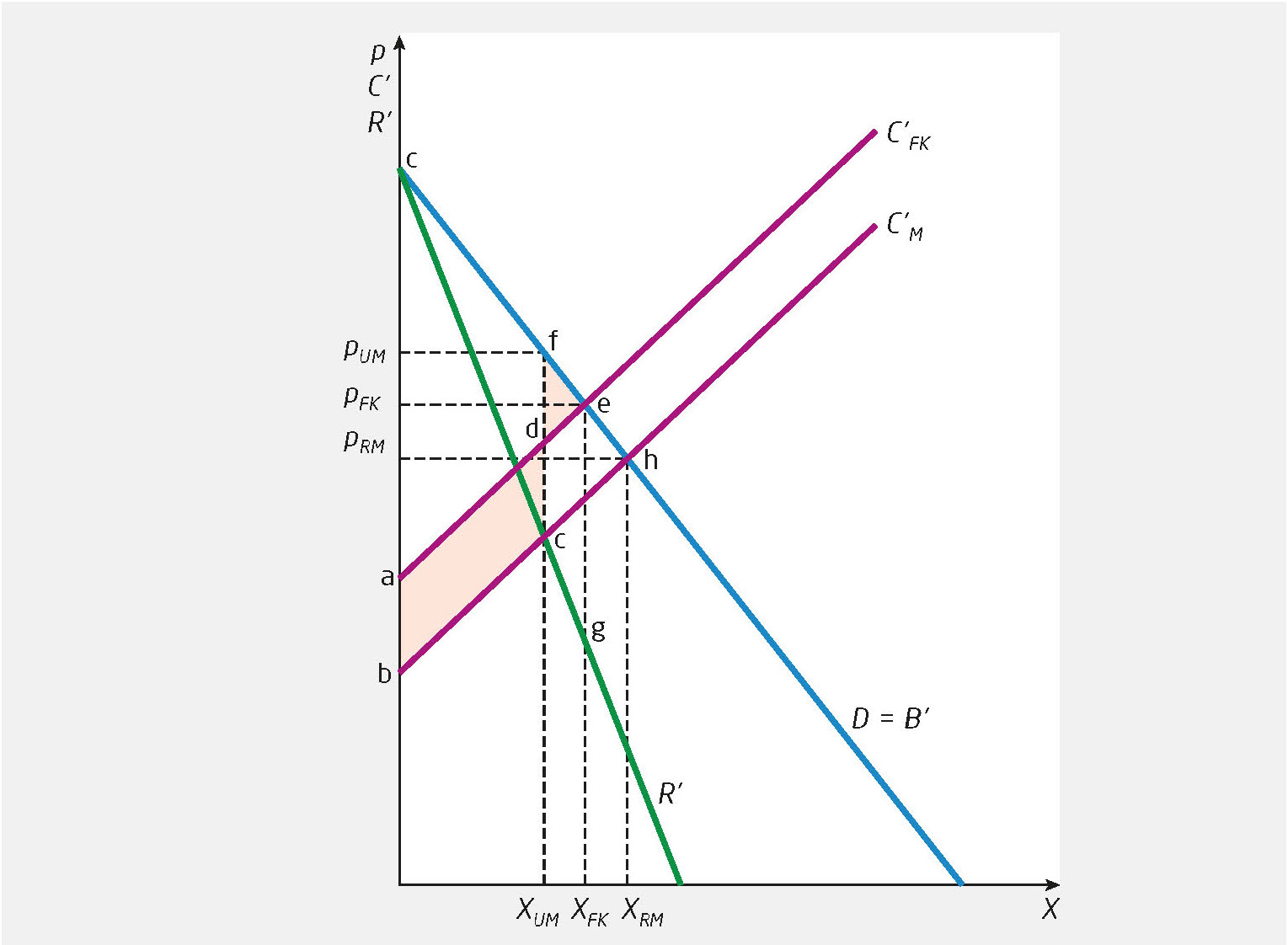 Figur 10.9 Virkningene av monopol i tilfelle X-effektivitet
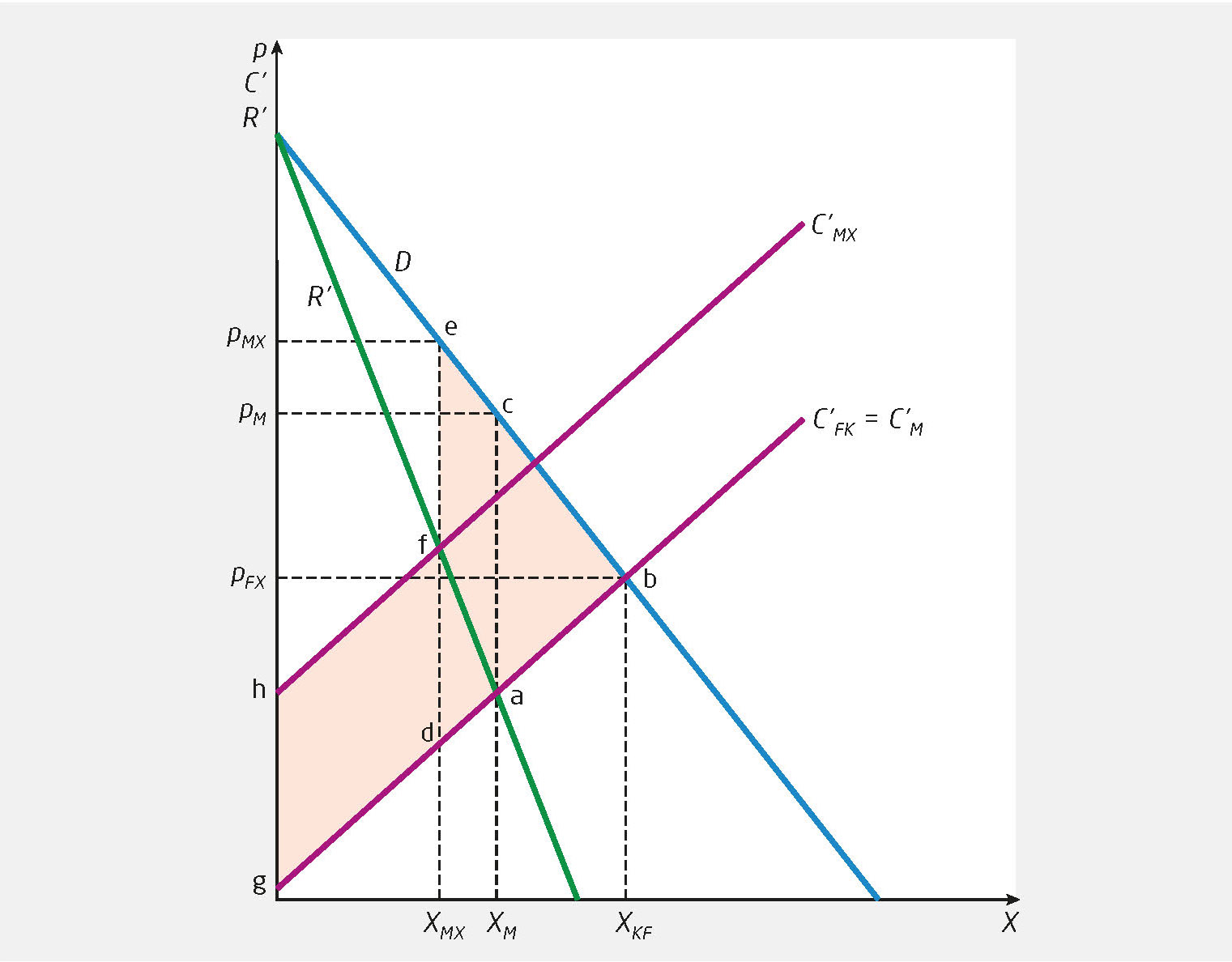 Figur 10.10 Virkningene av monopol i tilfelle X-ineffektivitet
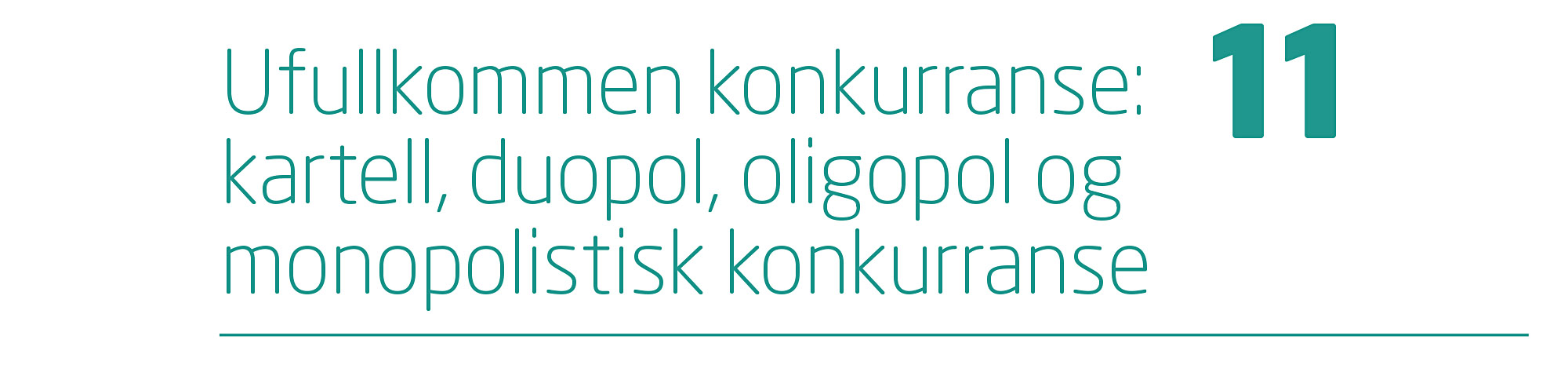 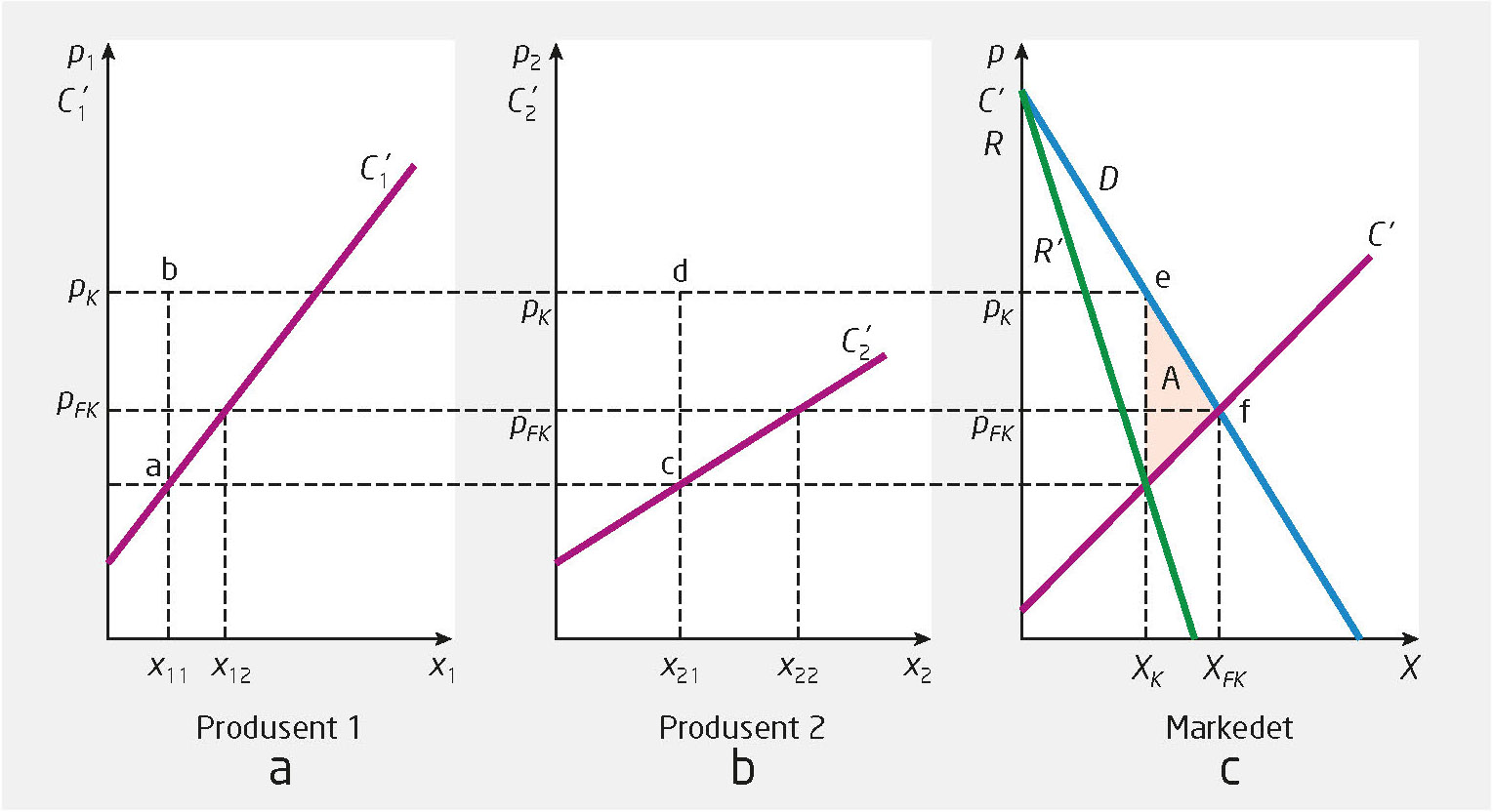 Figur 11.1 a-c Virkningen av et kartell i markedet
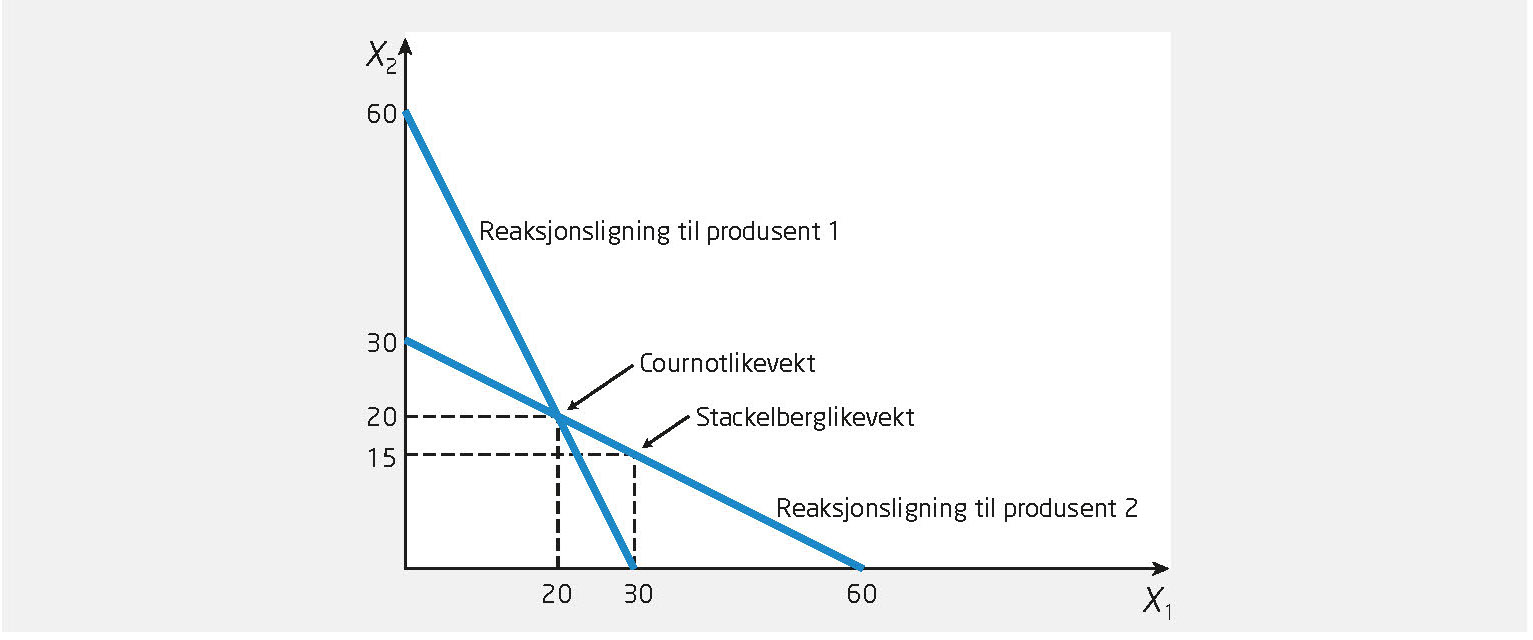 Figur 11.2 Reaksjonsligninger til produsent 1 og produsent 2 og likevekt i cournotmodellen og stackelbergmodellen
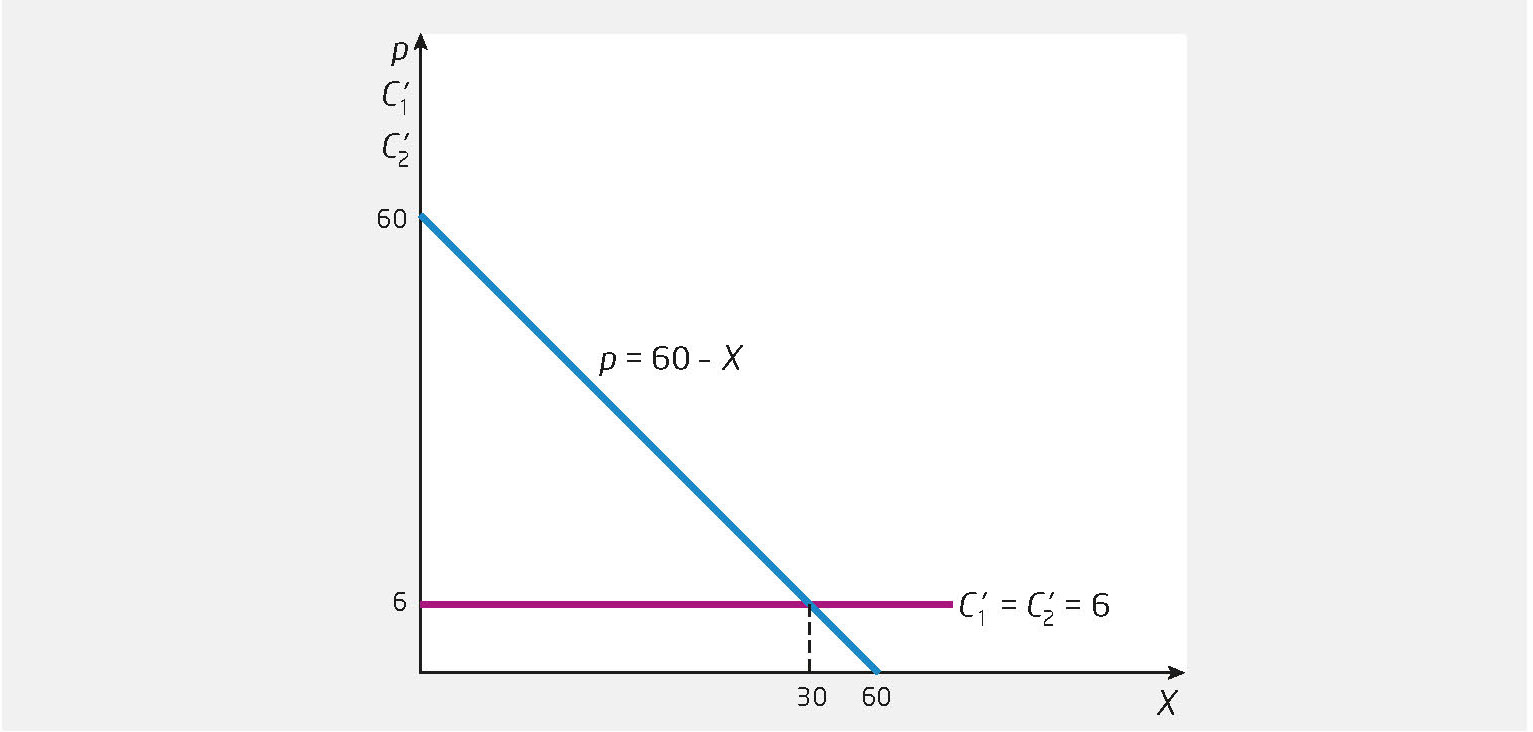 Figur 11.3 Likevekt i bertrandmodellen
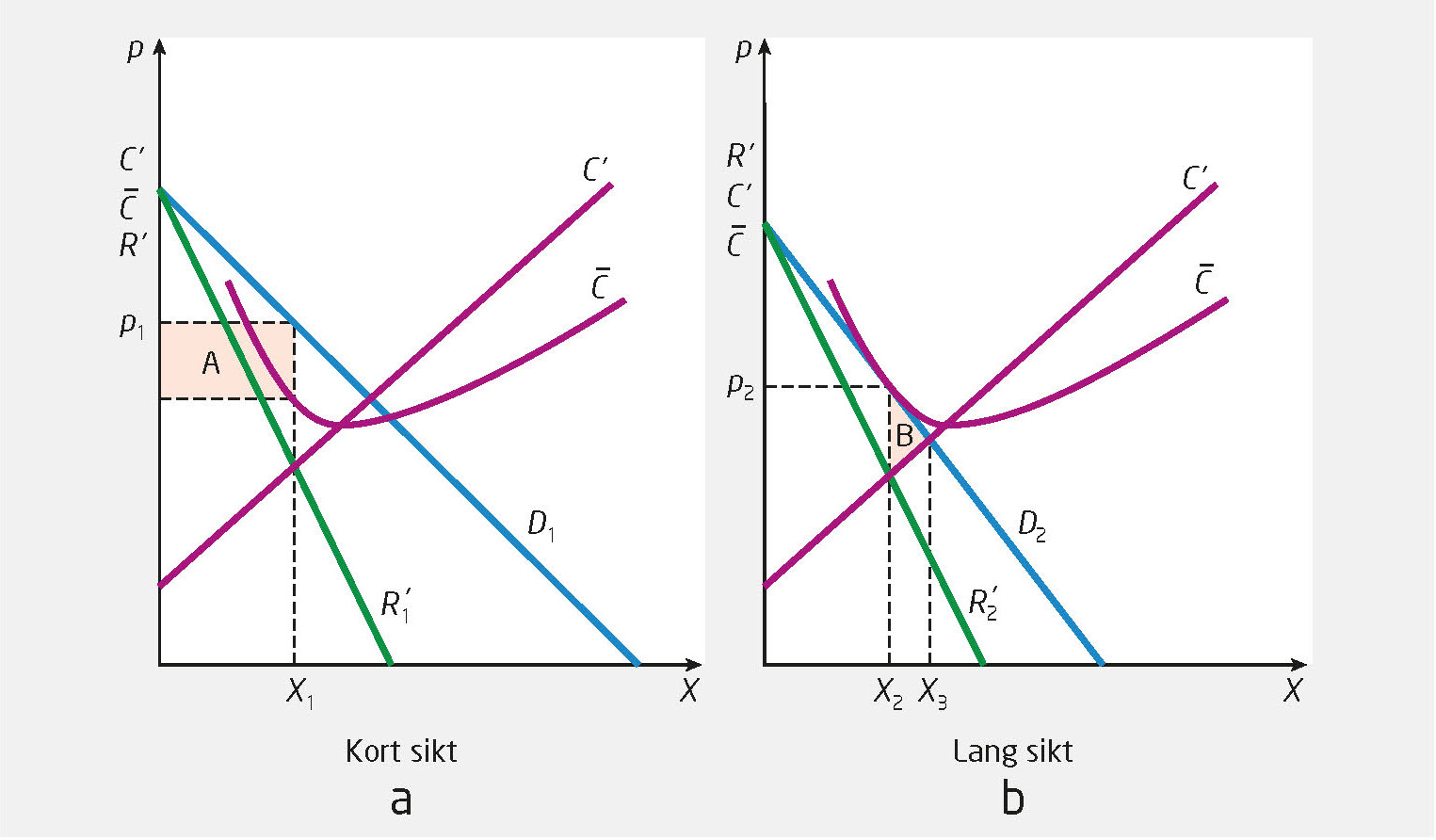 Figur 11.4 a-b En produsents tilpasning på kort og lang sikt i et marked med monopolistisk konkurranse
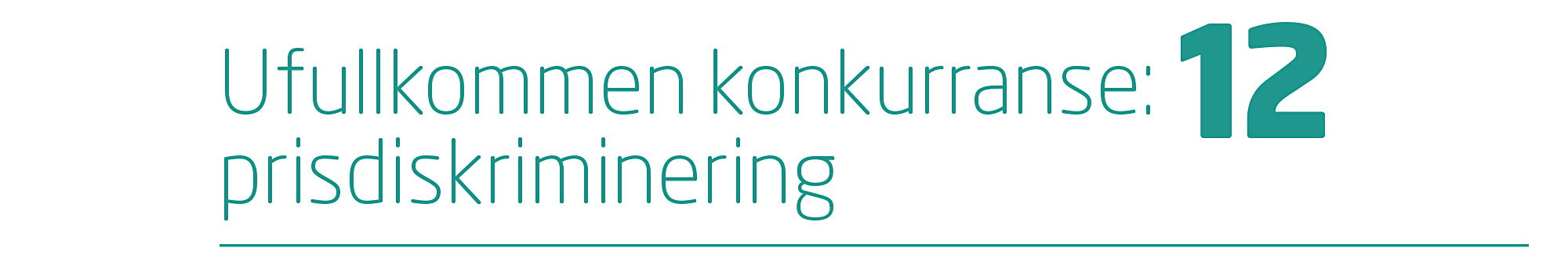 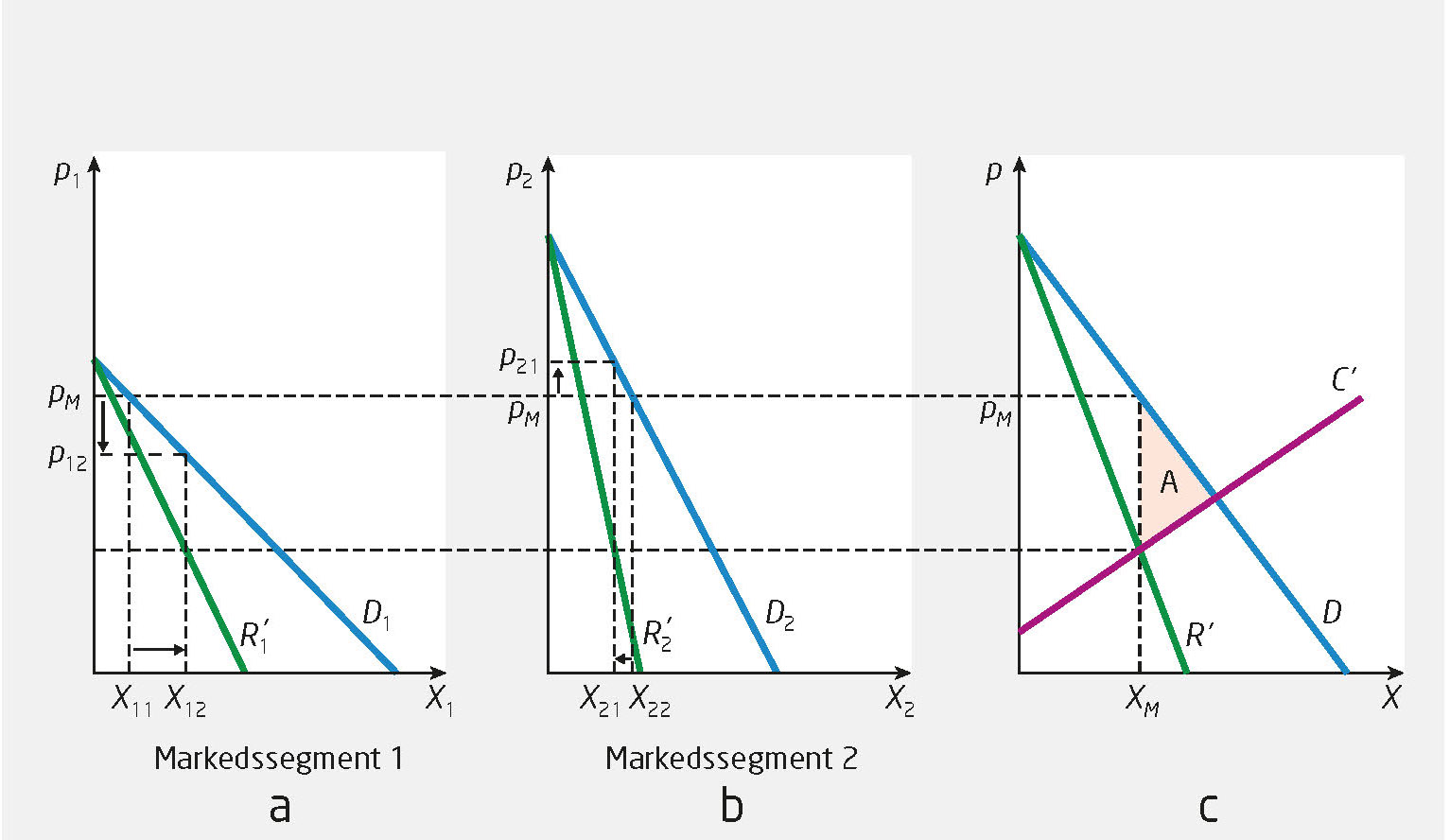 Figur 12.1 a-c Markedstilpasning til en monopolist med prisdiskriminering
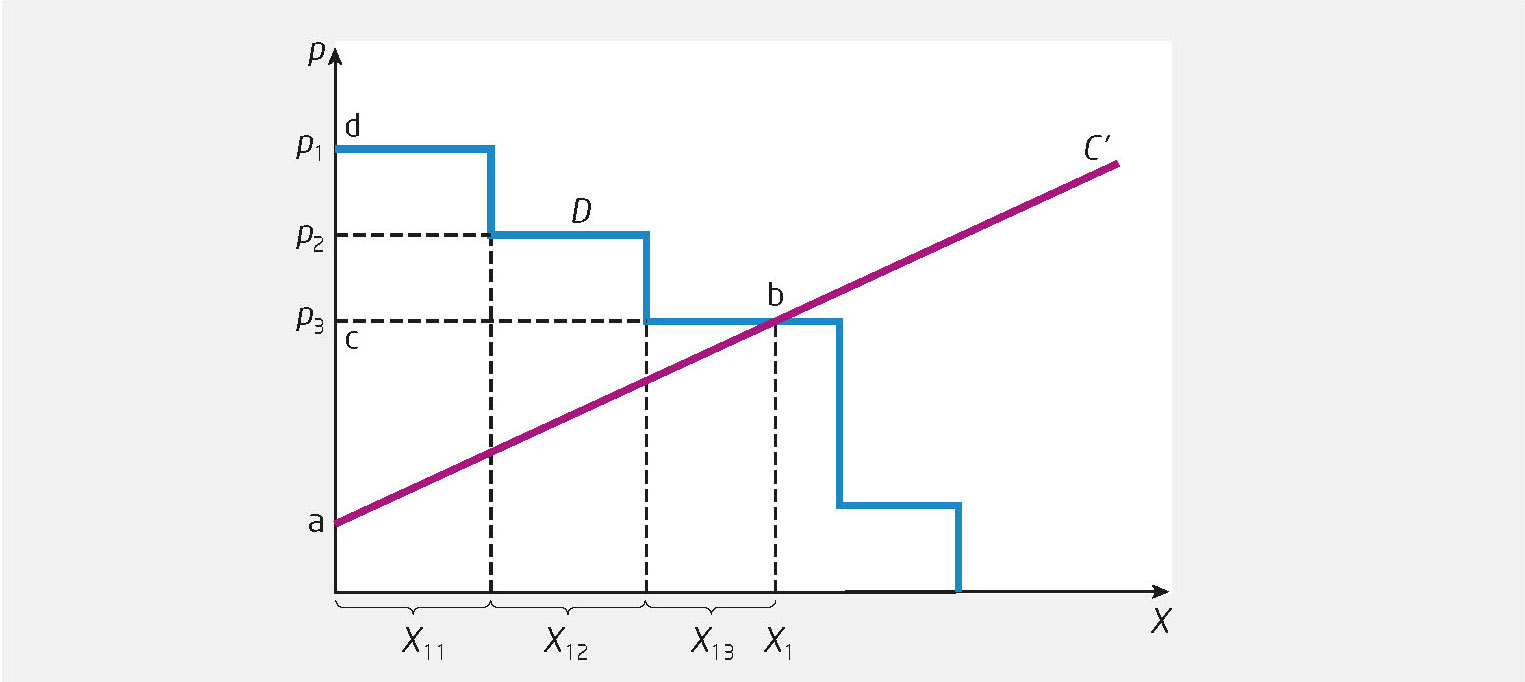 Figur 12.2 Eksempel på fullstendig prisdiskriminering
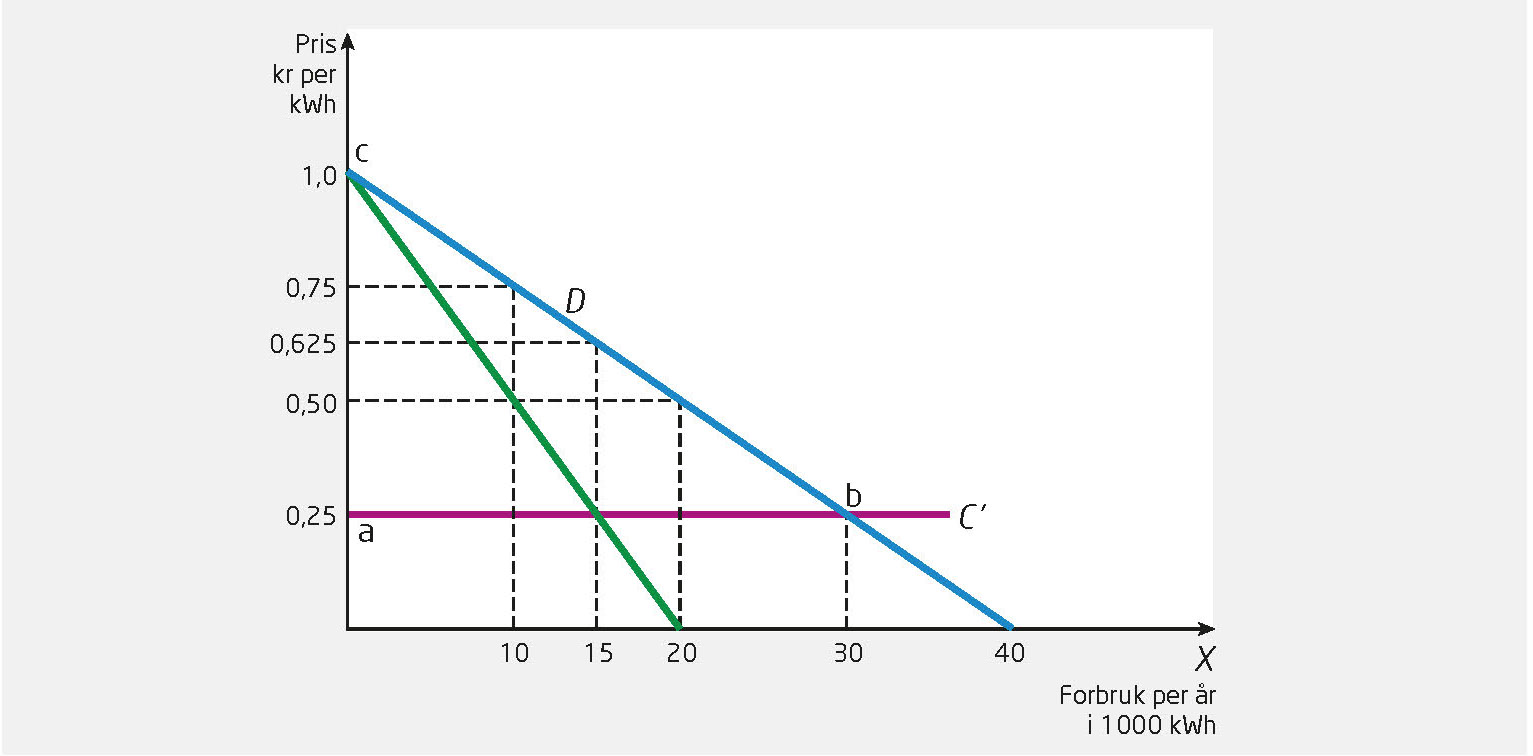 Figur 12.3 Eksempel på trappeprissystem for en monopolist i kraftmarkedet
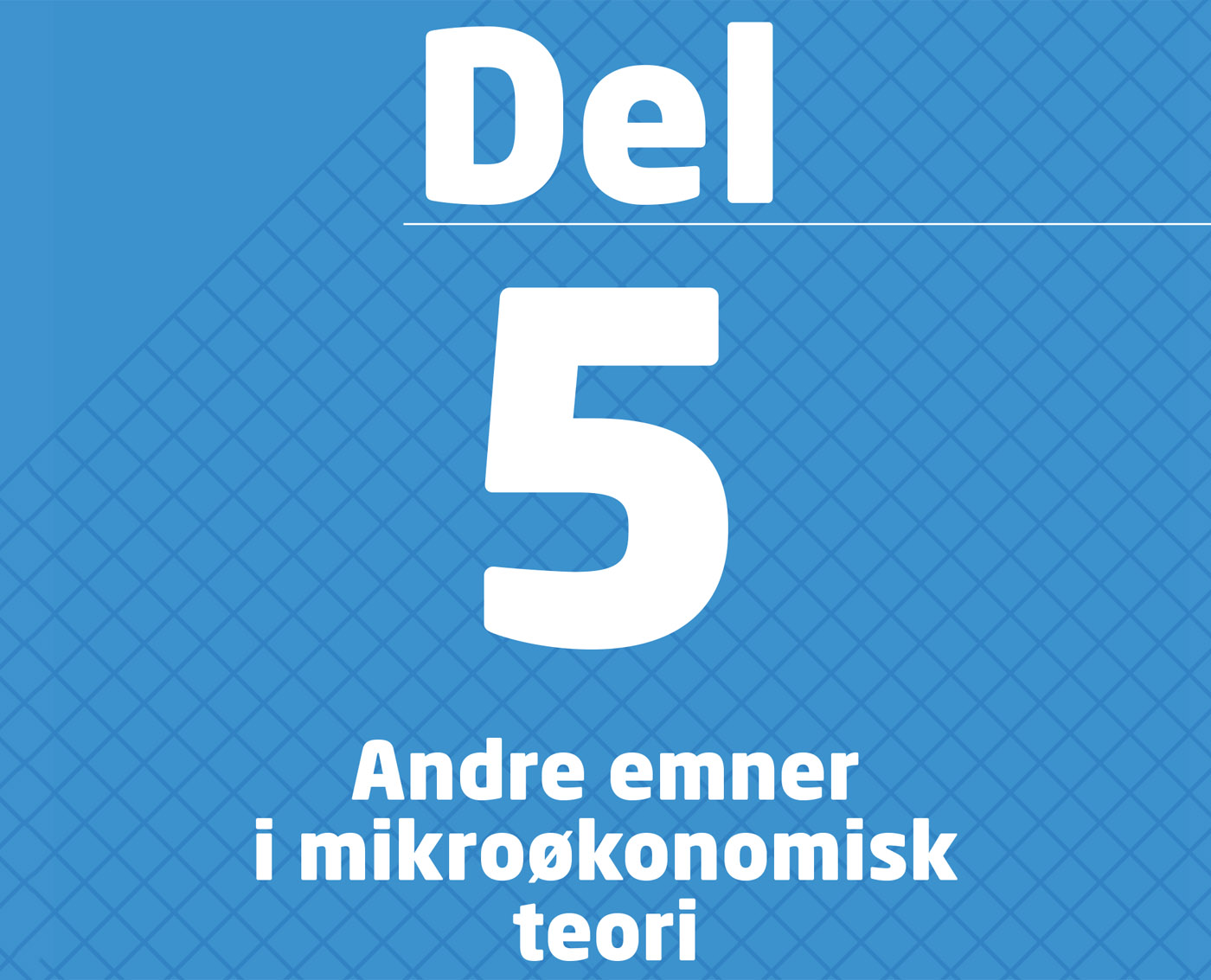 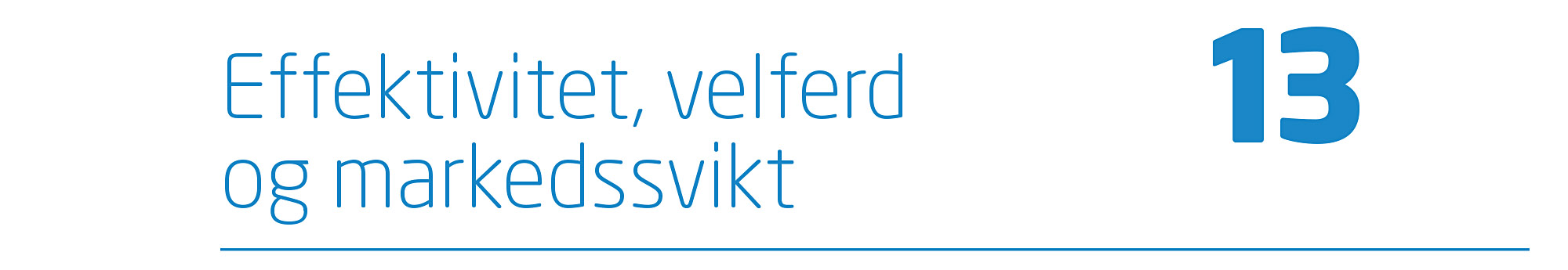 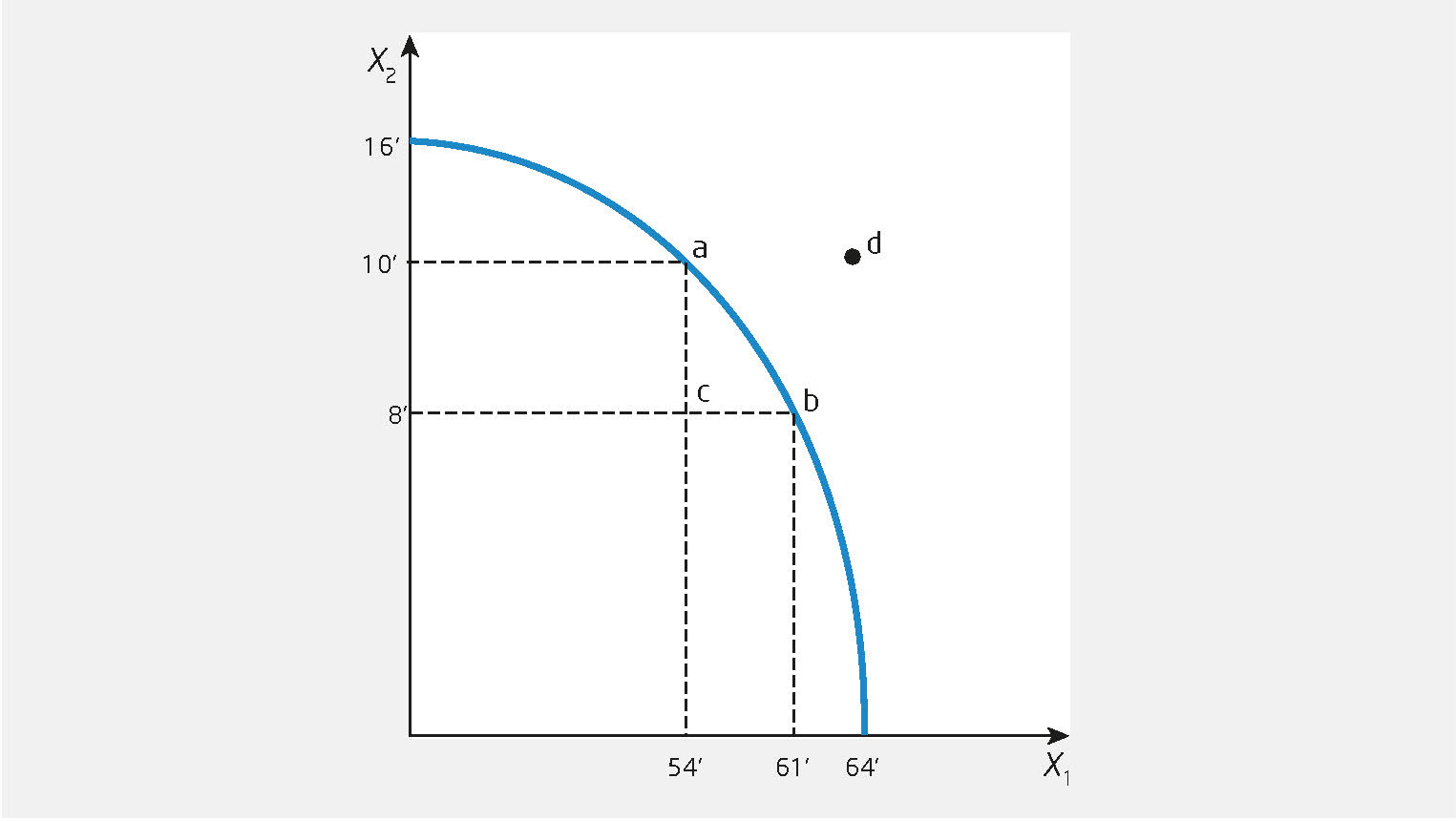 Figur 13.1 Produksjonsmulighetskurven i et samfunn med gitt ressursgrunnlag, teknologi og organisatorisk kunnskapsnivå. To goder: klær og mat. Alle tall er i antall tusen enheter.
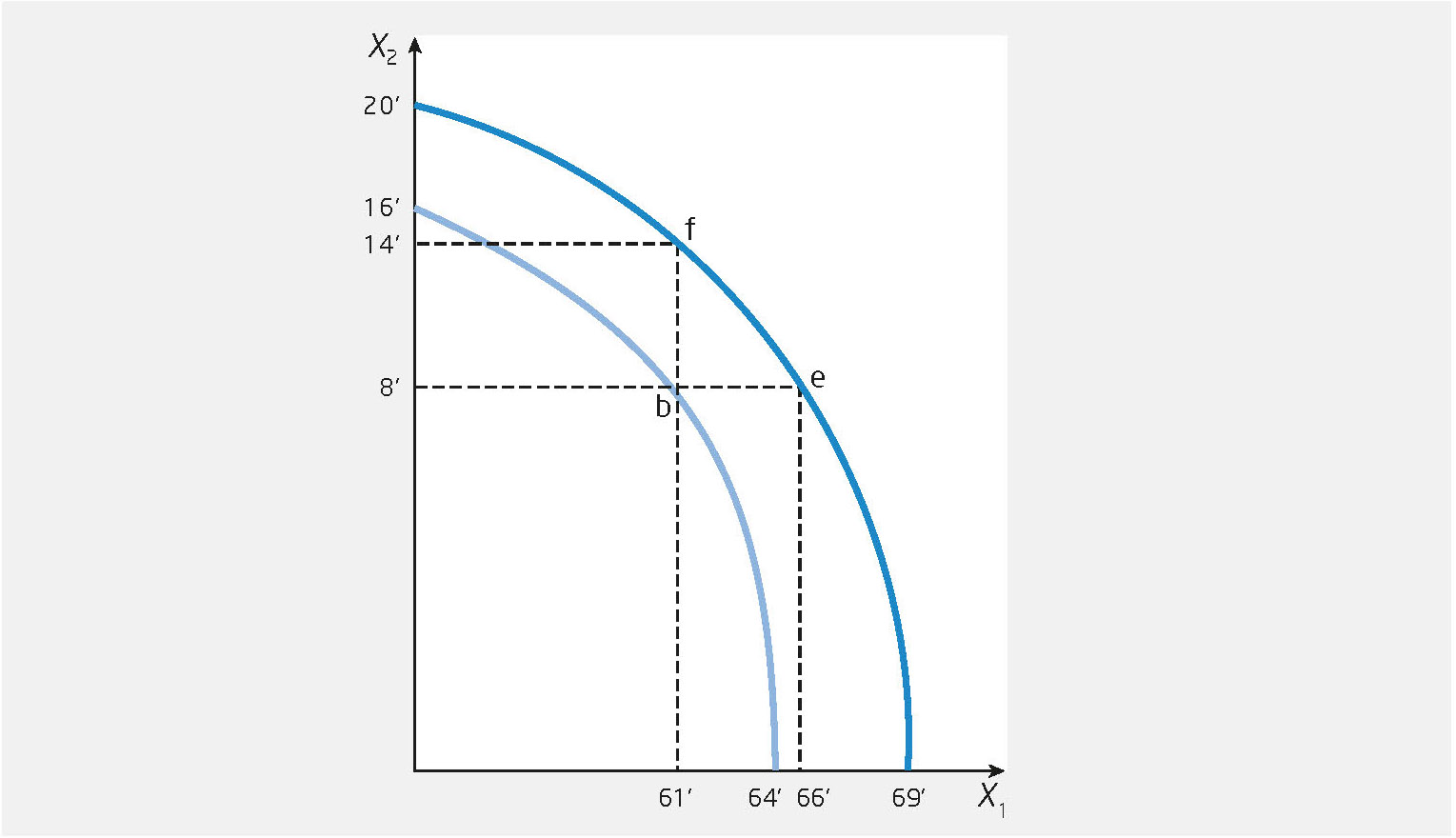 Figur 13.2 Betydningen av teknologiske og organisatoriske forbedringer i samfunnet
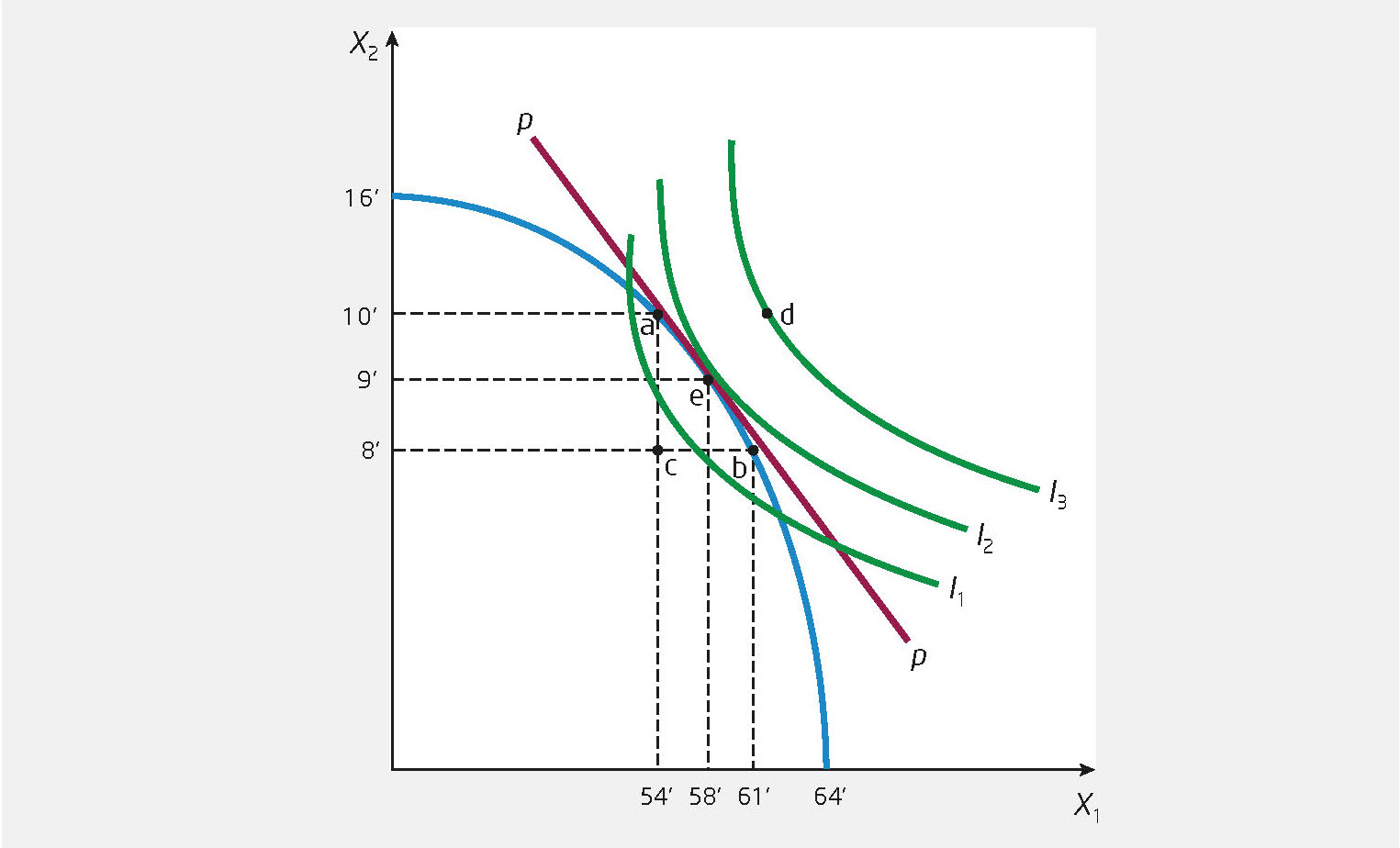 Figur 13.3 Valg av godekombinasjon i et samfunn med gitt ressursgrunnlag, teknologi og organisatorisk kunnskapsnivå. To goder: klær og mat. Alle tall i antall tusen enheter.
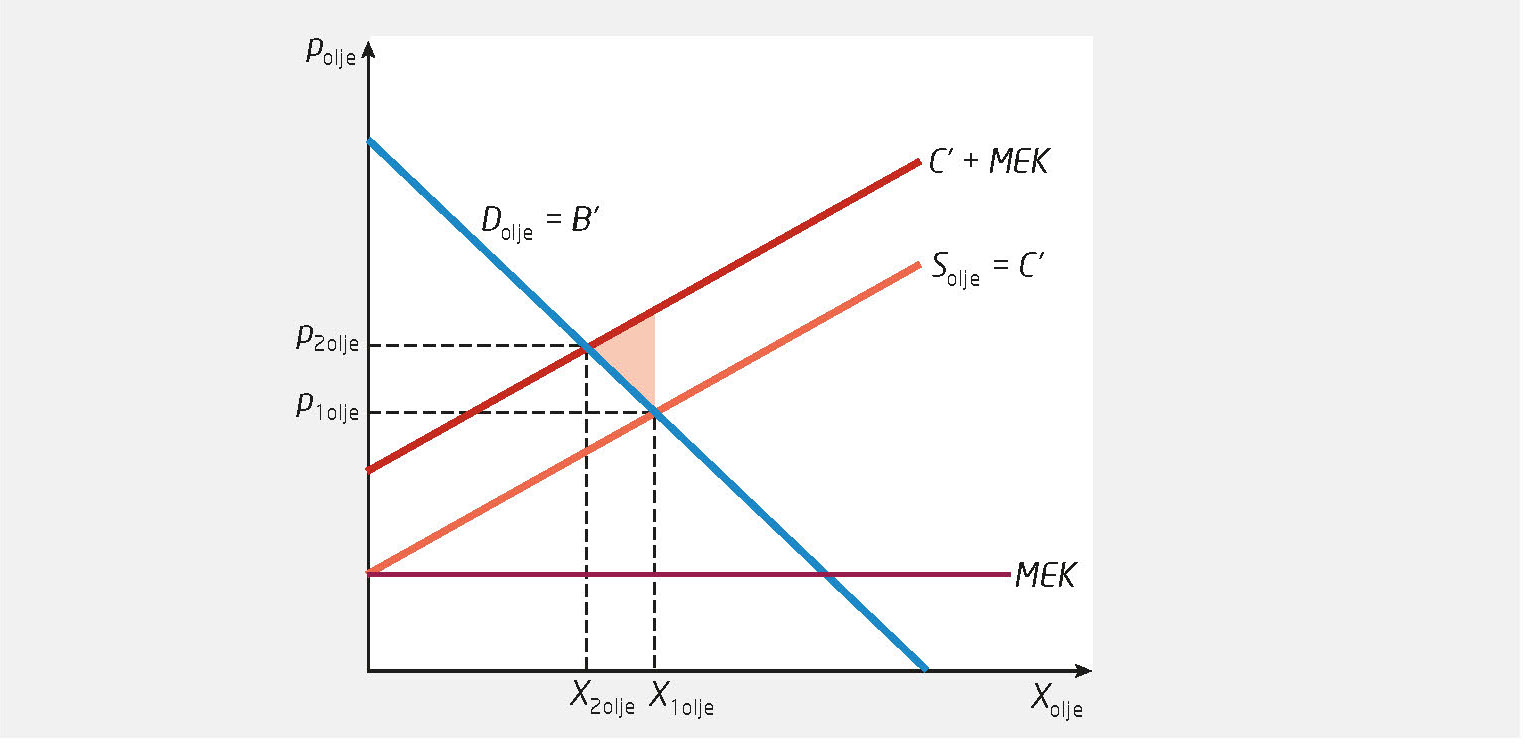 Figur 13.4 Effektivitetstap med negative eksterne virkninger
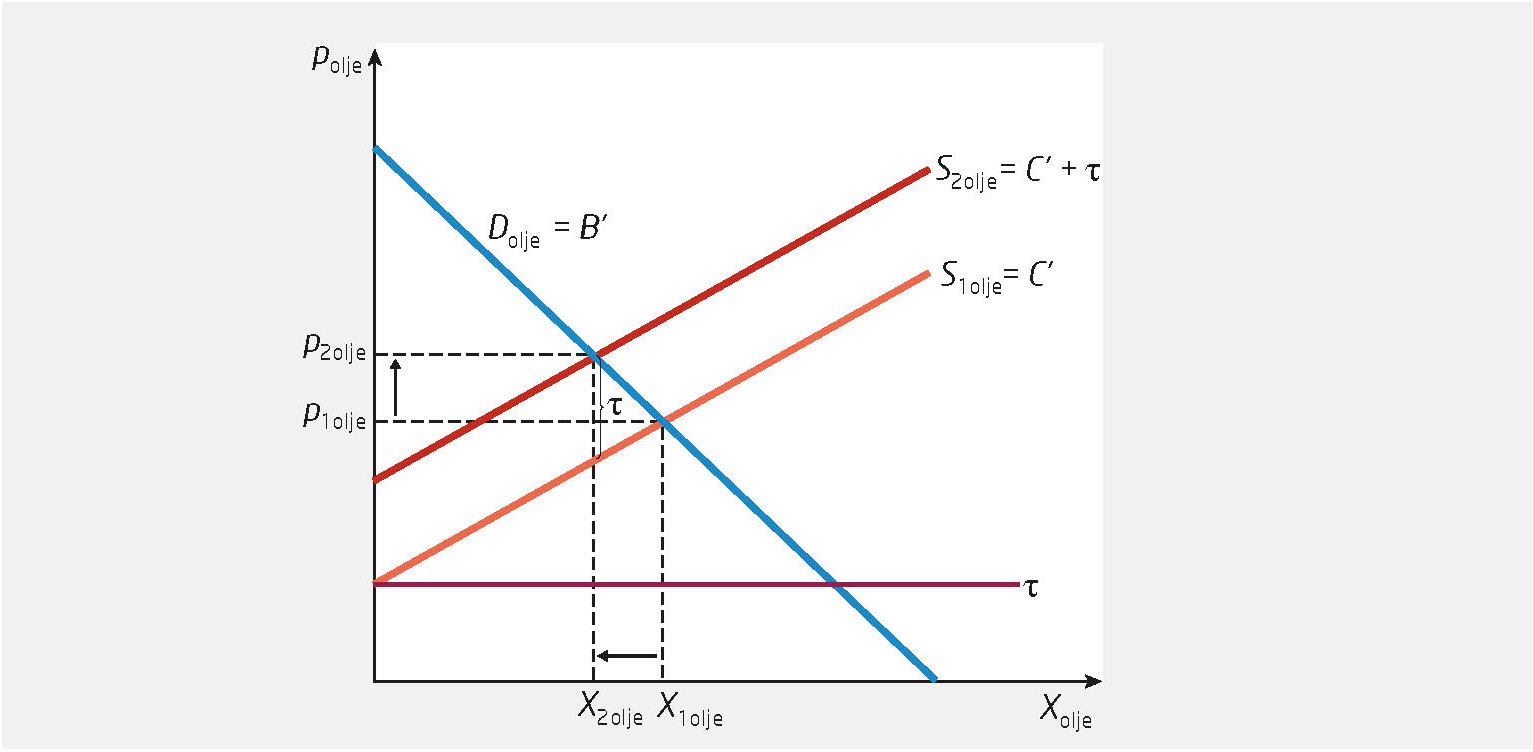 Figur 13.5 Virkningen av en avgift for å eliminere effektivitetstap med negative eksterne virkninger
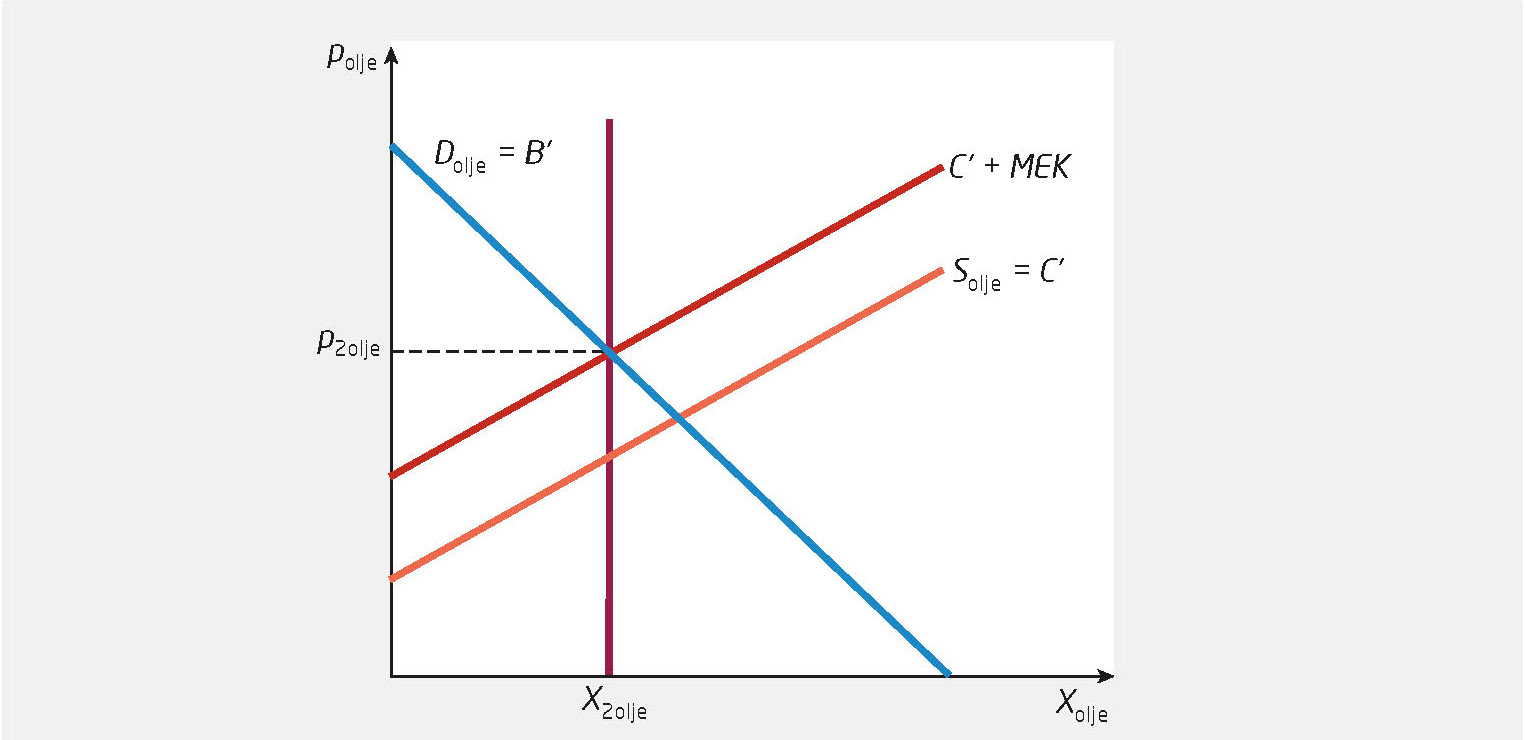 Figur 13.6 Virkningen av en regulering av produksjon for å eliminere effektivitetstap med negative eksterne virkninger
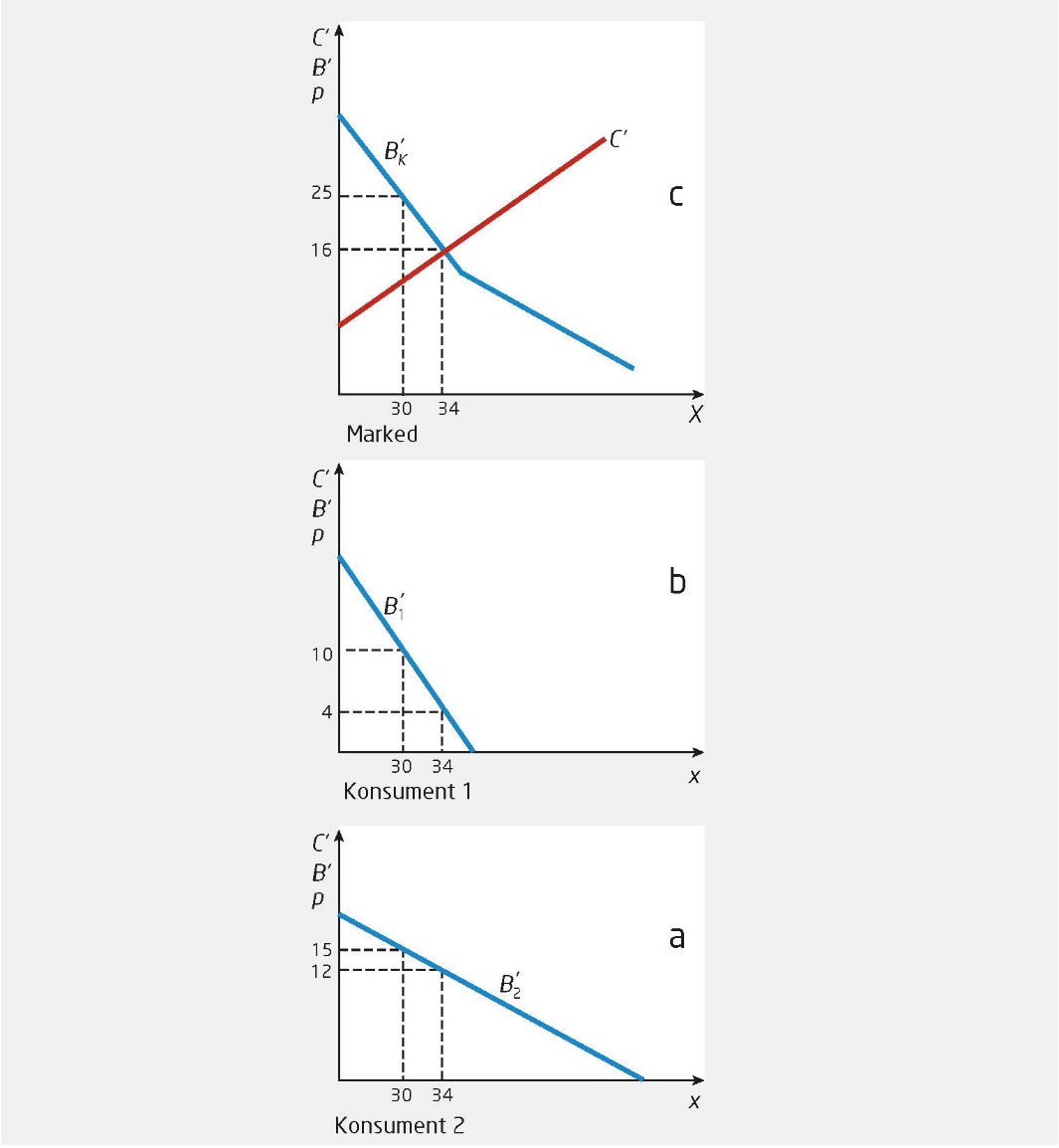 Figur 13.7 a-c Utledning av optimal (effektiv) produksjon av et kollektivt gode
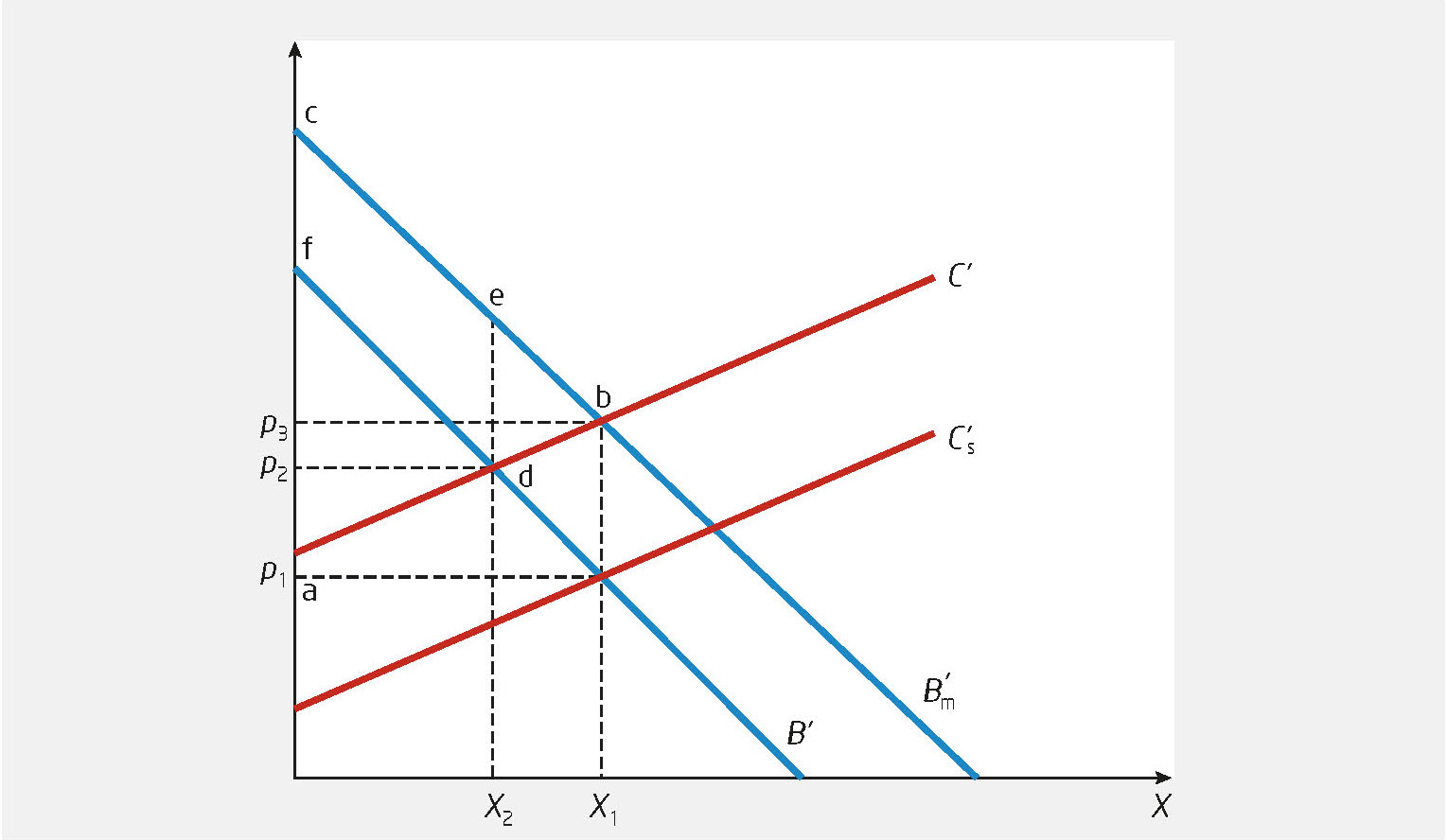 Figur 13.8 Produksjon av et formyndergode av kategorien merit goods ved hjelp av subsidier
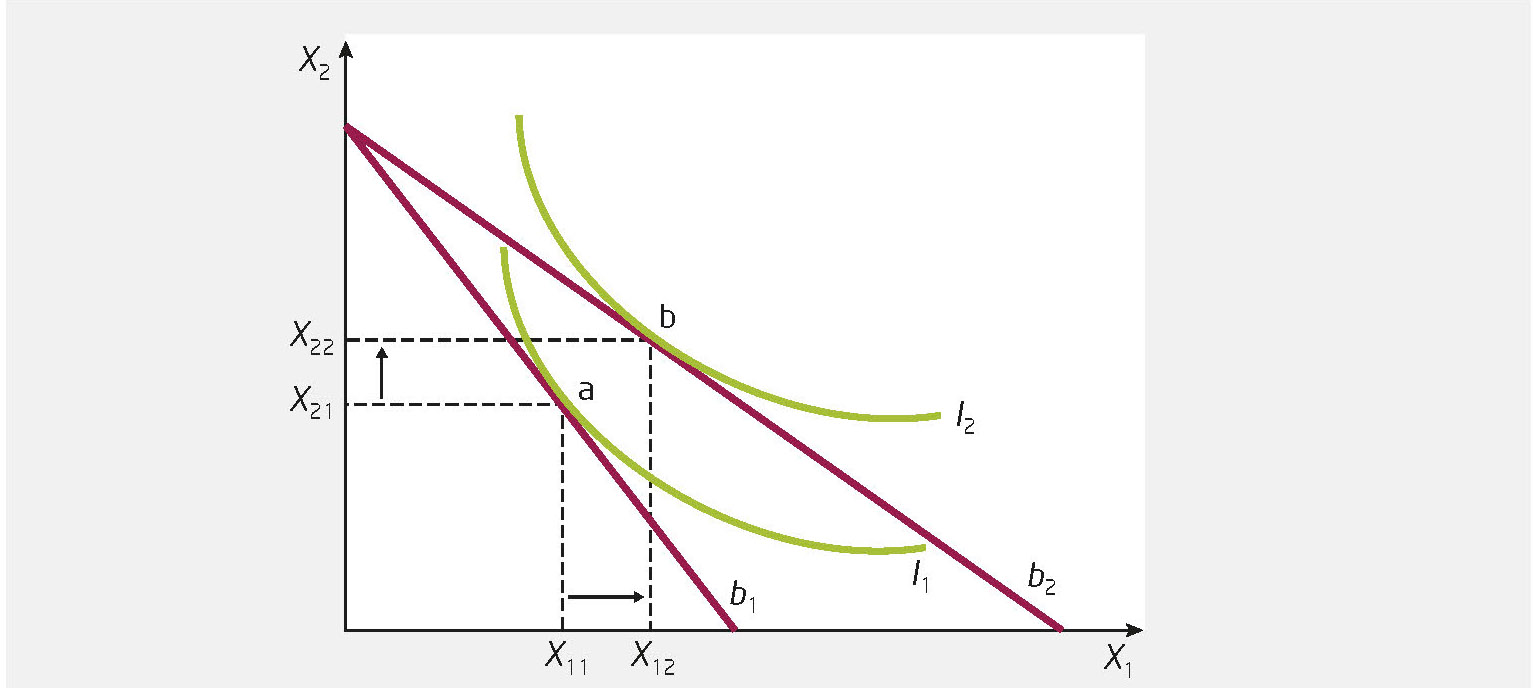 Figur 13.9 Nyttemessige konsekvenser av mangelfull prisinformasjon
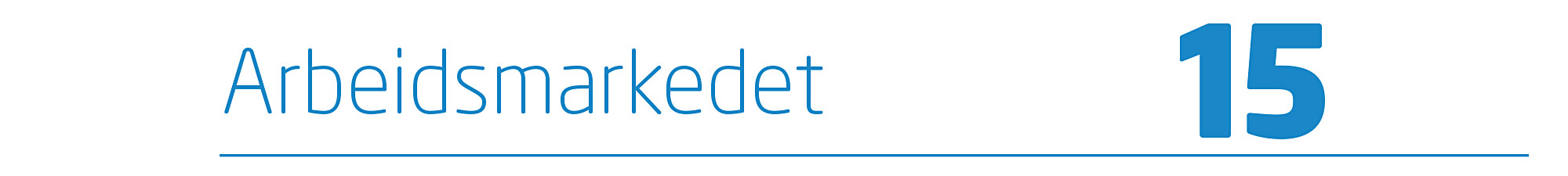 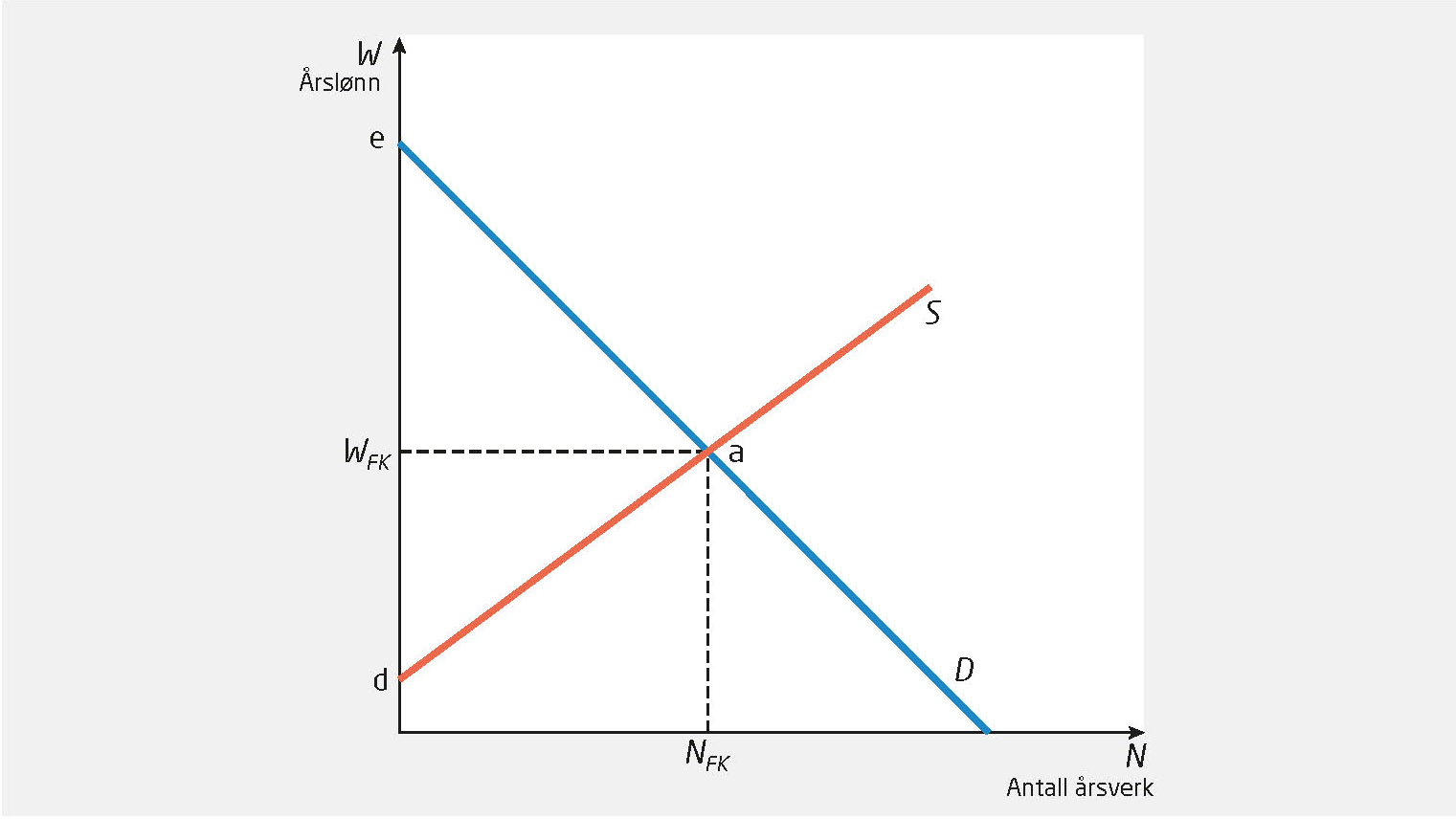 Figur 15.1 Arbeidsmarkedet ved fullkommen konkurranse
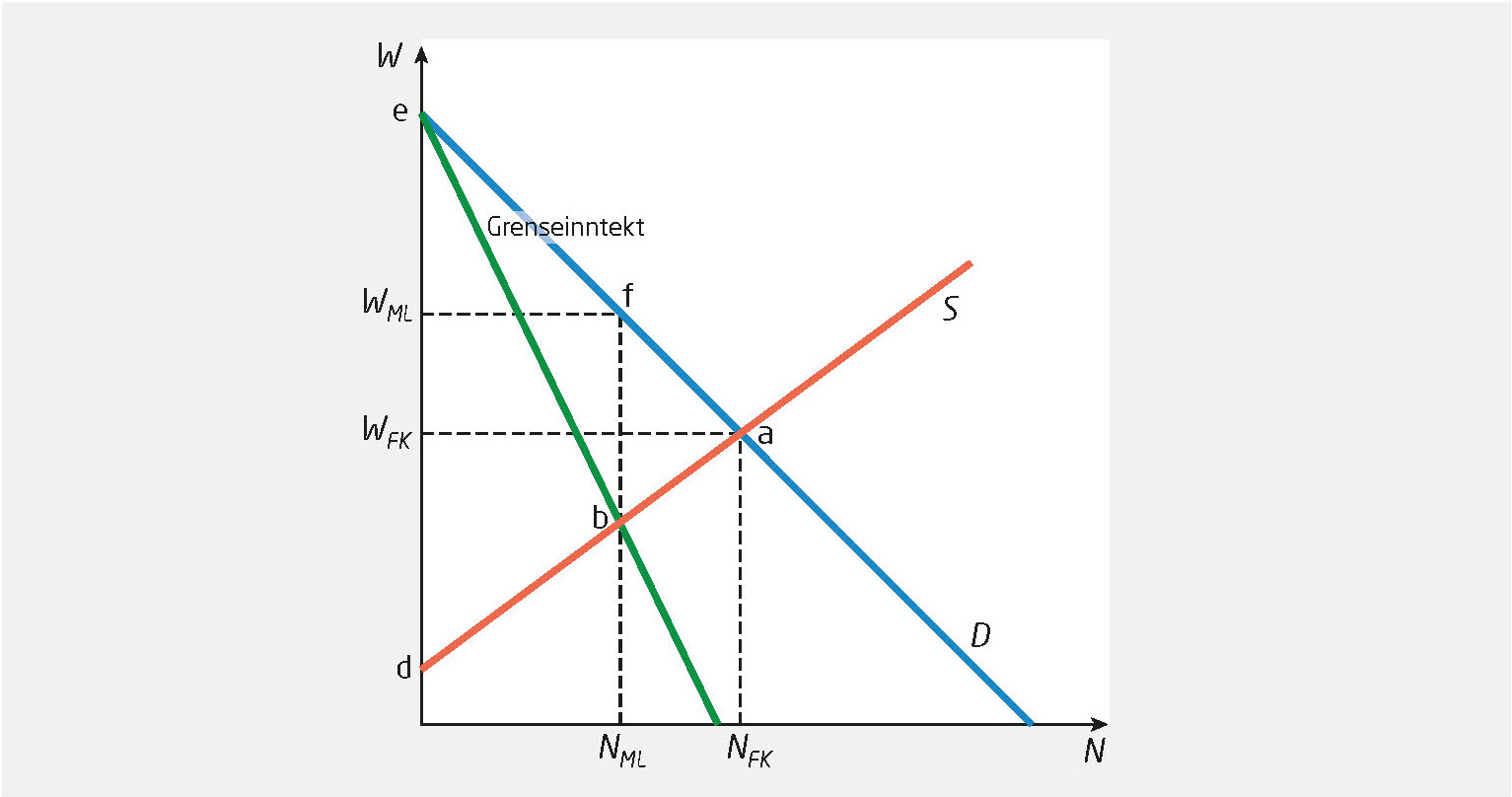 Figur 15.2 Tilpasningen til en monopolist i arbeidsmarkedet
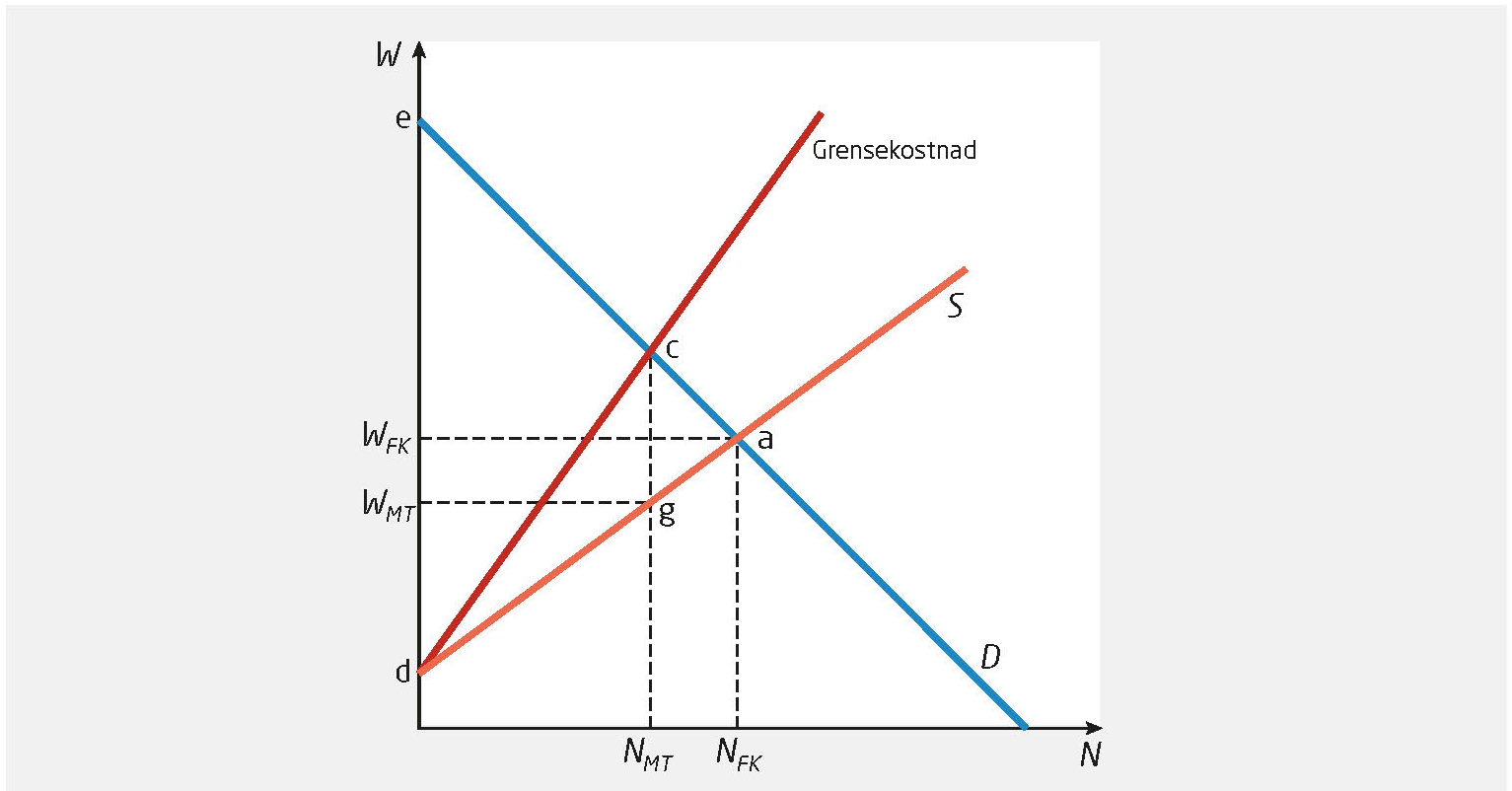 Figur 15.3 Tilpasningen til en monopsonist i arbeidsmarkedet
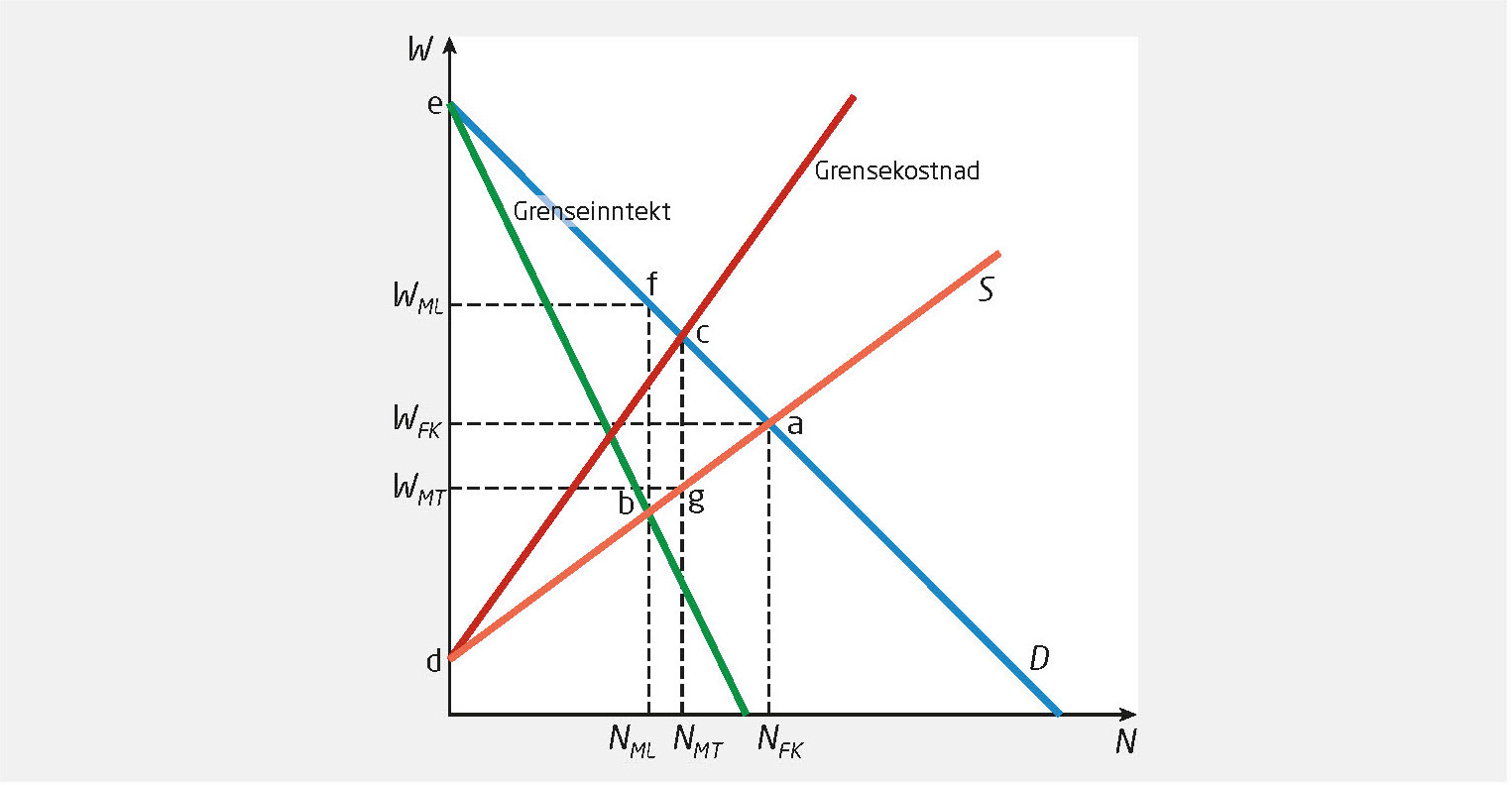 Figur 15.4 Et arbeidsmarked med bilateralt monopol
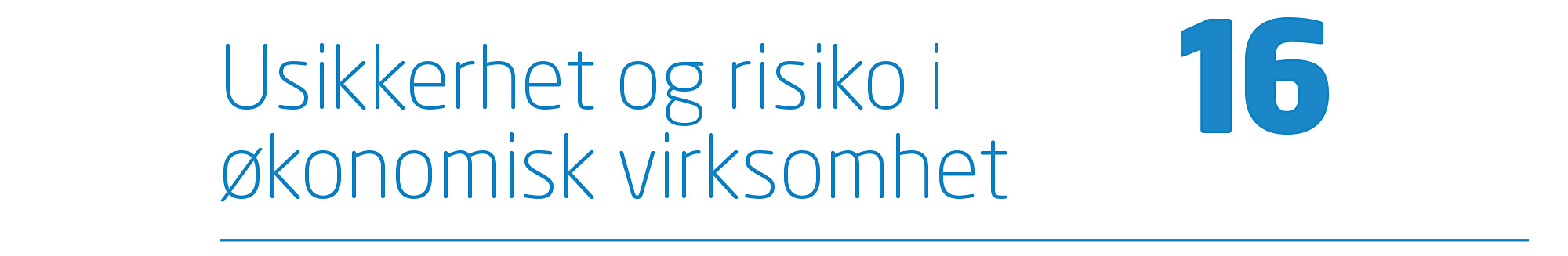 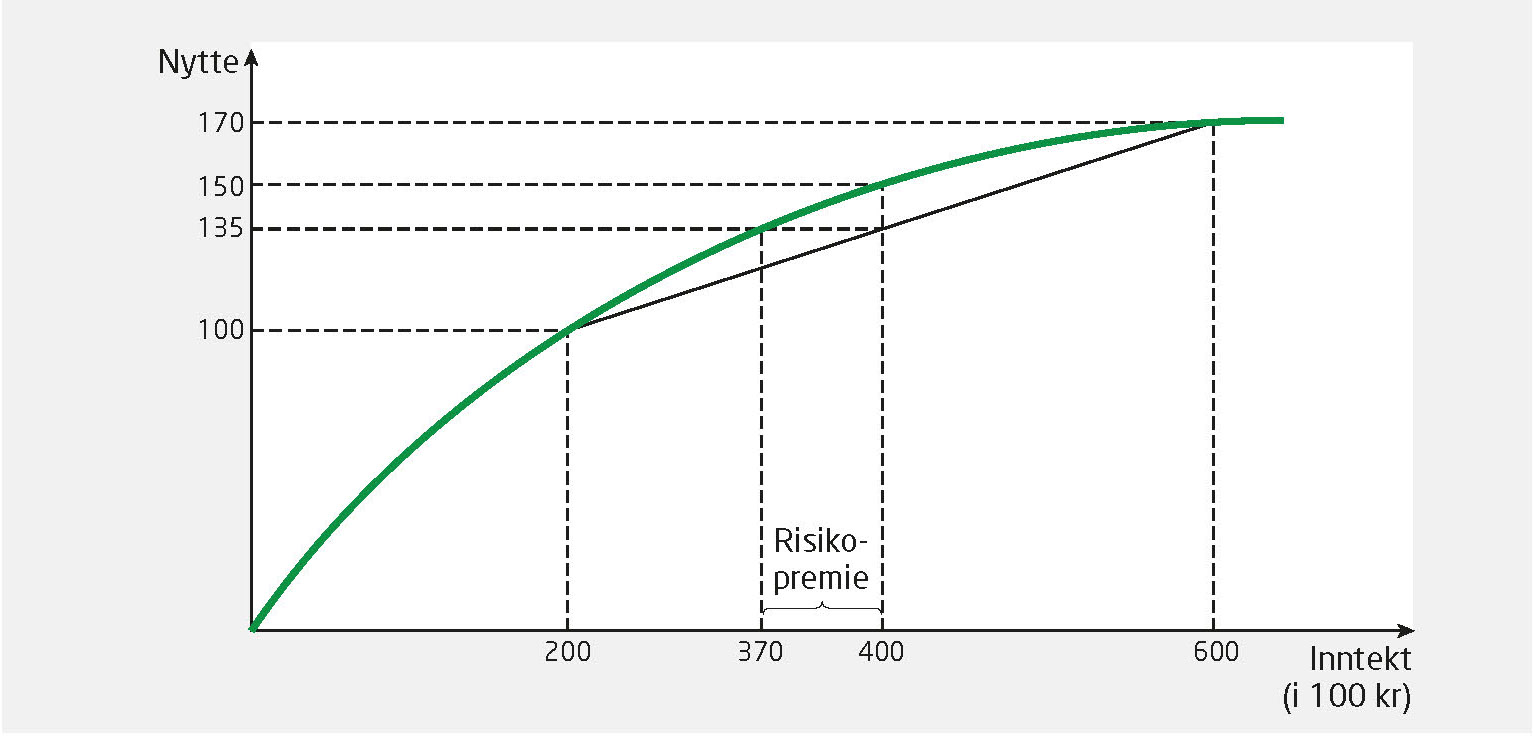 Figur 16.1 Et eksempel på en person med risikoaversjon
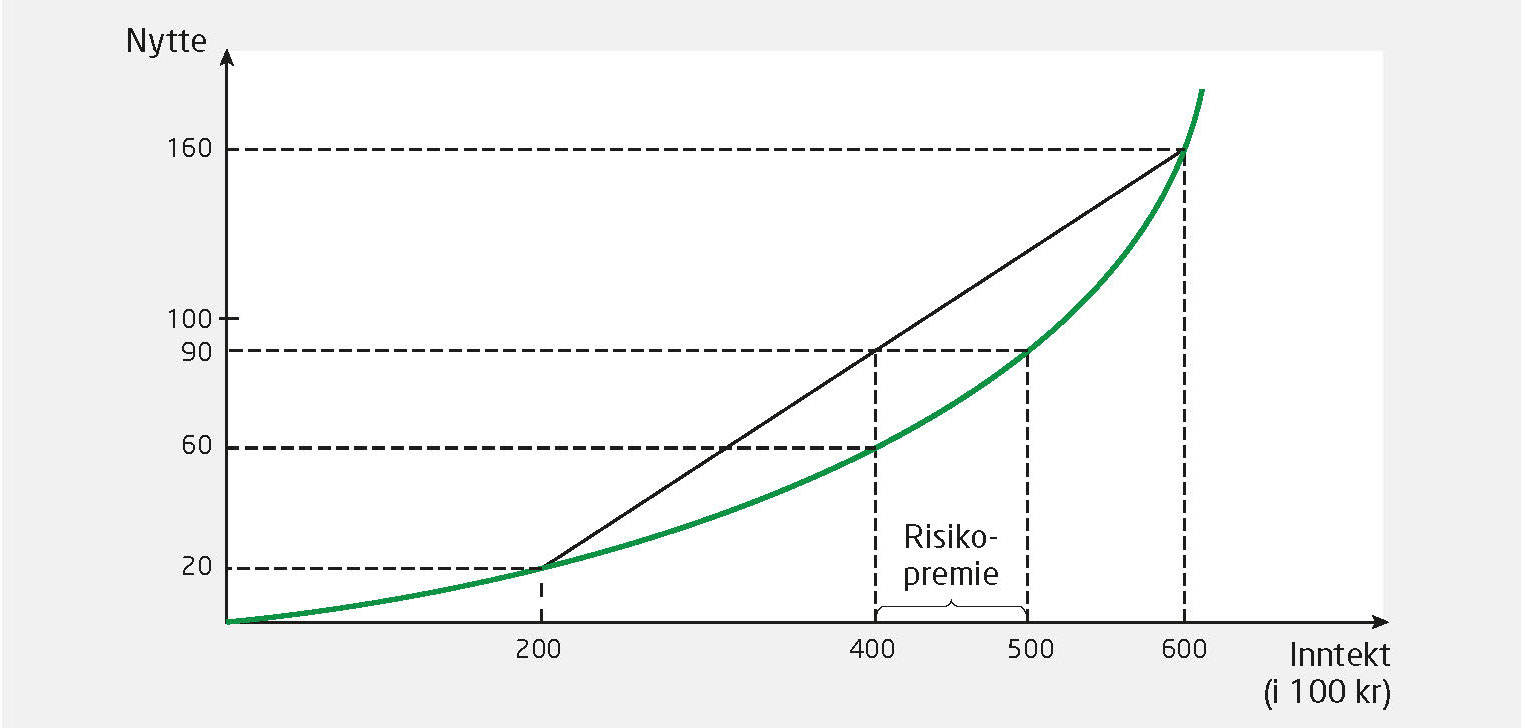 Figur 16.2 Et eksempel på nyttefunksjonen til en risikoelsker
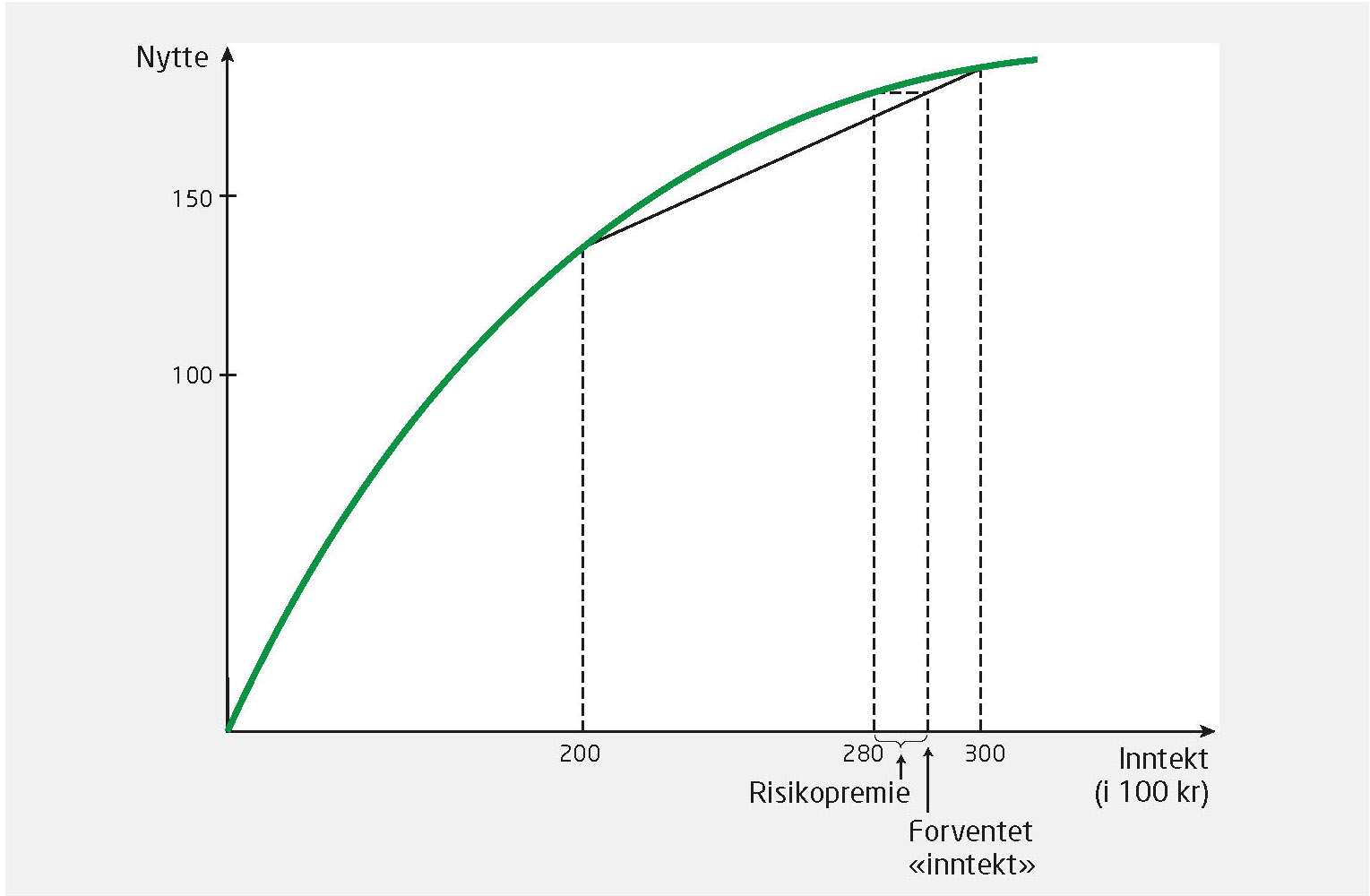 Figur 16.3 Forsikring for selvforskyldt bilskade for en bileier med risikoaversjon
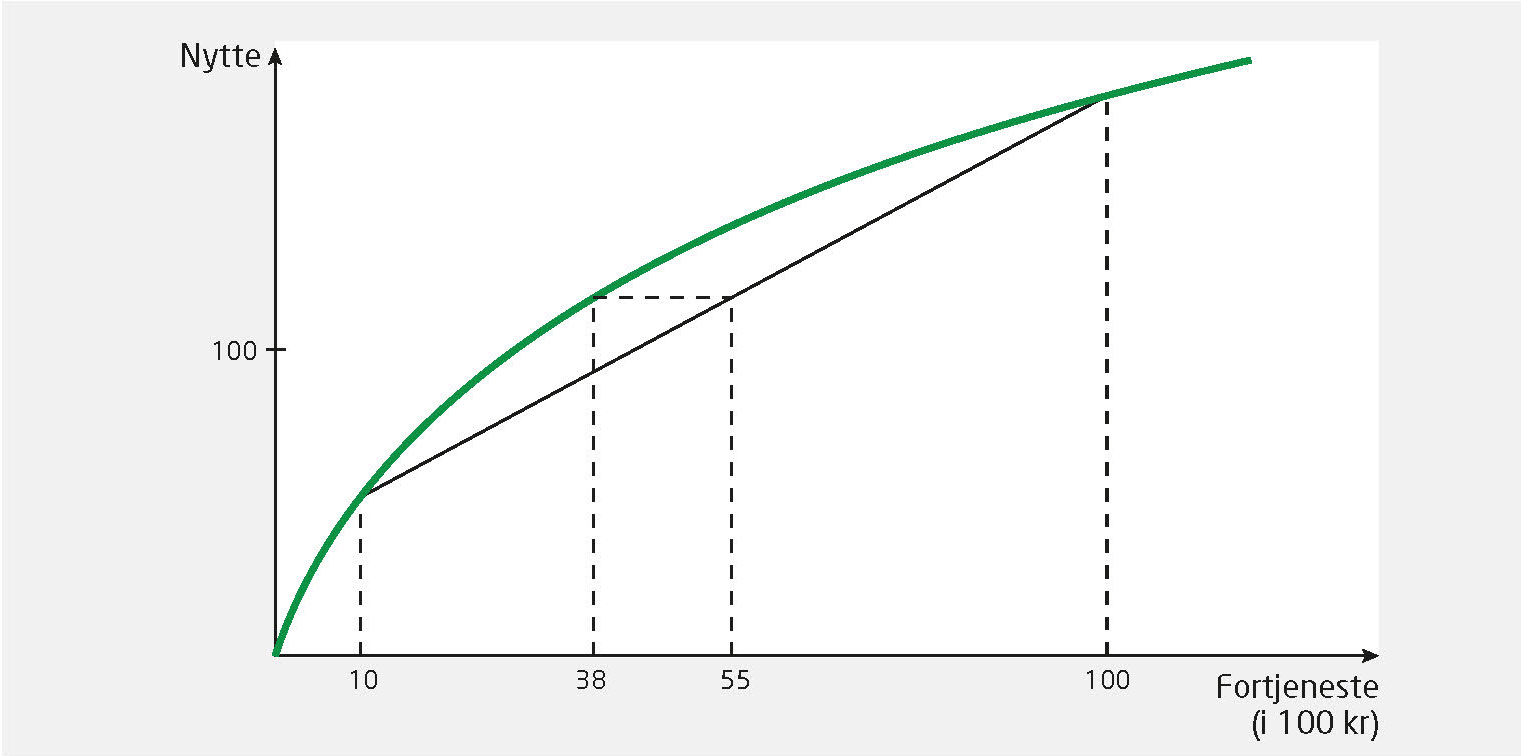 Figur 16.4 Betydningen av sikker informasjon
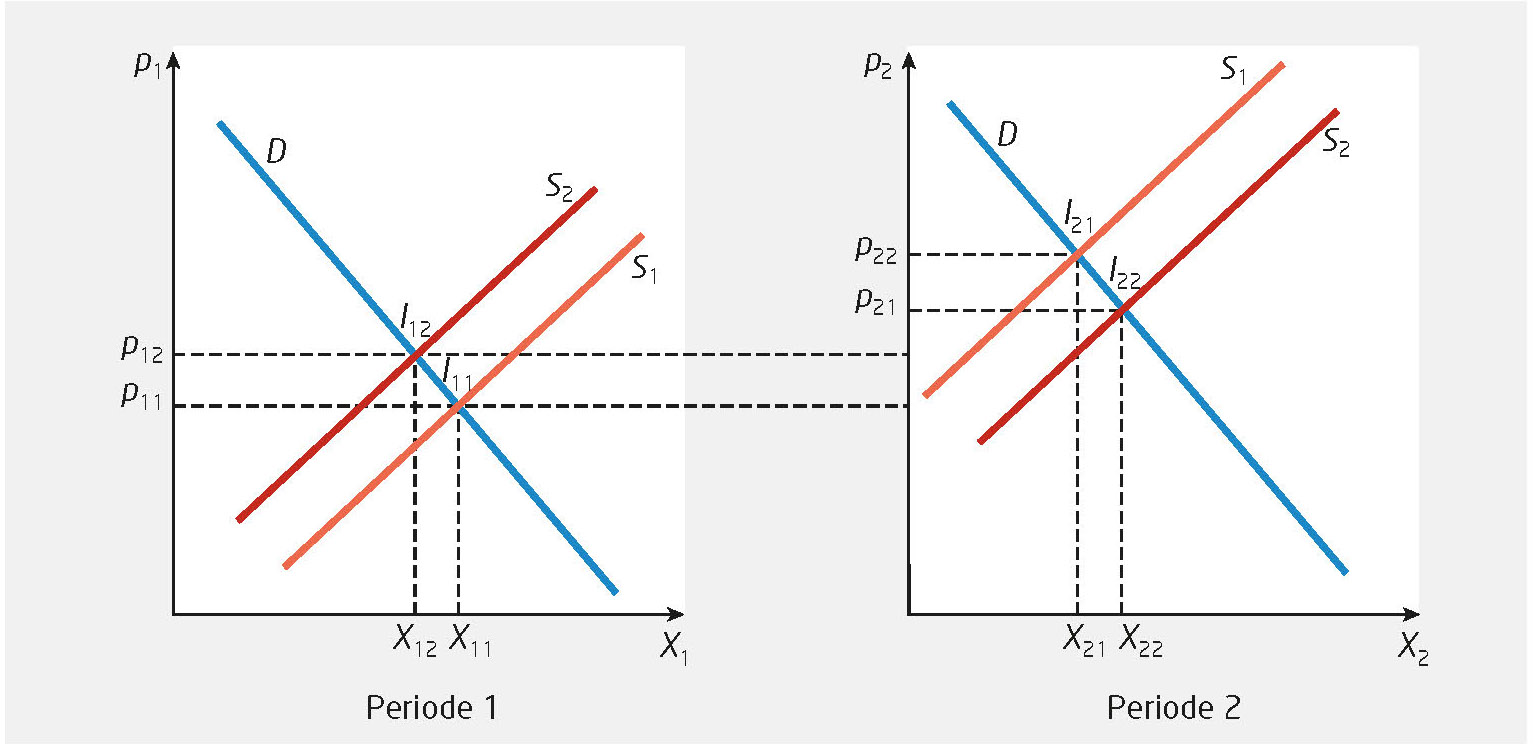 Figur 16.5 Eksempel på spekulative transaksjoner som stabiliserer et marked over tid
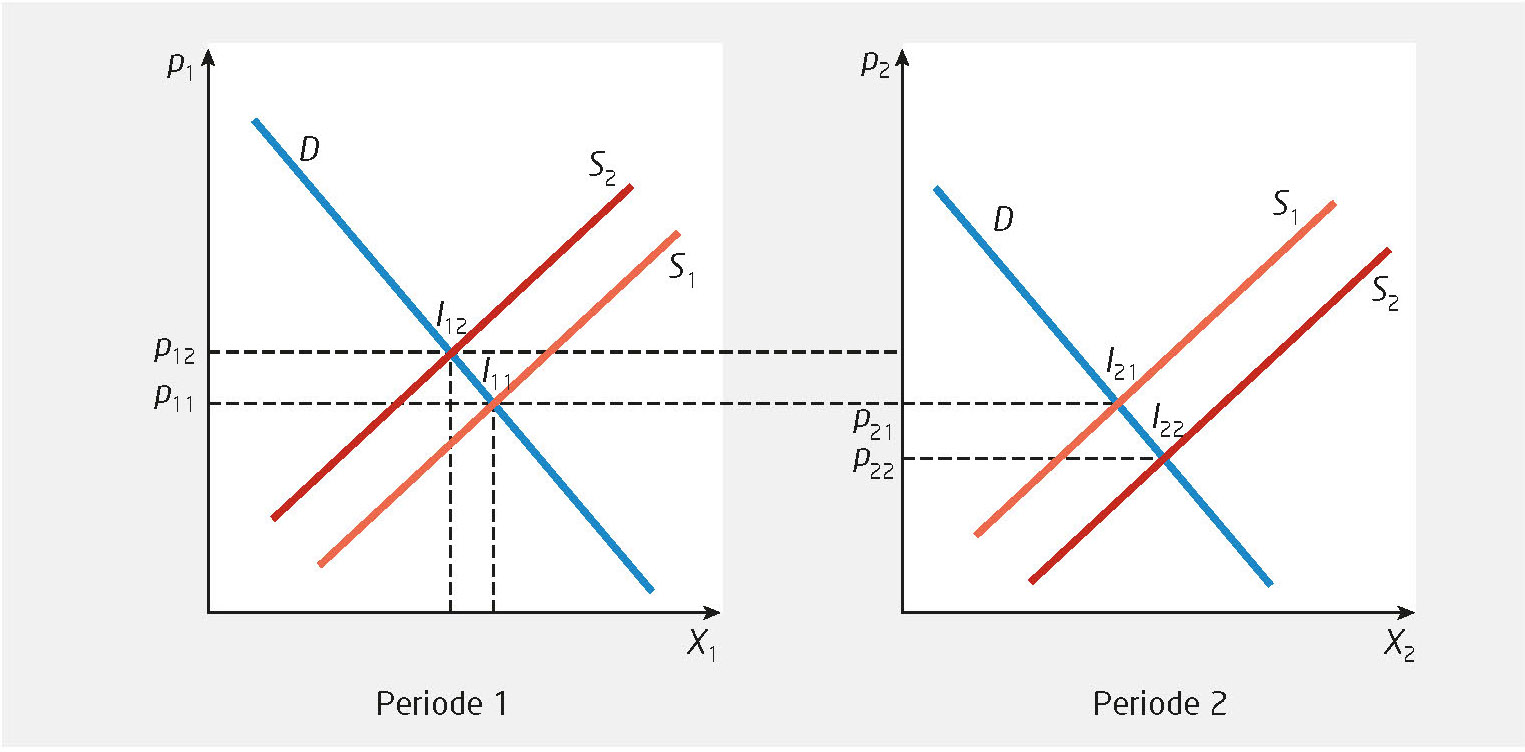 Figur 16.6 Eksempel på spekulative transaksjoner som virker destabiliserende på et marked over tid
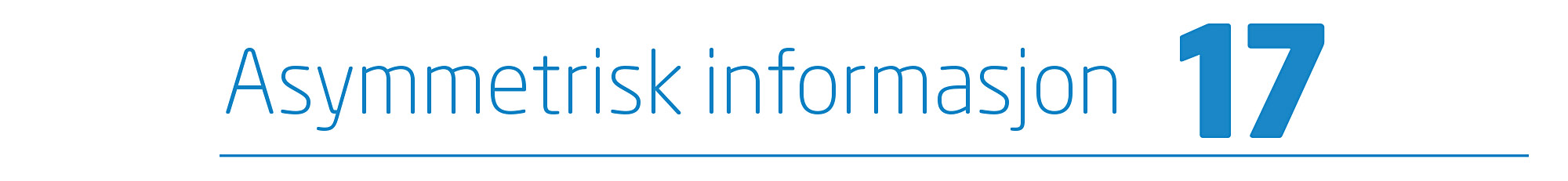 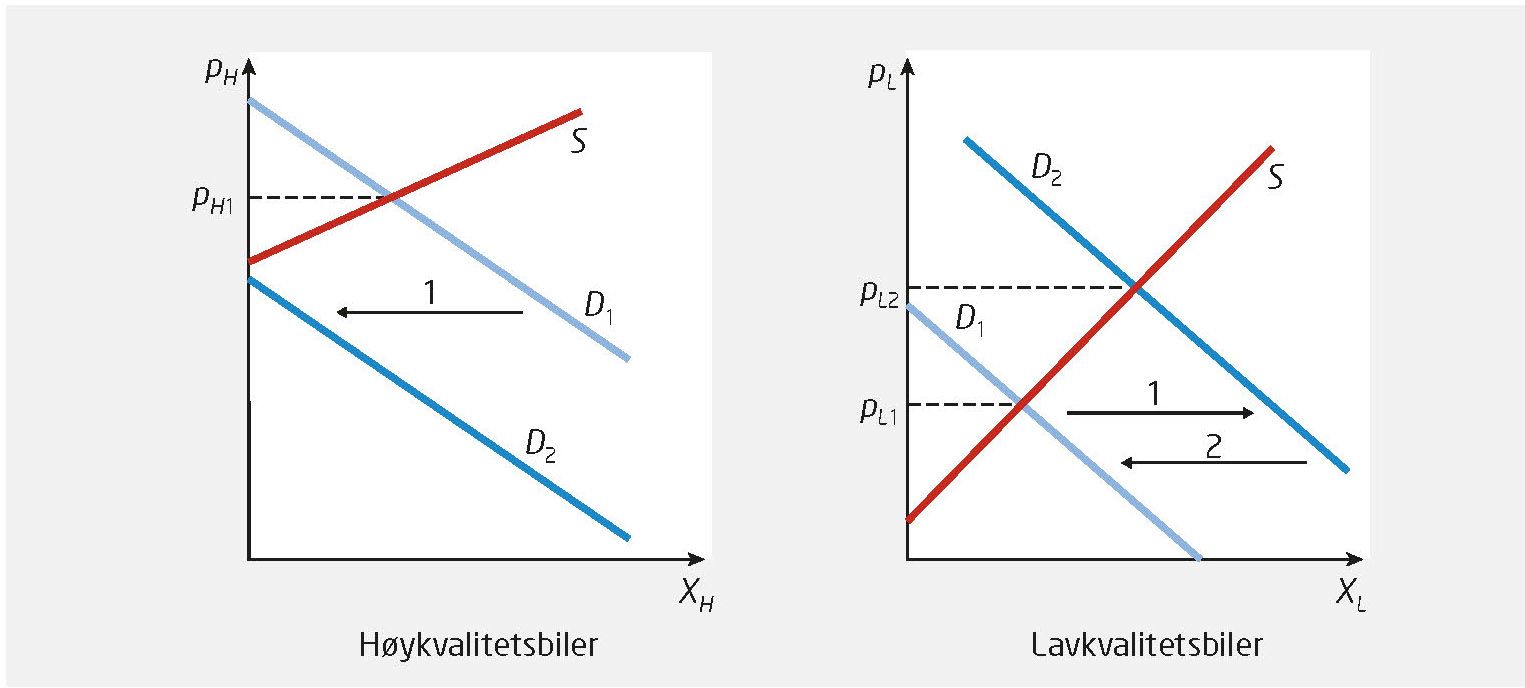 Figur 17.1 a-b Et bruktbilmarked der kjøper ikke kjenner kvaliteten på bilene som selges
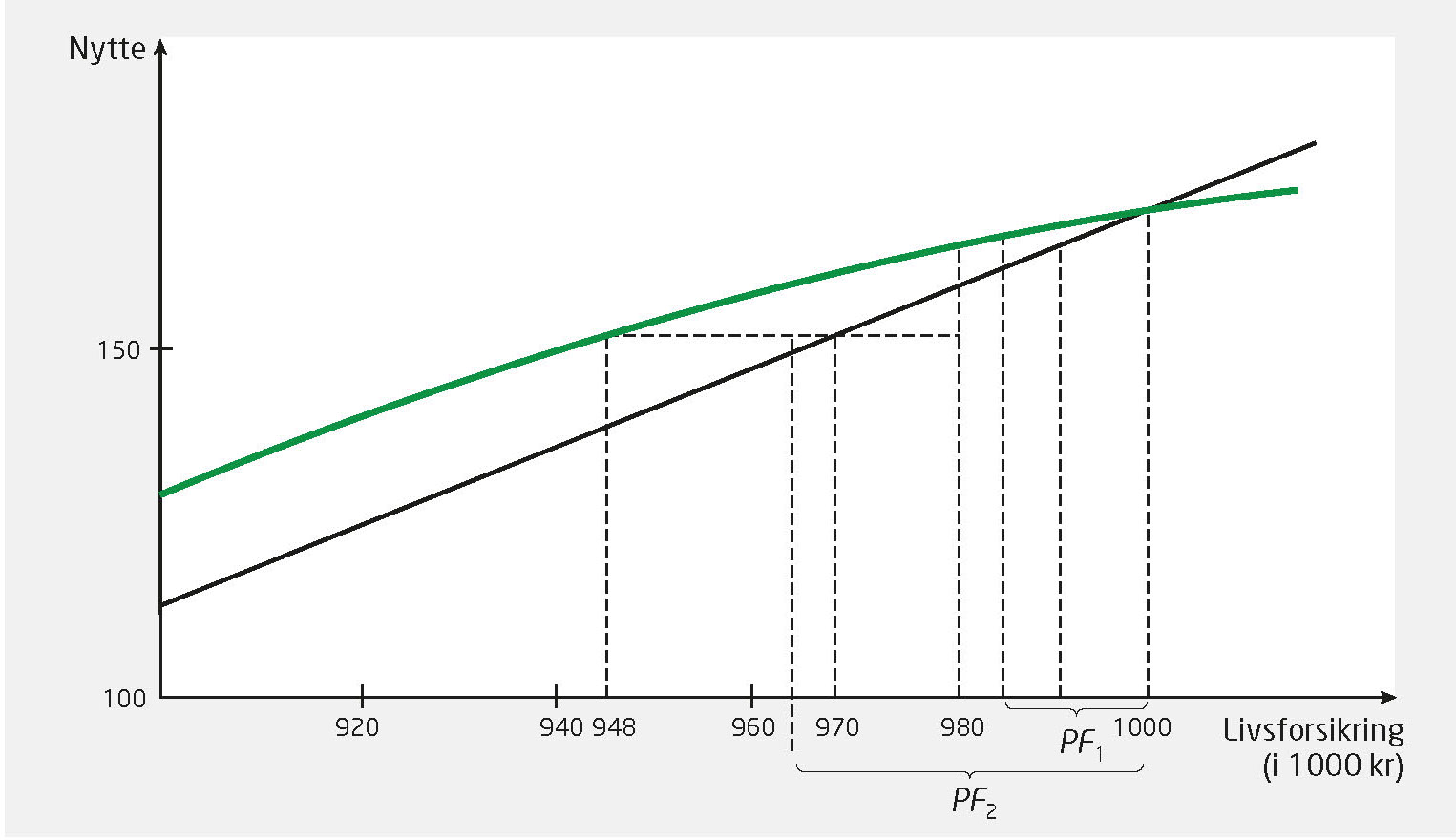 Figur 17.2 Eksempel på asymmetrisk informasjon i forbindelse med livsforsikring
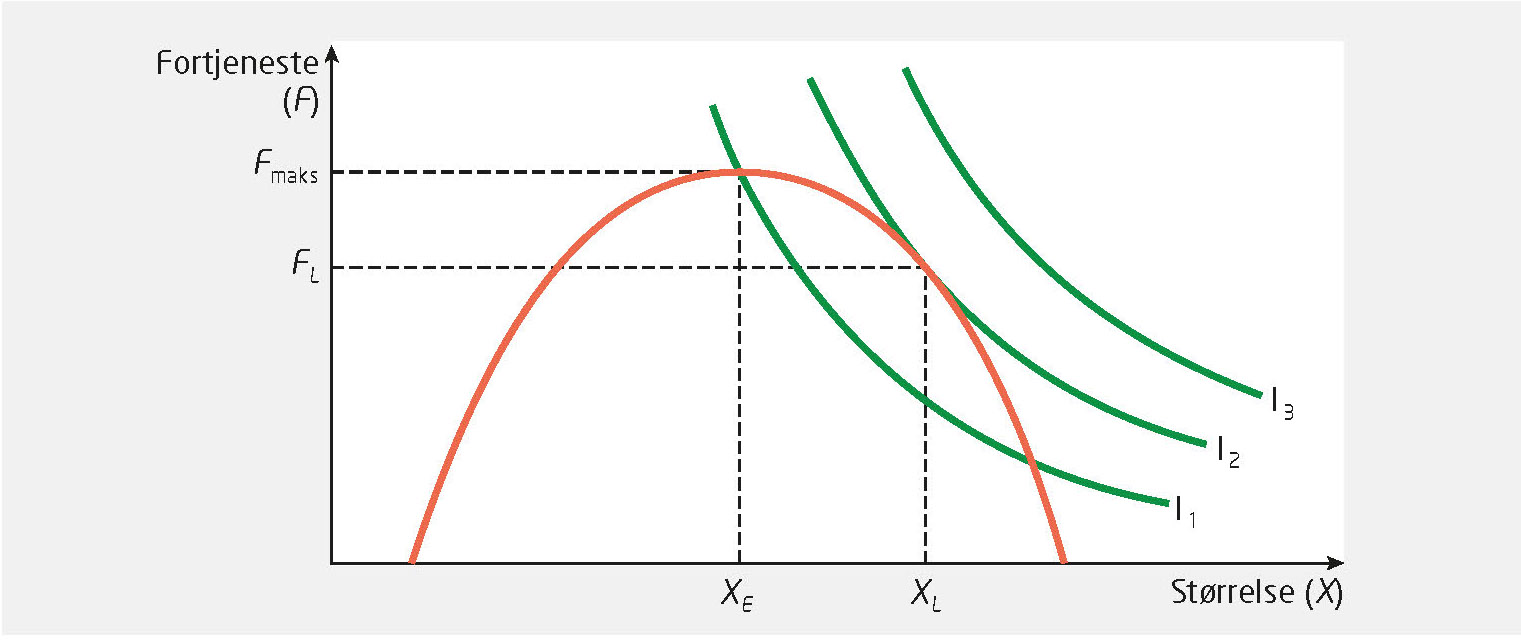 Figur 17.3 Mulige virkninger av asymmetrisk informasjon i en bedrift
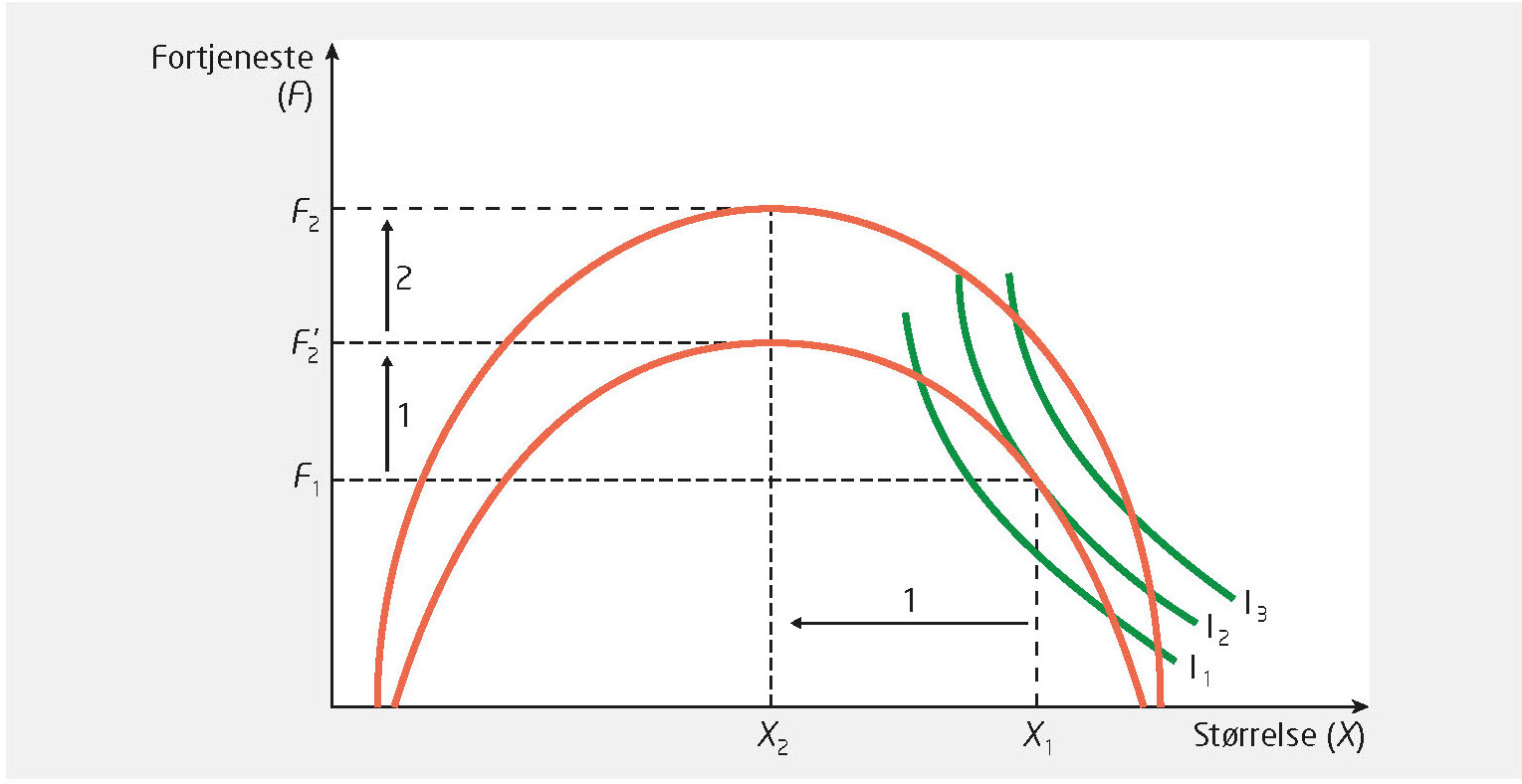 Figur 17.4 Mulige virkninger av mer aktive eiere i en bedrift med asymmetrisk informasjon
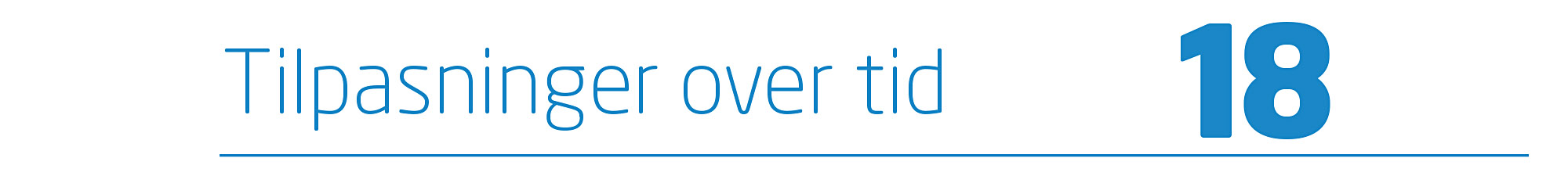 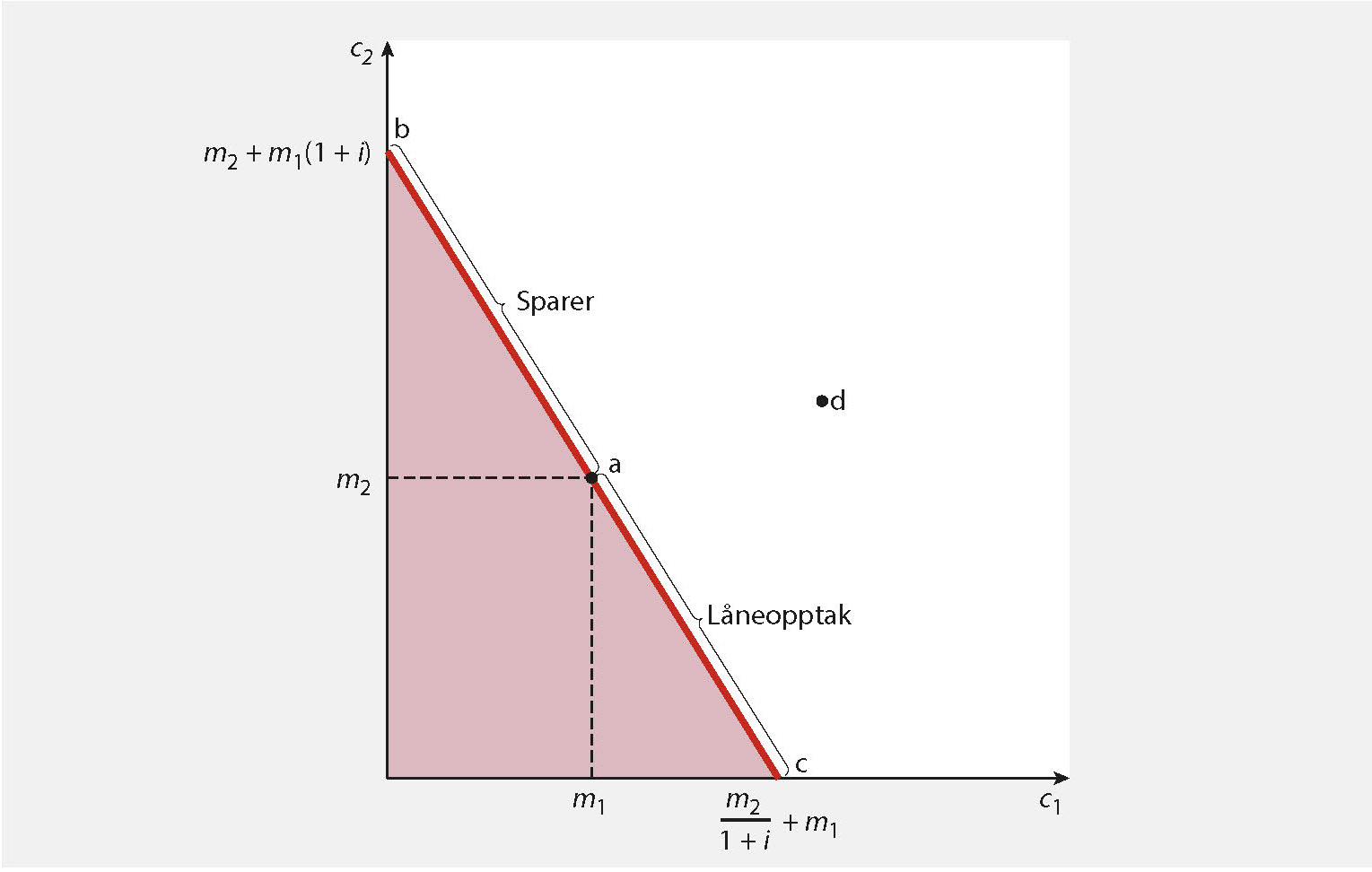 Figur 18.1 Illustrasjon av den intertemporale budsjettlinjen
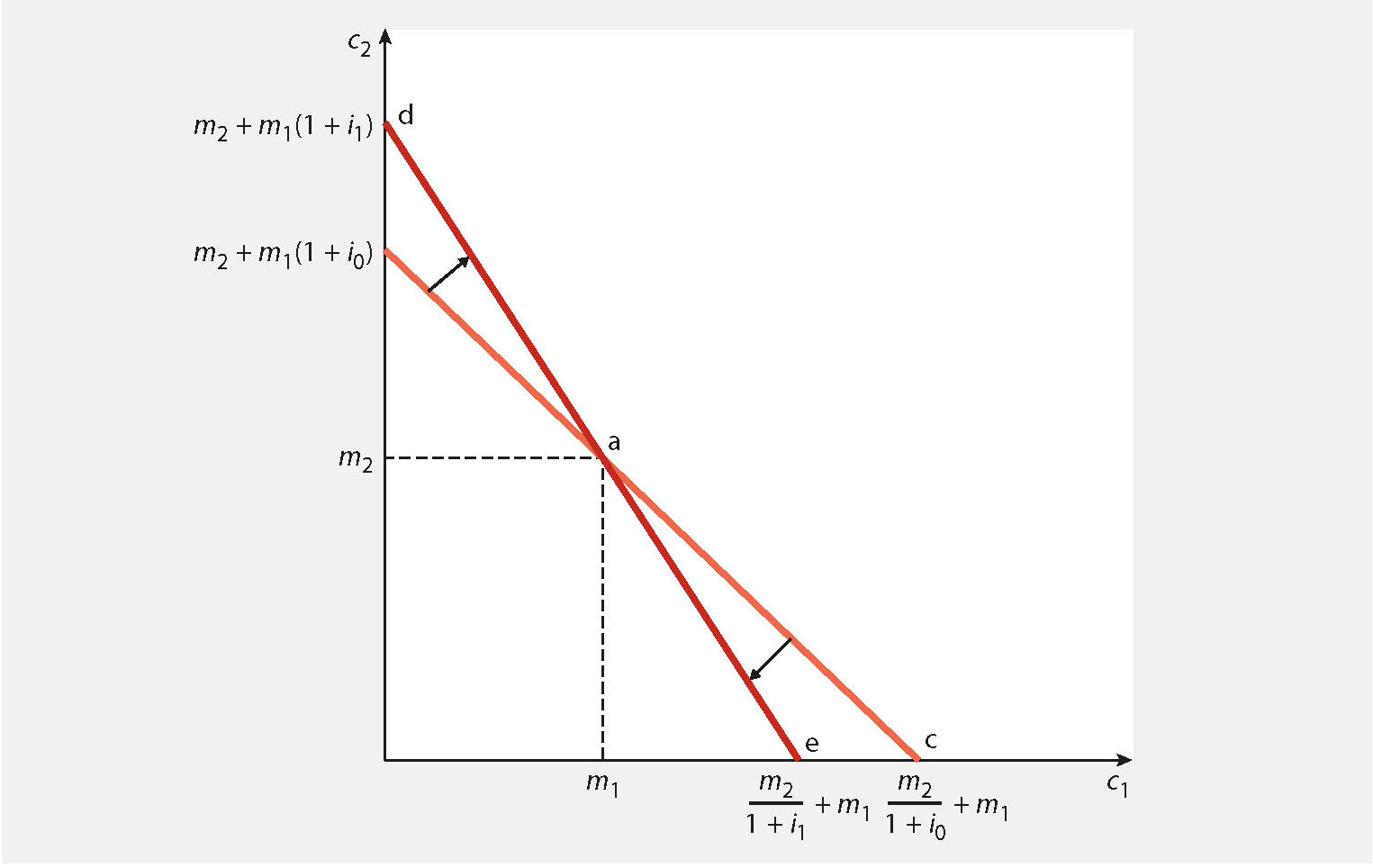 Figur 18.2 Illustrasjon av virkning på den intertemporale budsjettlinjen av en renteøkning
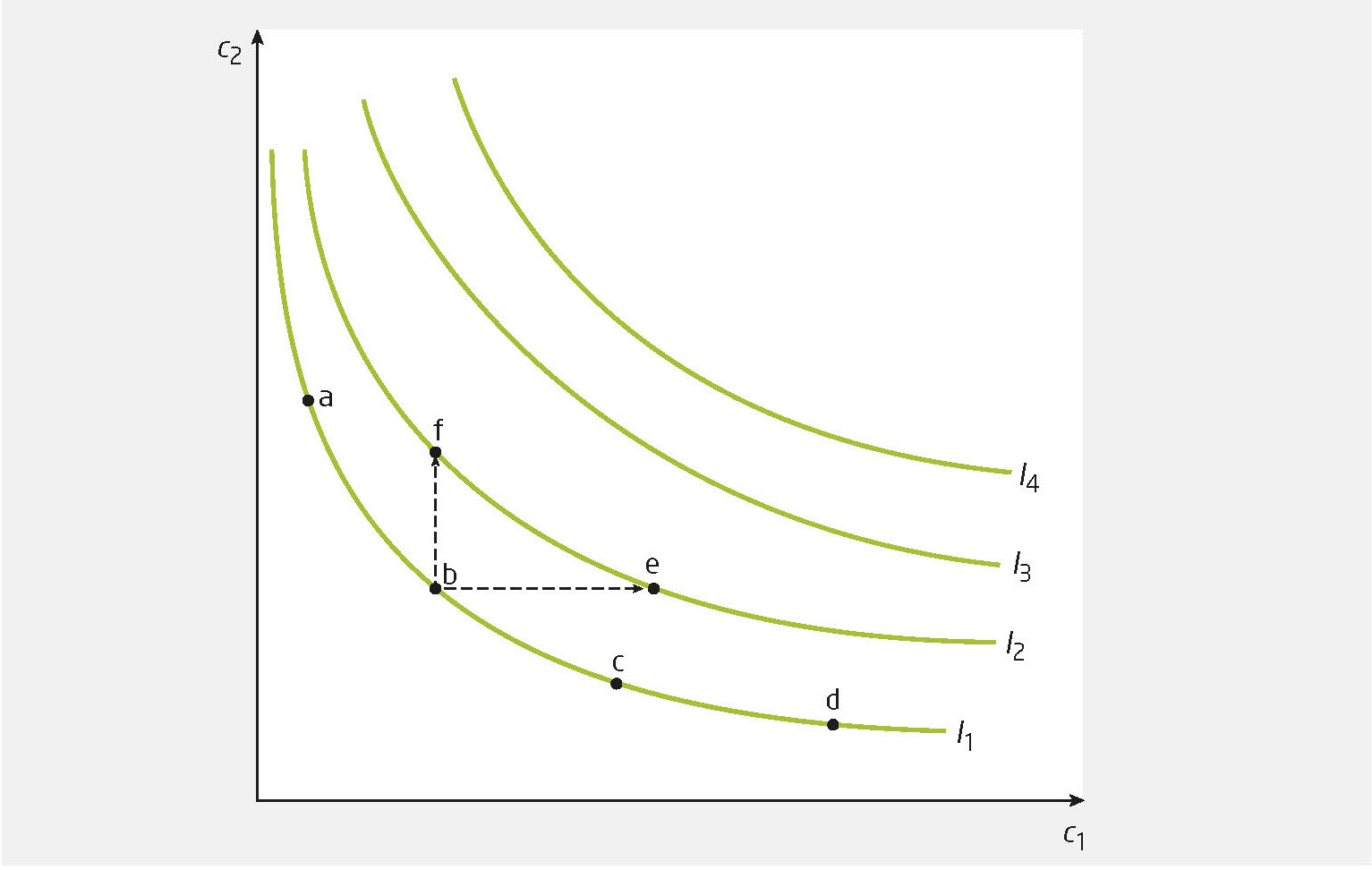 Figur 18.3 Illustrasjon av et indifferenskart til den intertemporale nyttefunksjonen
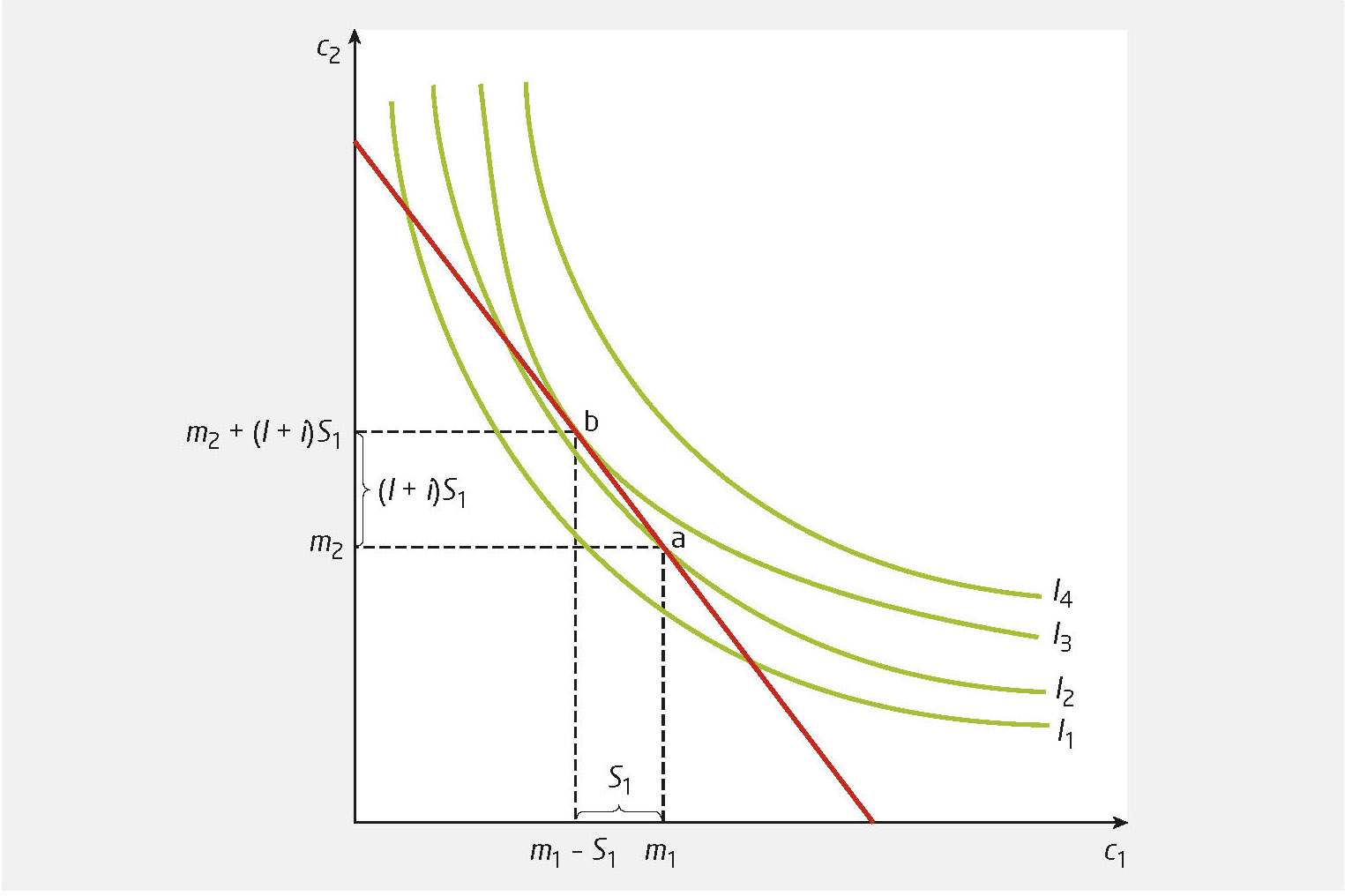 Figur 18.4 Illustrasjon av konsumentens valg mellom konsum i dag og fremtidig konsum i et tilfelle med sparing i periode 1
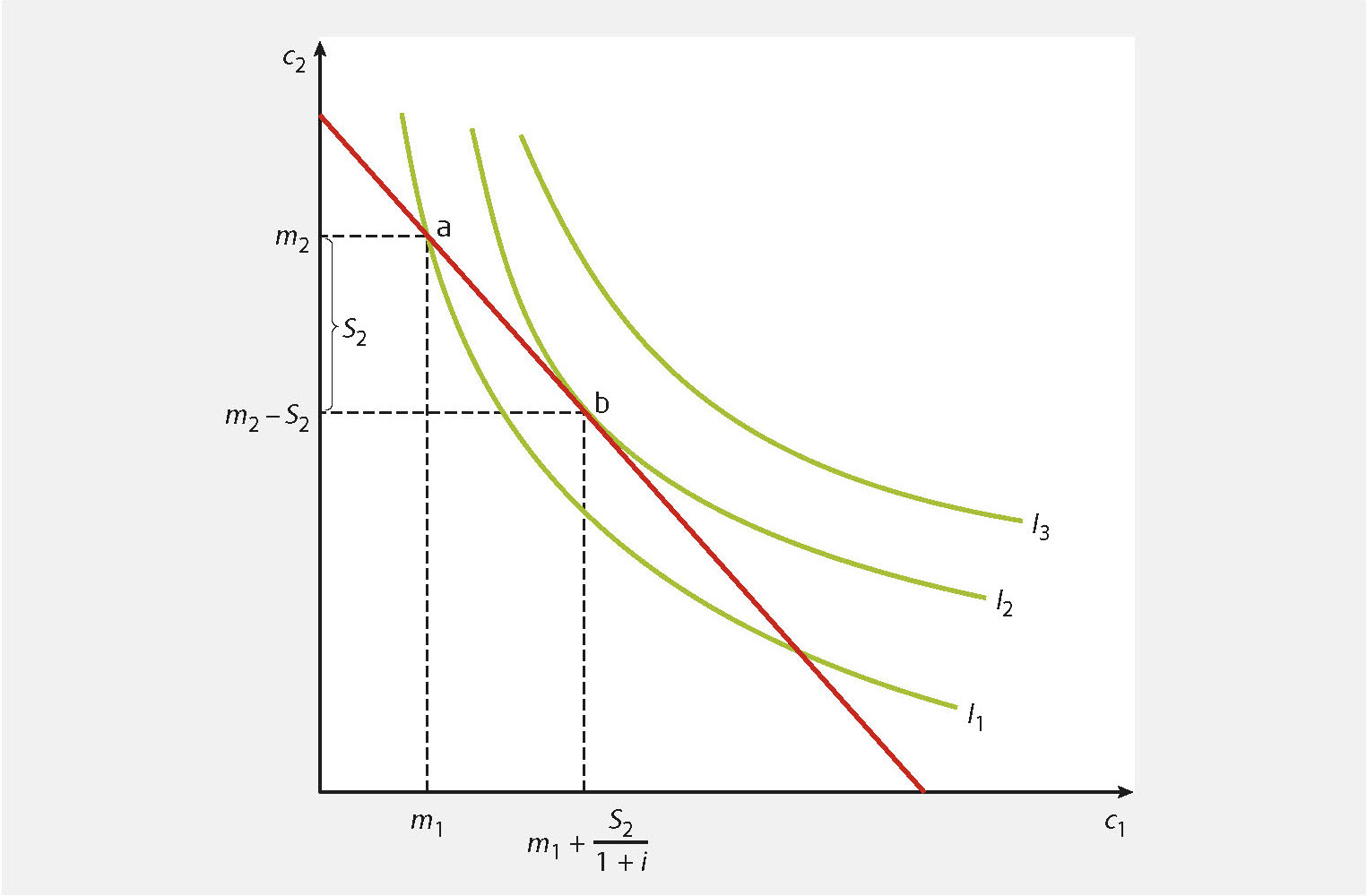 Figur 18.5 Illustrasjon av konsumentens valg mellom konsum i dag og fremtidig konsum i et tilfelle med låneopptak i periode 1.
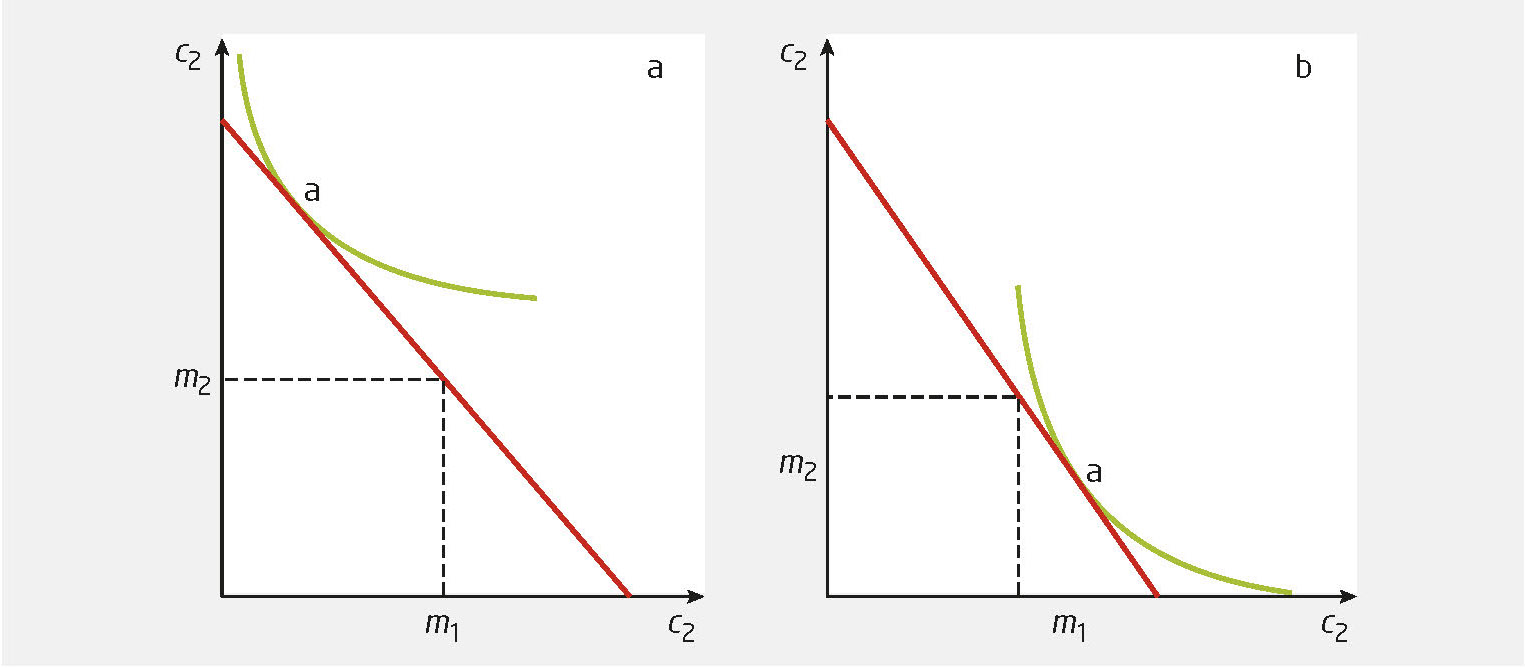 Figur 18.6 a-b Illustrasjon av en tålmodig og en utålmodig konsuments valg mellom konsum i dag og fremtidig konsum
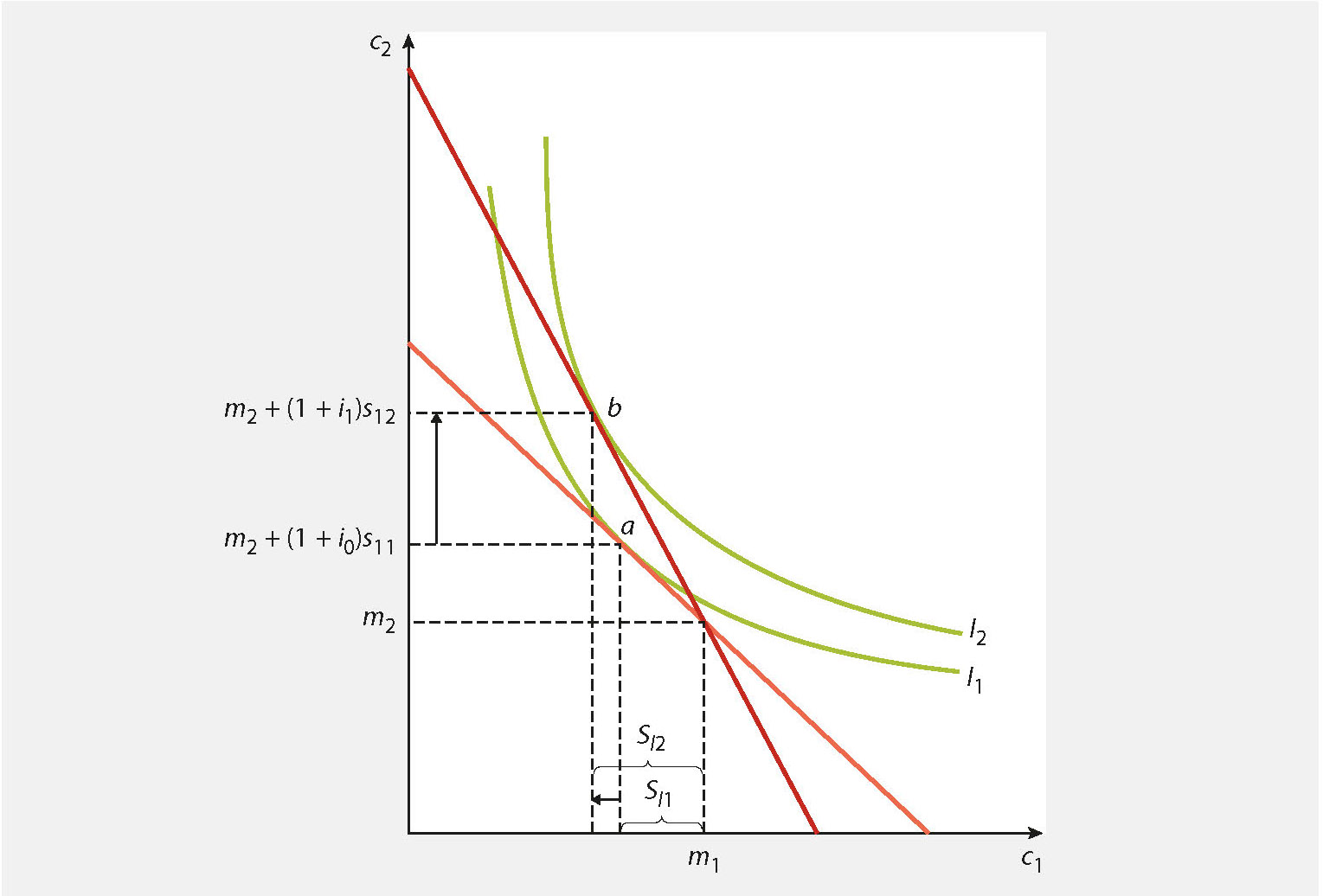 Figur 18.7 Illustrasjon av virkningen av en renteøkning i tilfelle sparing i periode 1.
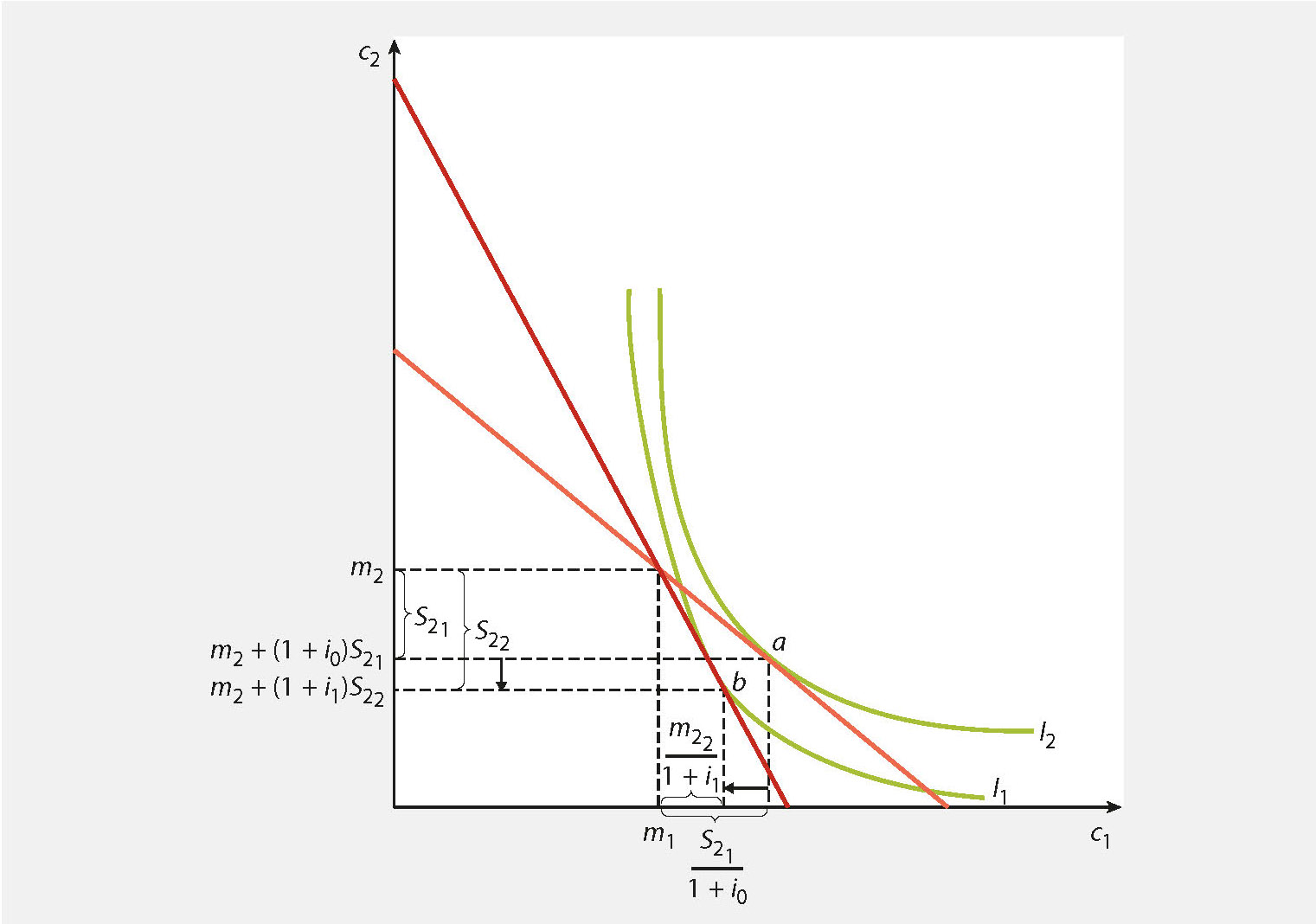 Figur 18.8 Illustrasjon av virkningen av en renteøkning i tilfelle låneopptak i periode 1.
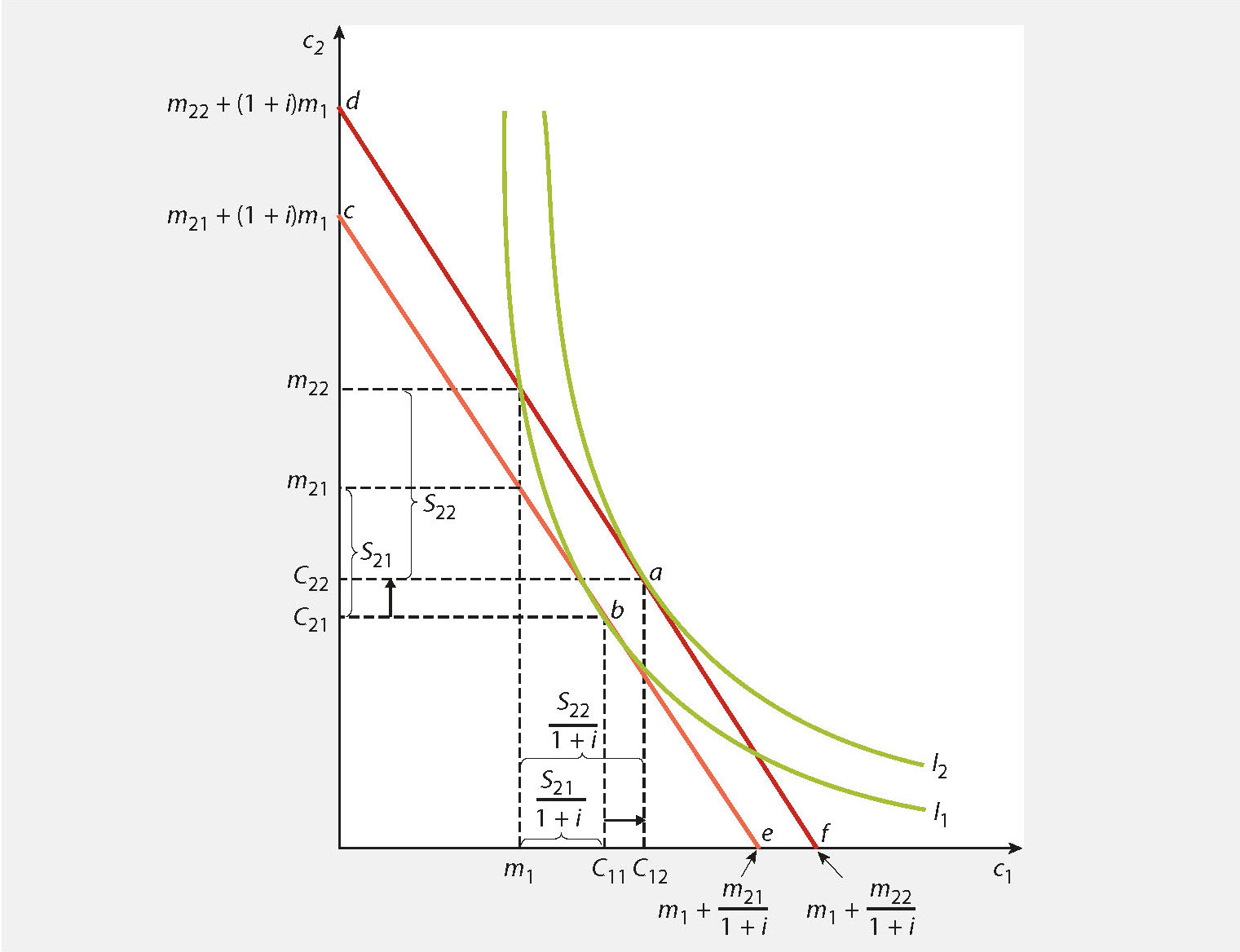 Figur 18.9 Illustrasjon av virkningen på konsum i dag av en endring i fremtidig inntekt.
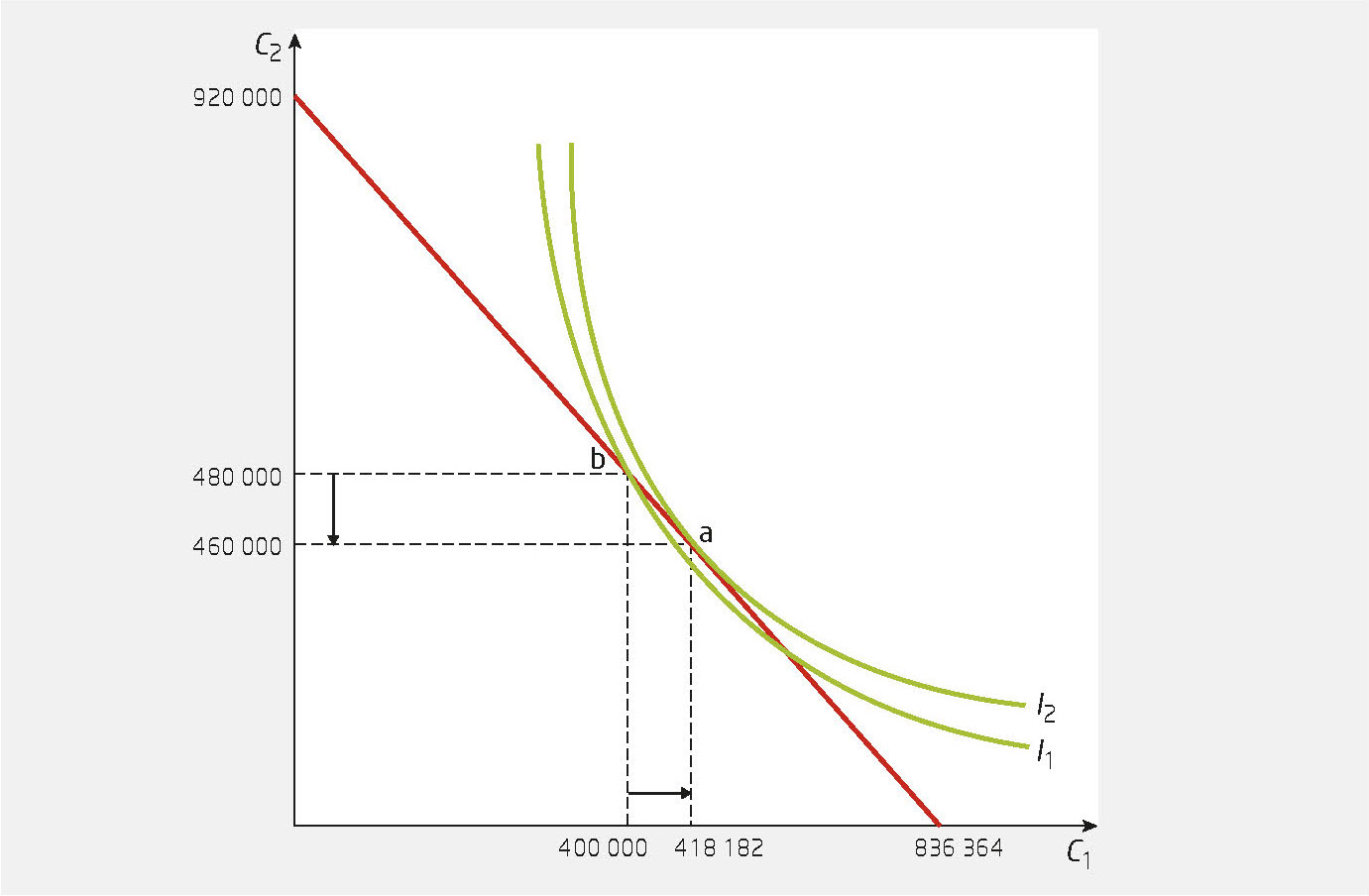 Figur 18.10 Illustrasjon av eksempel på konsumentens valg av konsum i dag og konsum i fremtiden
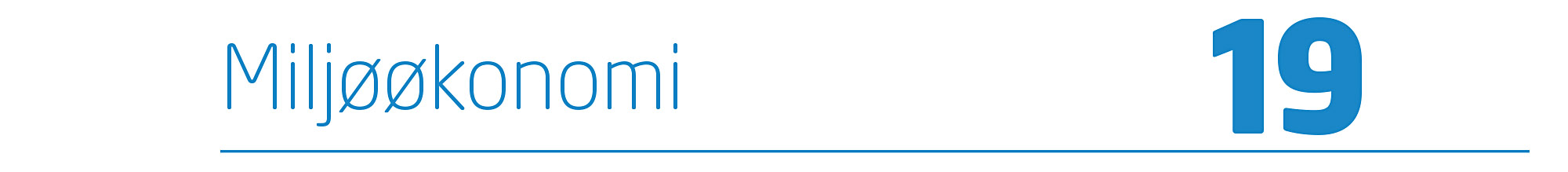 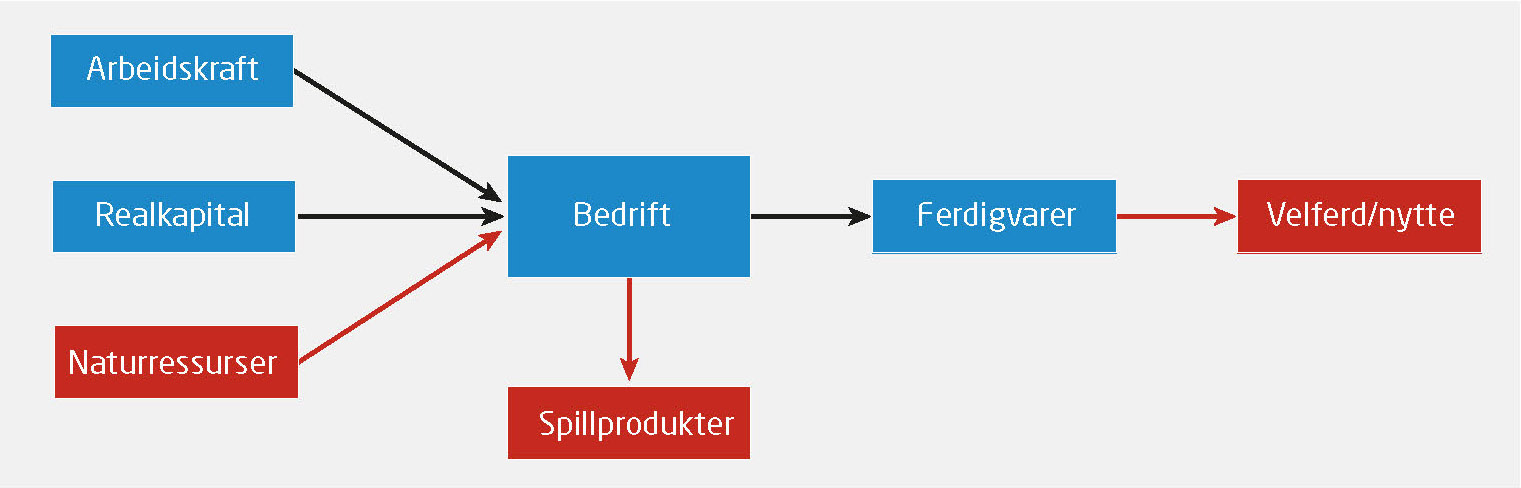 Figur 19.1 Produksjonsprosessen inklusive miljøvariabler
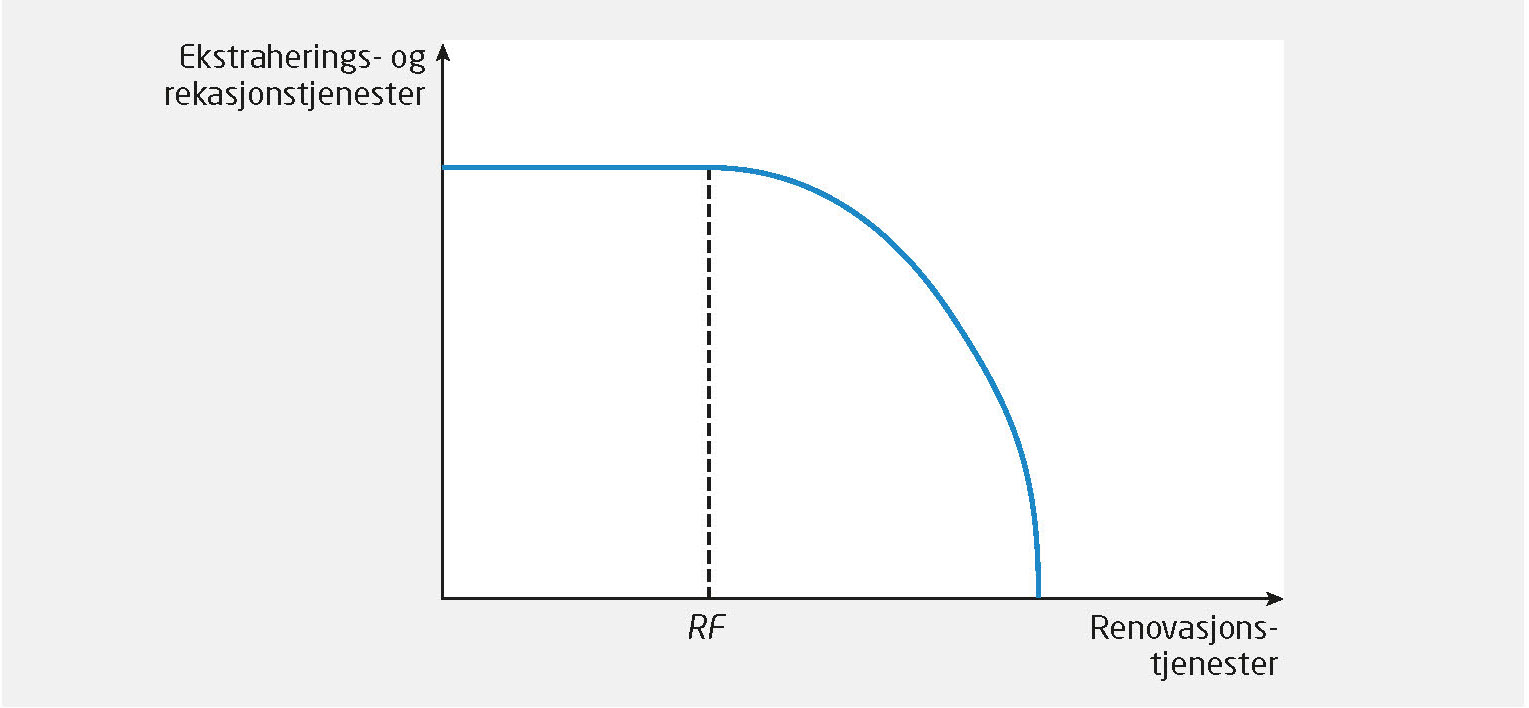 Figur 19.2 Sammenhengen mellom renovasjonstjenester og ekstraherings- og rekreasjonstjenester
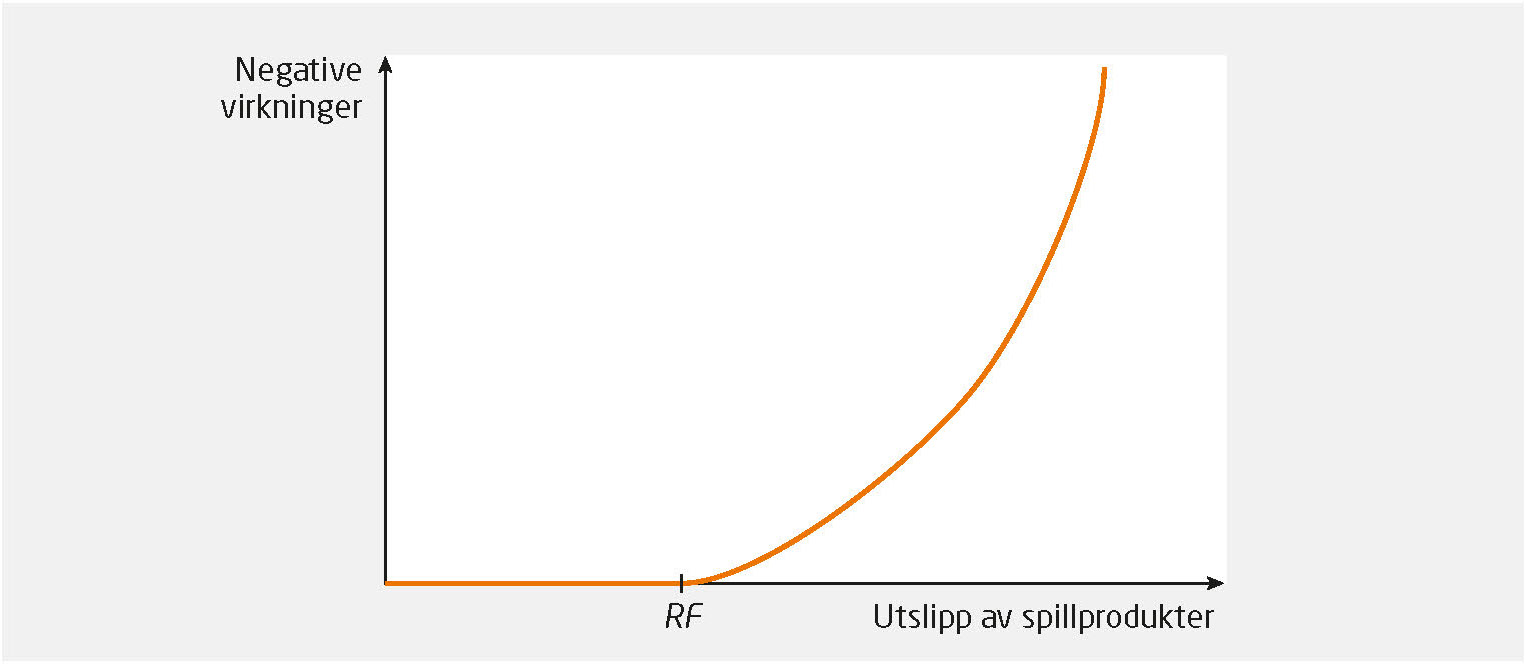 Figur 19.3 Negative virkninger og utslipp av spillprodukter
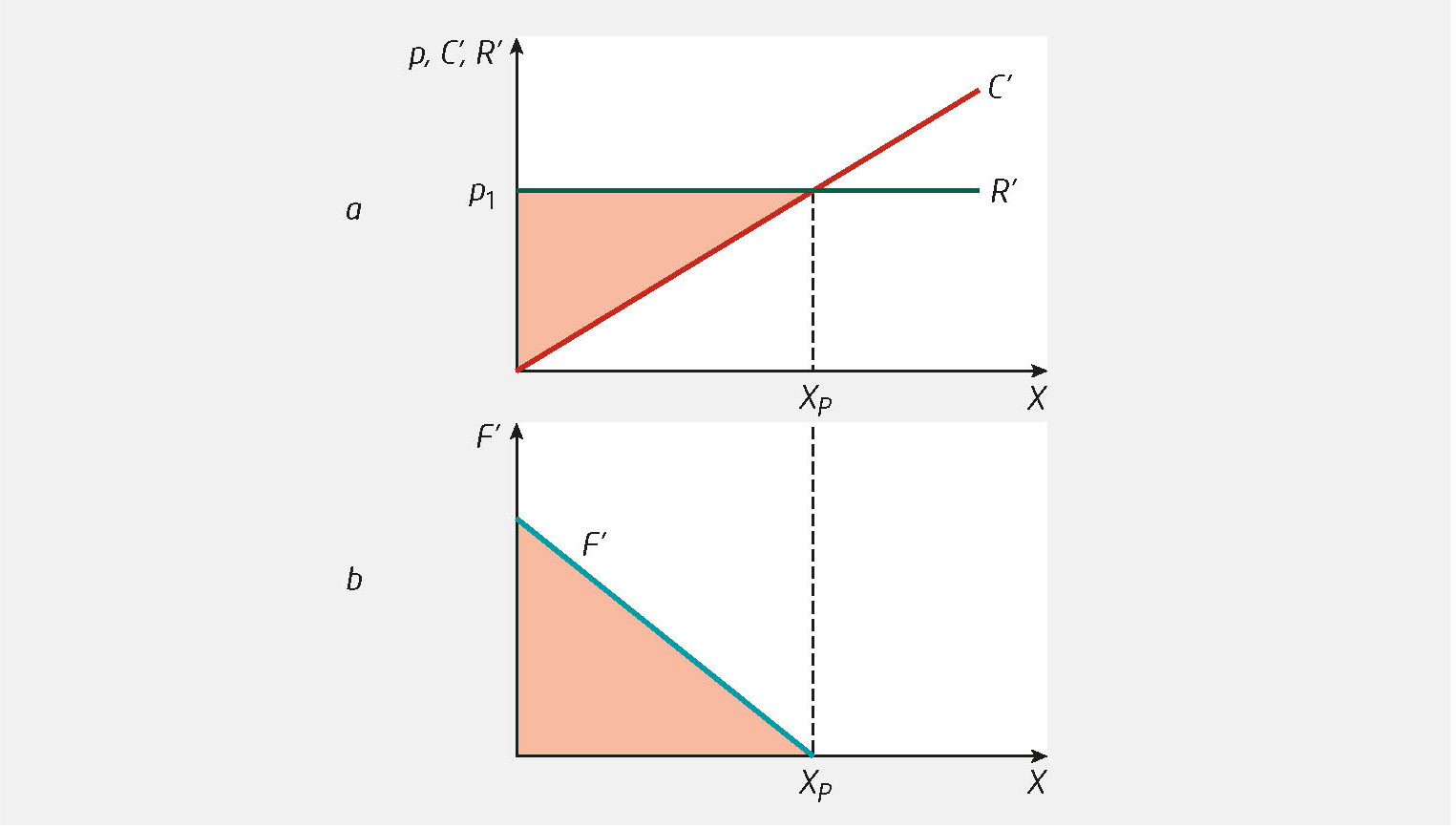 Figur 19.4 a-b Optimal tilpasning og marginalfortjeneste
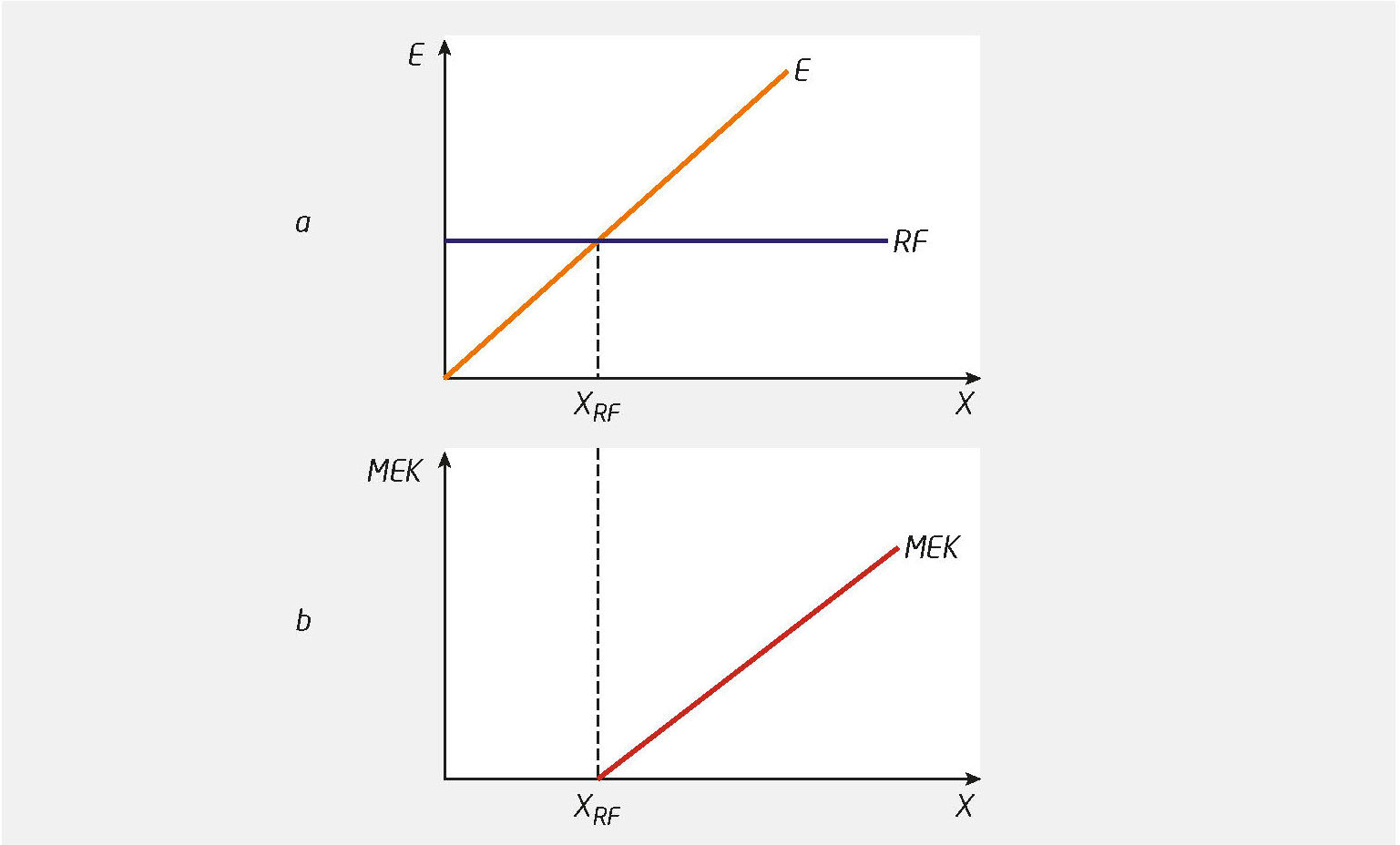 Figur 19.5 a-b Sammenhengen mellom naturens selvrensningsevne og marginal forurensningskostnad
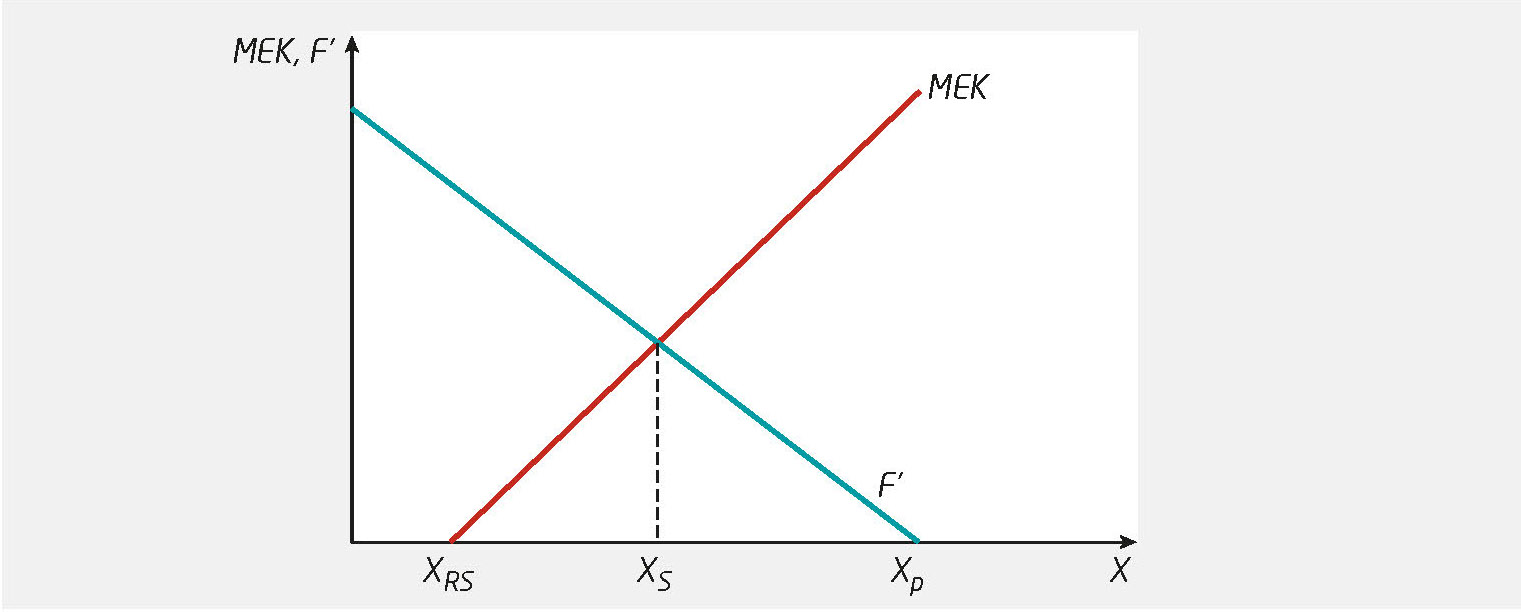 Figur 19.6 Samfunnsøkonomisk optimal produksjon med forurensning
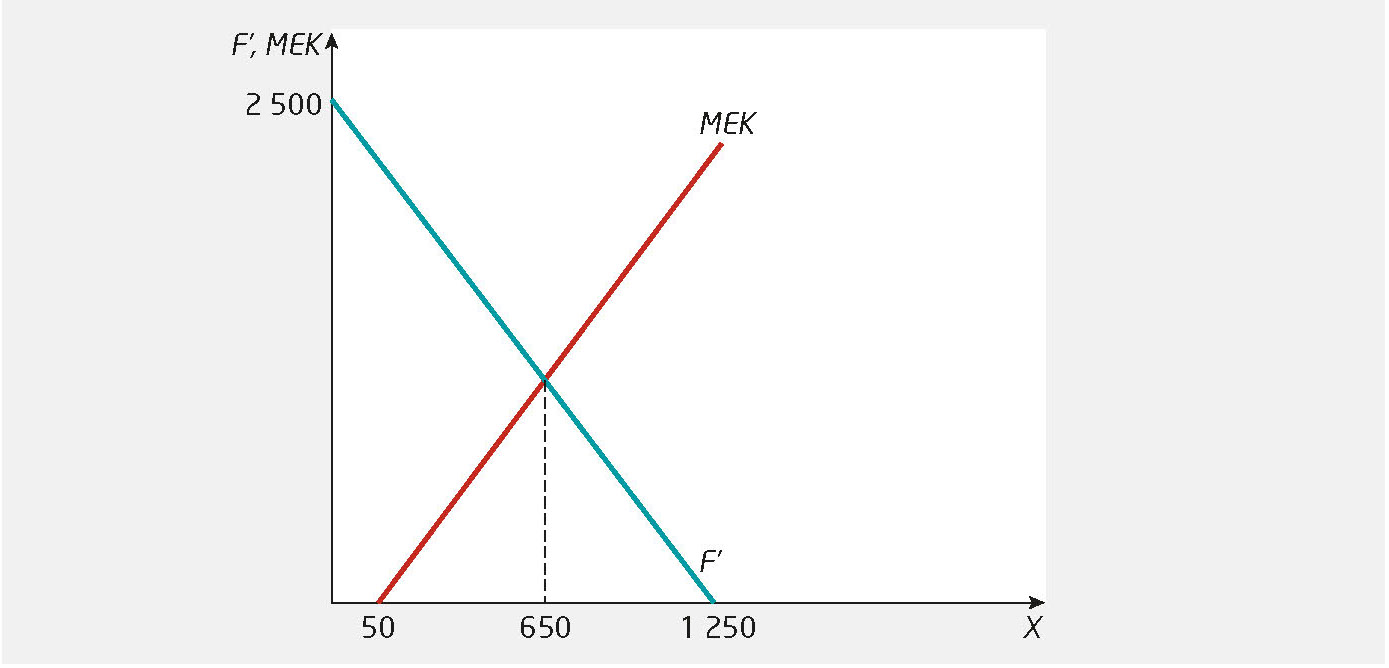 Figur 19.7 Optimal produksjon ved forurensning
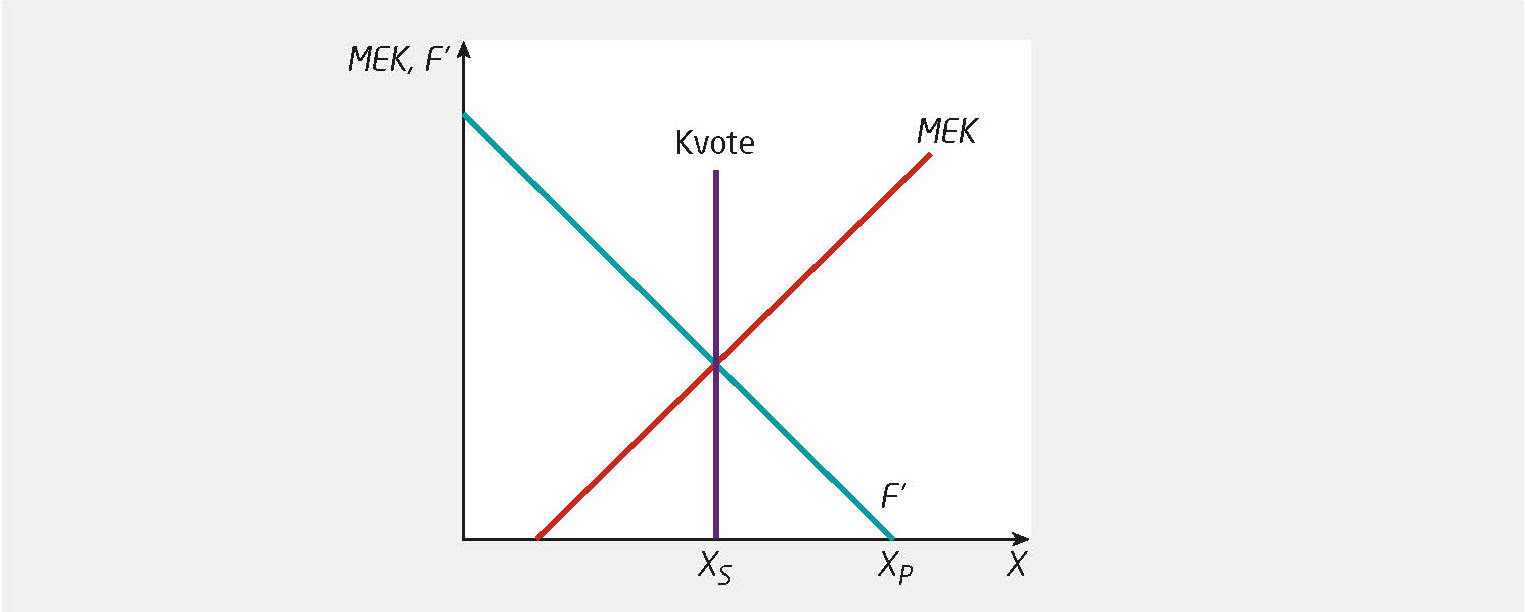 Figur 19.8 Bruk av kvote for å oppnå samfunnsøkonomisk optimal produksjon
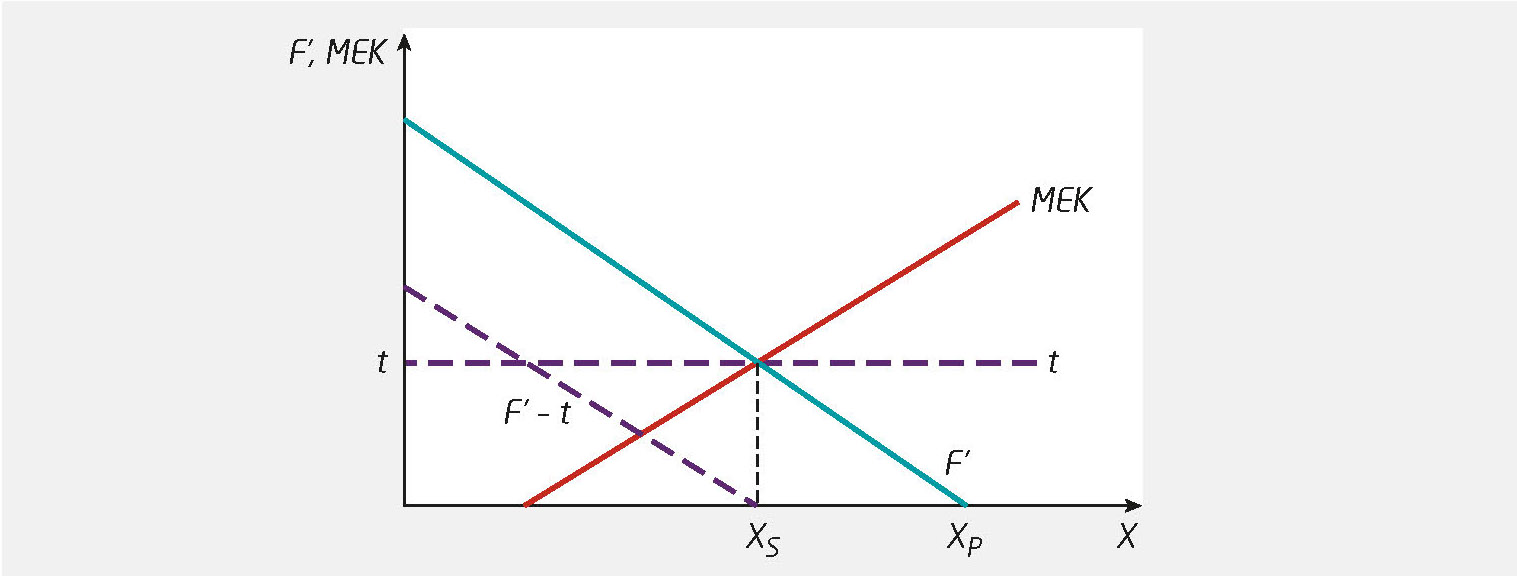 Figur 19.9 Bruk av pigouskatt for å oppnå samfunnsøkonomisk optimal produksjon
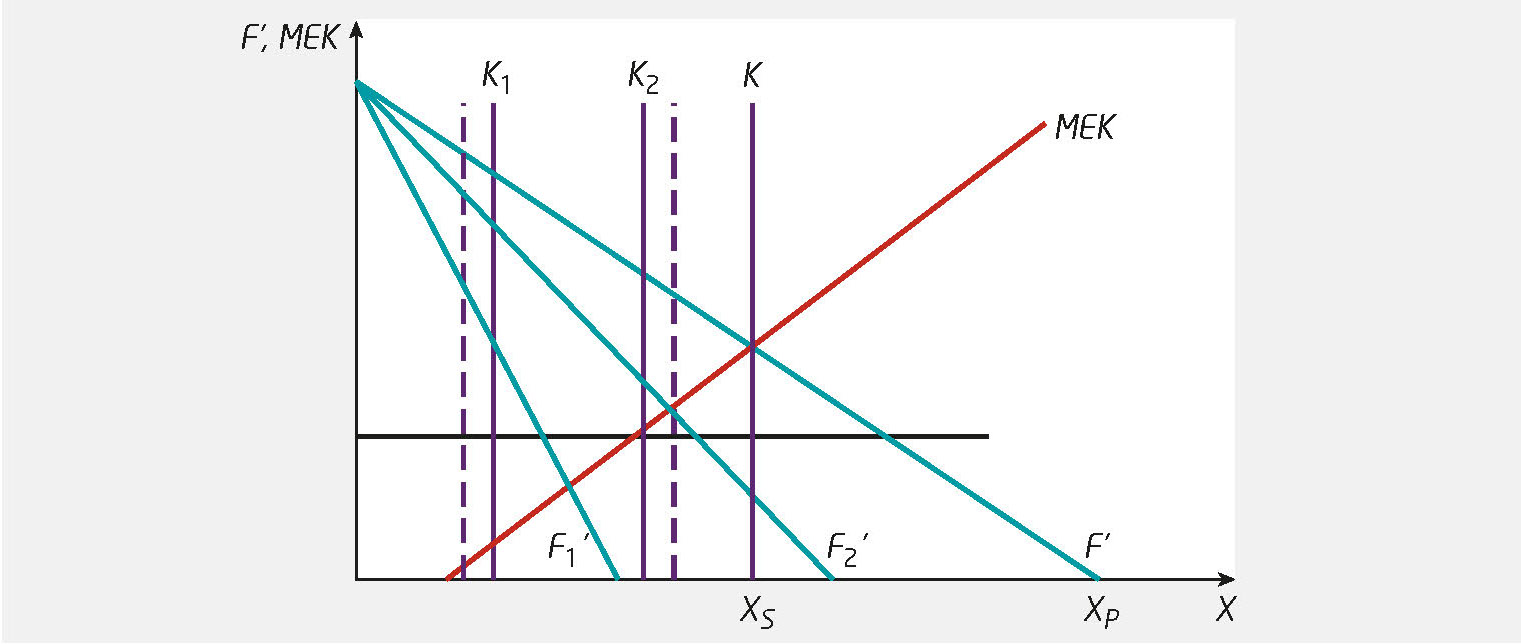 Figur 19.10 Omsettelige kvoter
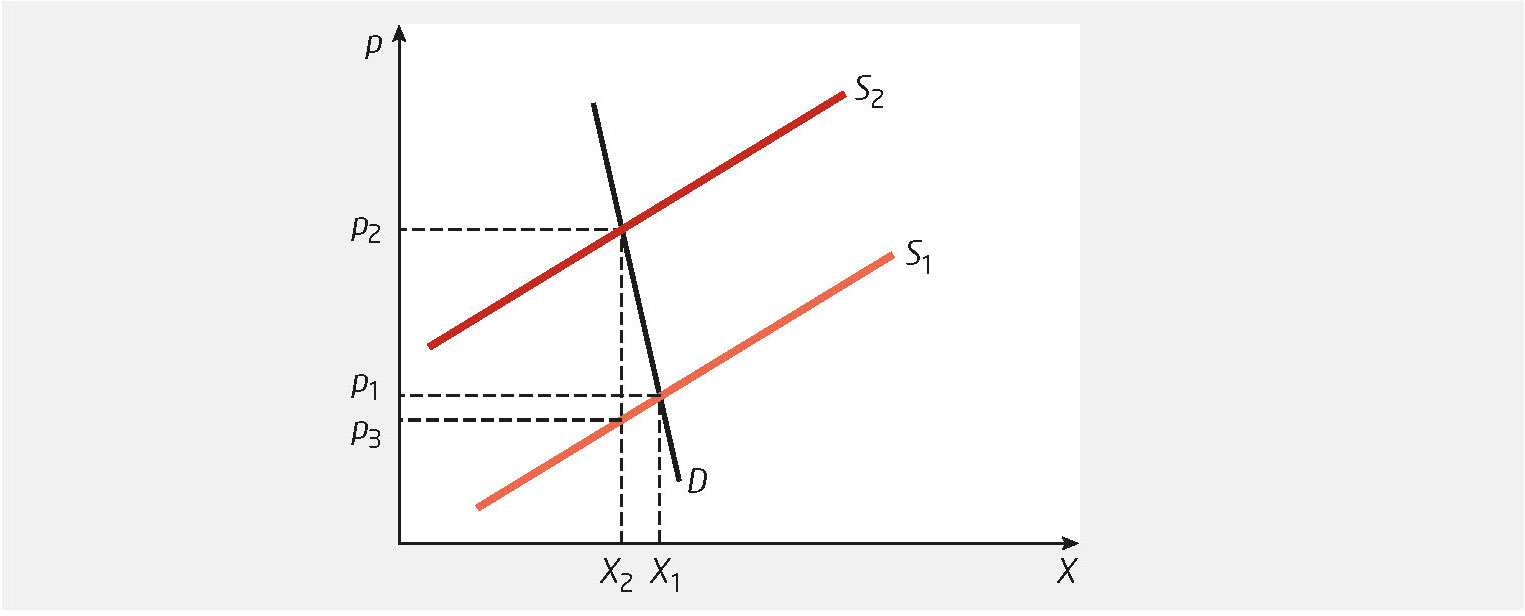 Figur 19.11 Avgift på tilbudet ved uelastisk etterspørsel
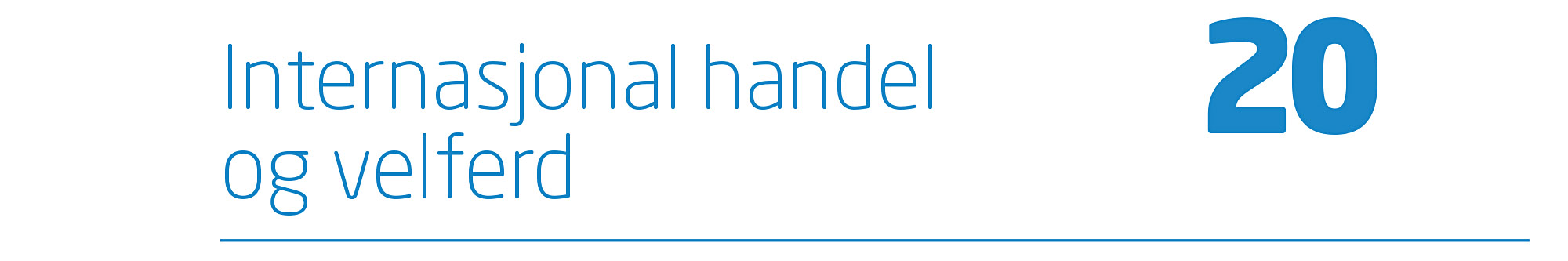 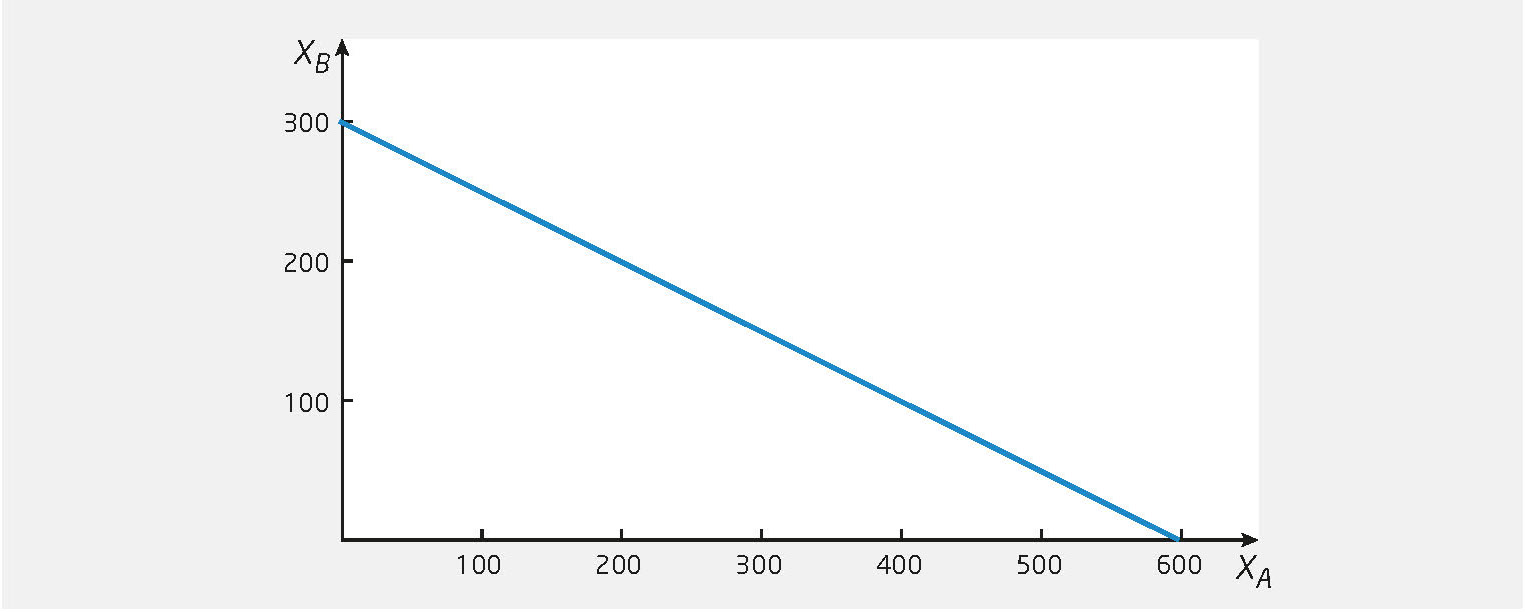 Figur 20.1 Produksjonsmulighetskurve hjemlandet
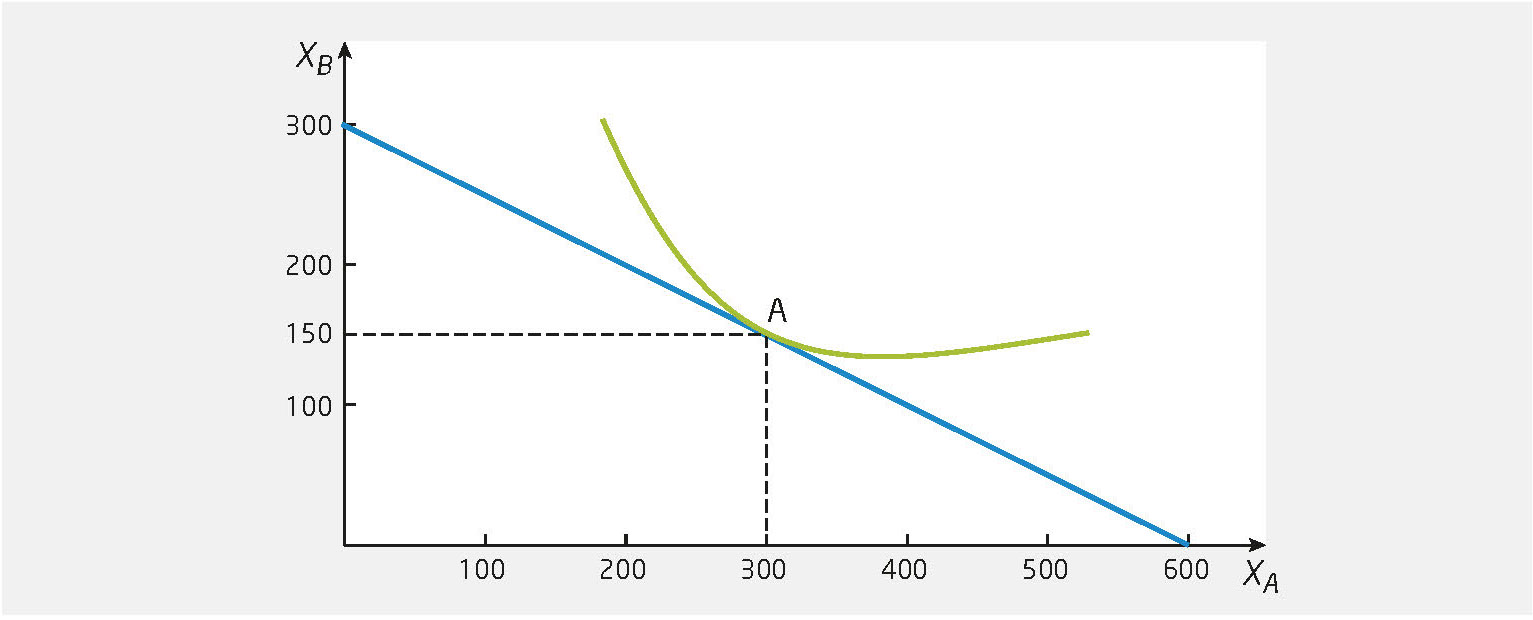 Figur 20.2 Autarkilikevekt hjemlandet
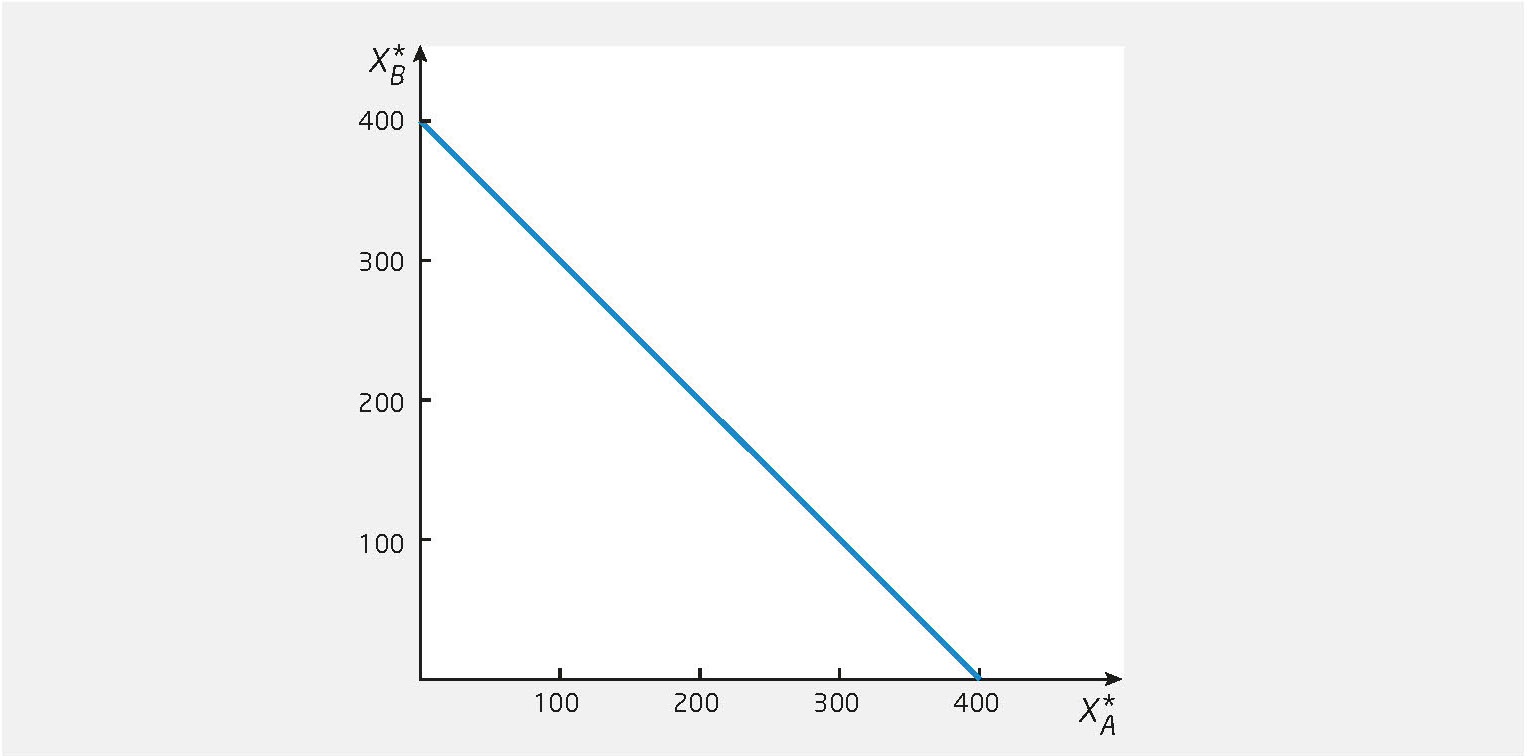 Figur 20.3 Produksjonsmulighetskurve utlandet
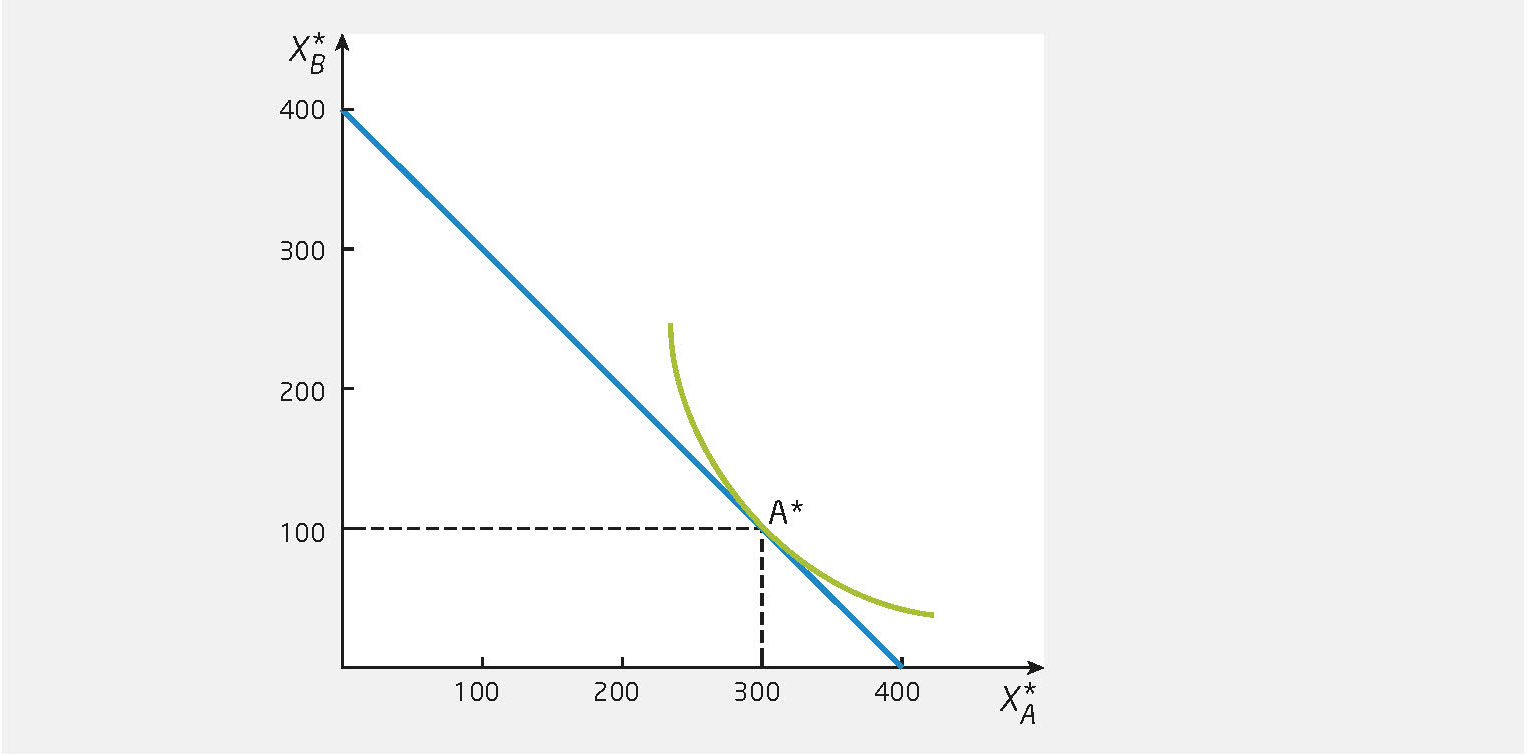 Figur 20.4 Autarkilikevekt utlandet
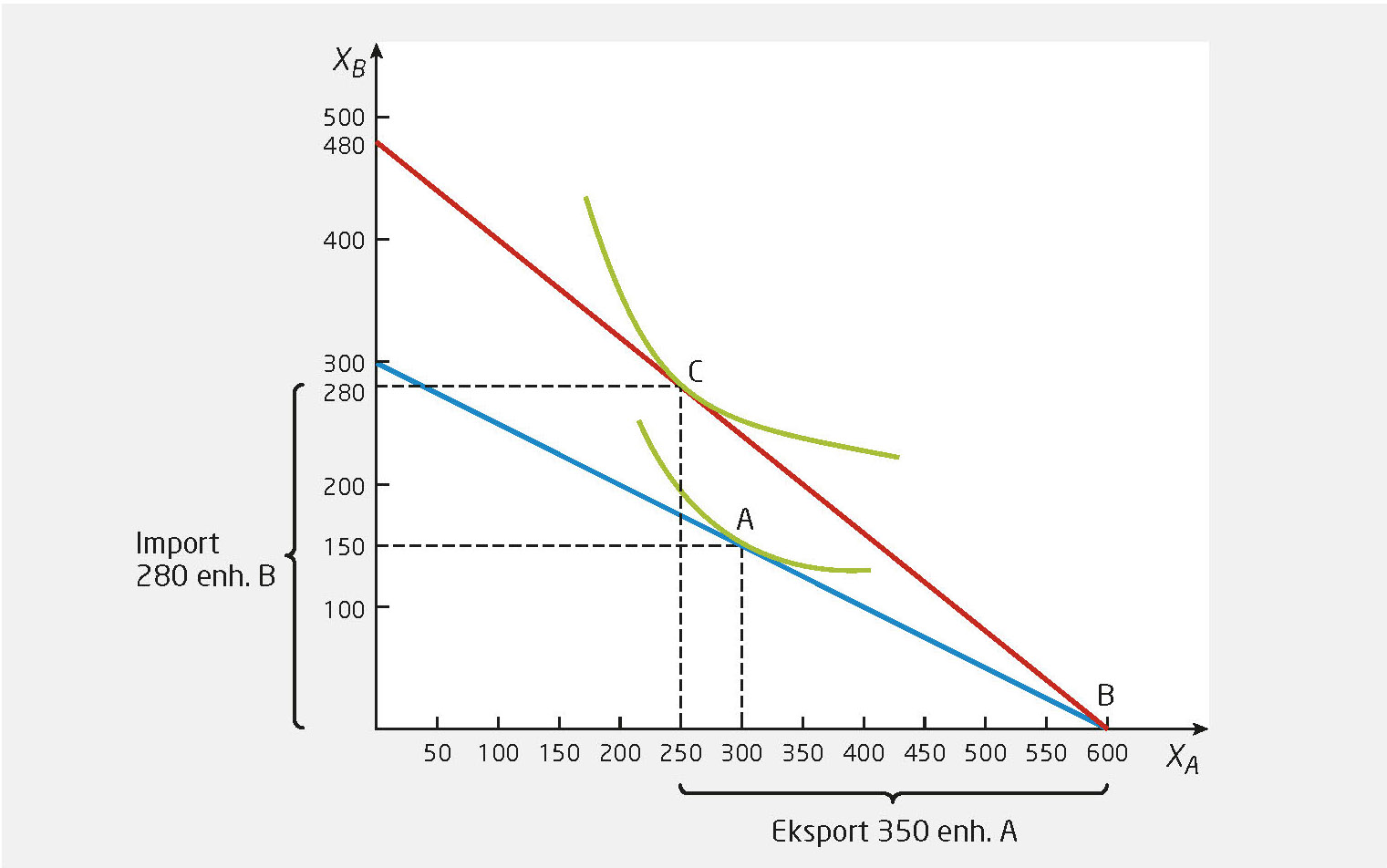 Figur 20.5 Likevekt med frihandel i hjemlandet
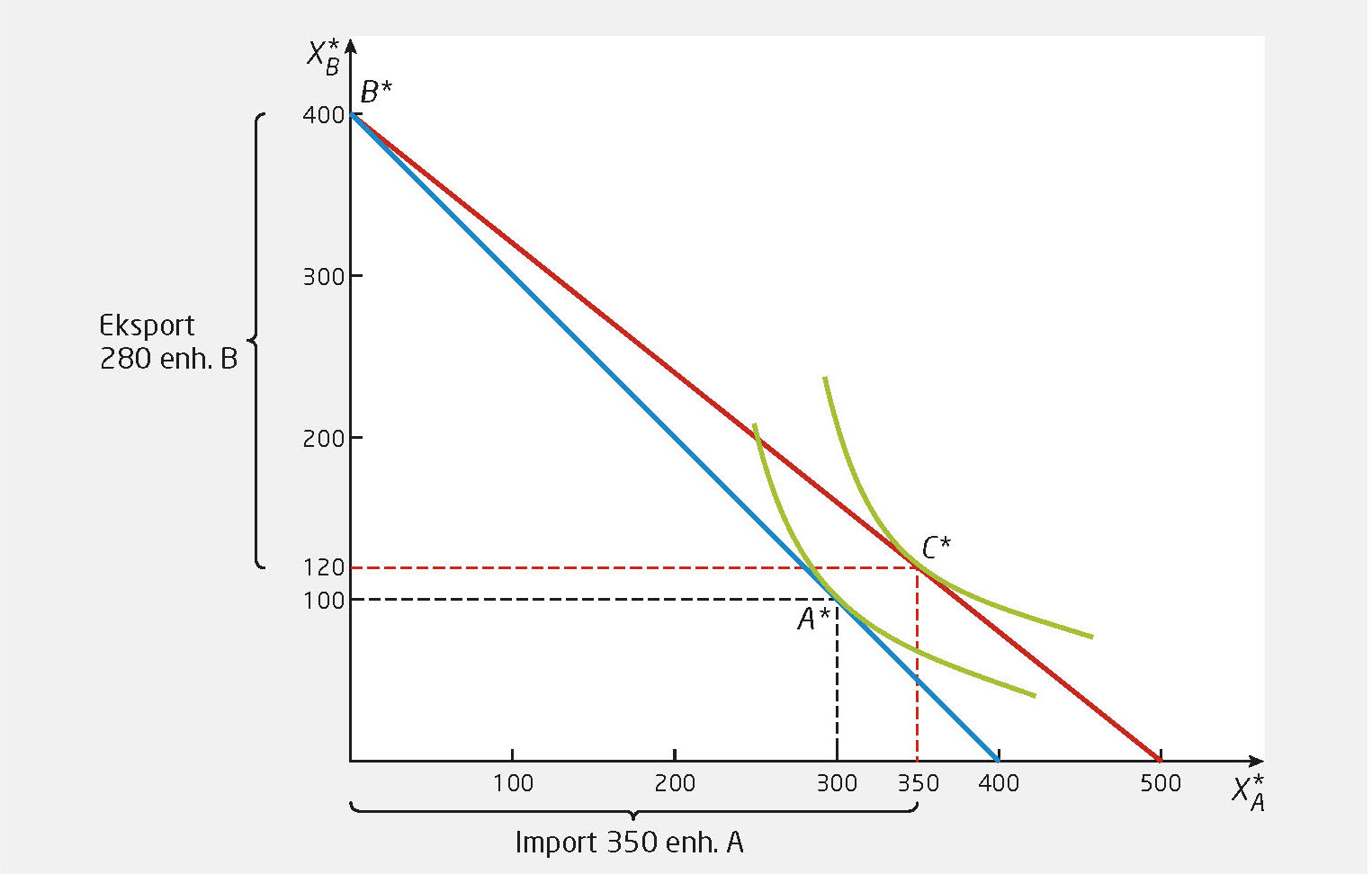 Figur 20.6 Likevekt med frihandel i utlandet
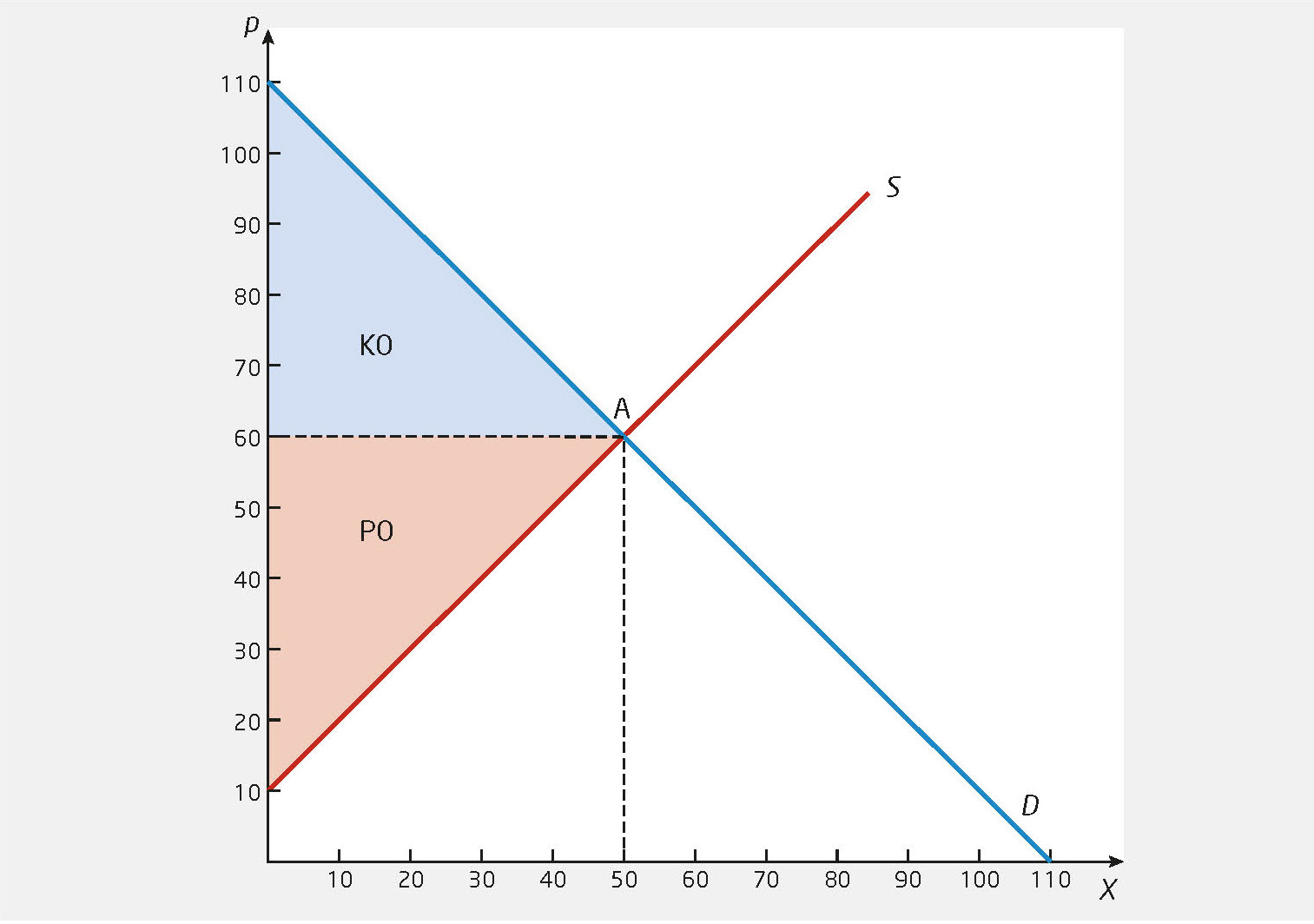 Figur 20.7 Autarkilikevekt
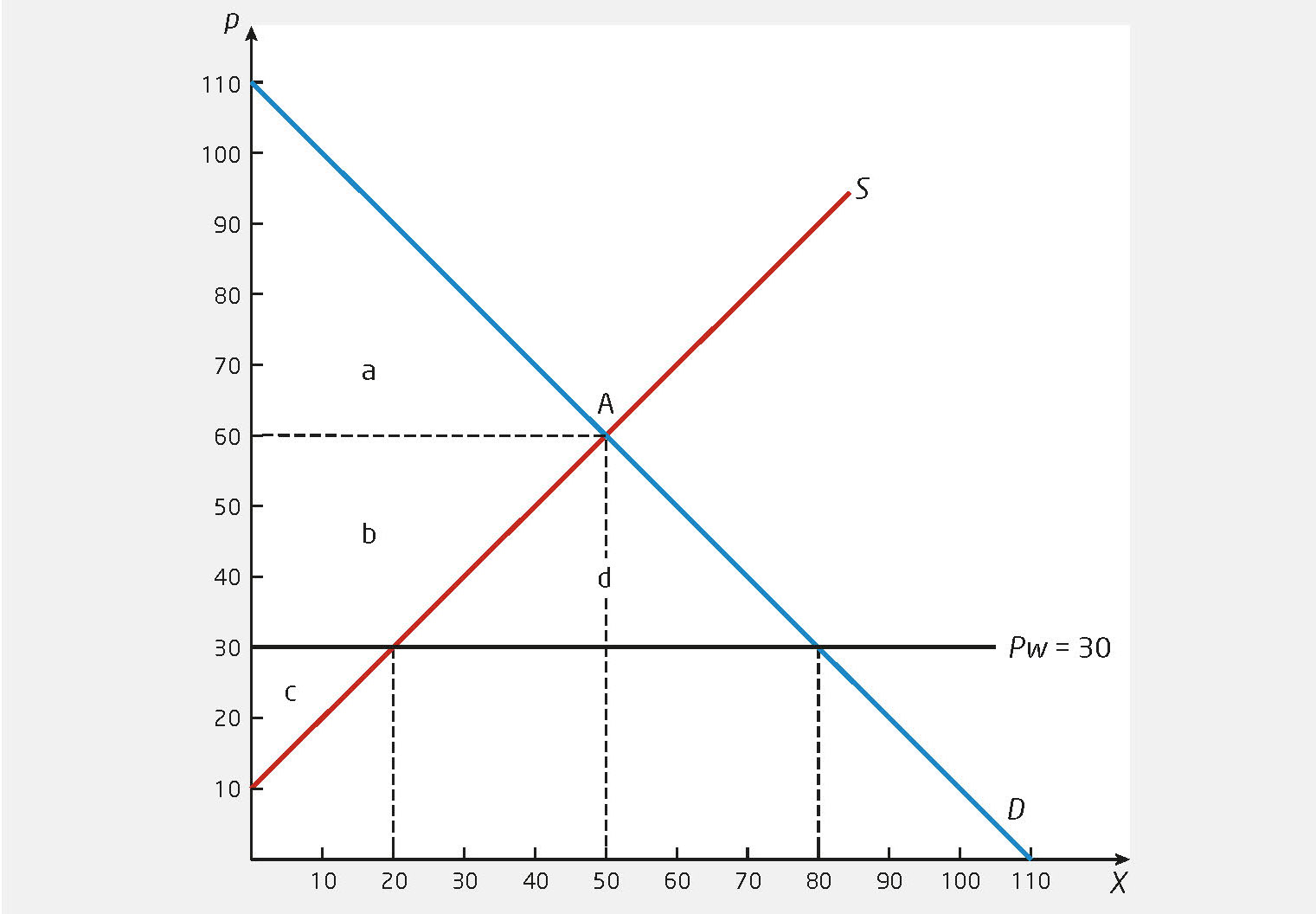 Figur 20.8 Likevekt ved frihandel
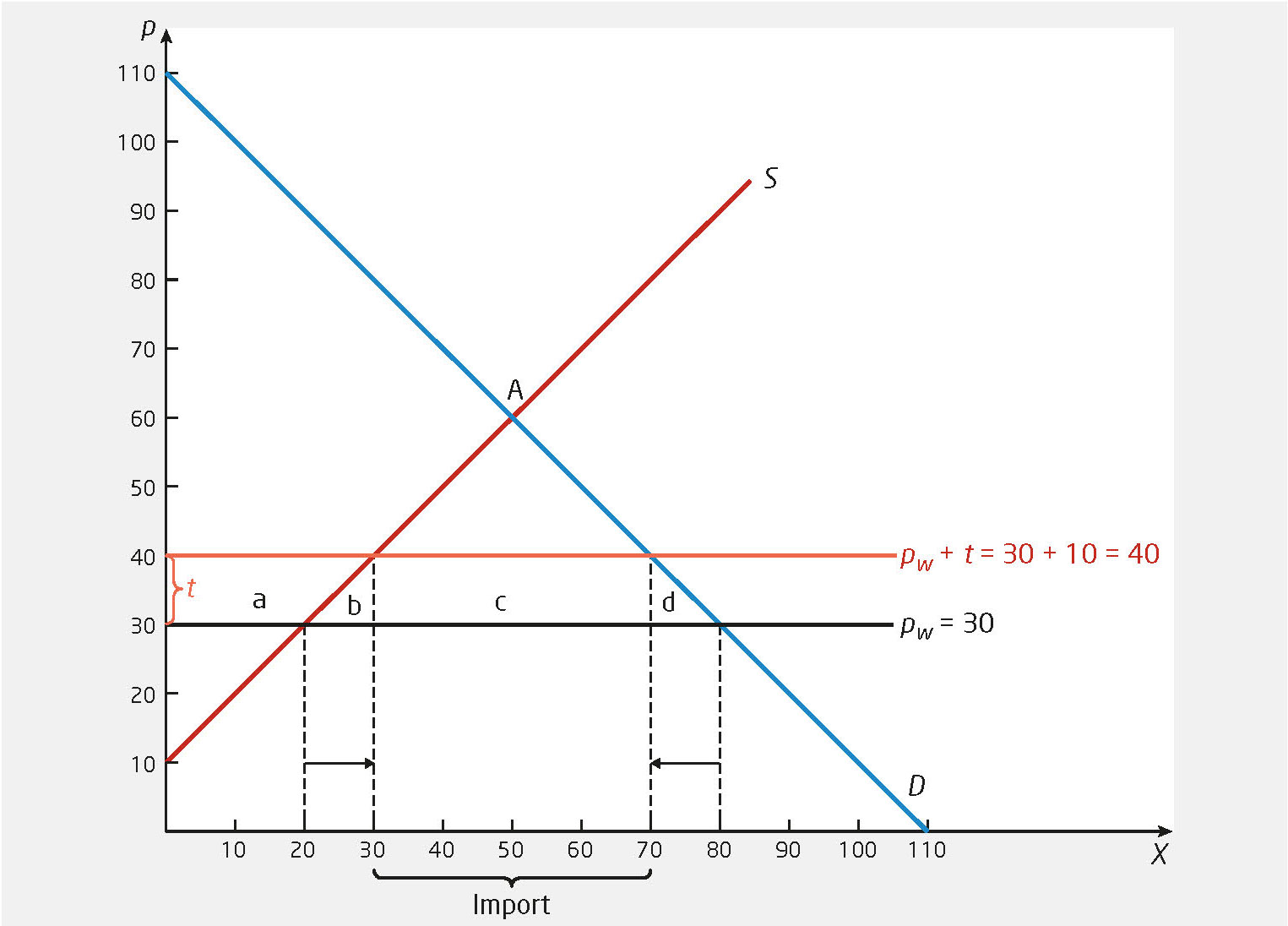 Figur 20.9 Likevekt ved toll
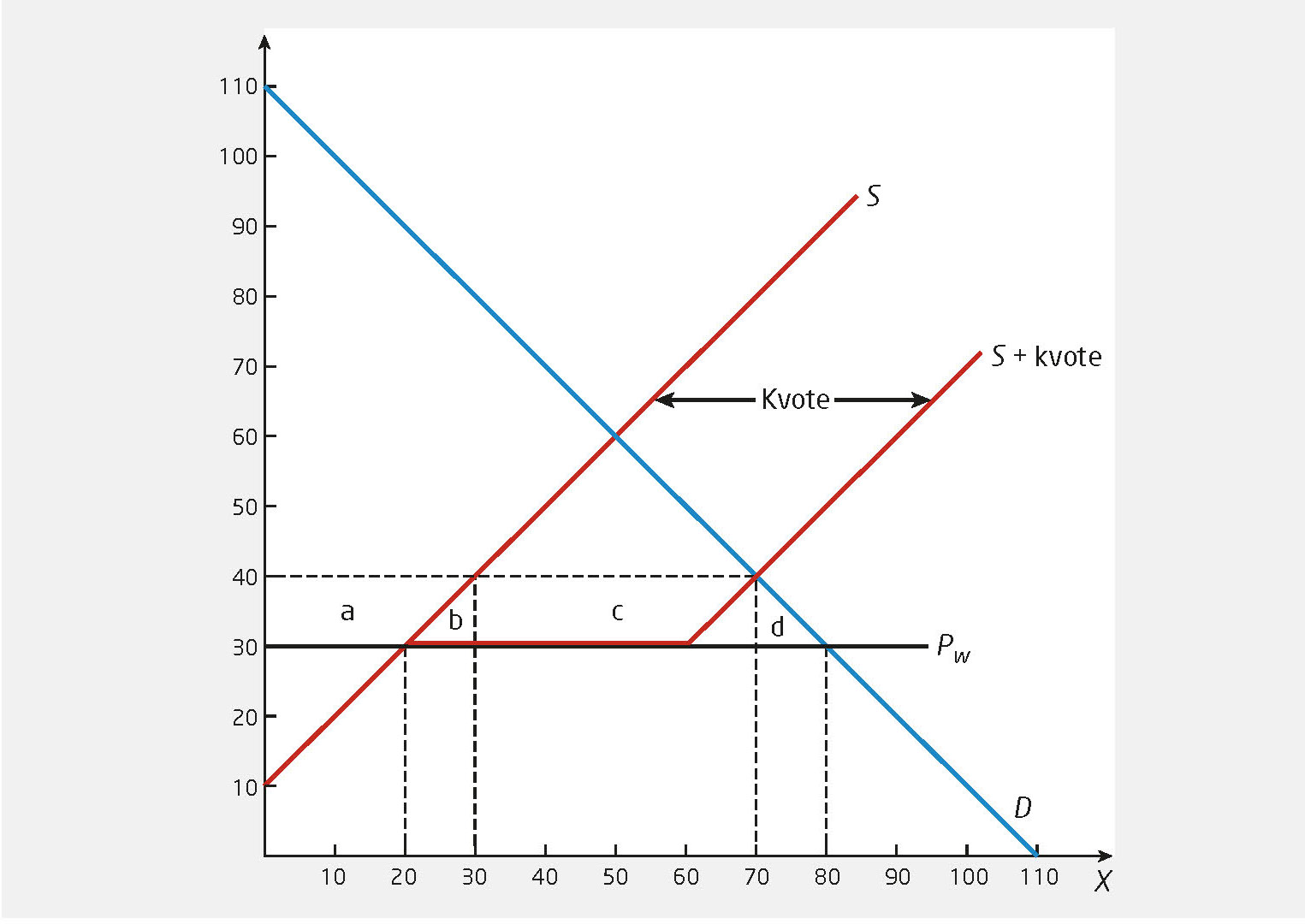 Figur 20.10 Likevekt ved importkvote
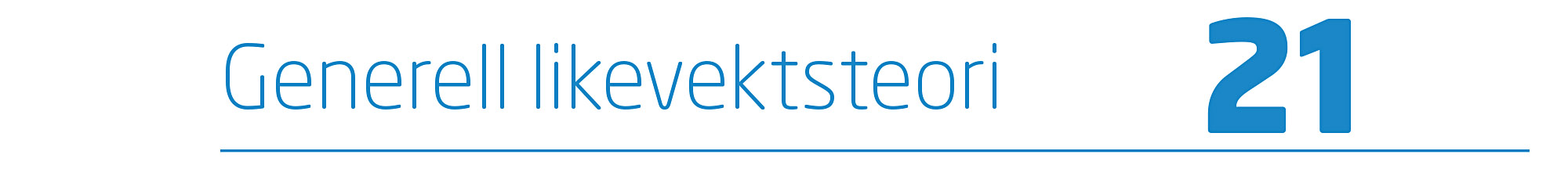 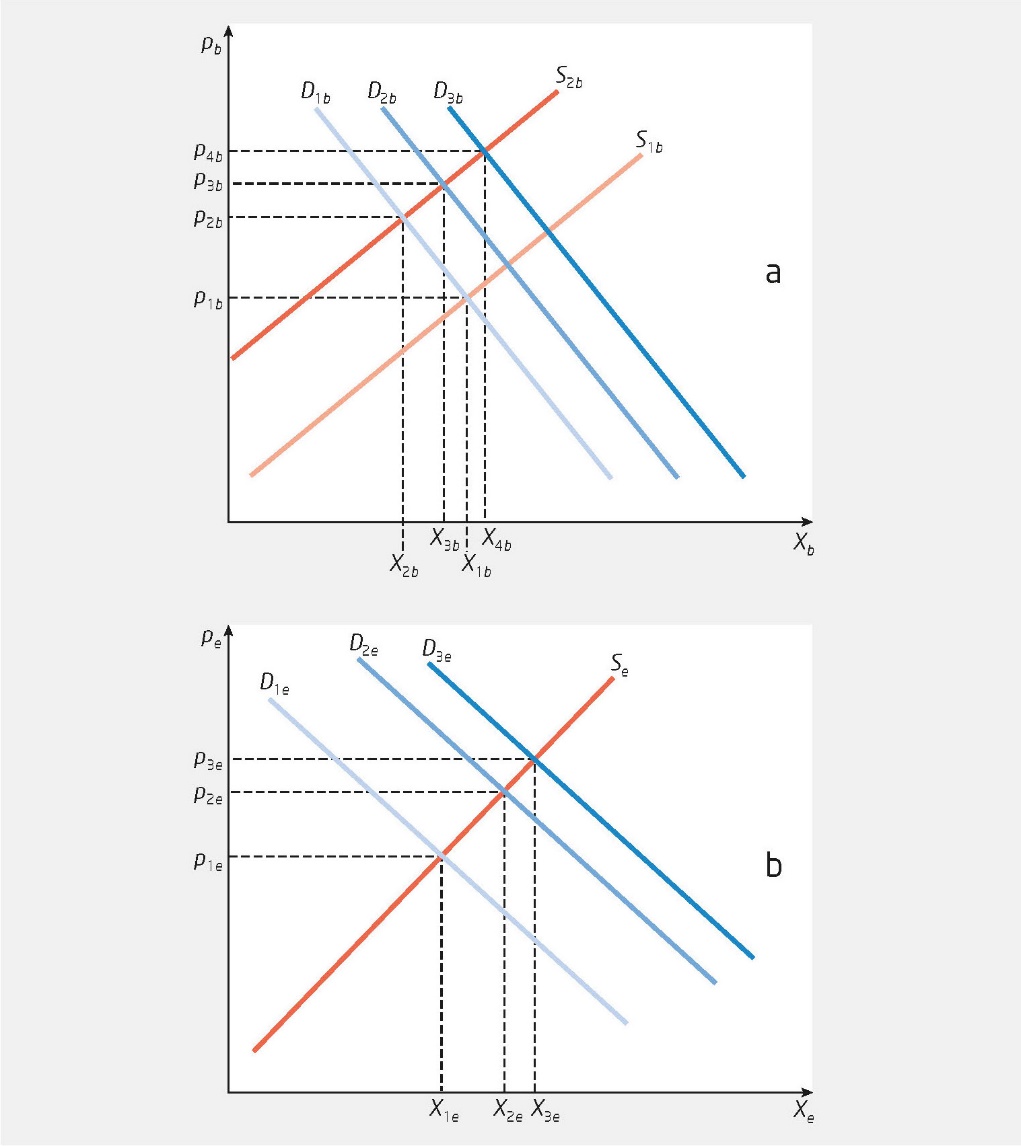 Figur 21.1 a-b Prisdannelse i markedet for bensindrevne biler med tilbakevirkningseffekter fra markedet for det alternative godet eldrevne biler
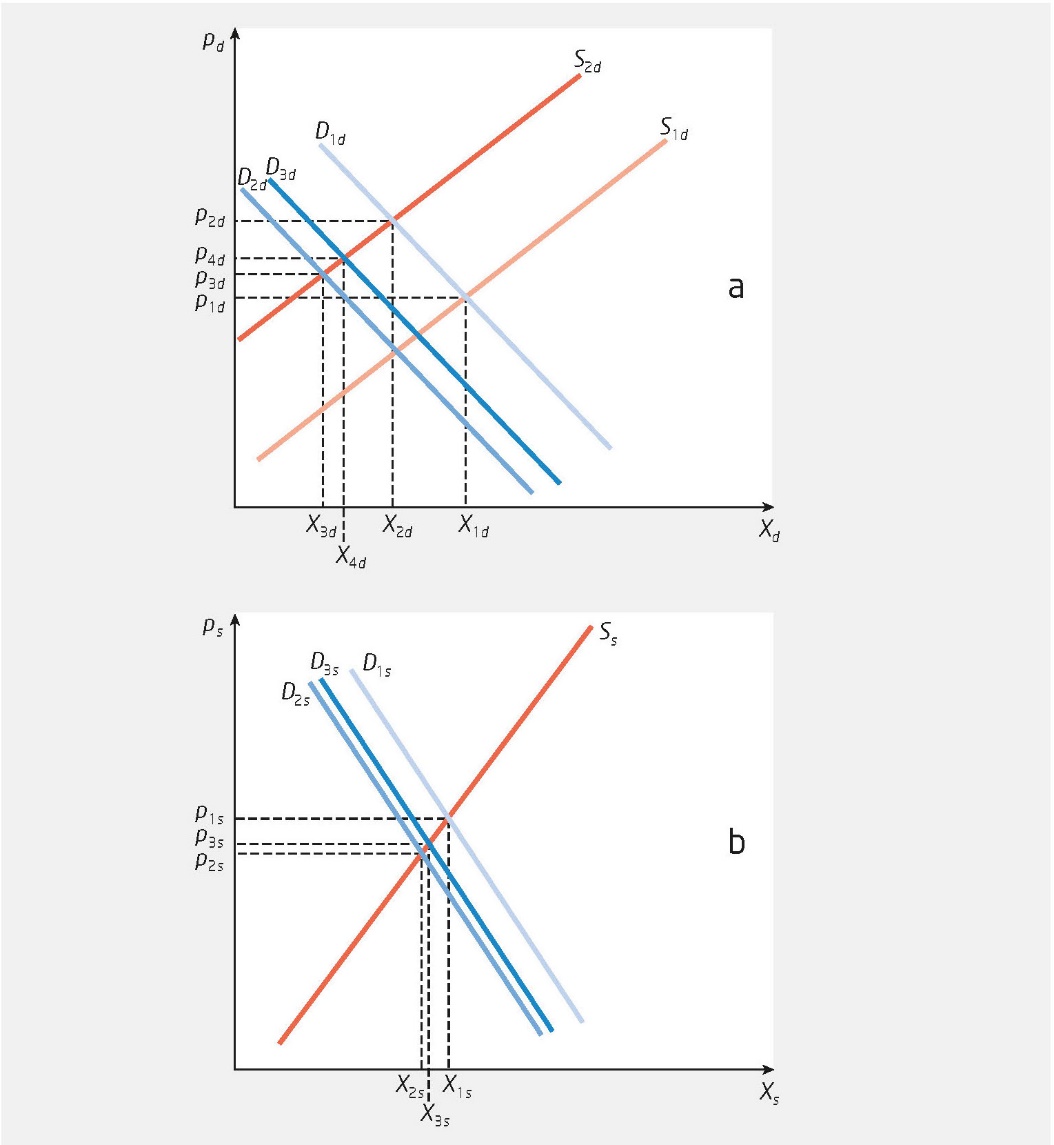 Figur 21.2 a-b Prisdannelse i markedet for bensindrevne biler med tilbakevirkningseffekter fra markedet for det alternative godet eldrevne biler
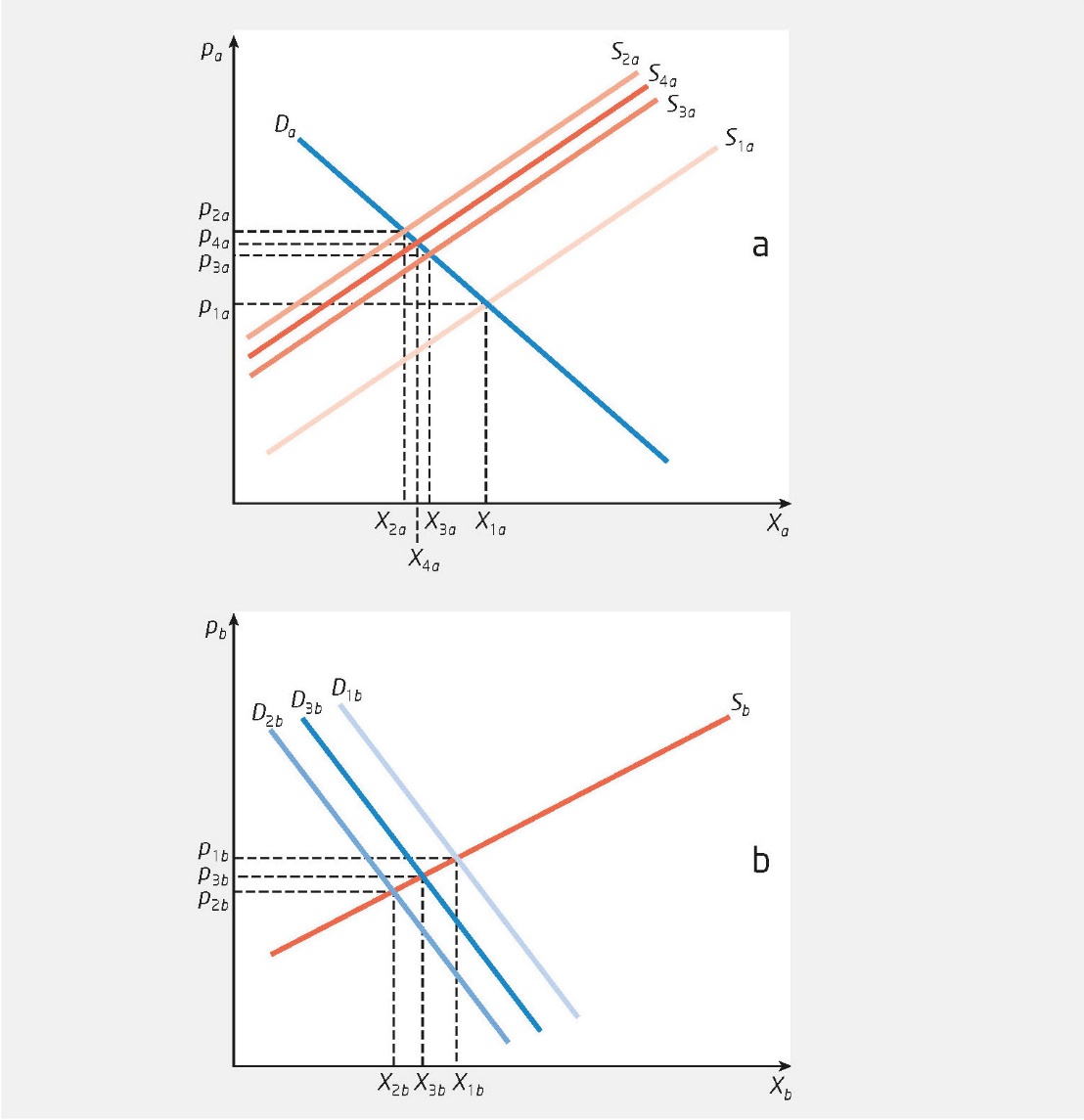 Figur 21.3 a-b Prisdannelse i markedet for bensindrevne biler med tilbakevirkningseffekter fra markedet for det alternative godet eldrevne biler
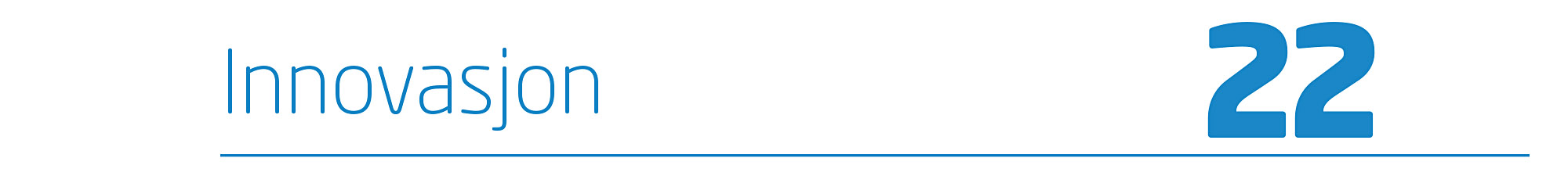 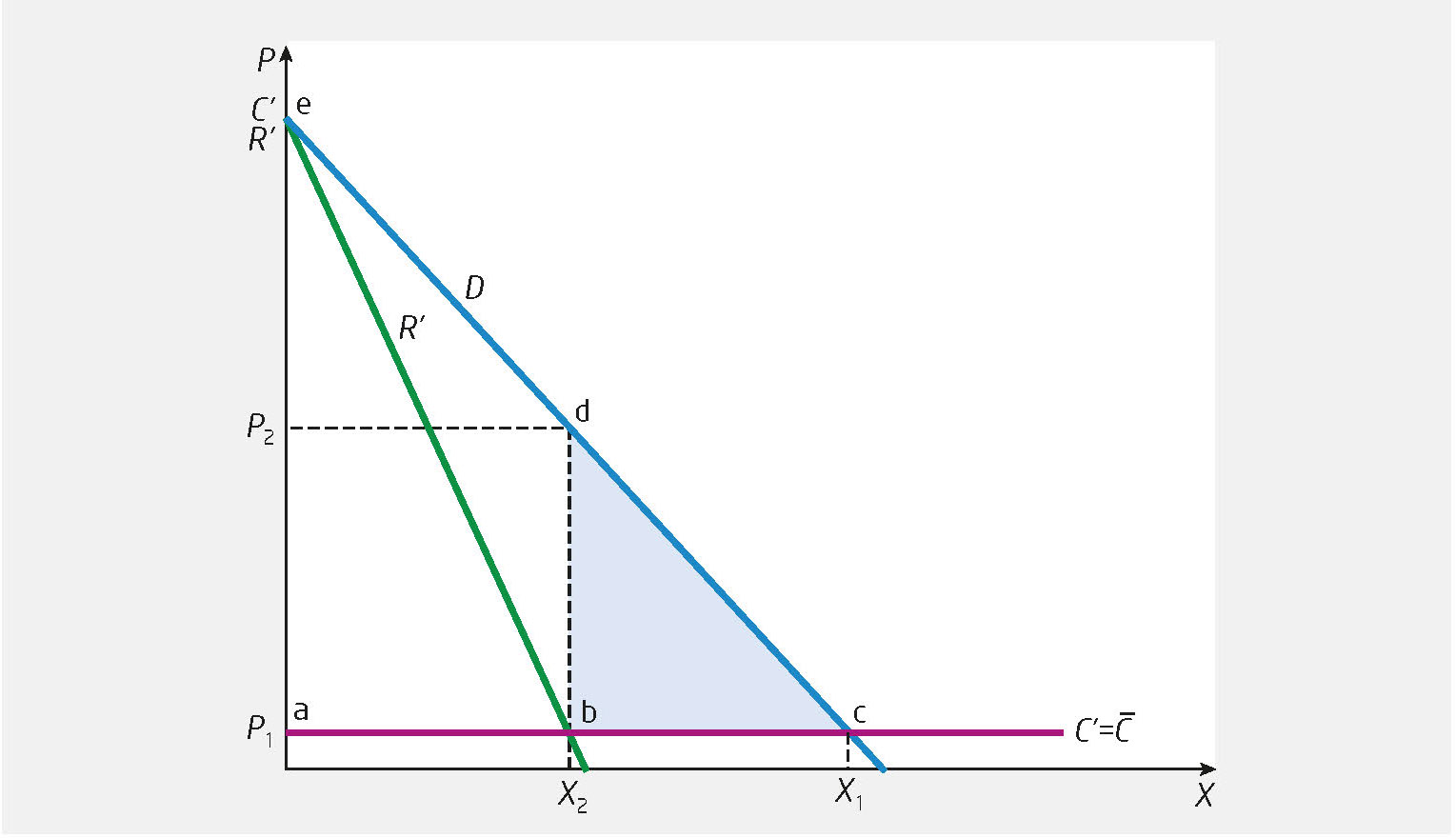 Figur 22.1 Innovasjon og markedsmakt
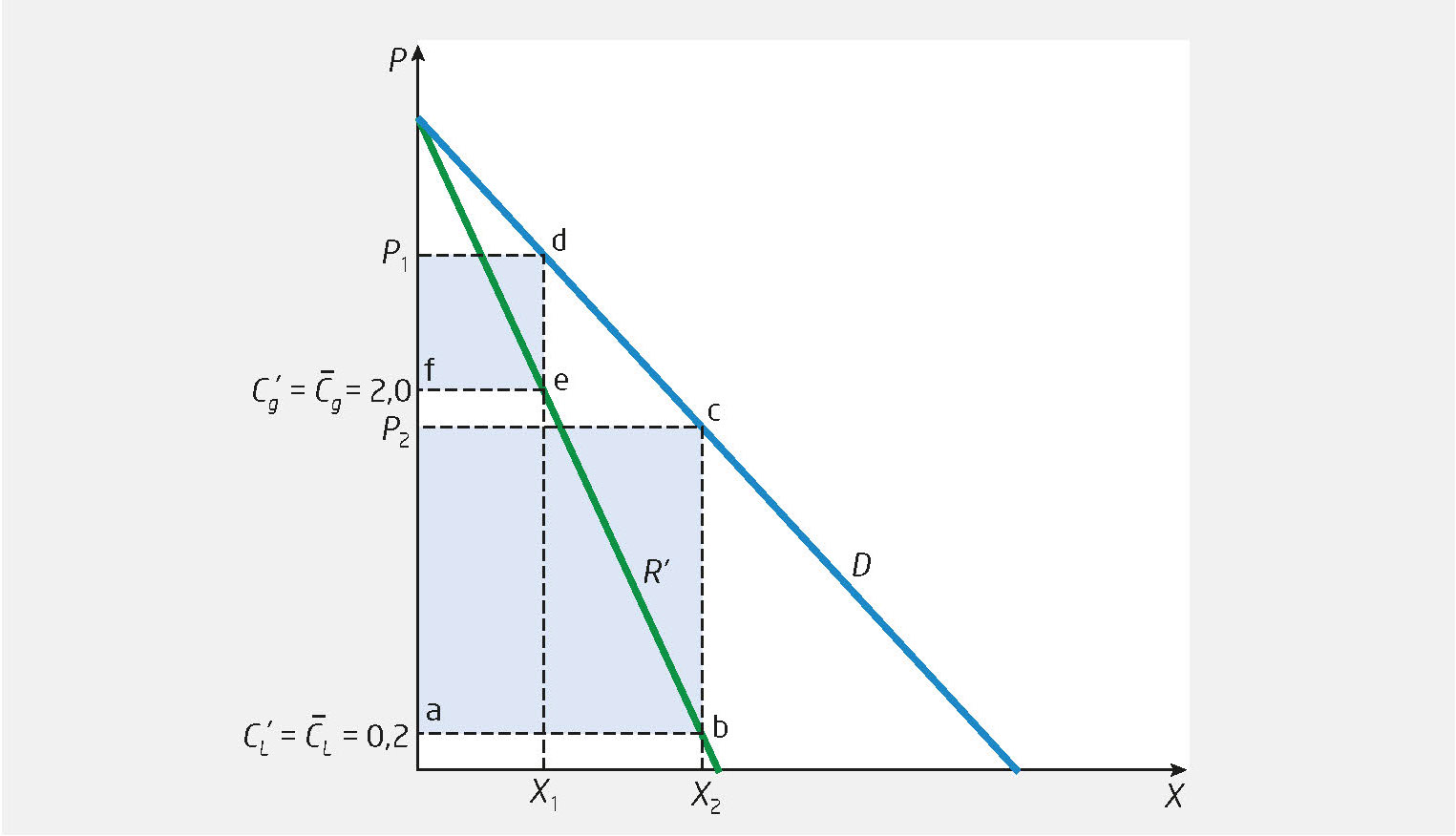 Figur 22.2 Monopol og innovasjon
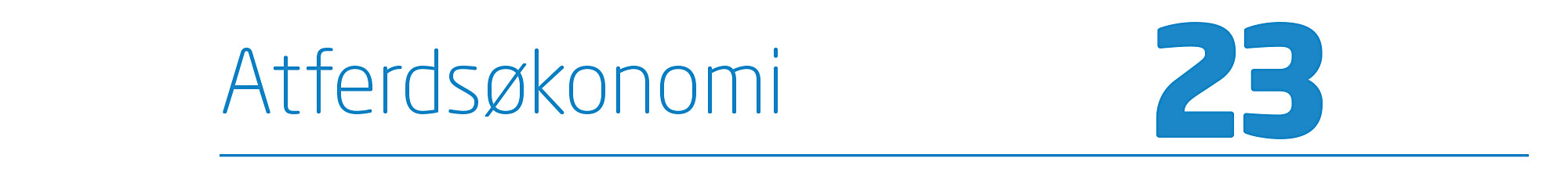 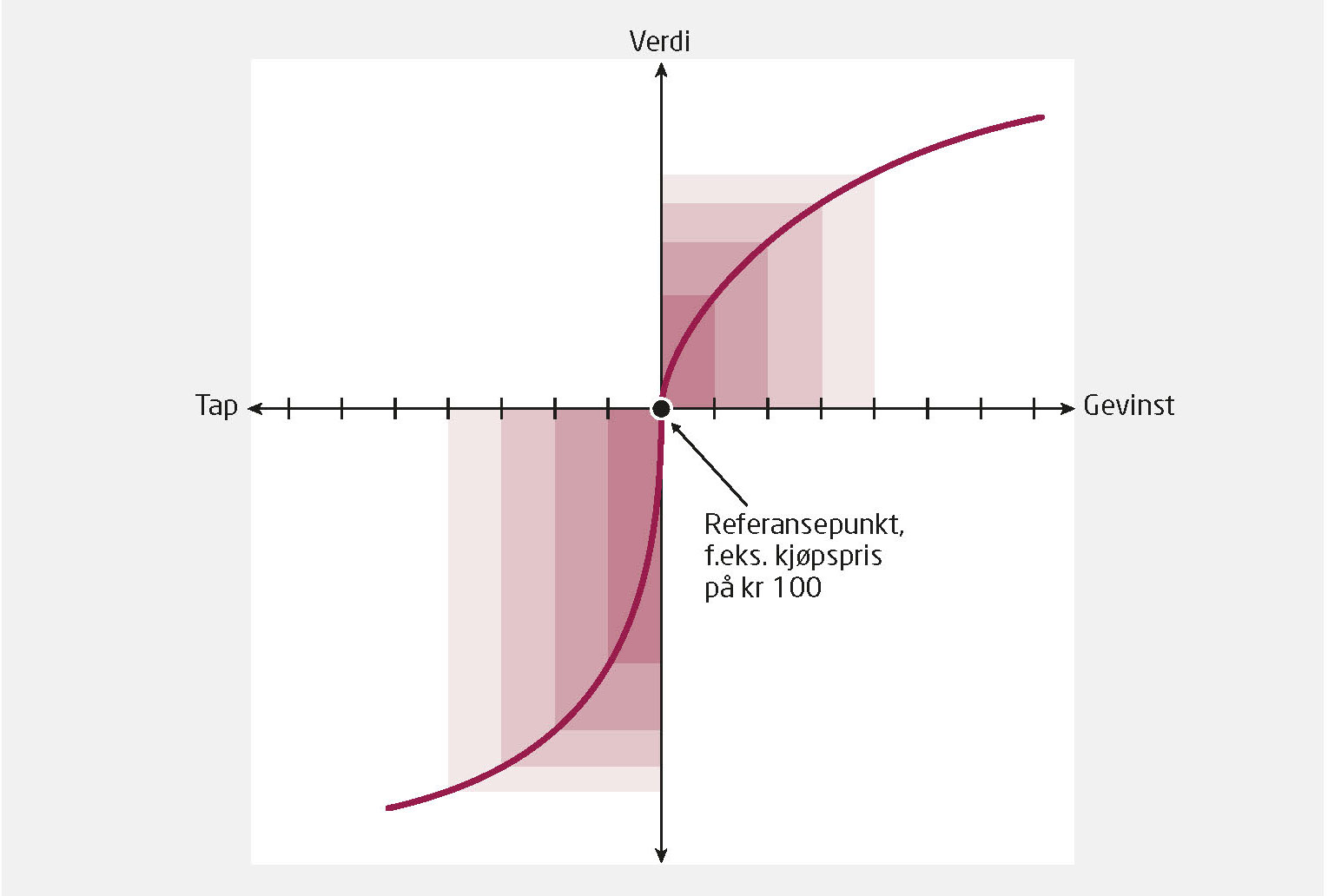 Figur 23.1 Verdifunksjonen
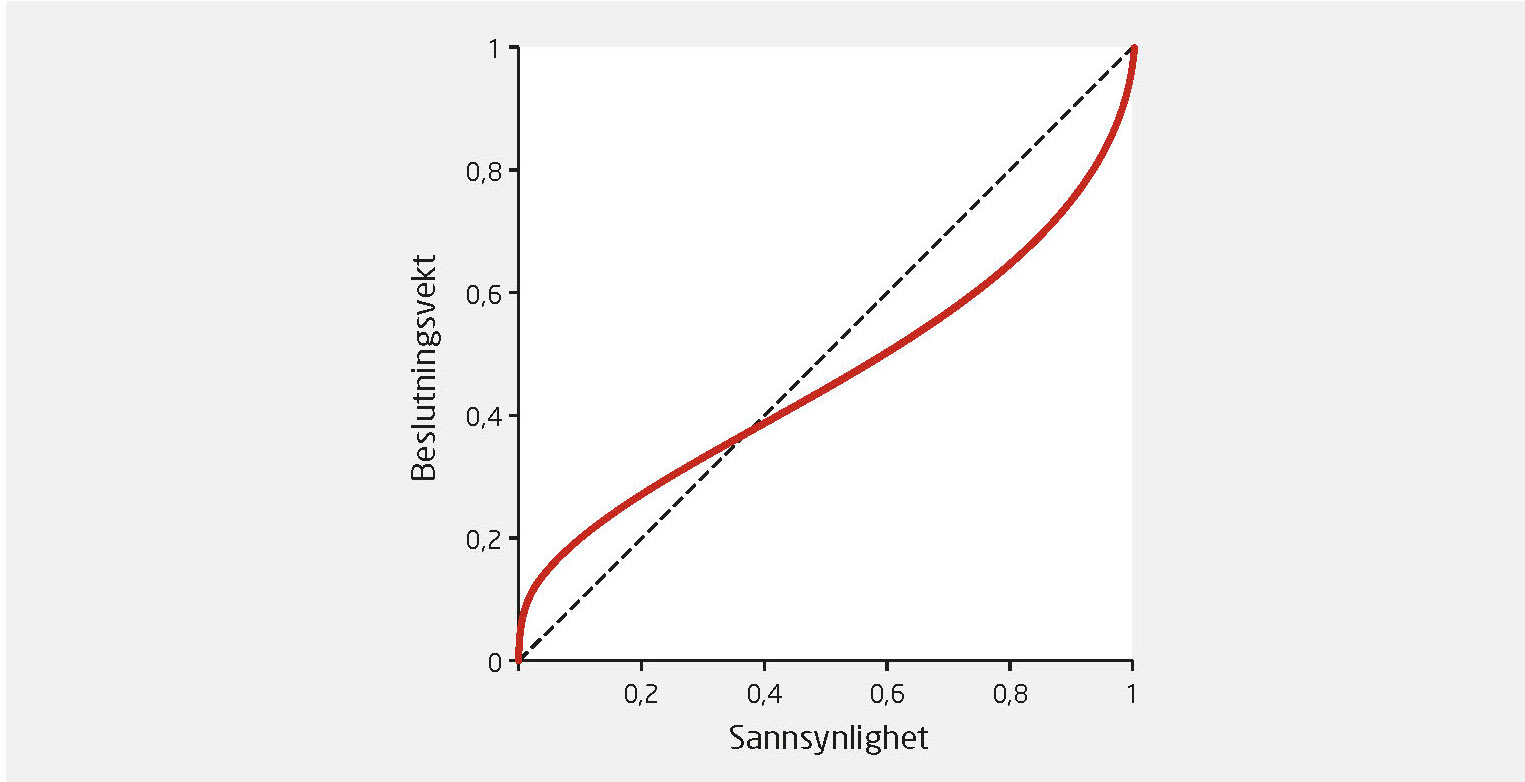 Figur 23.2 Beslutningsvekter og objektiv sannsynlighet
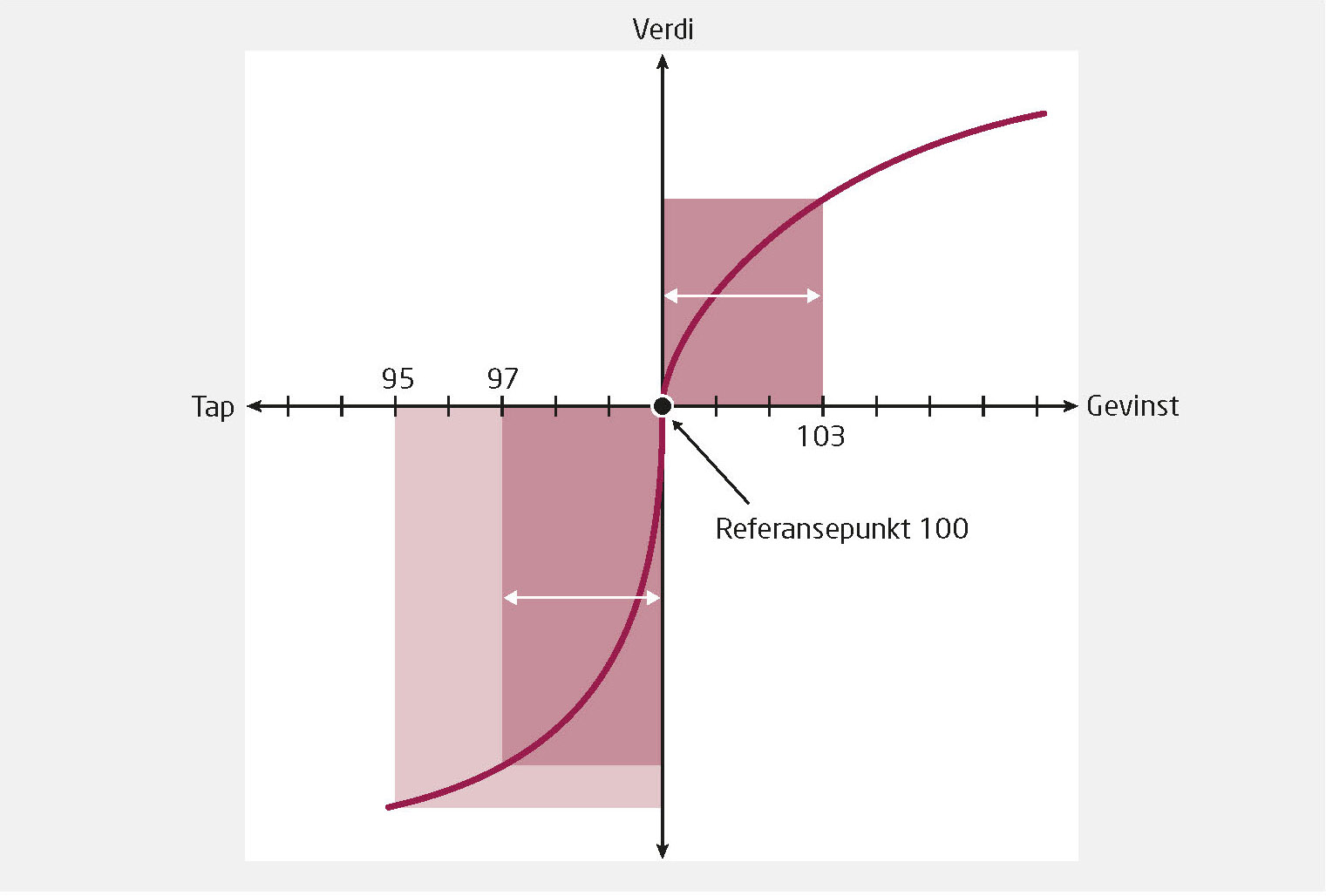 Figur 23.3 Verdifunksjonen ved gevinst eller tap
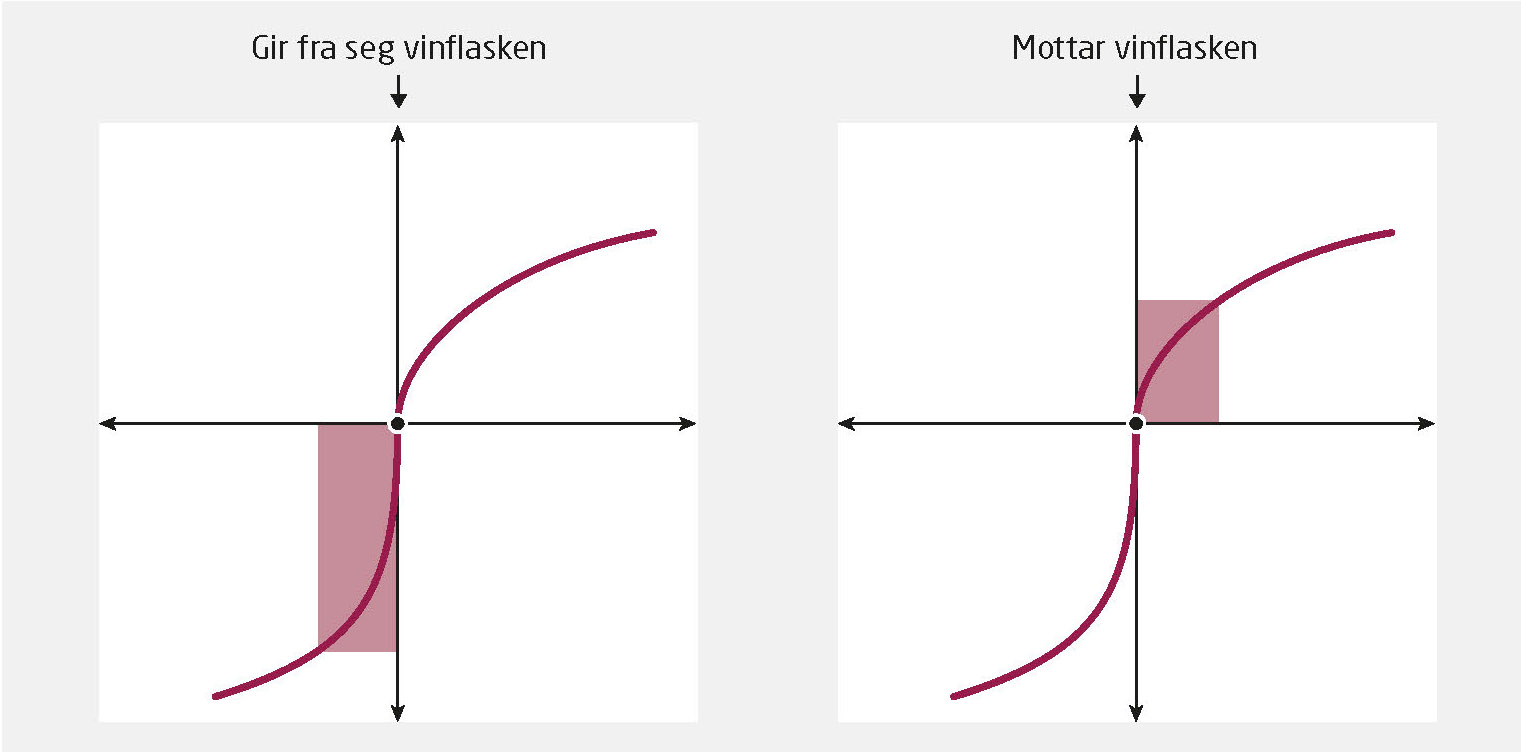 Figur 23.4 Verdifunksjonen og endowment-effekten
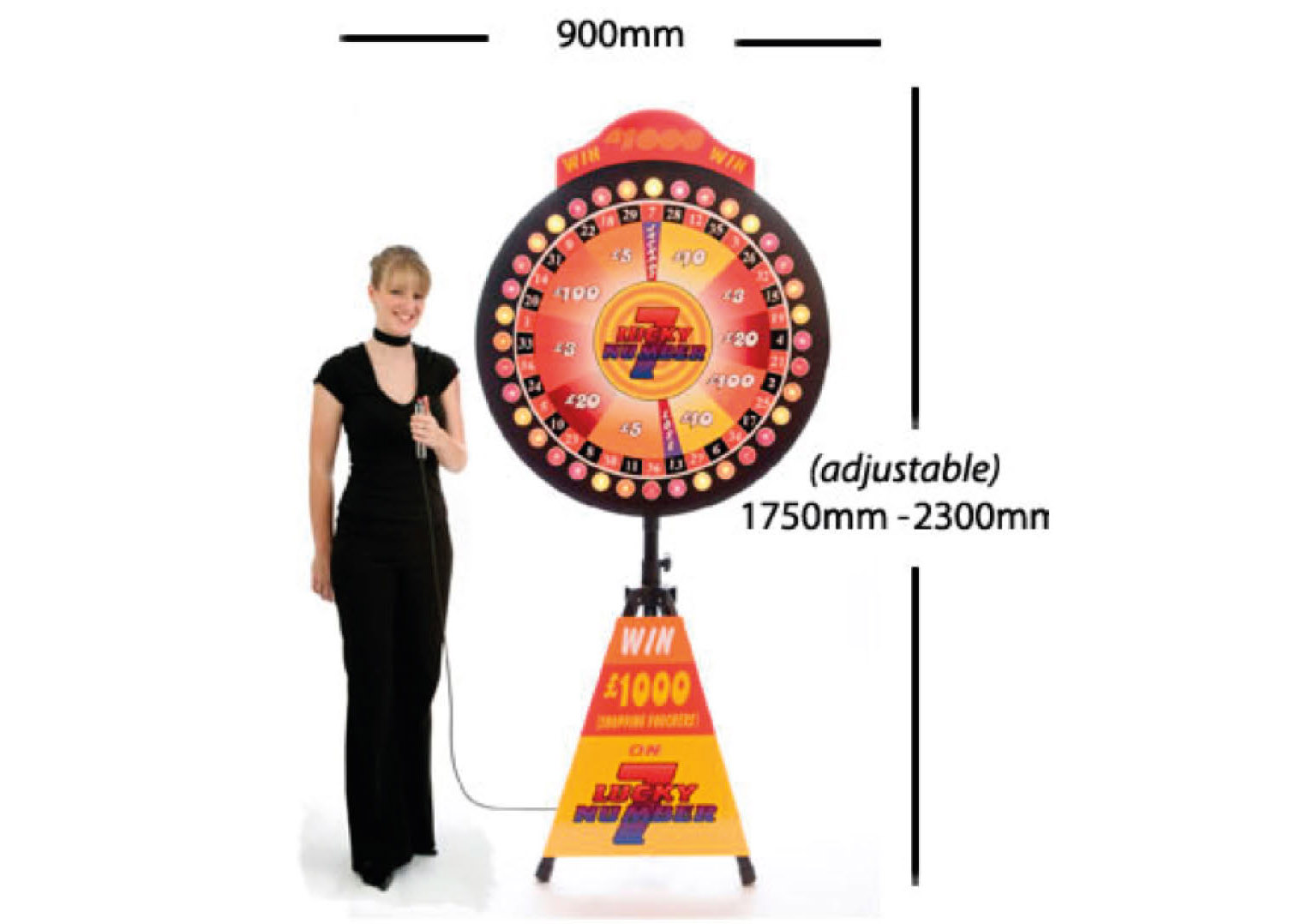 Figur 23.5 Ankring